ขั้นตอนใช้ Google App สอนออนไลน์
1. ขั้นตอน [ครู] เปิดสอนสดออนไลน์ ผ่าน Meet
2. ขั้นตอน [ครู] สร้างชั้นเรียน
3. ขั้นตอน [นักเรียน] เข้าในชั้นเรียน
4. ขั้นตอน [ครู] ตรวจงานและแบบทดสอบในชั้นเรียน
5. [ครู] นัดหมายผ่านปฏิทิน Calendar
6. [ครู] สร้างแบบทดสอบผ่าน Form
7. [ครู] ตรวจงาน เก็บคะแนนไว้ตัดเกรด
8. [นักเรียน] ทำแบบทดสอบ
โดย ผศ.บุรินทร์ รุจจนพันธุ์ (630520)
http://www.thaiall.com/google/mcu
1
เครื่องมือ นักเรียน และเนื้อหา (แผนการสอน)
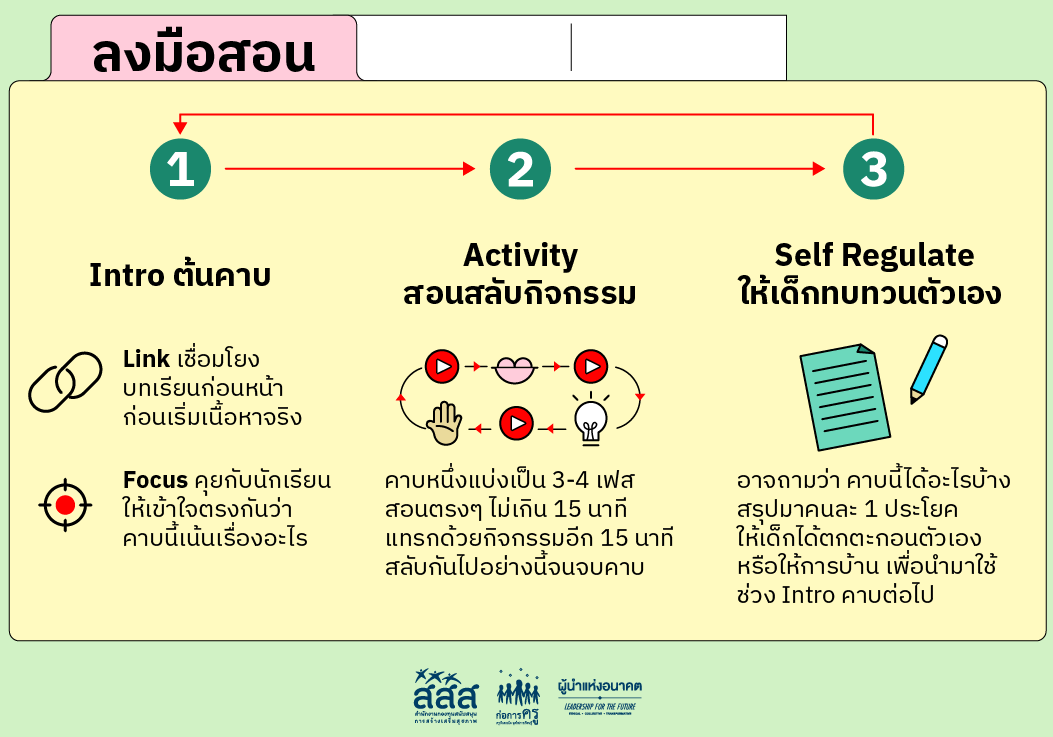 2
https://www.facebook.com/korkankru/photos/a.183840252226024/600885243854854/
1. ขั้นตอนครูเปิดสอนสดออนไลน์ ผ่าน Meet
วัตถุประสงค์การเรียนรู้
1. ครูเข้าใจขั้นตอนการสอนสดผ่าน Google Meet
2. ครูเข้าใจการนำเสนอ Window ของ Application
3. ครูเข้าใจการเชิญนักเรียนเข้าห้องเรียนออนไลน์

สิ่งที่คาดหวัง
1. ครูสามารถจัดการเรียนการสอนแบบสอนสดได้
2. ครูสามารถนำเสนอเอกสารประกอบการสอนได้
3
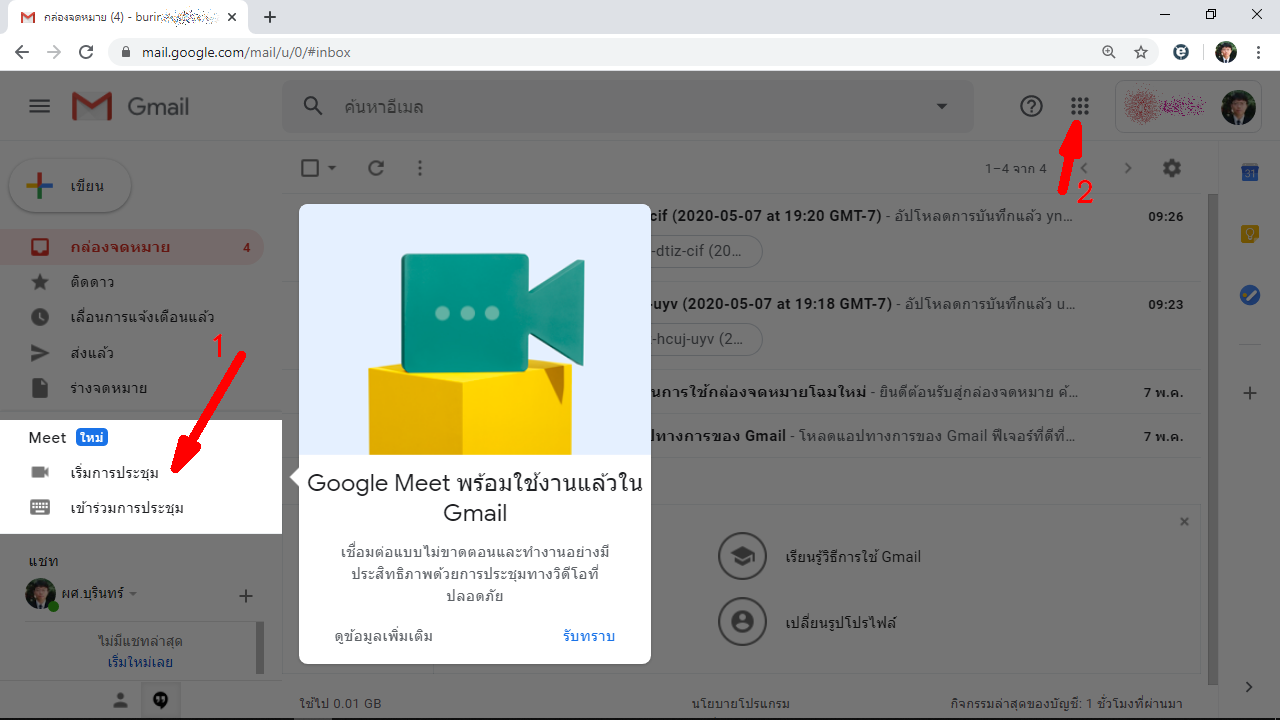 4
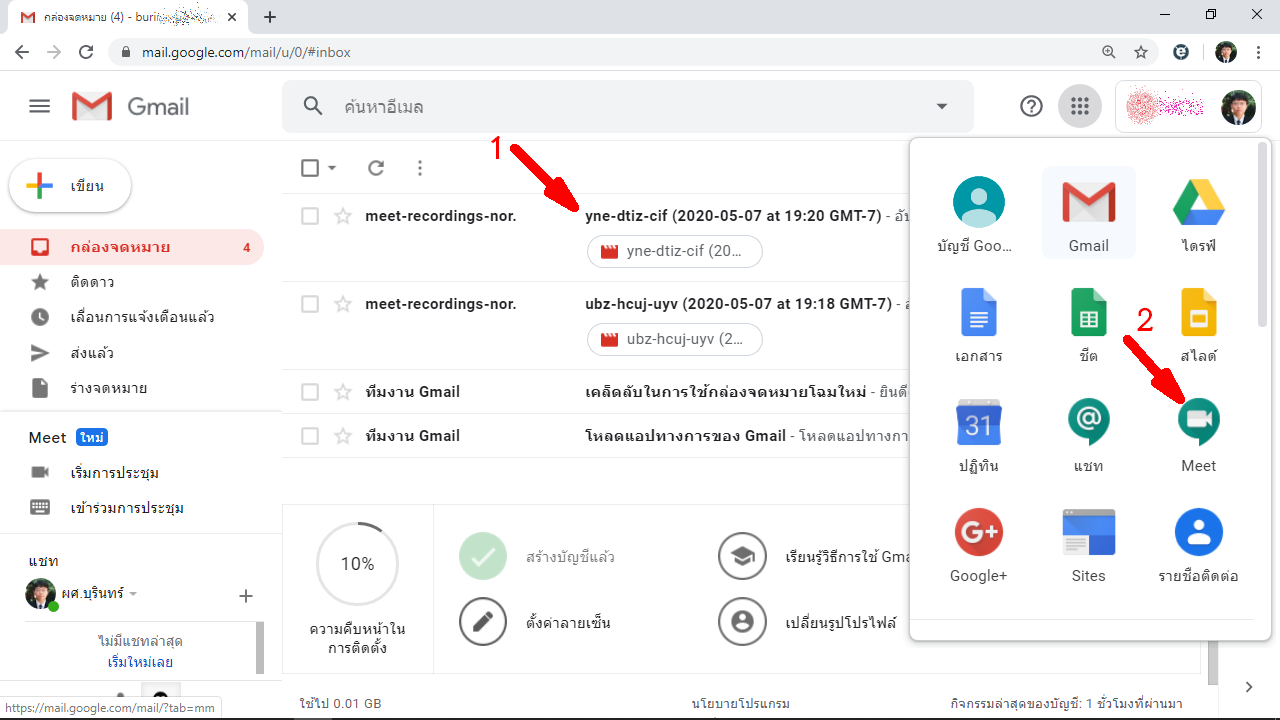 5
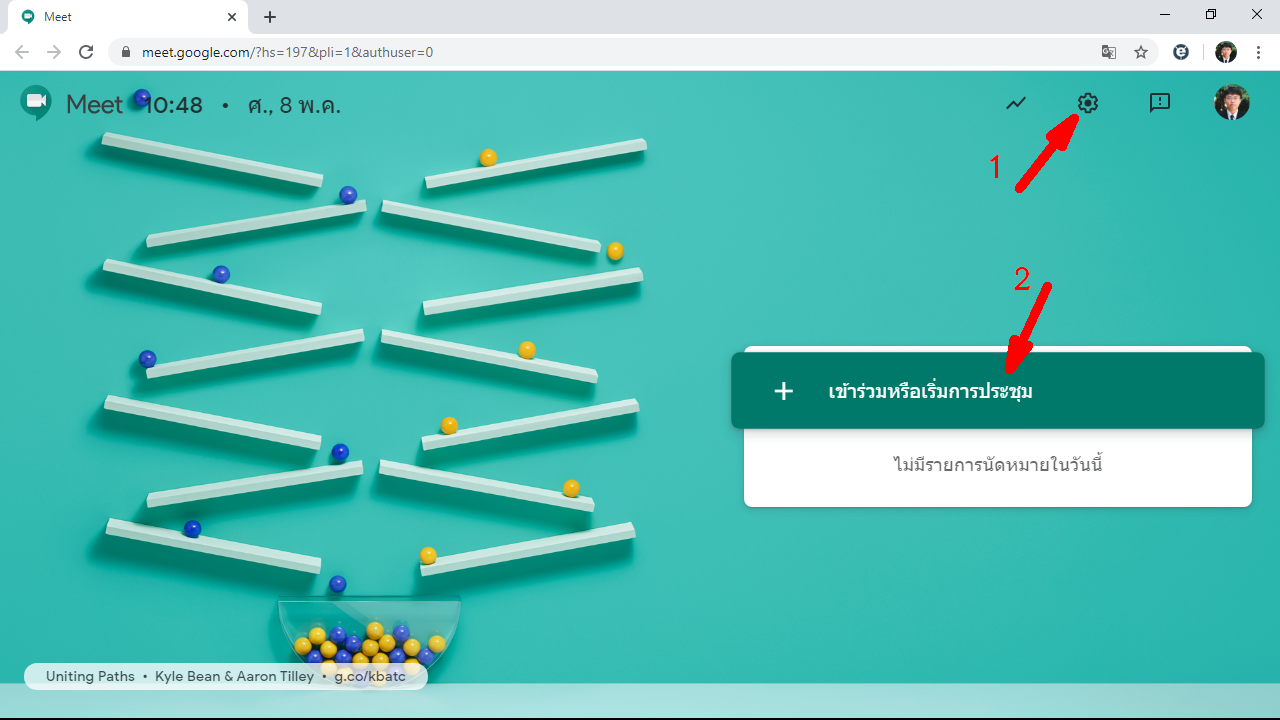 6
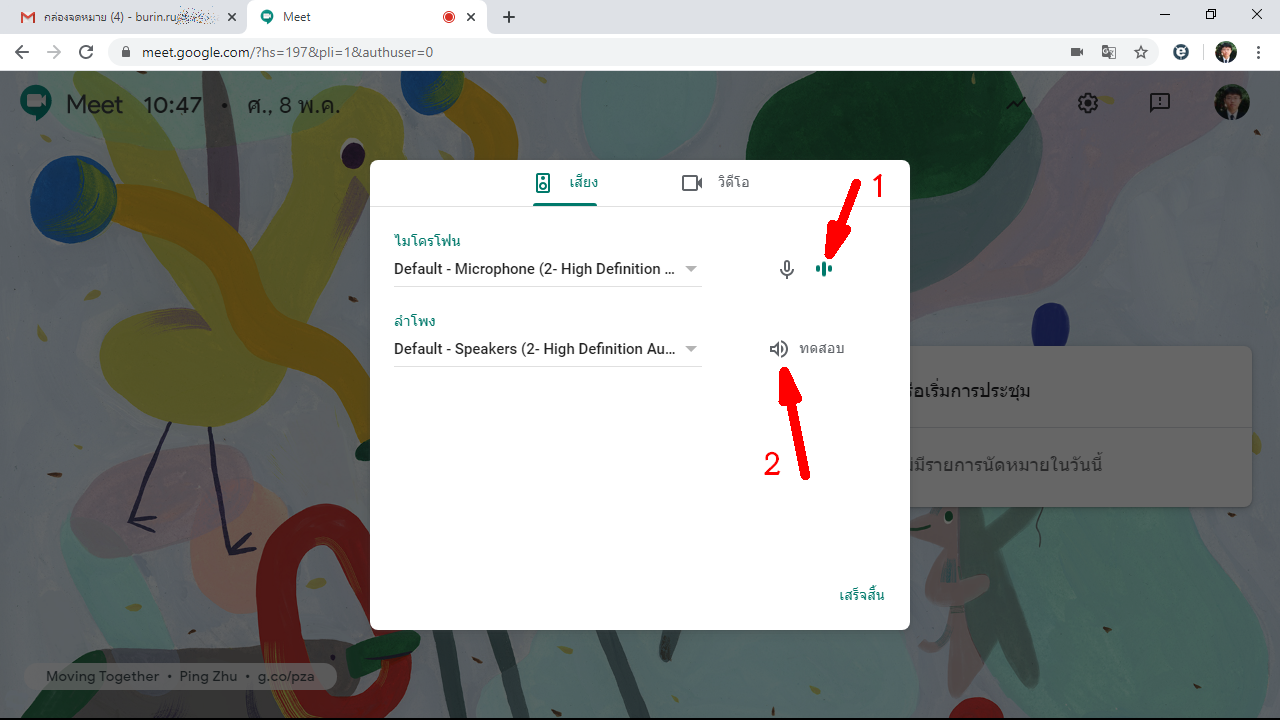 7
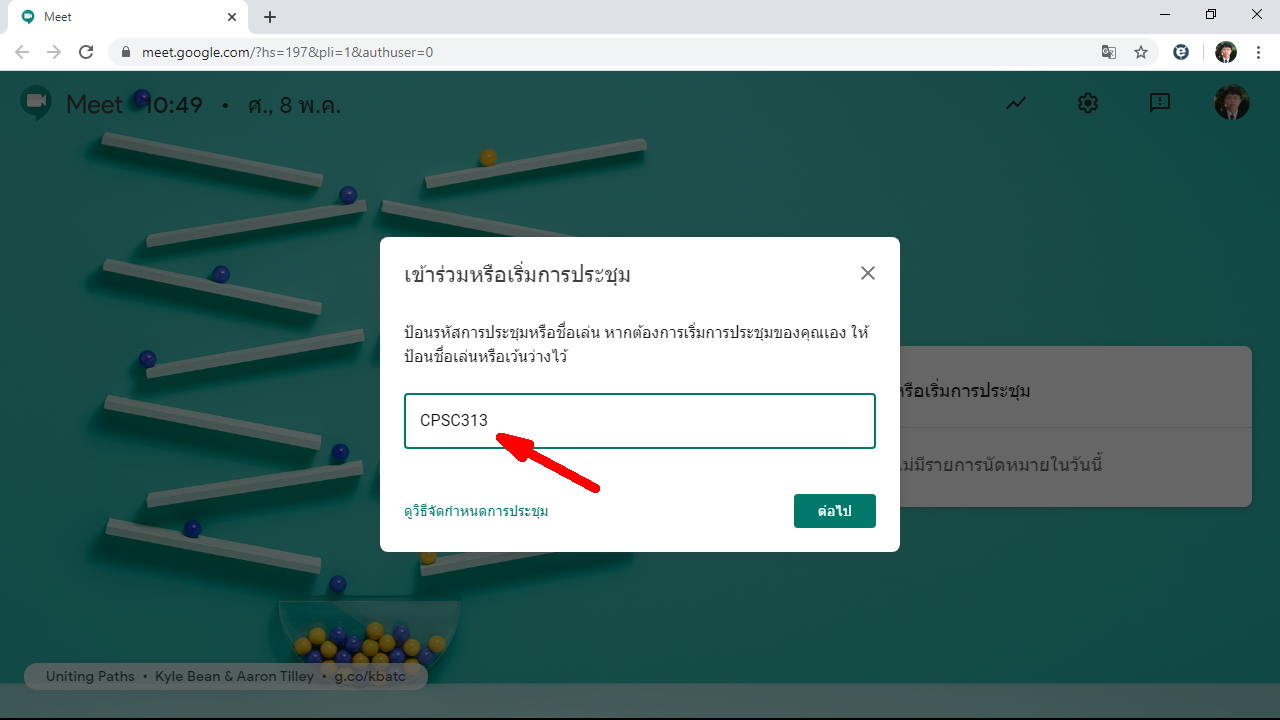 8
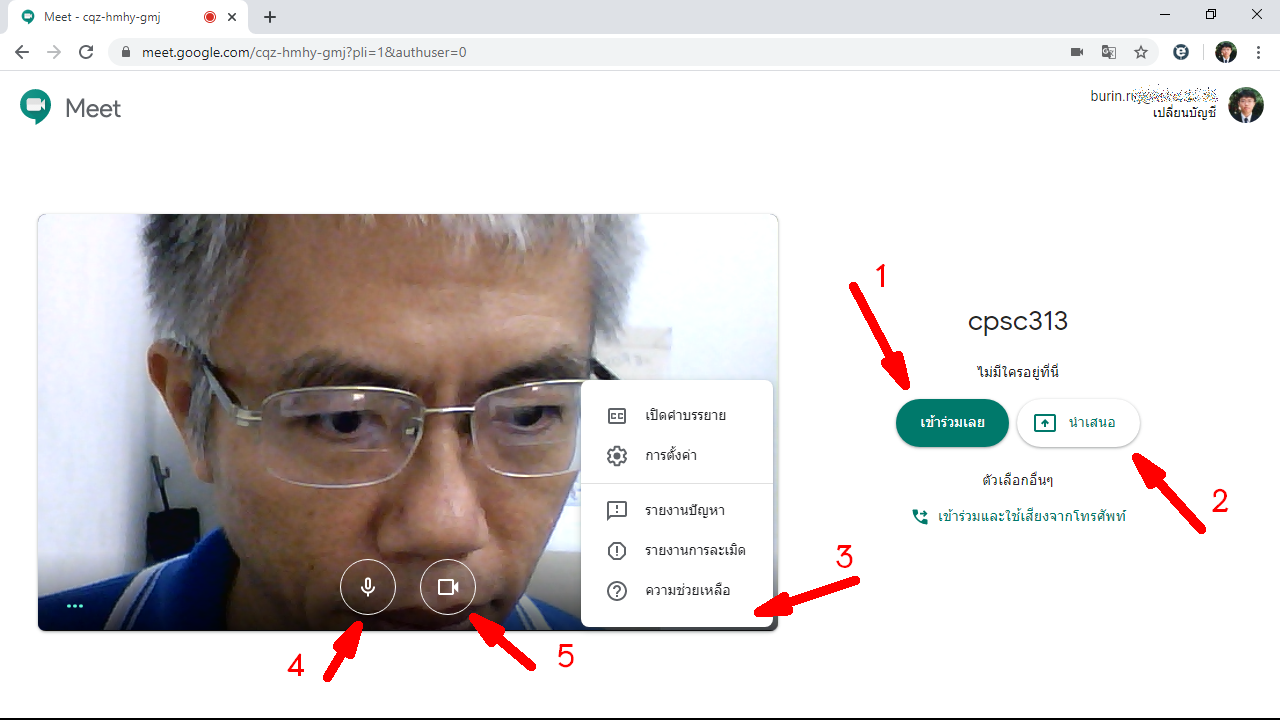 9
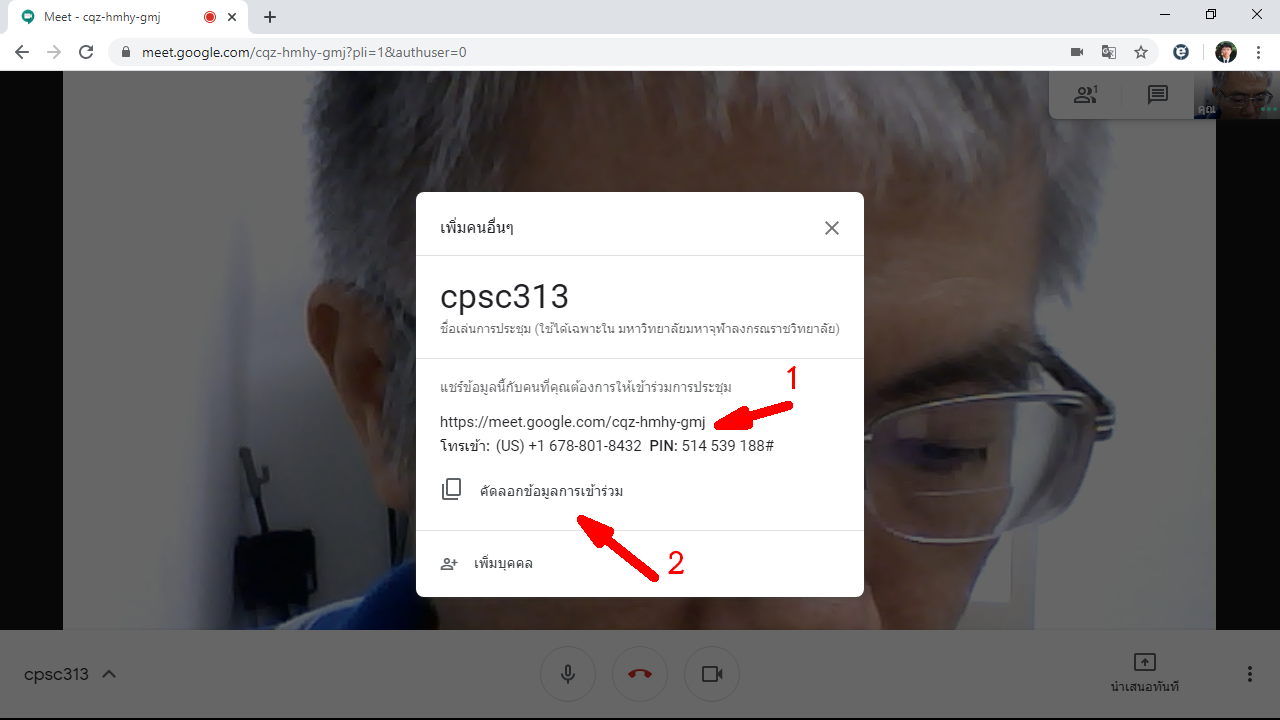 10
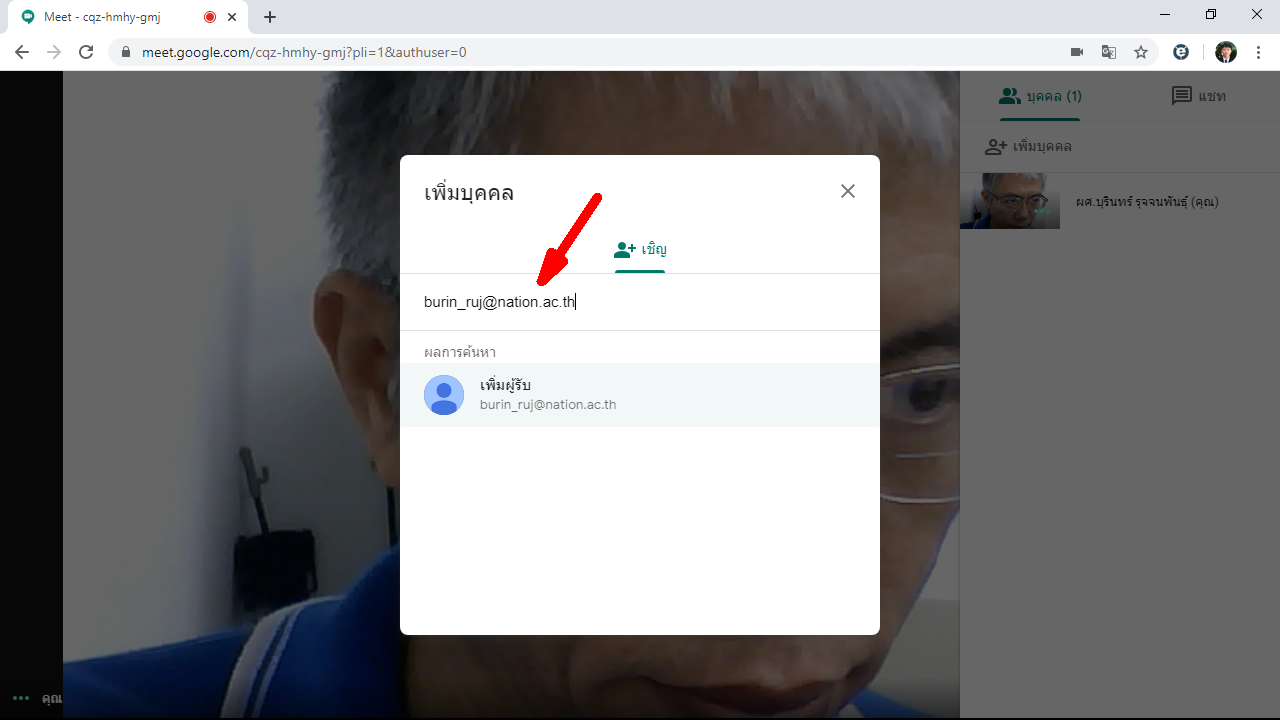 11
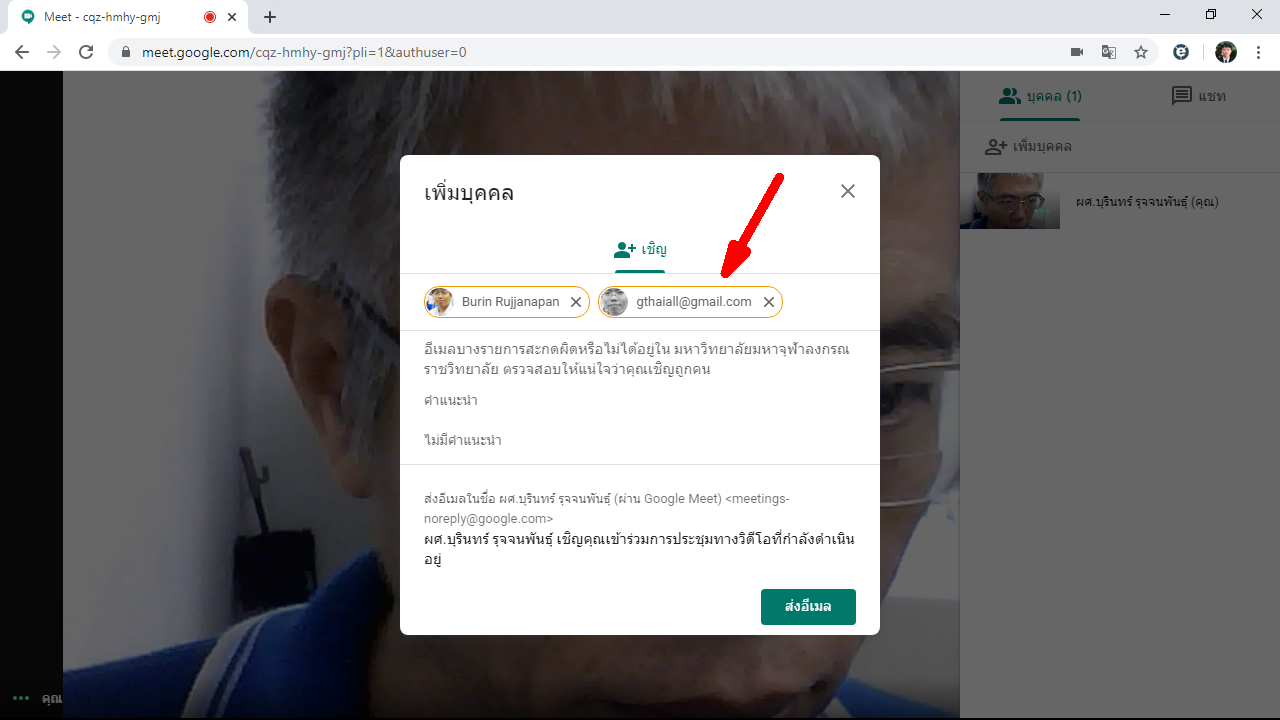 12
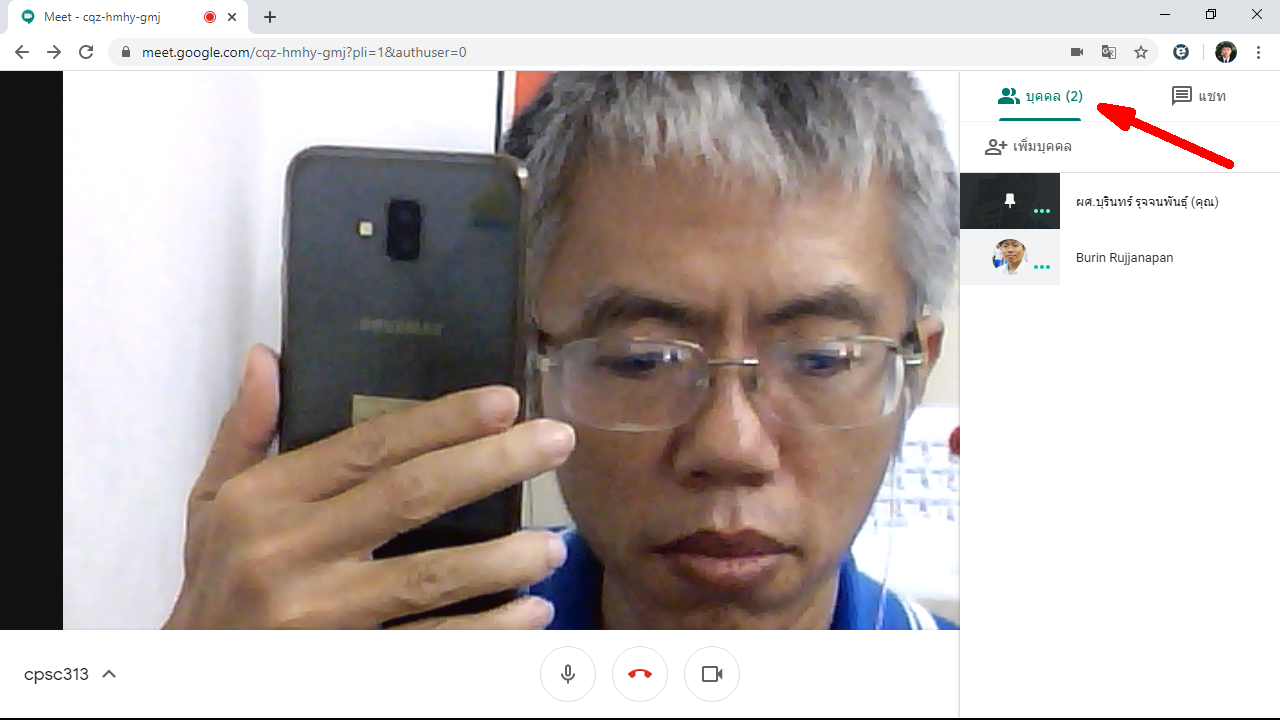 13
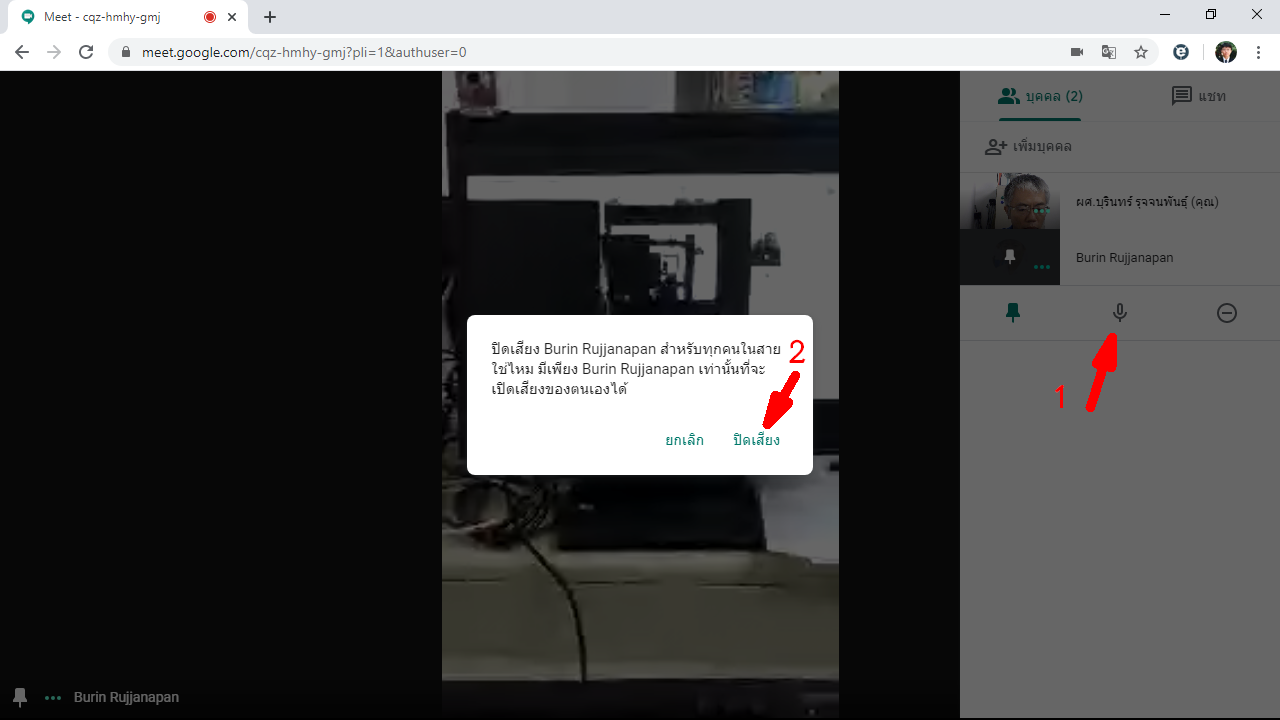 14
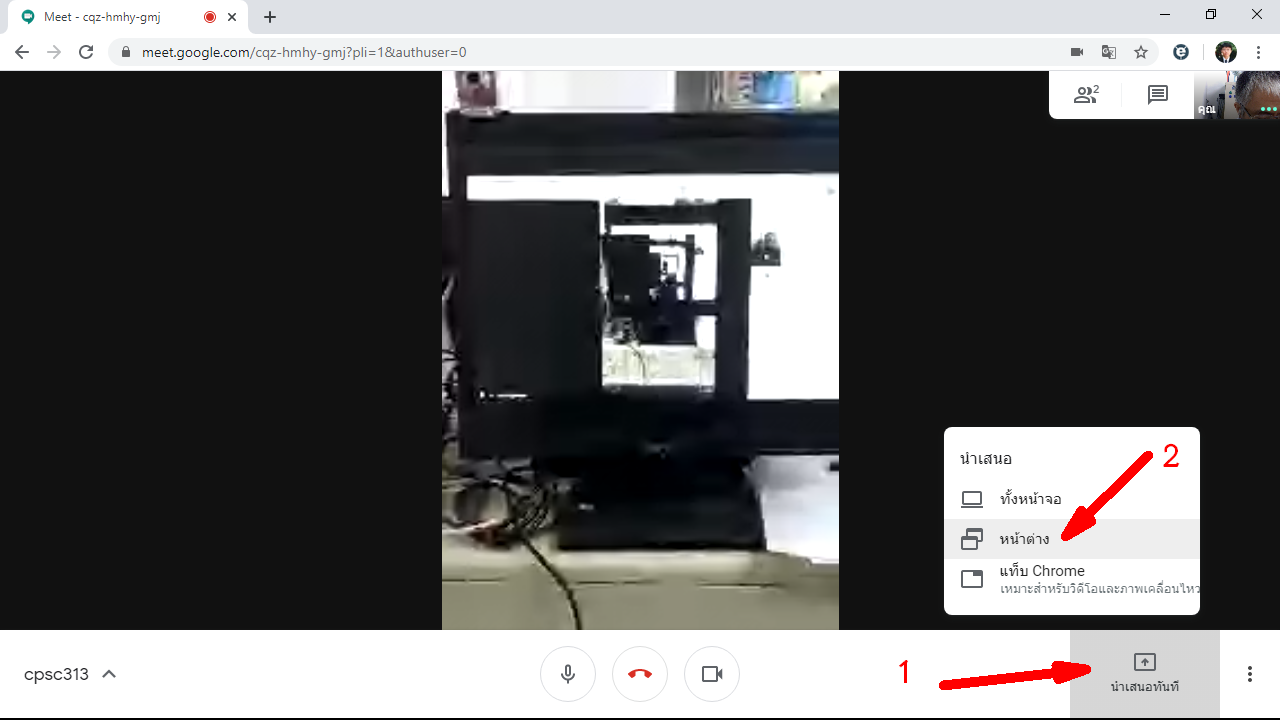 15
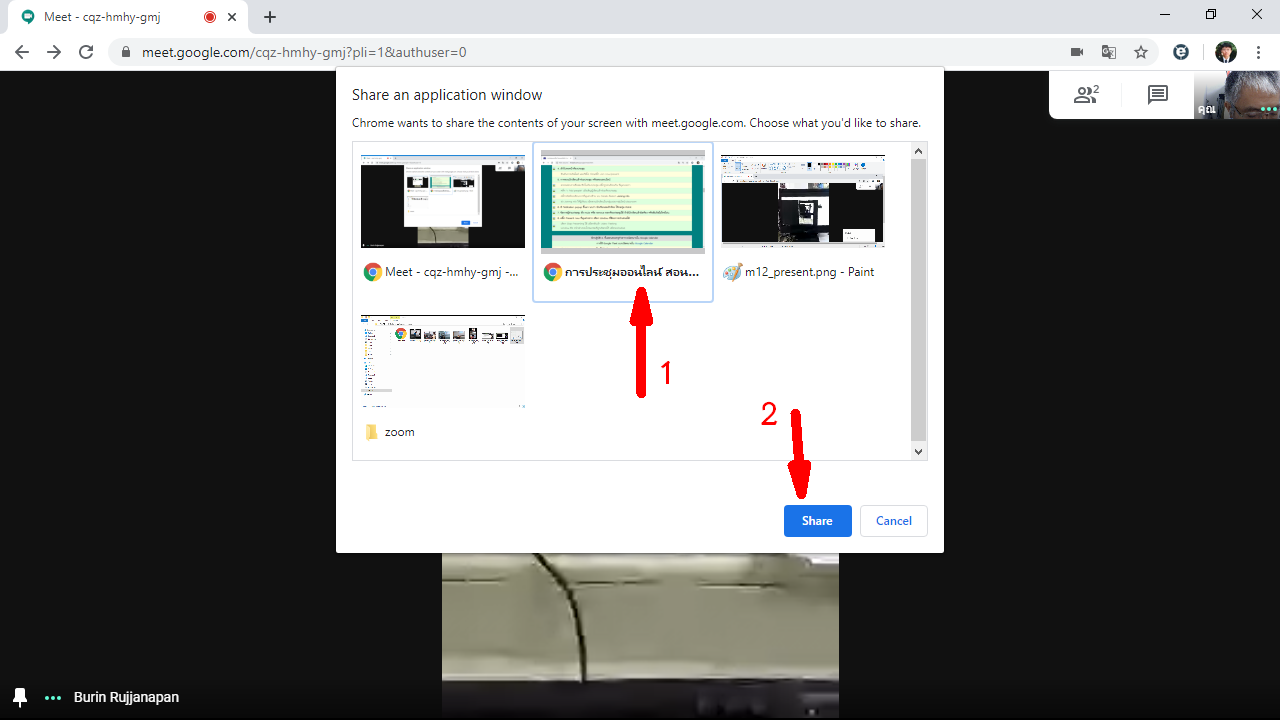 16
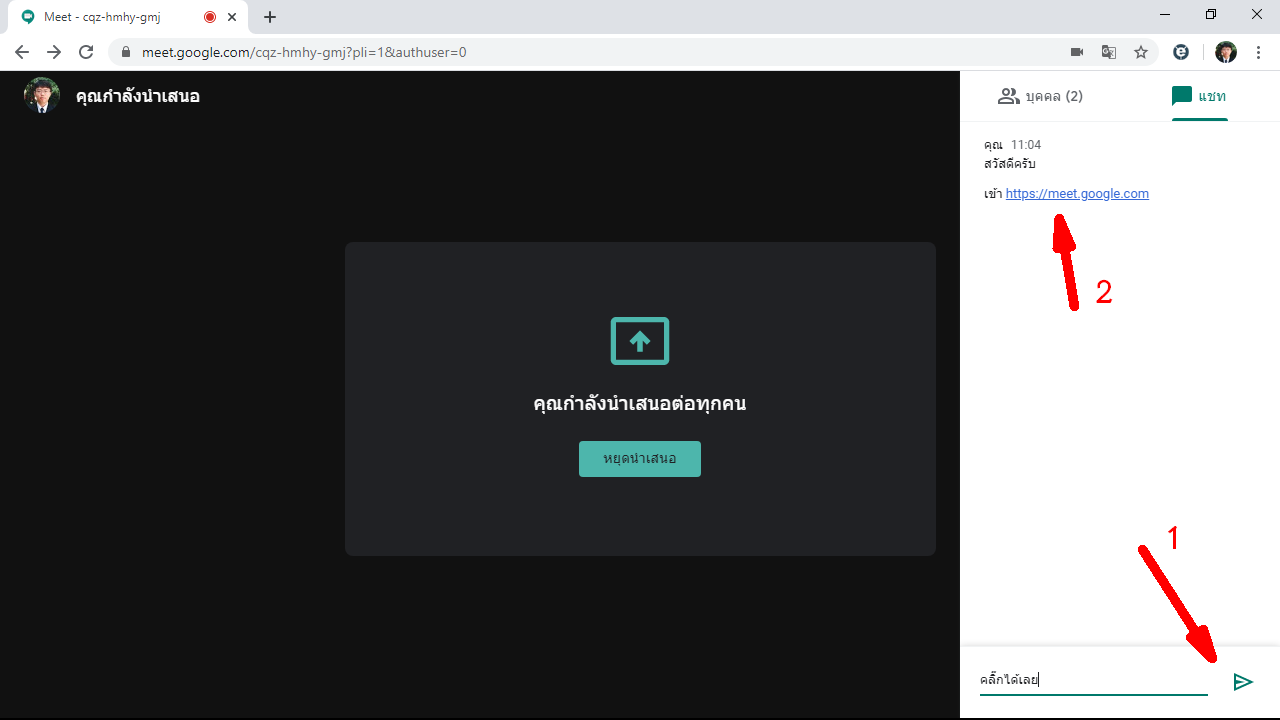 17
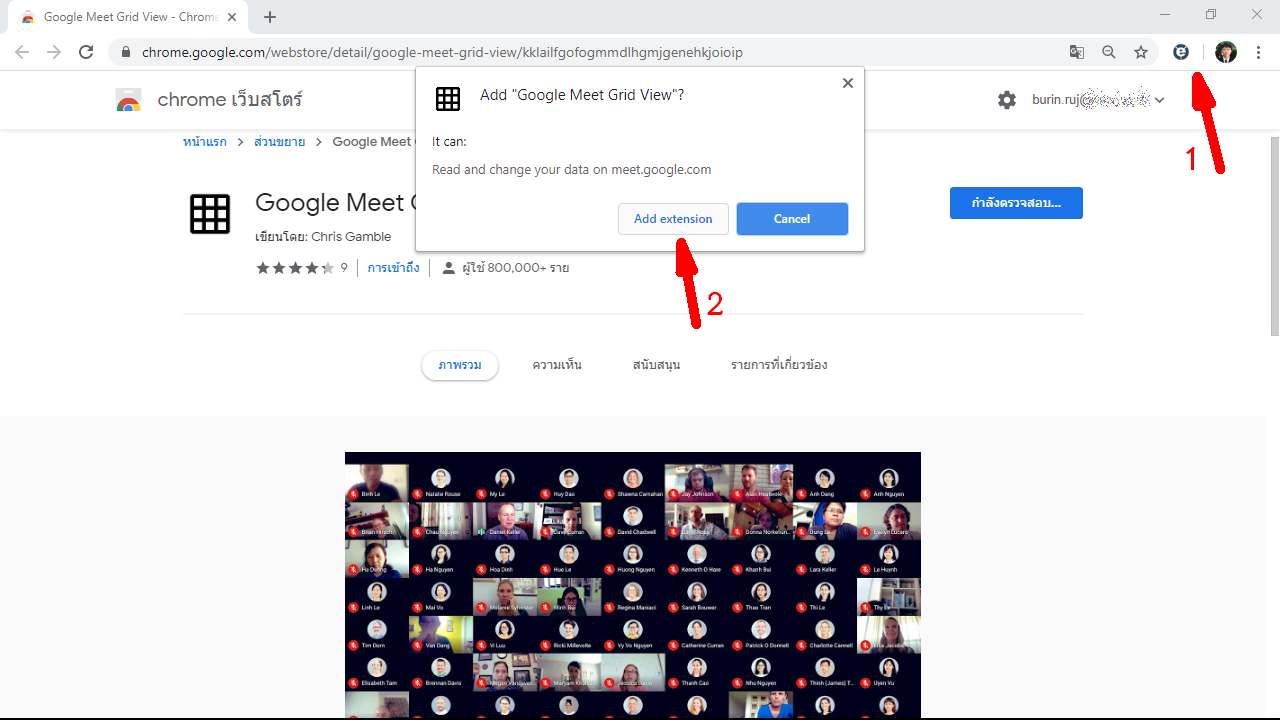 18
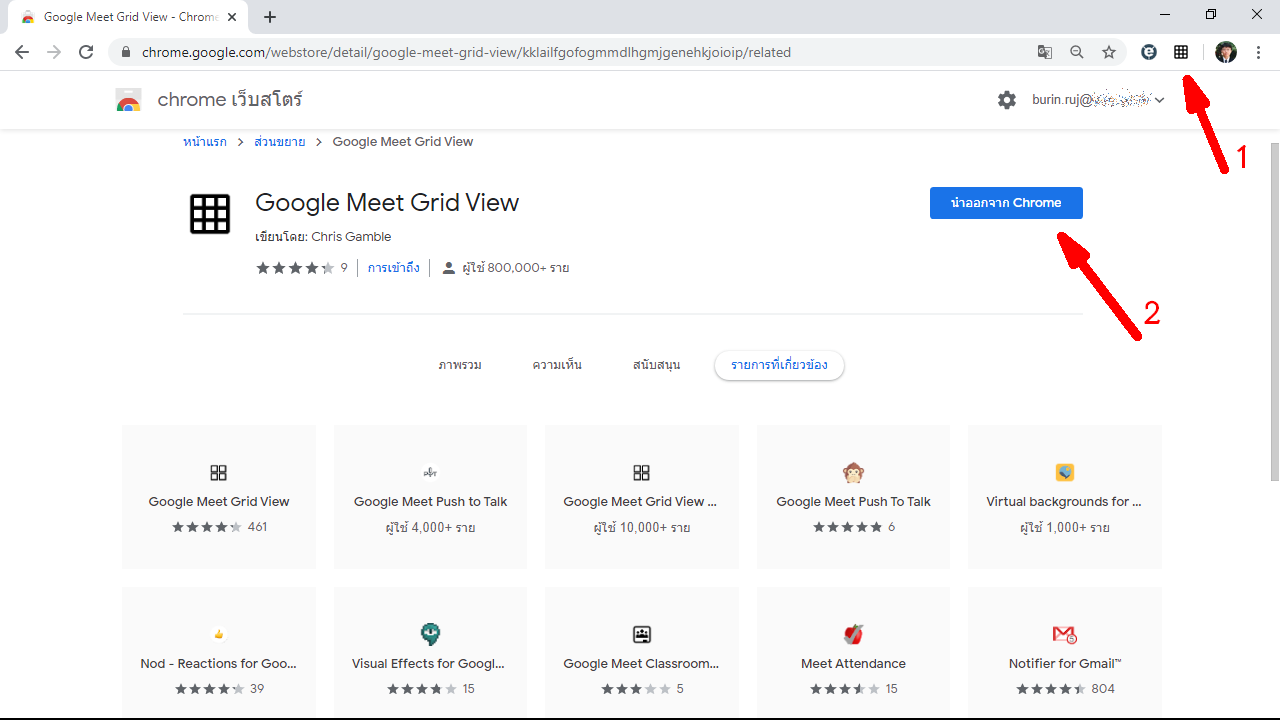 19
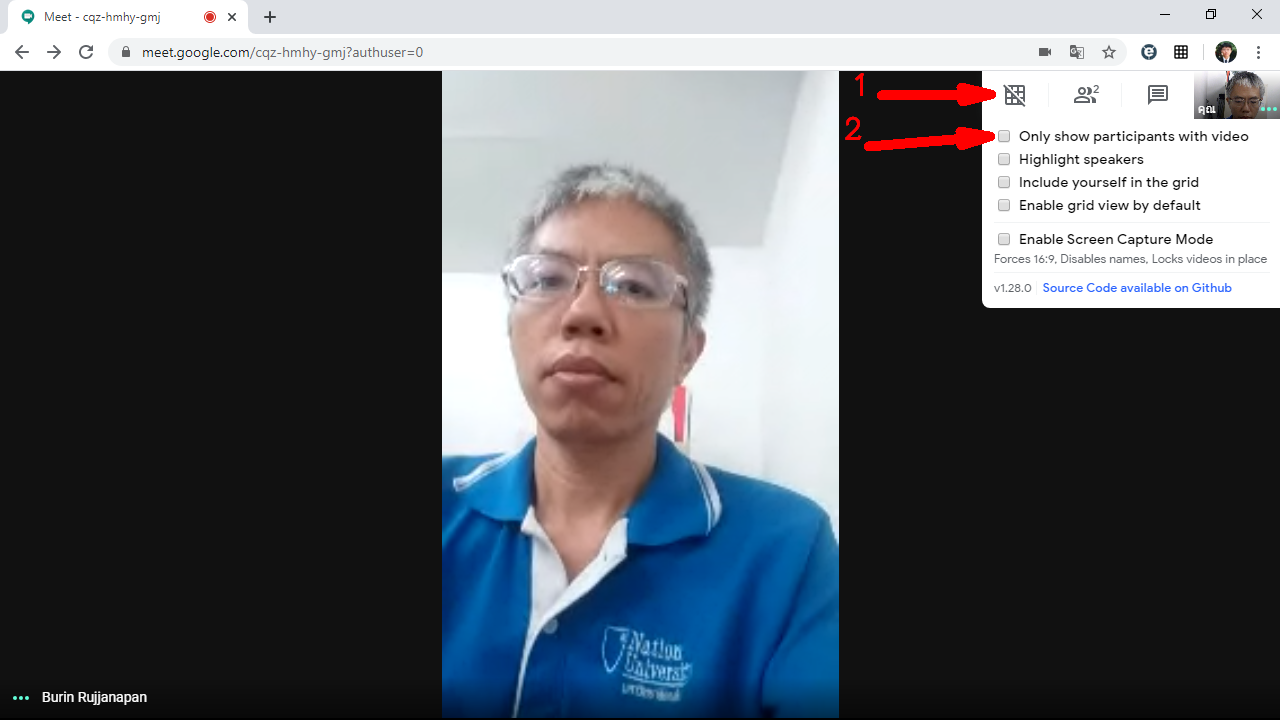 20
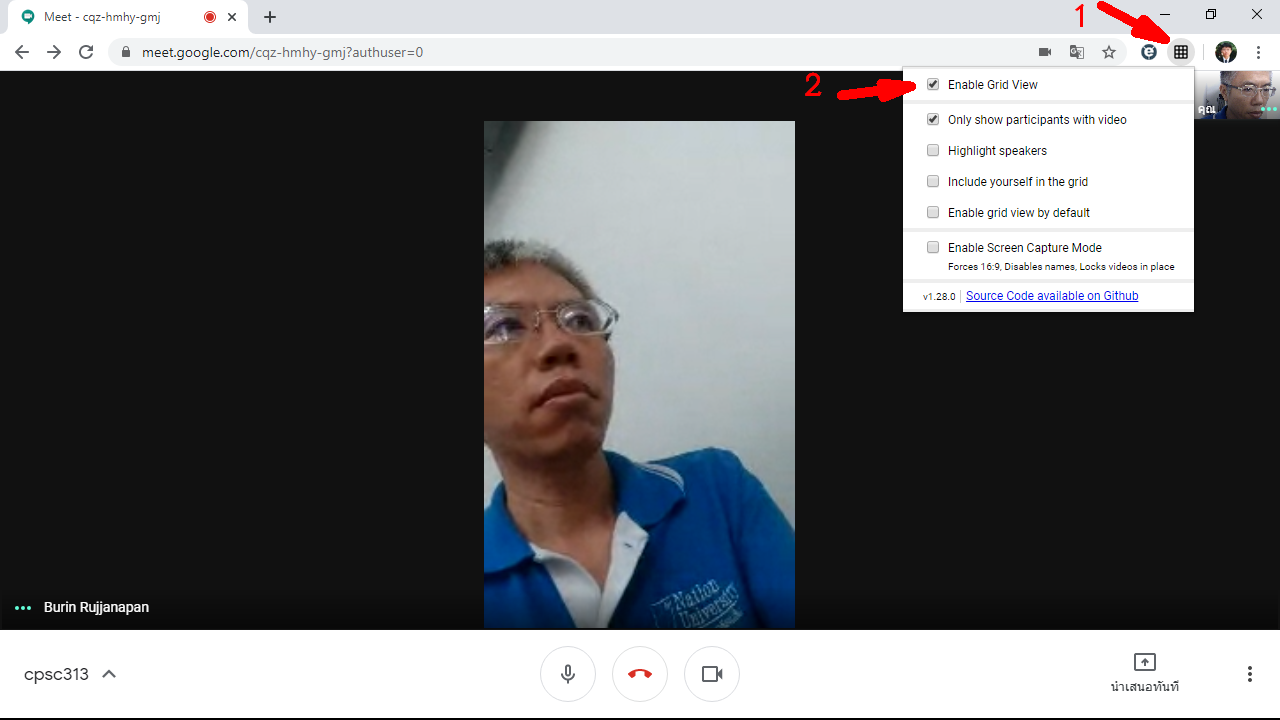 21
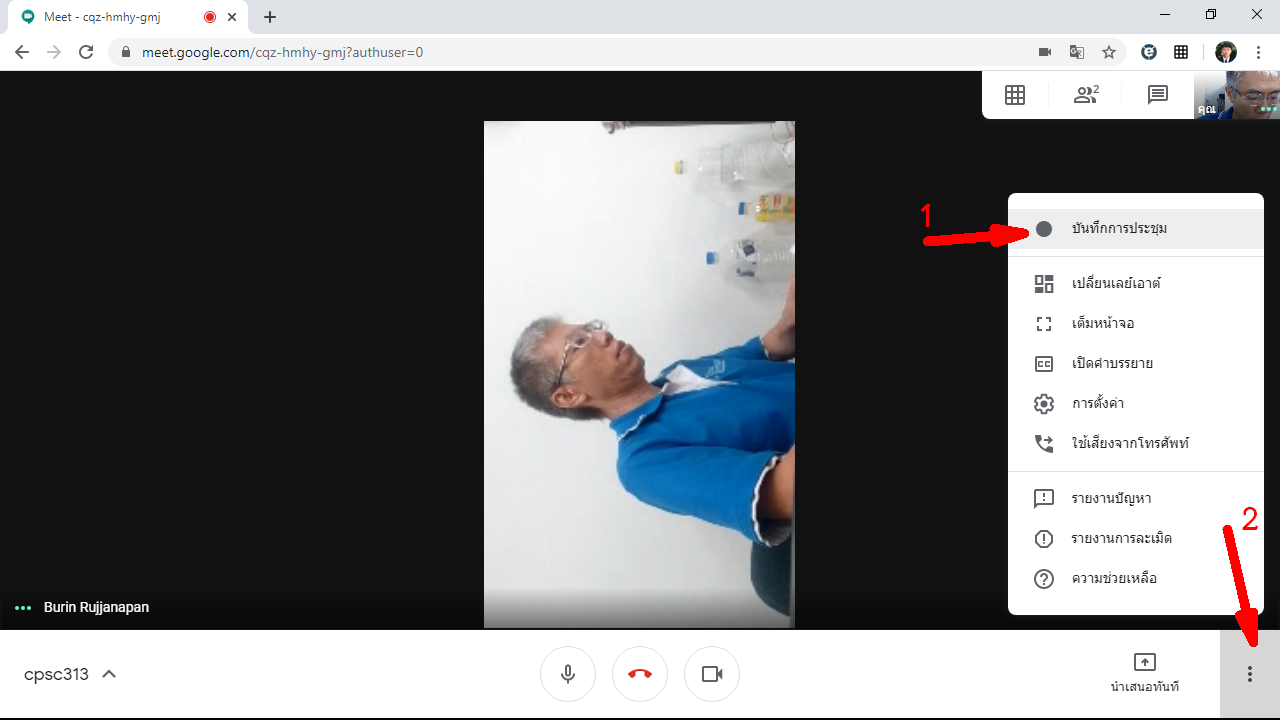 22
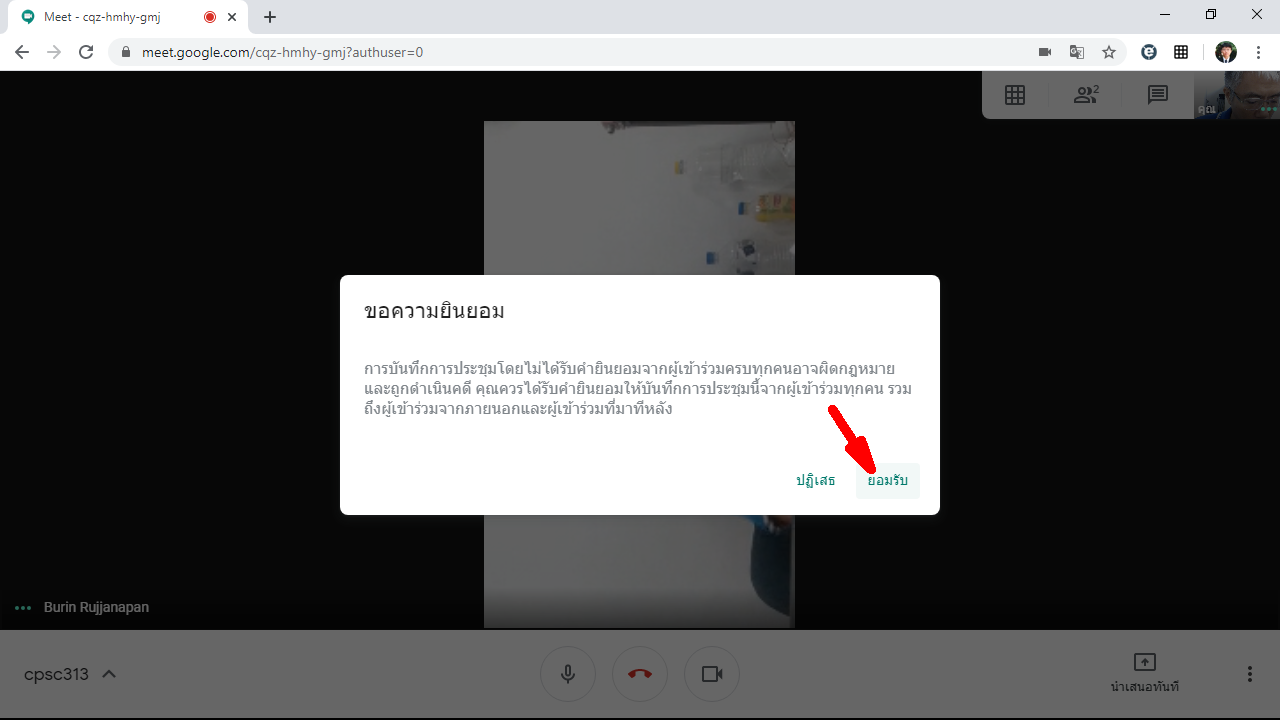 23
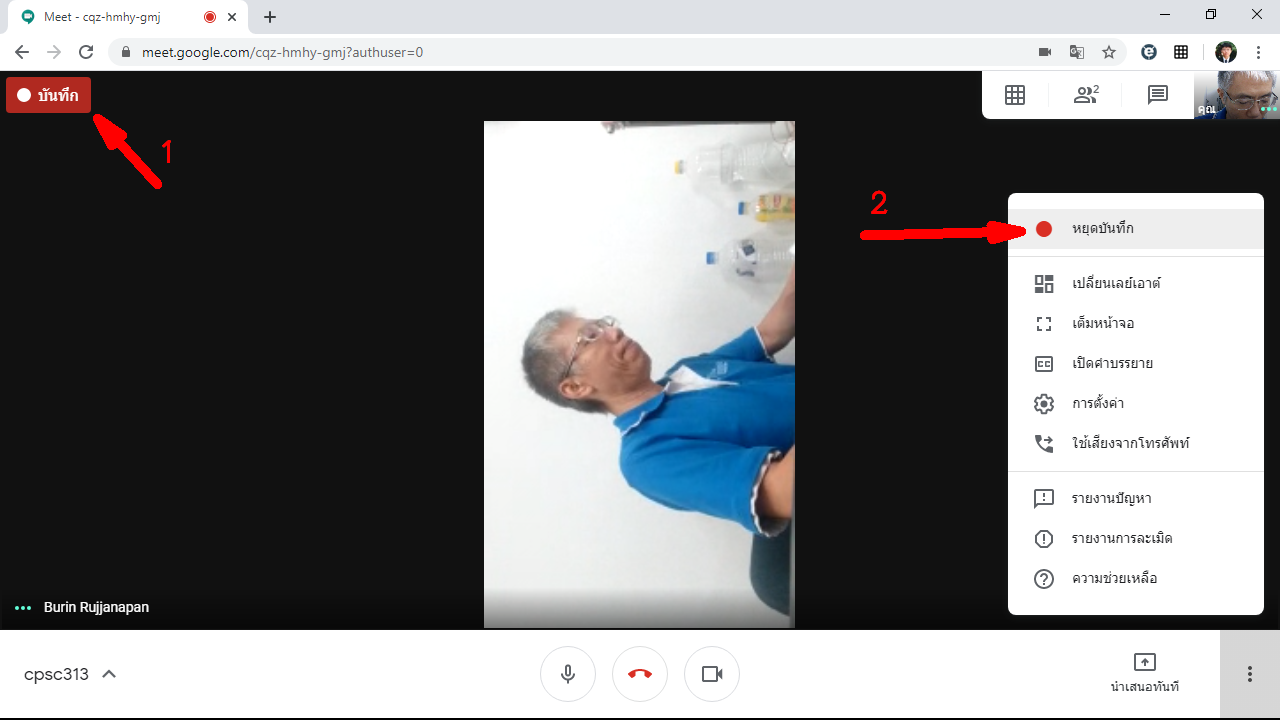 24
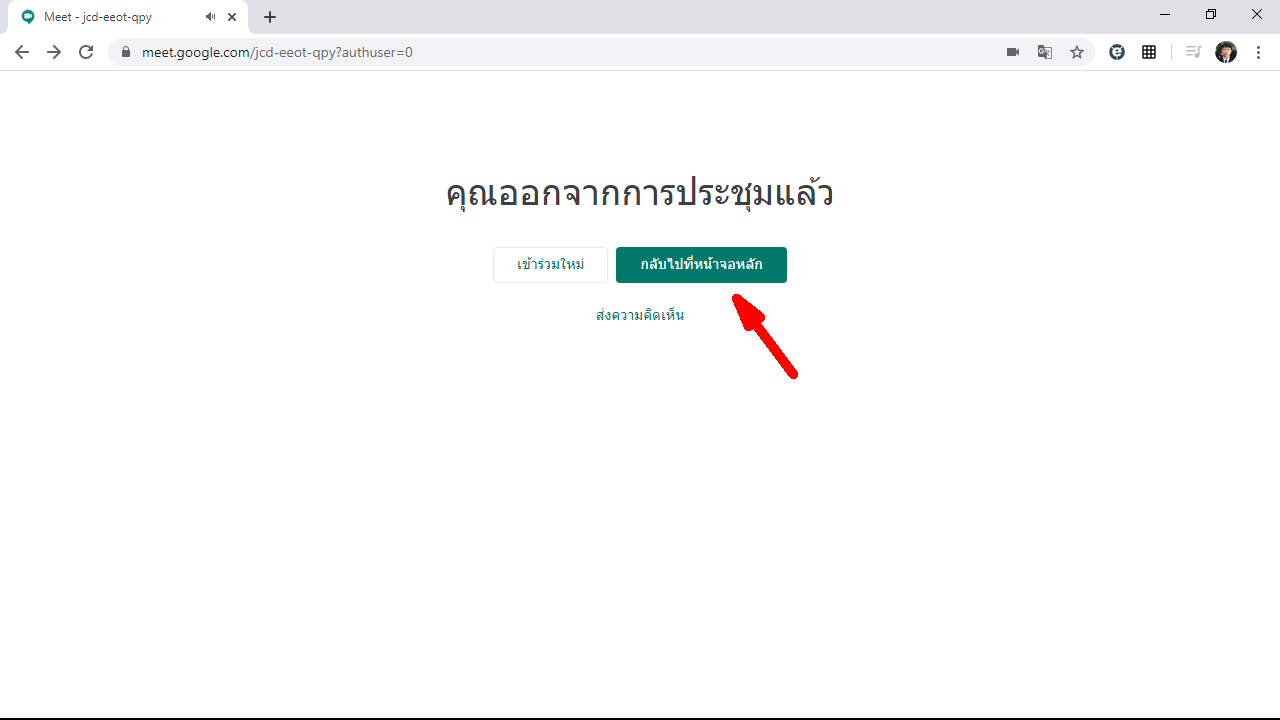 25
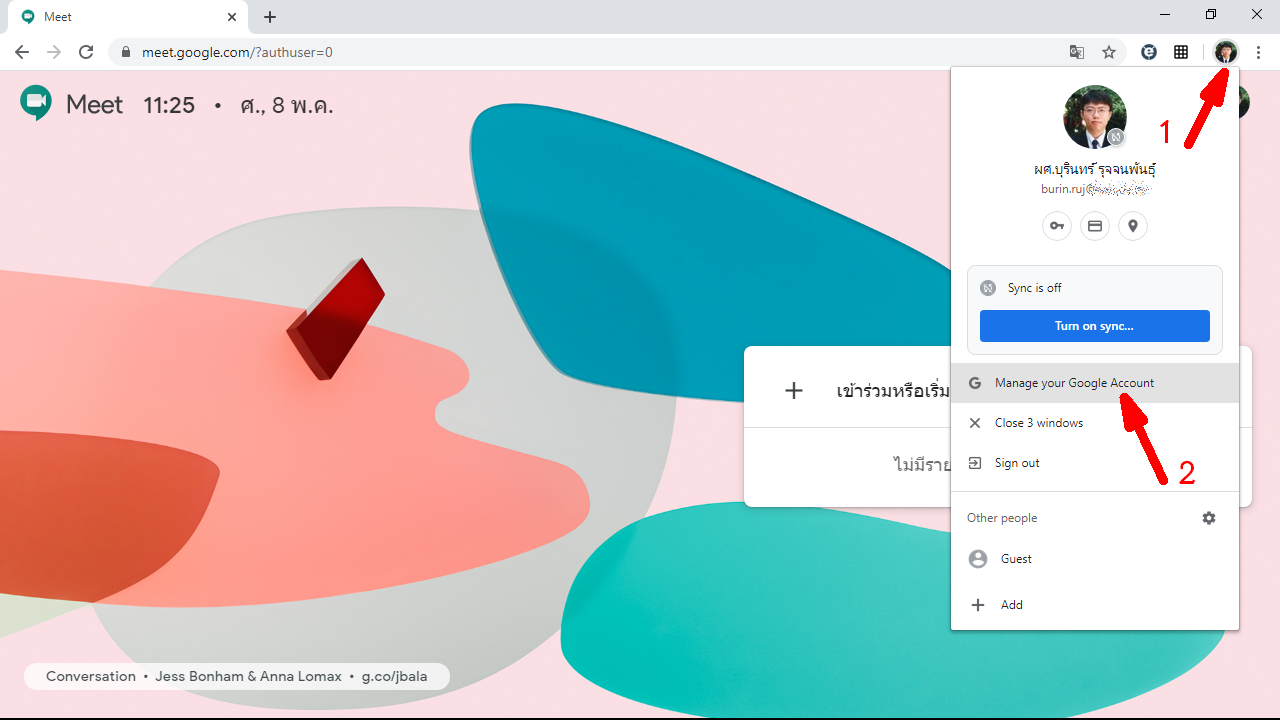 26
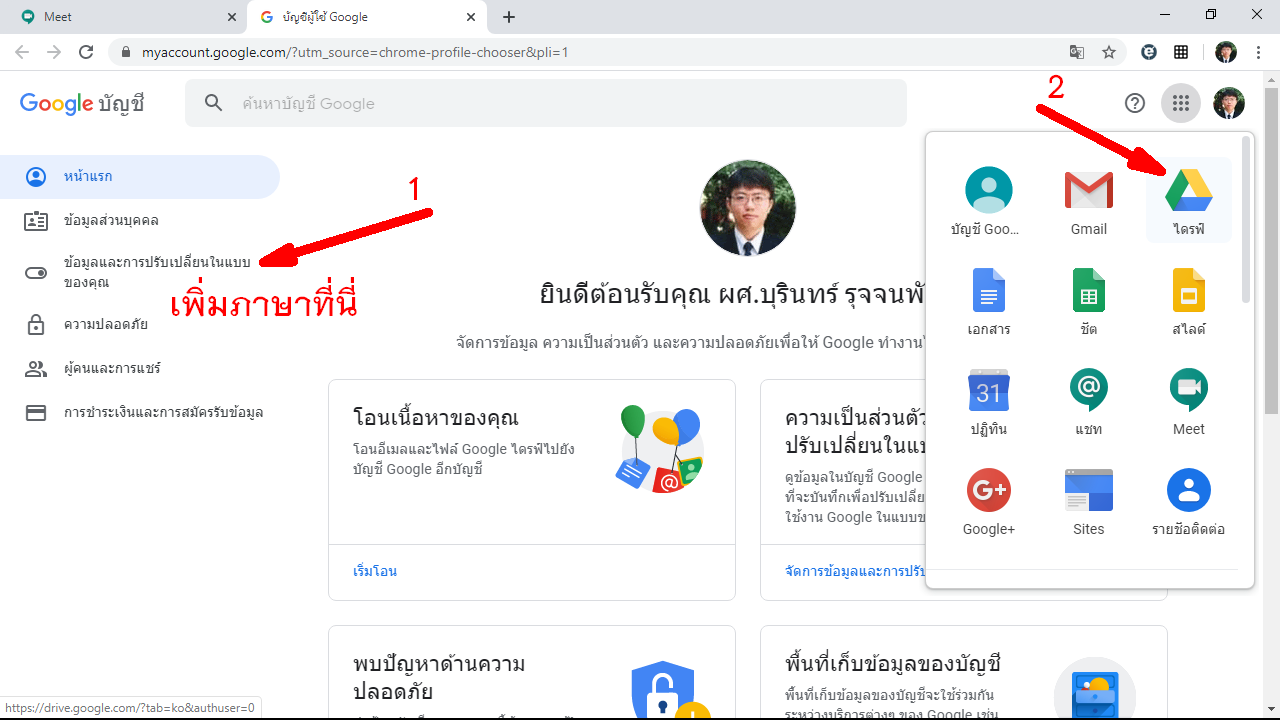 27
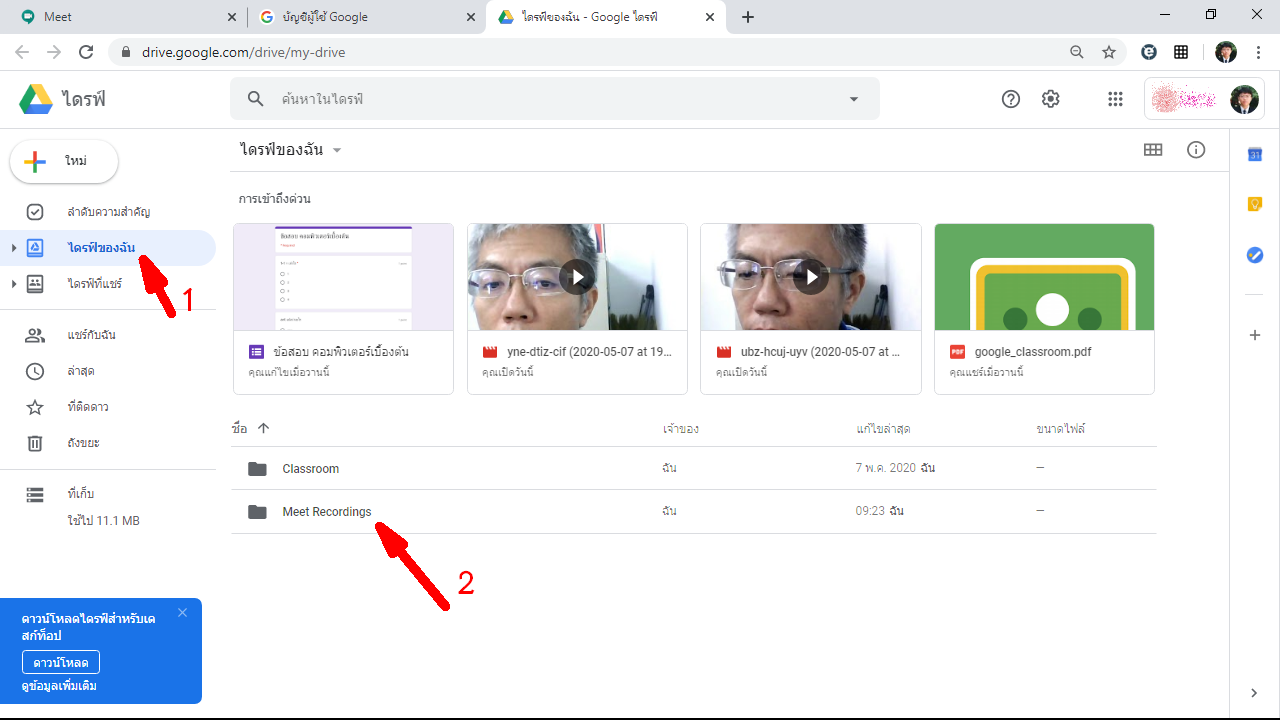 28
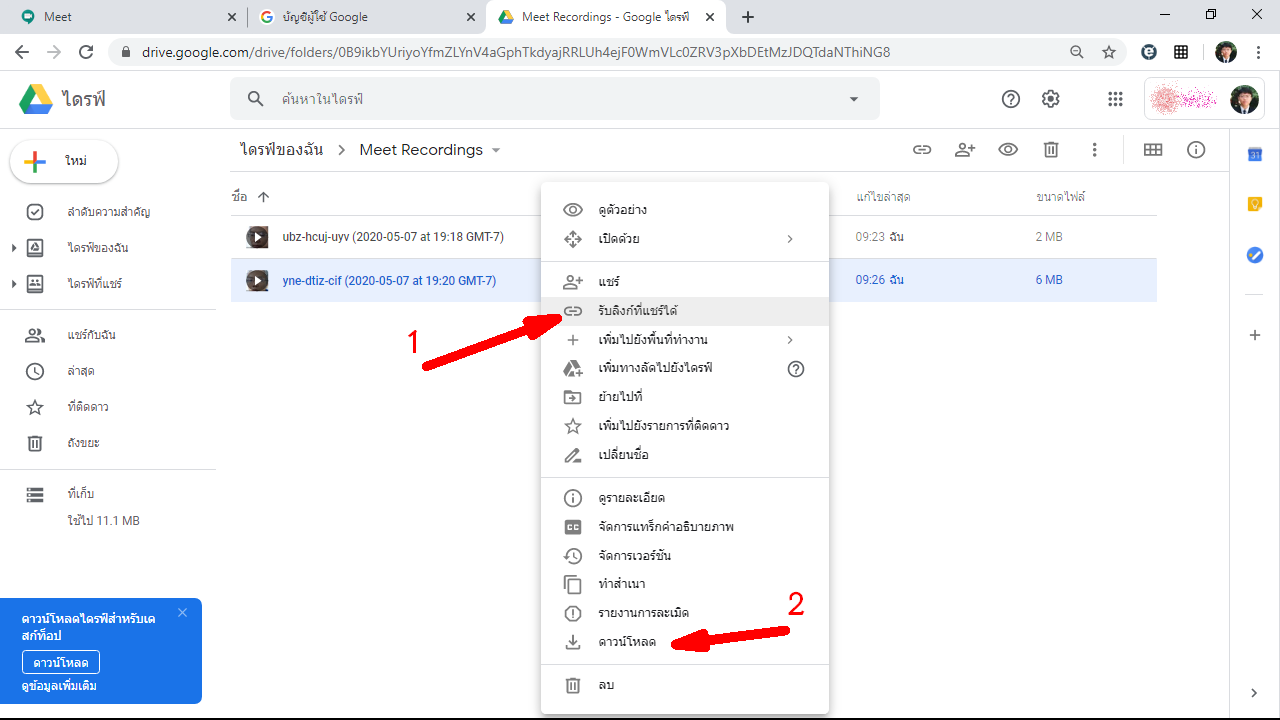 29
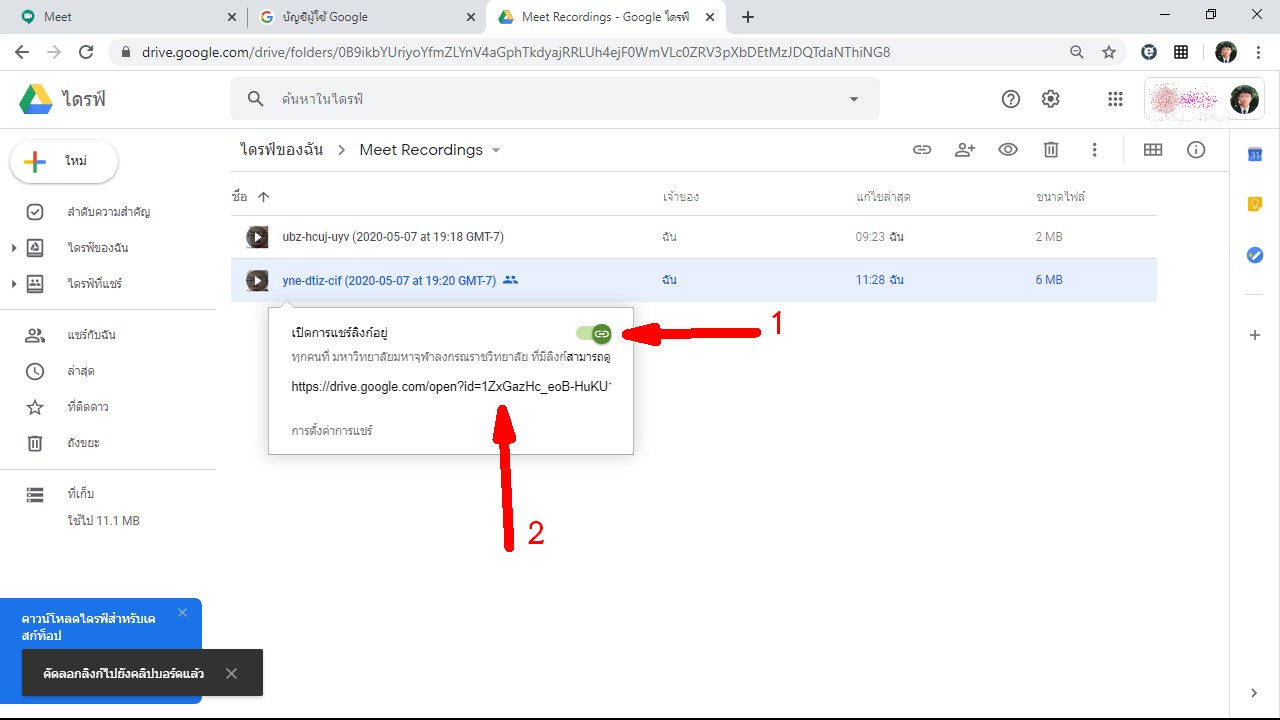 30
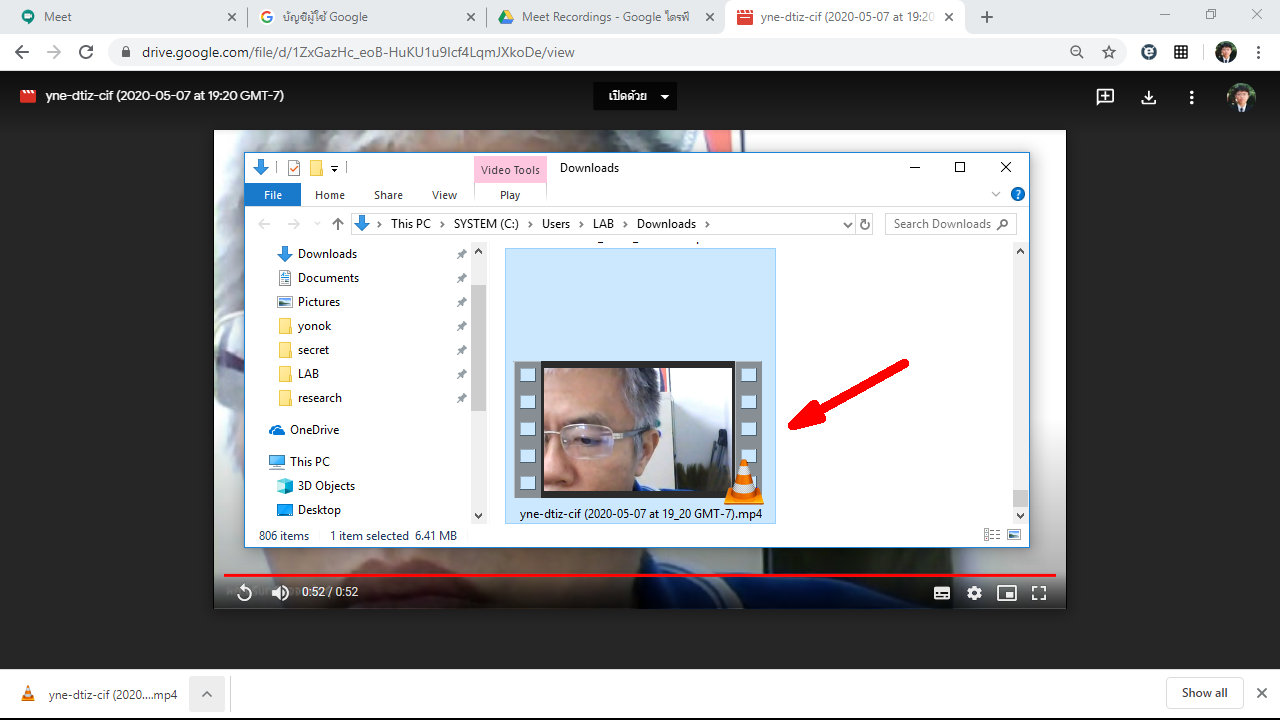 31
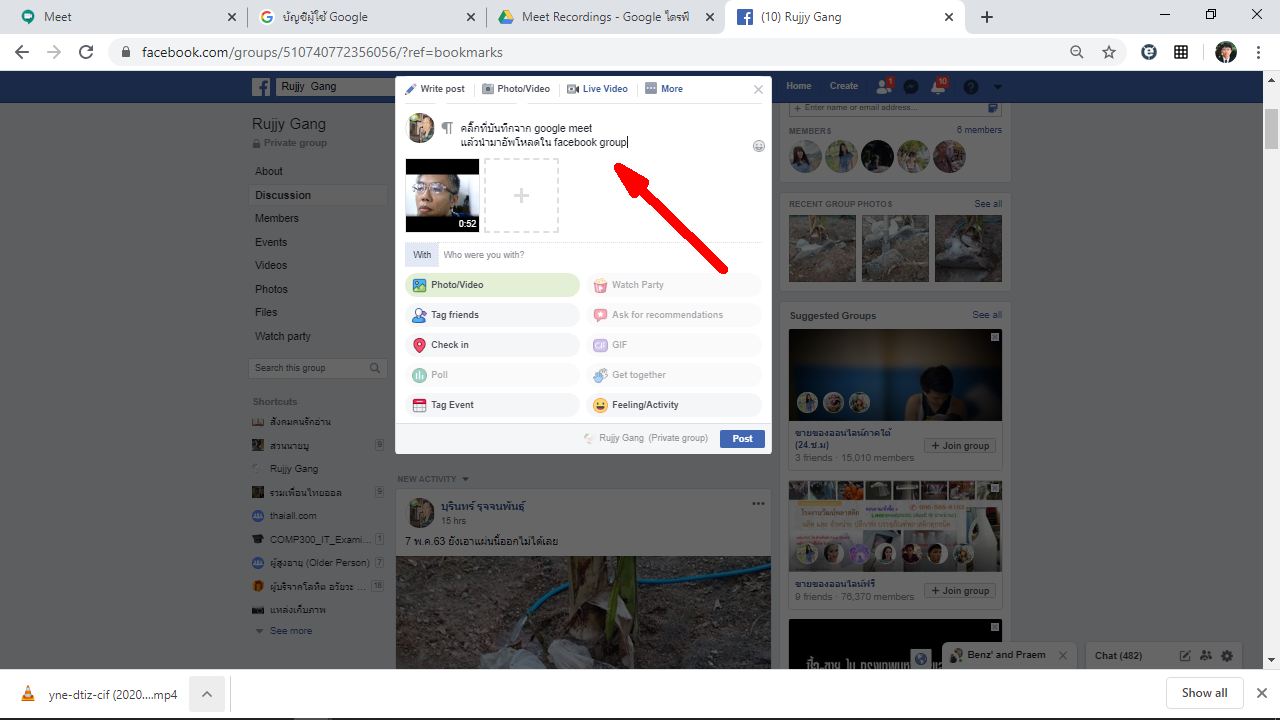 32
2. ขั้นตอนครูสร้างชั้นเรียน
วัตถุประสงค์การเรียนรู้
1. ครูเข้าใจการแชร์สื่อให้นักเรียน และการสื่อสารกับนักเรียน
2. ครูเข้าใจการมอบหมายงาน
3. ครูเข้าใจการสร้างแบบทดสอบ

สิ่งที่คาดหวัง
1. ครูสามารถกำกับติดตามการแชร์สื่อให้นักเรียนได้
2. ครูสามารถมอบหมายงานให้นักเรียน
3. ครูสามารถสร้างแบบทดสอบเพื่อเป็นทั้งแบบฝึกหัดและแบบข้อสอบวัดผล
33
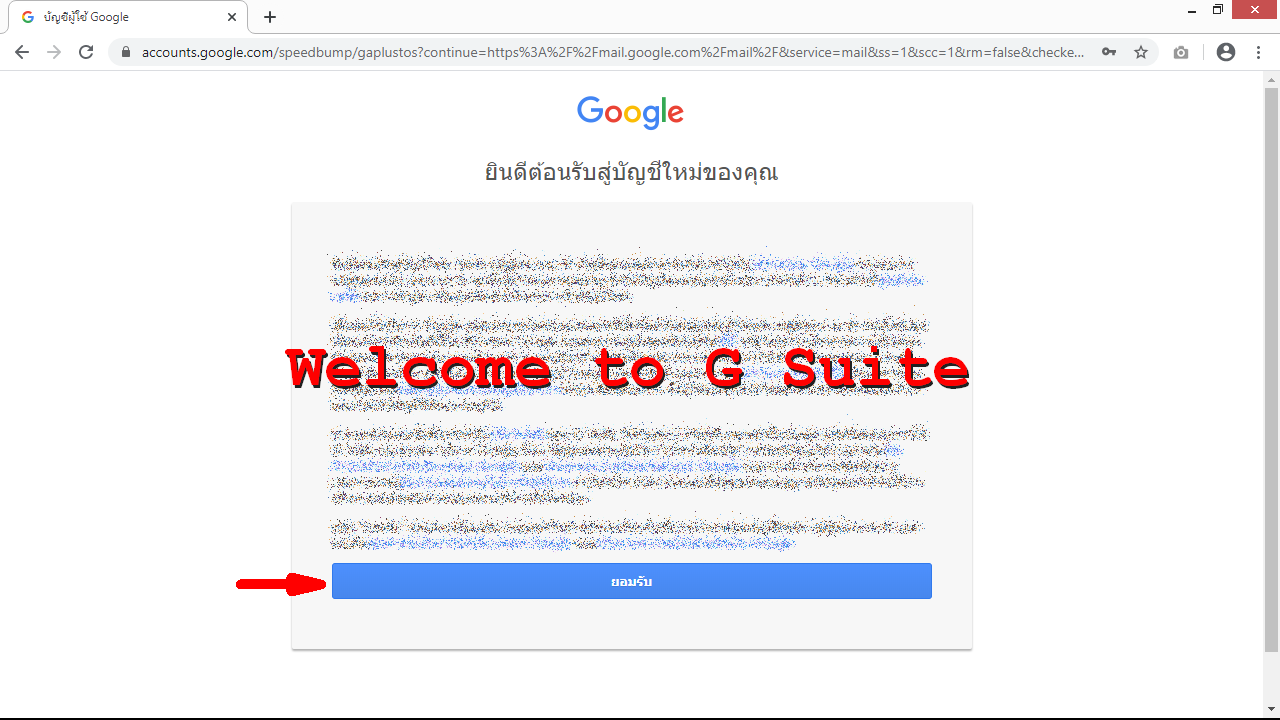 34
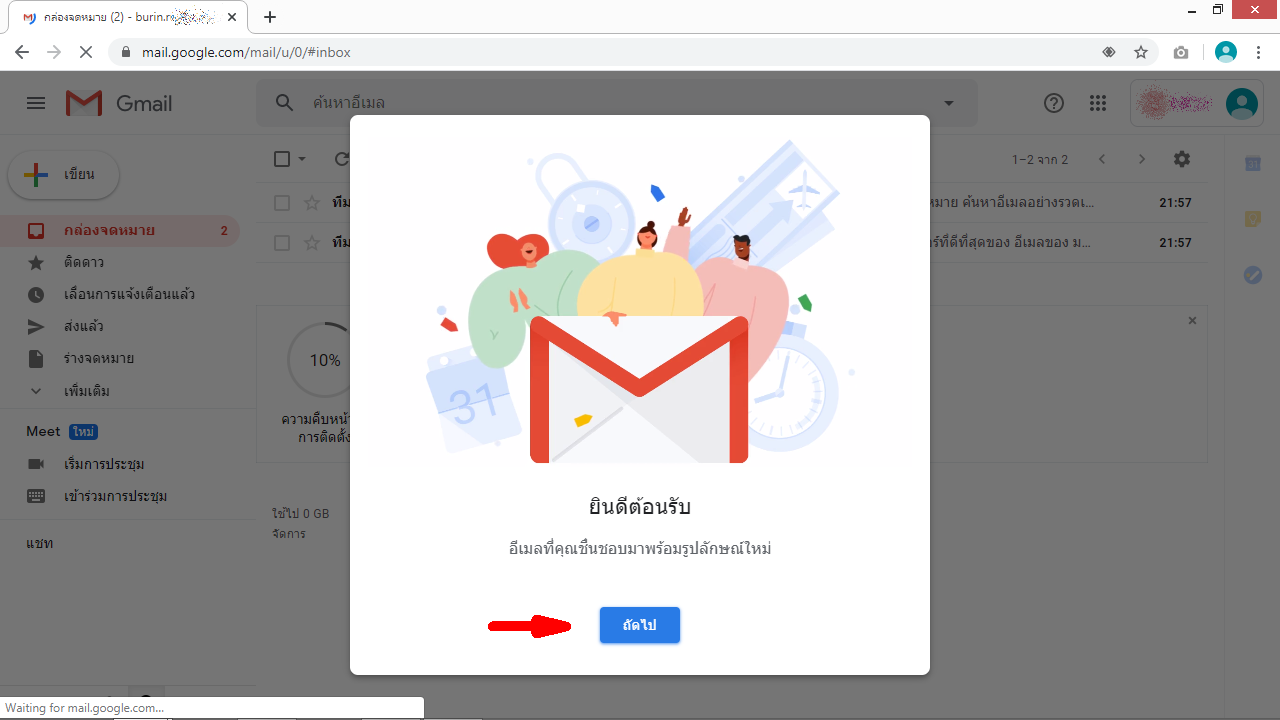 35
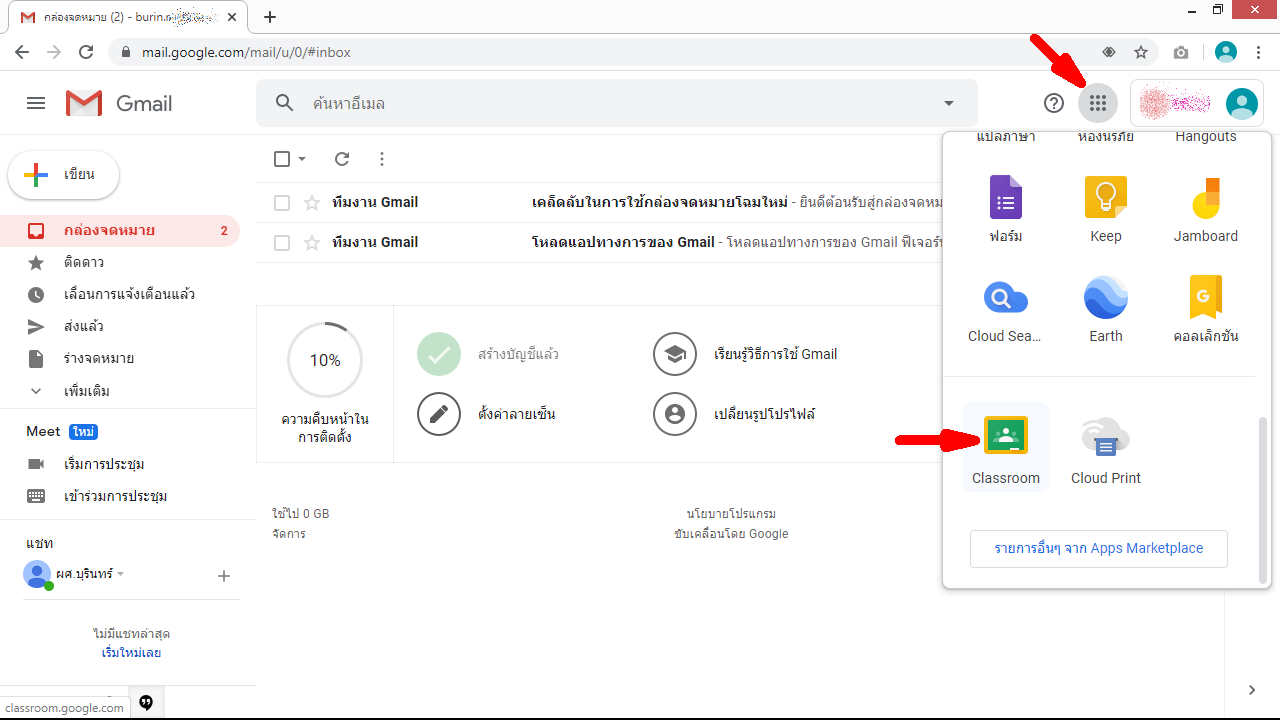 36
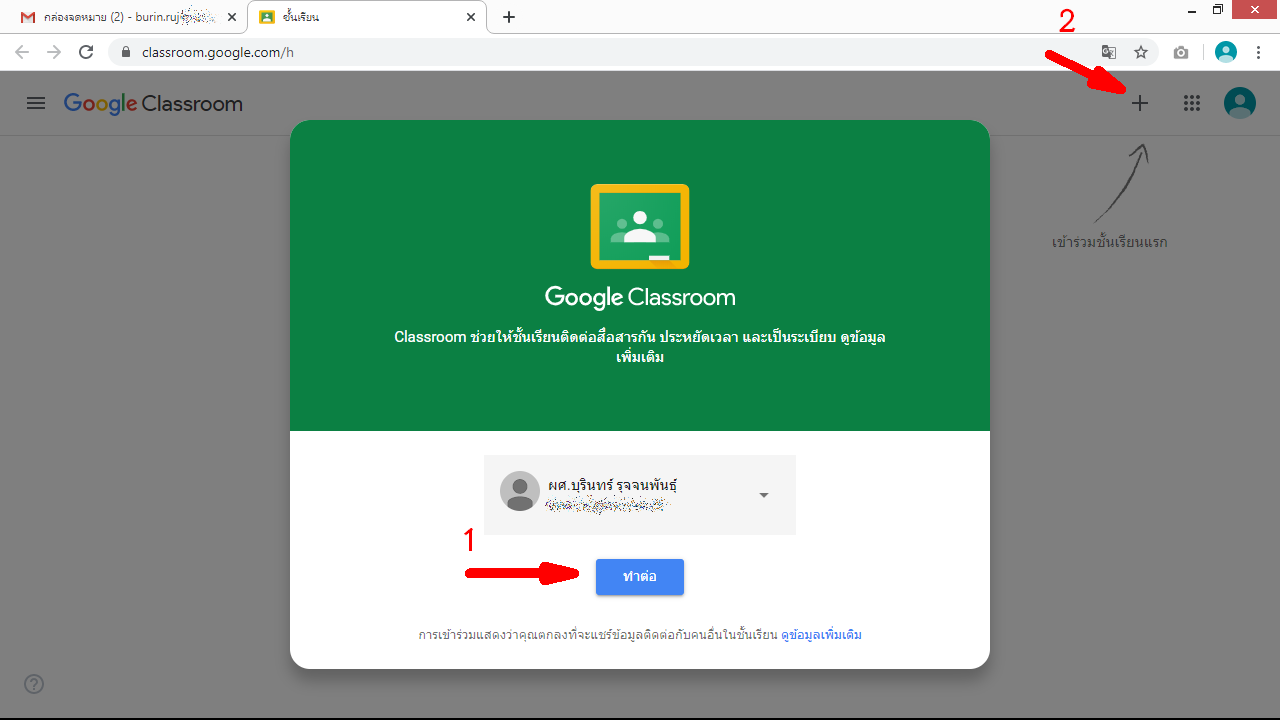 37
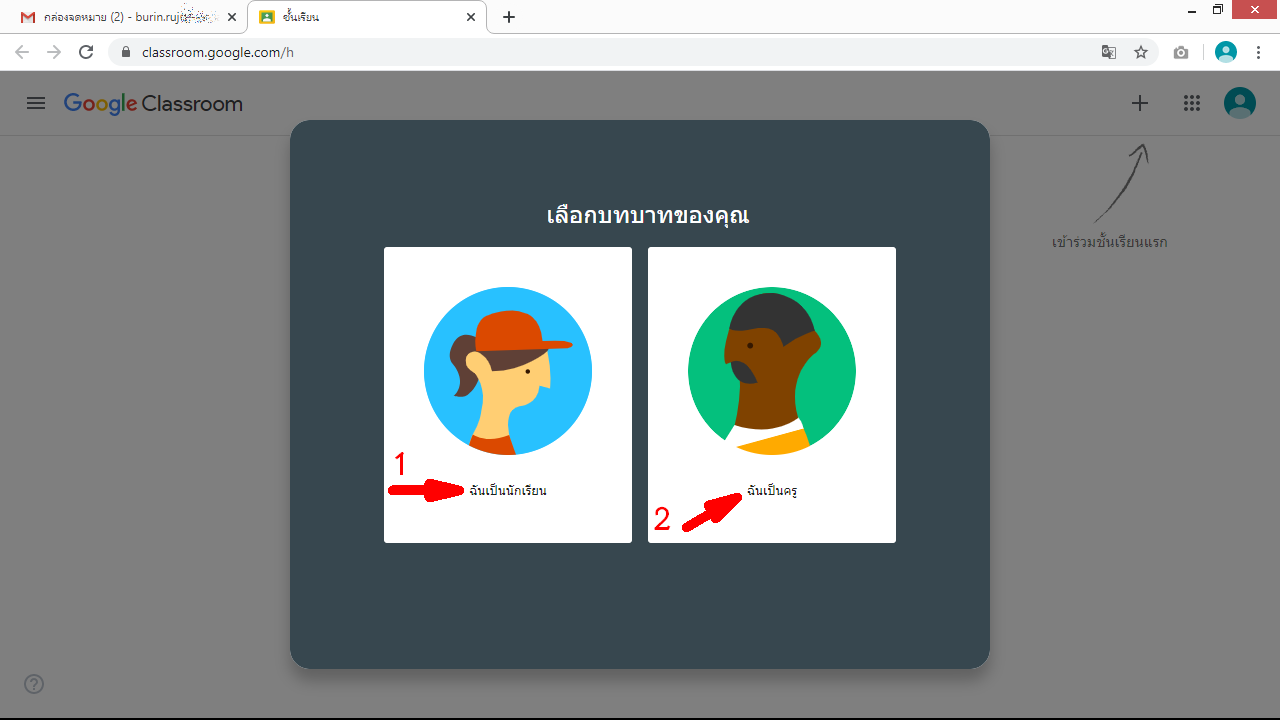 38
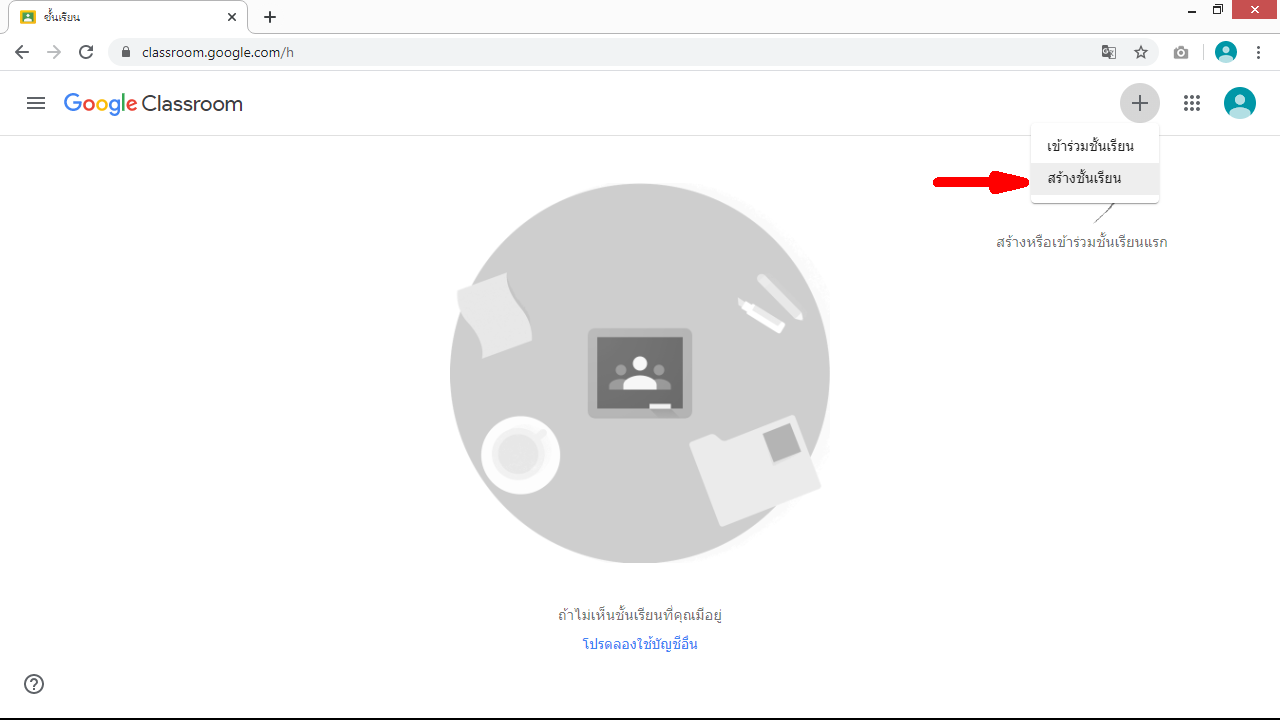 39
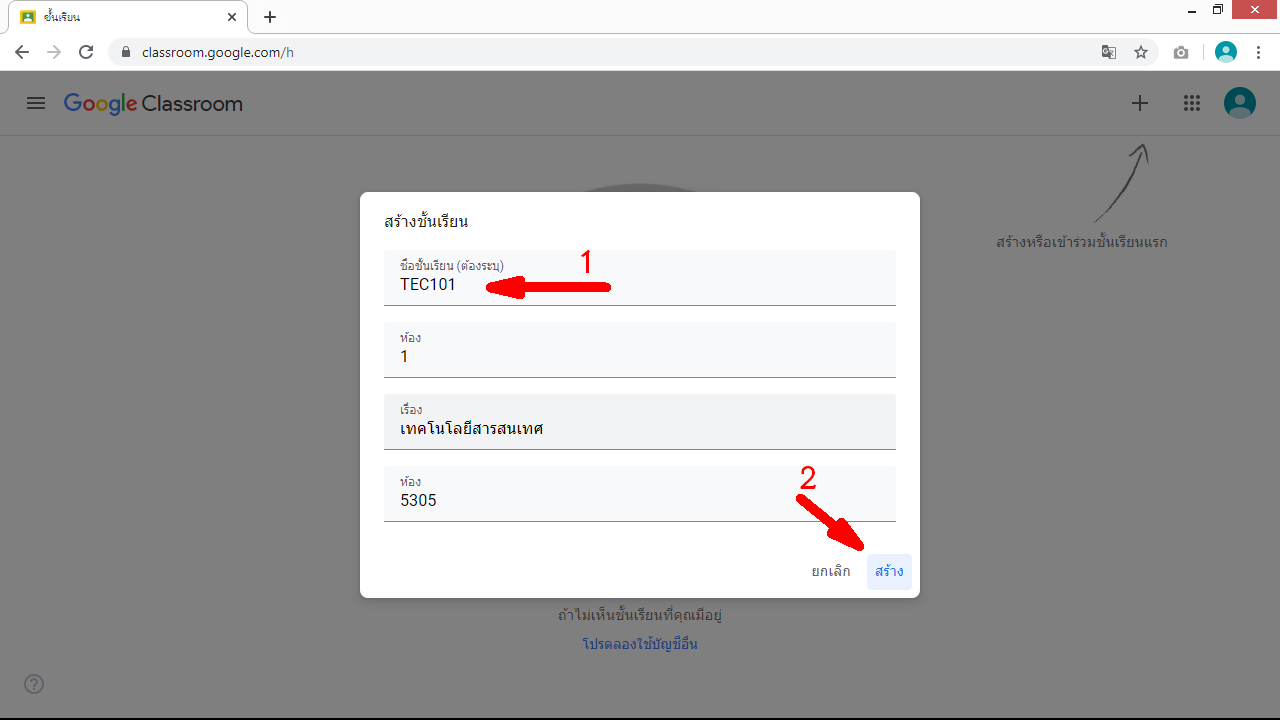 40
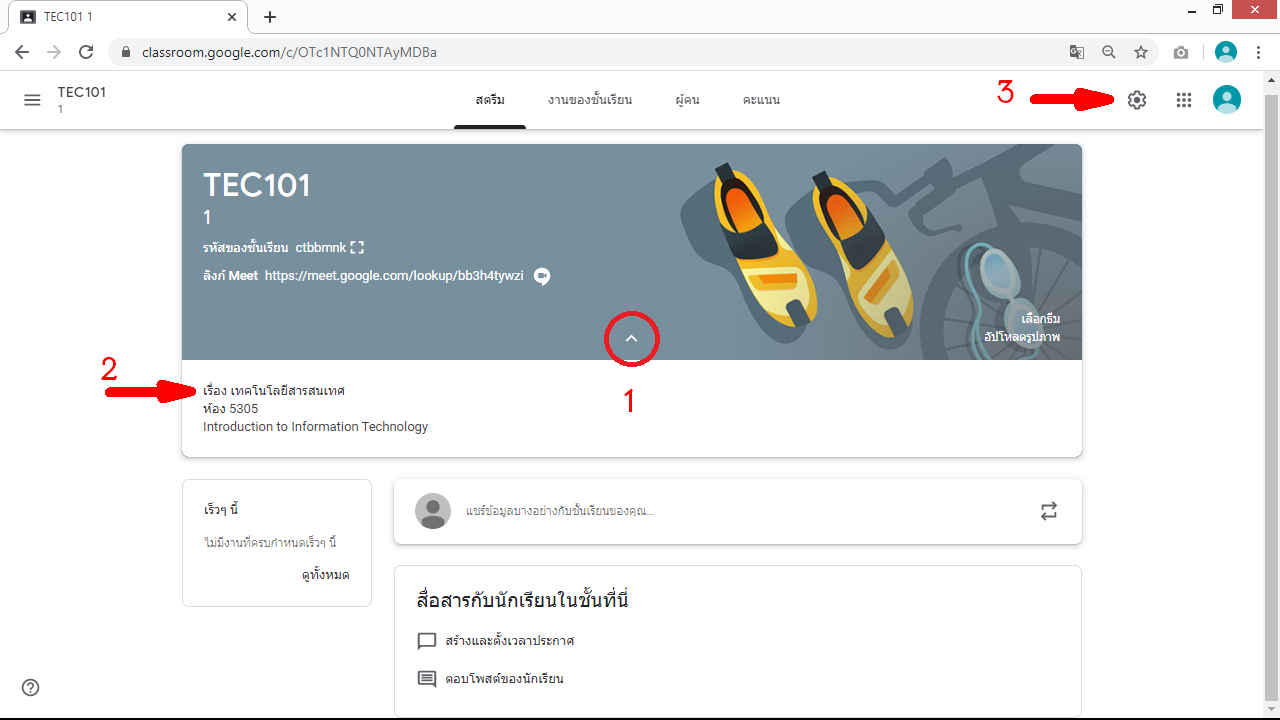 41
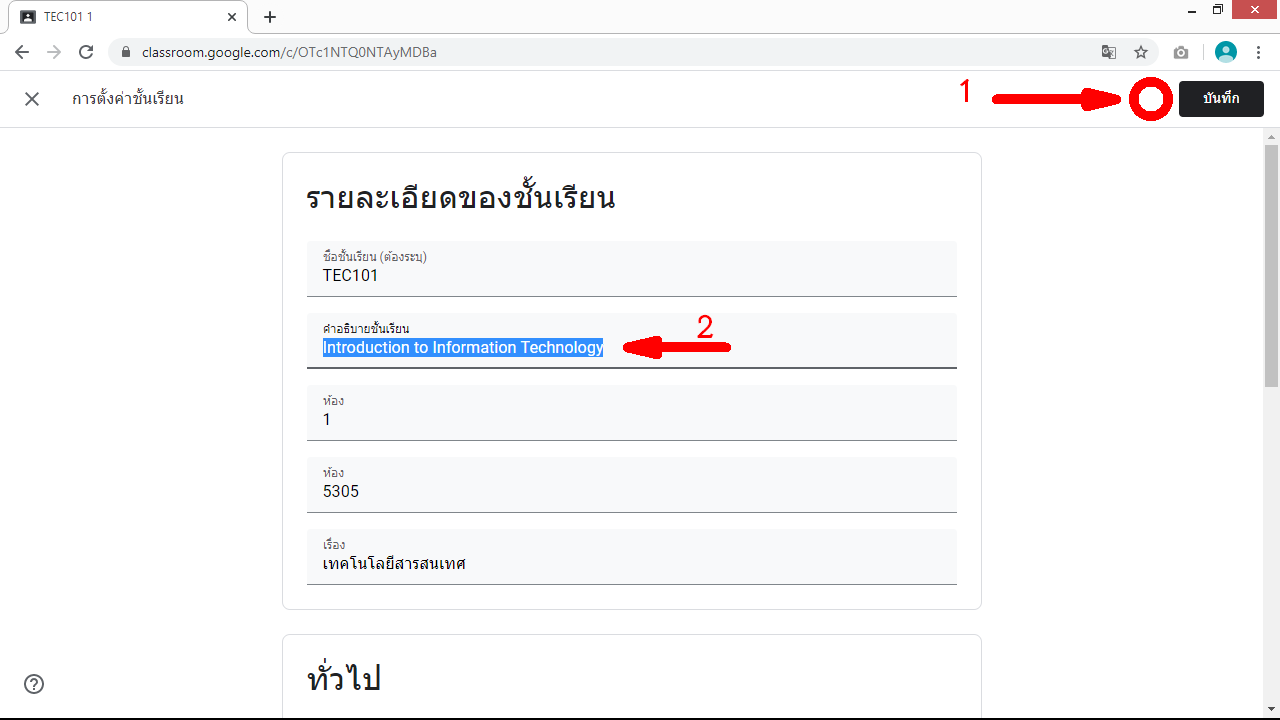 42
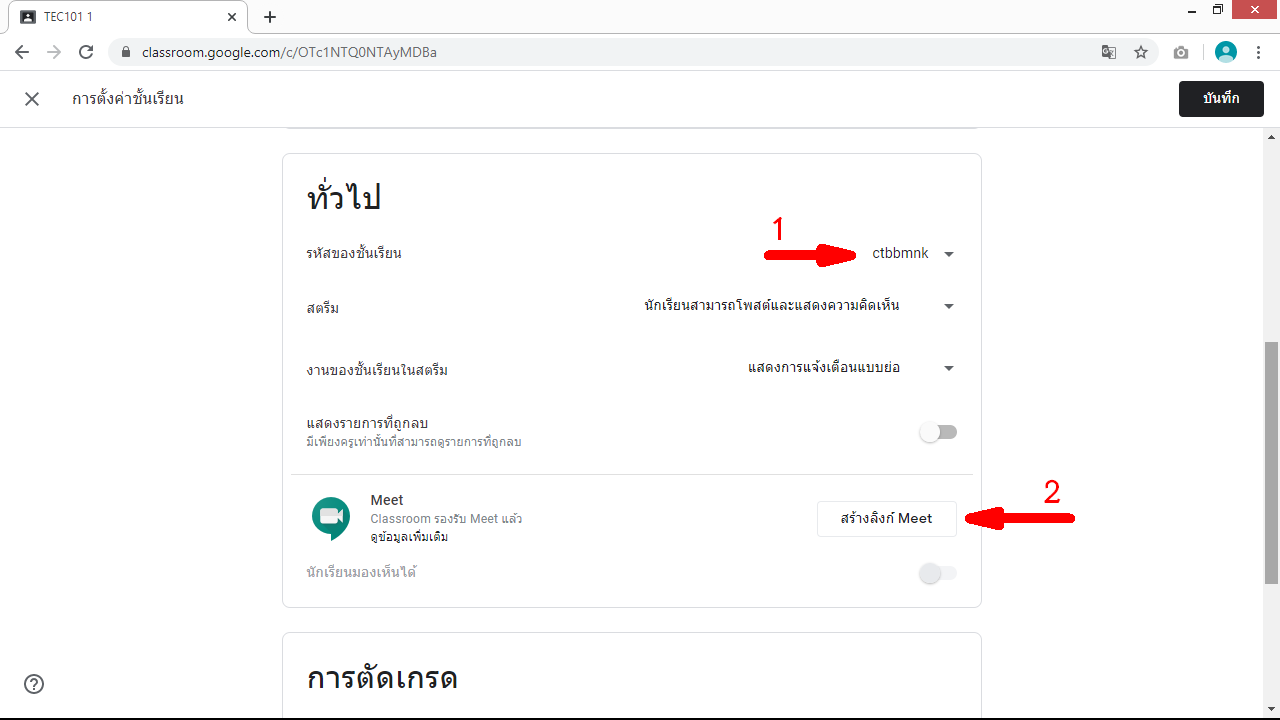 43
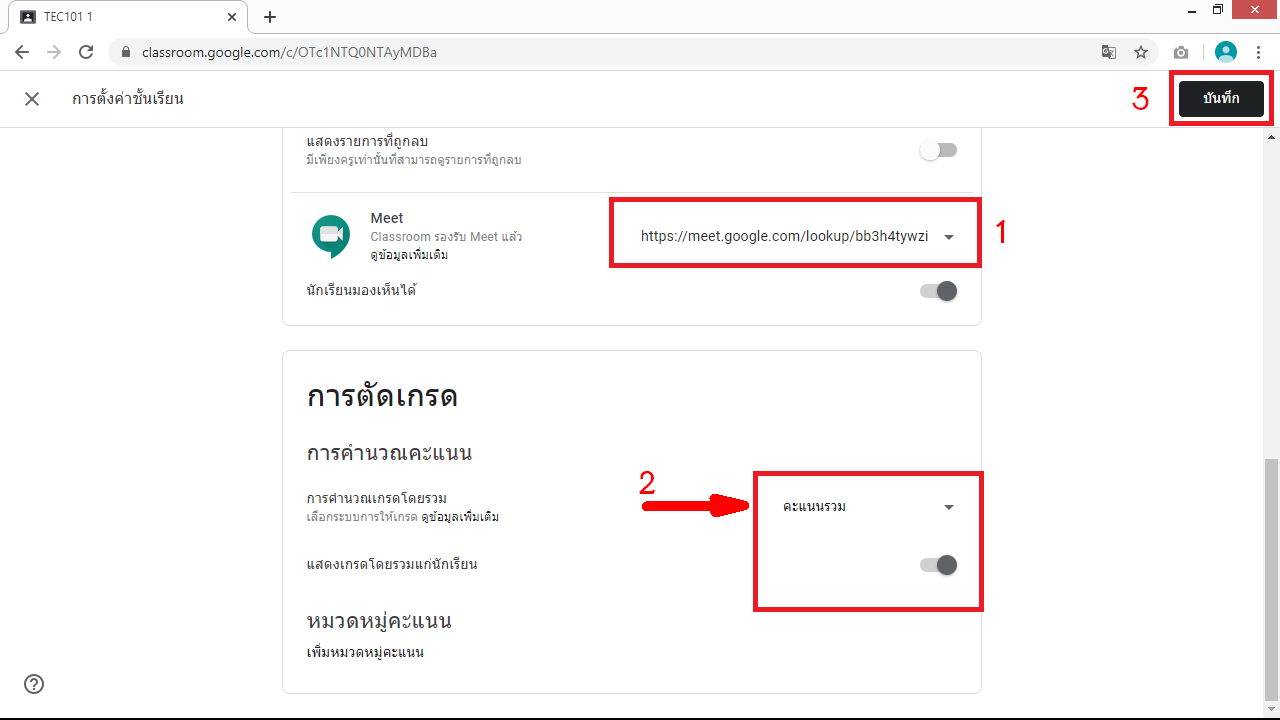 44
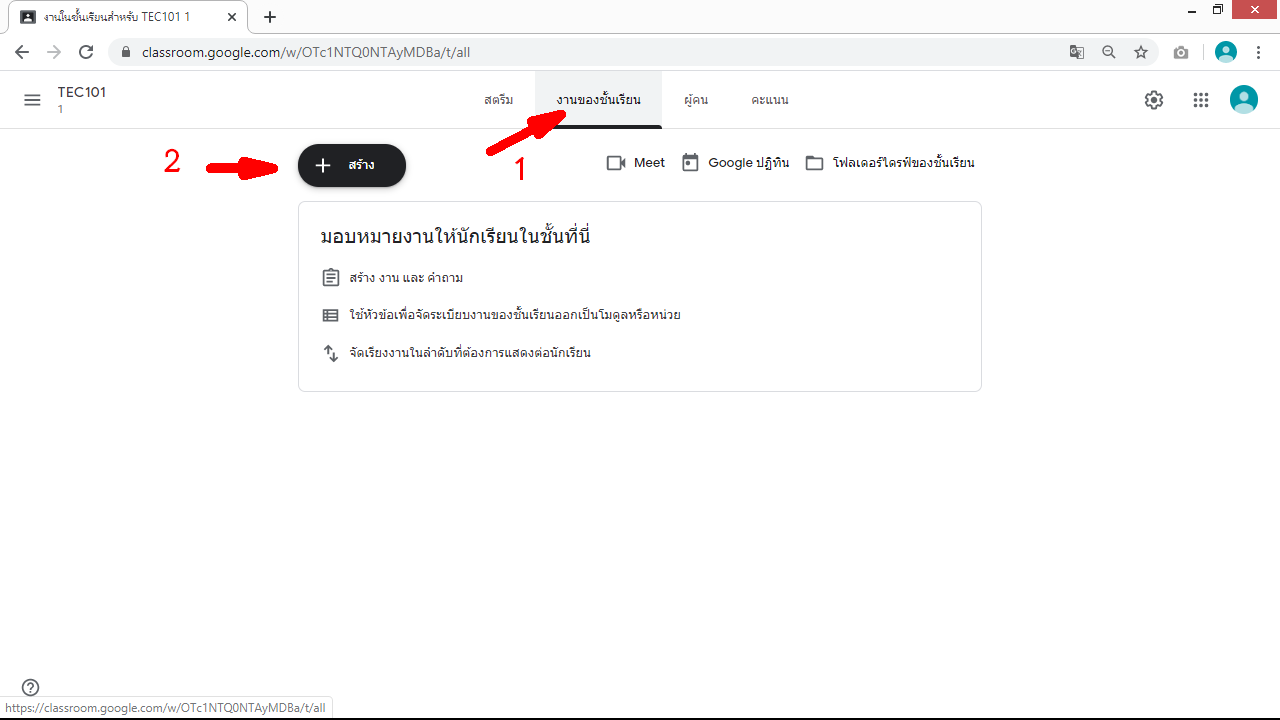 45
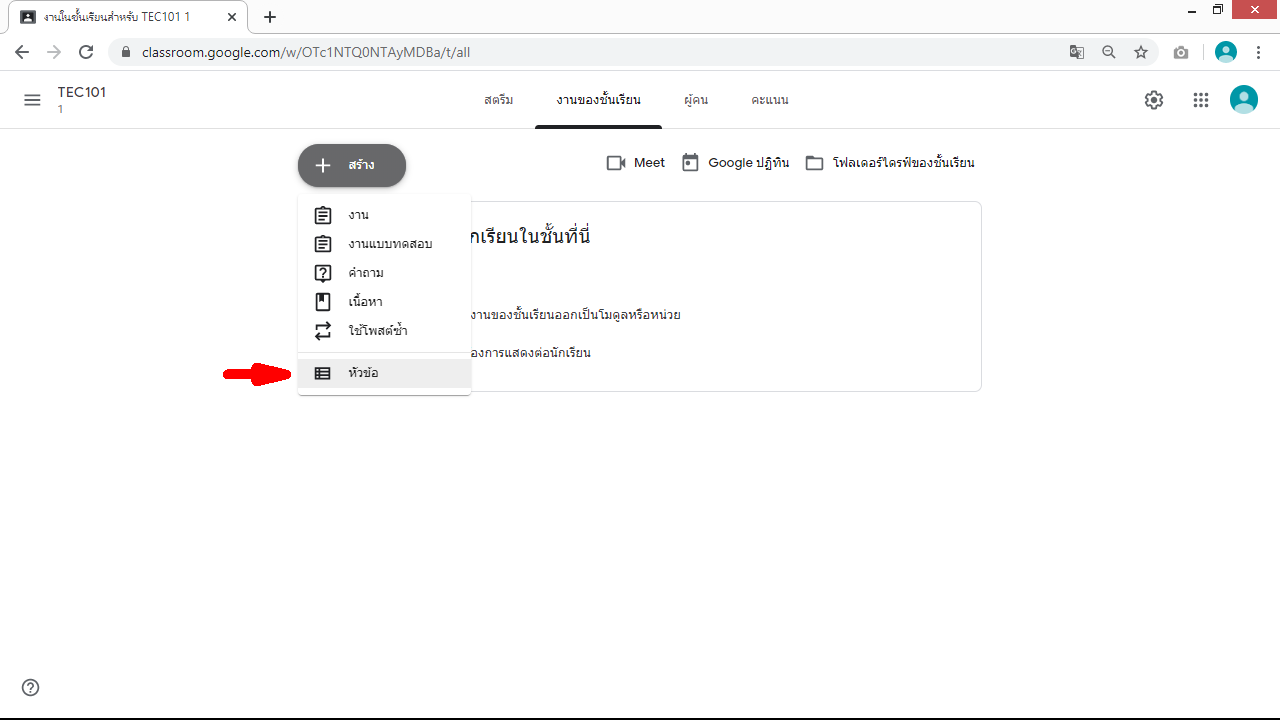 46
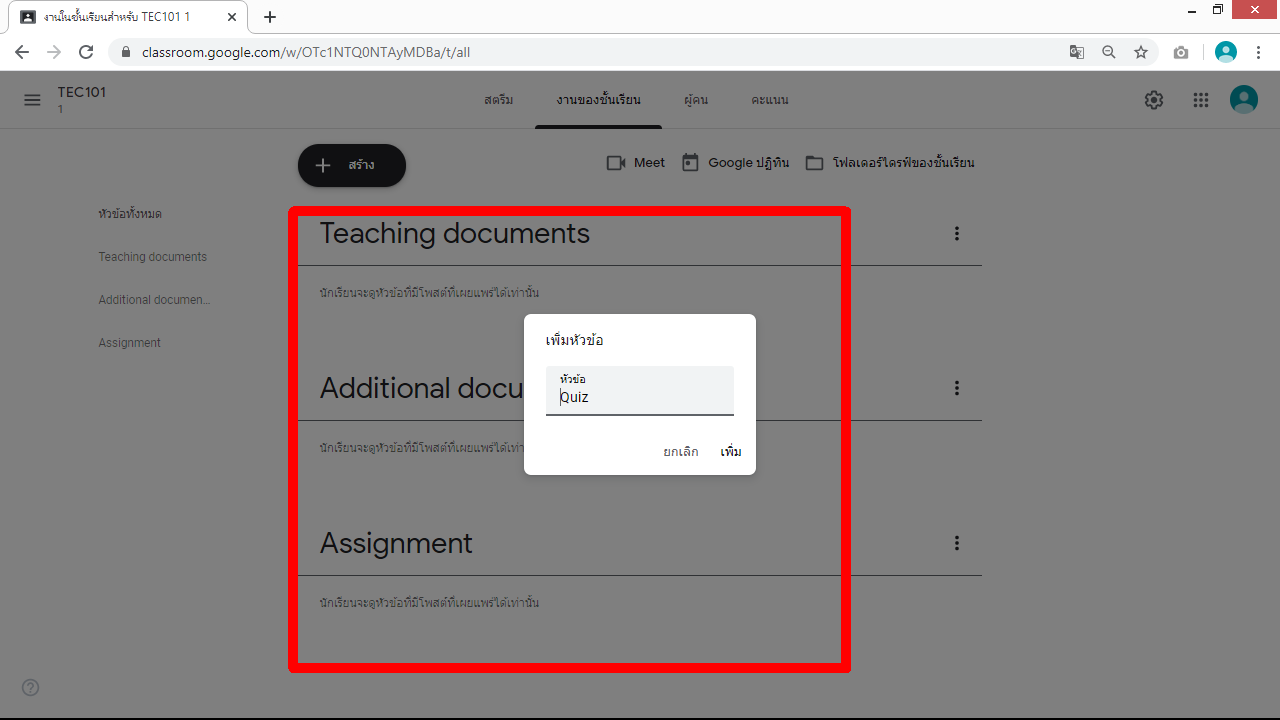 47
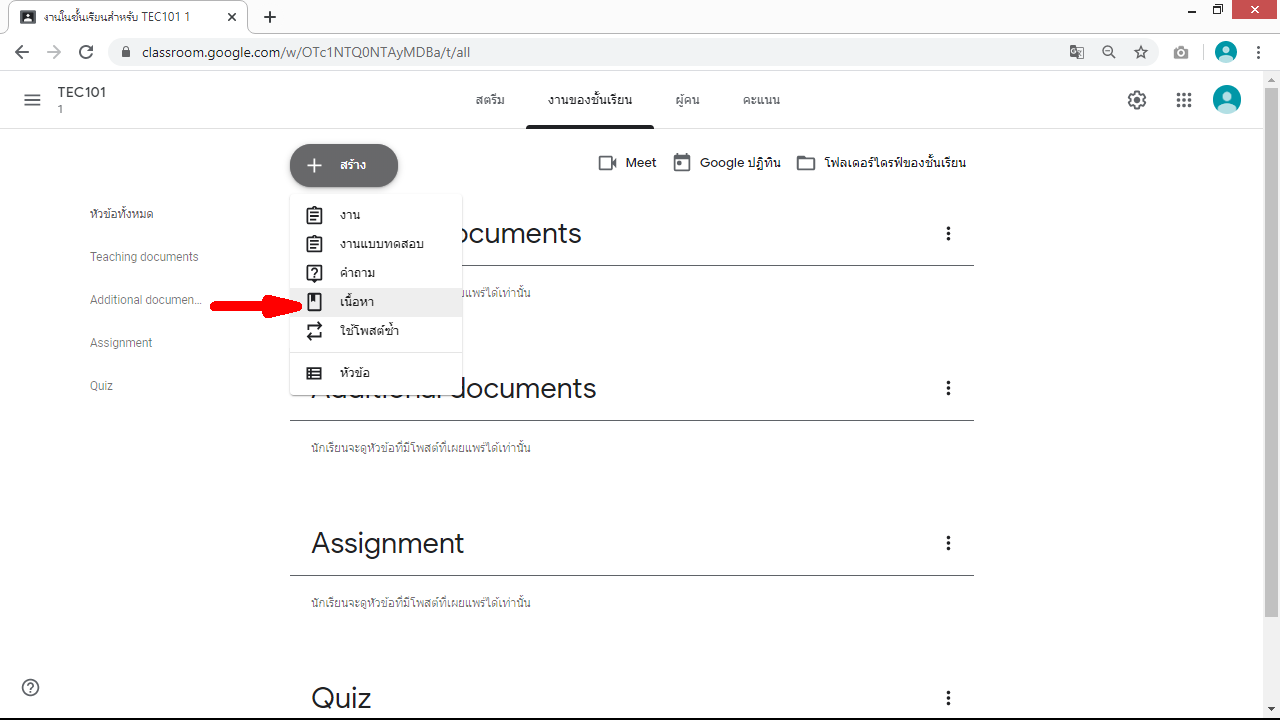 48
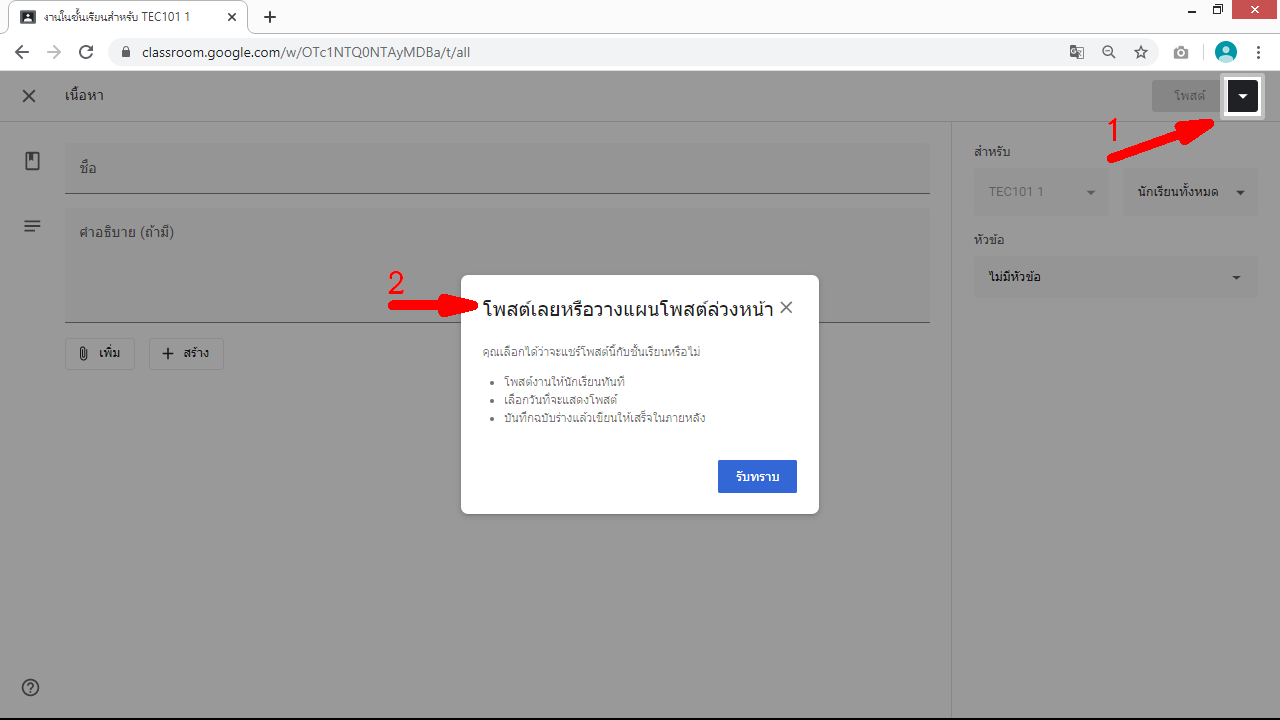 49
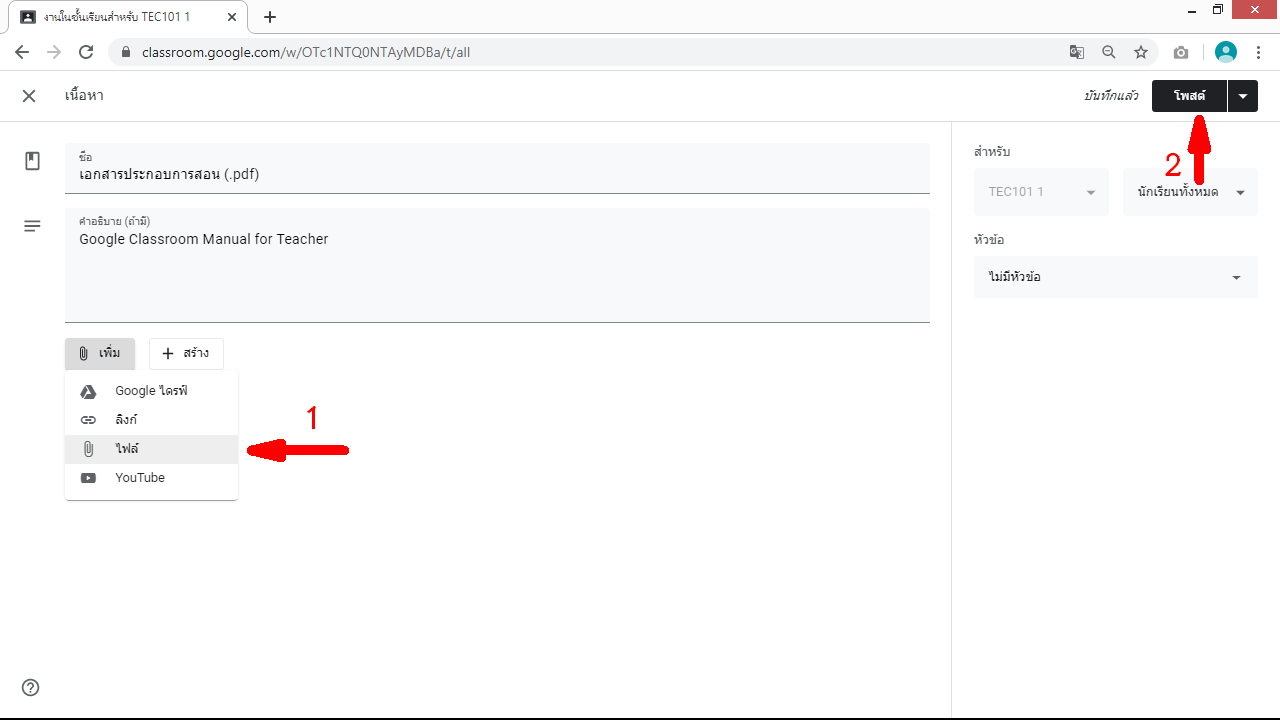 50
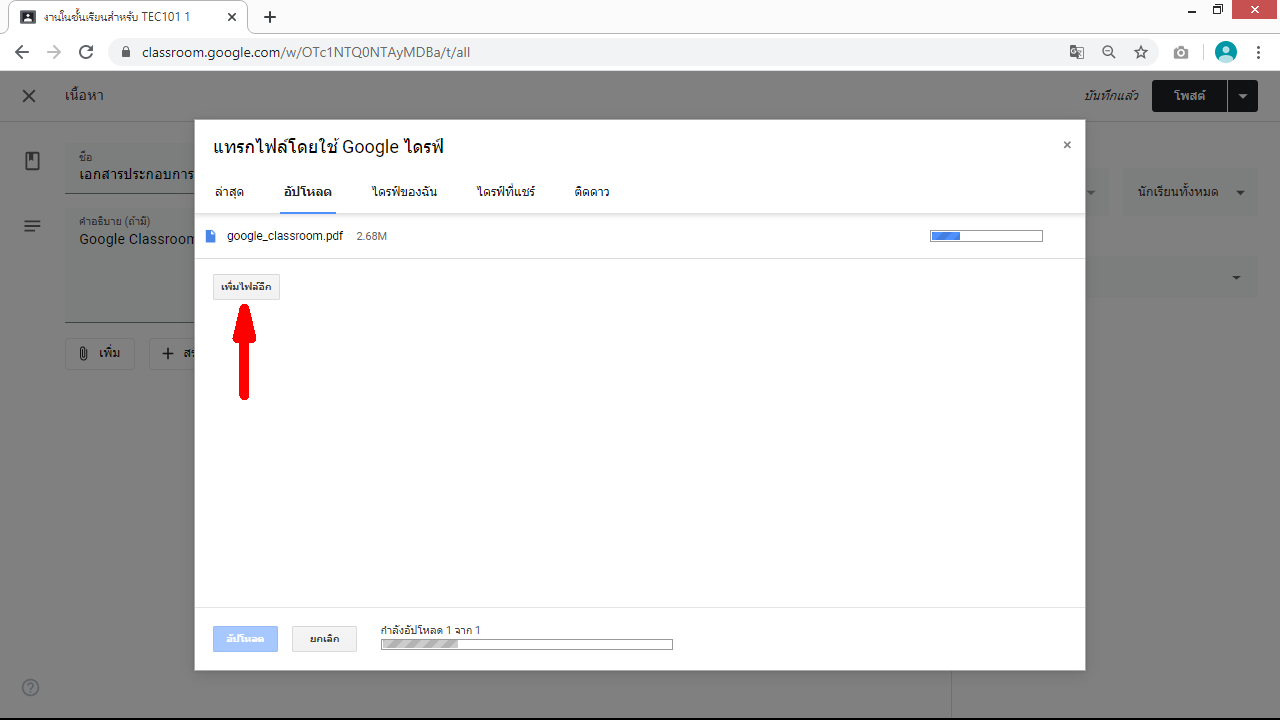 51
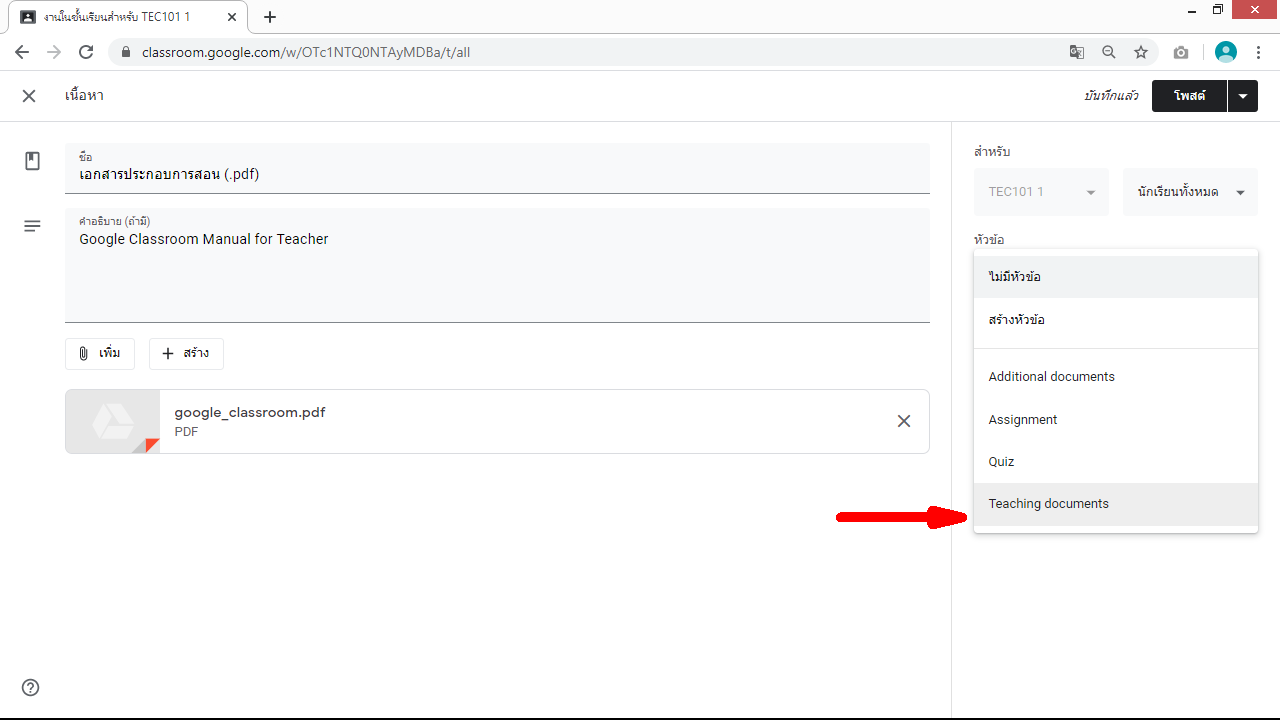 52
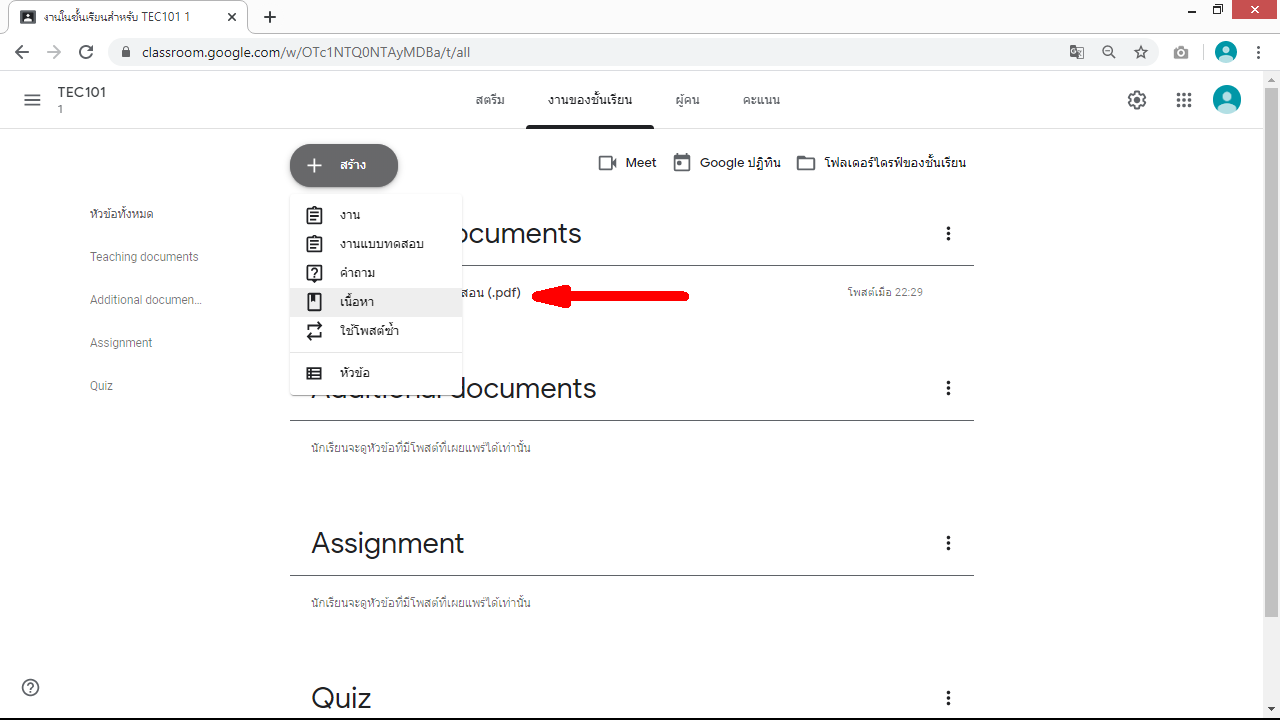 53
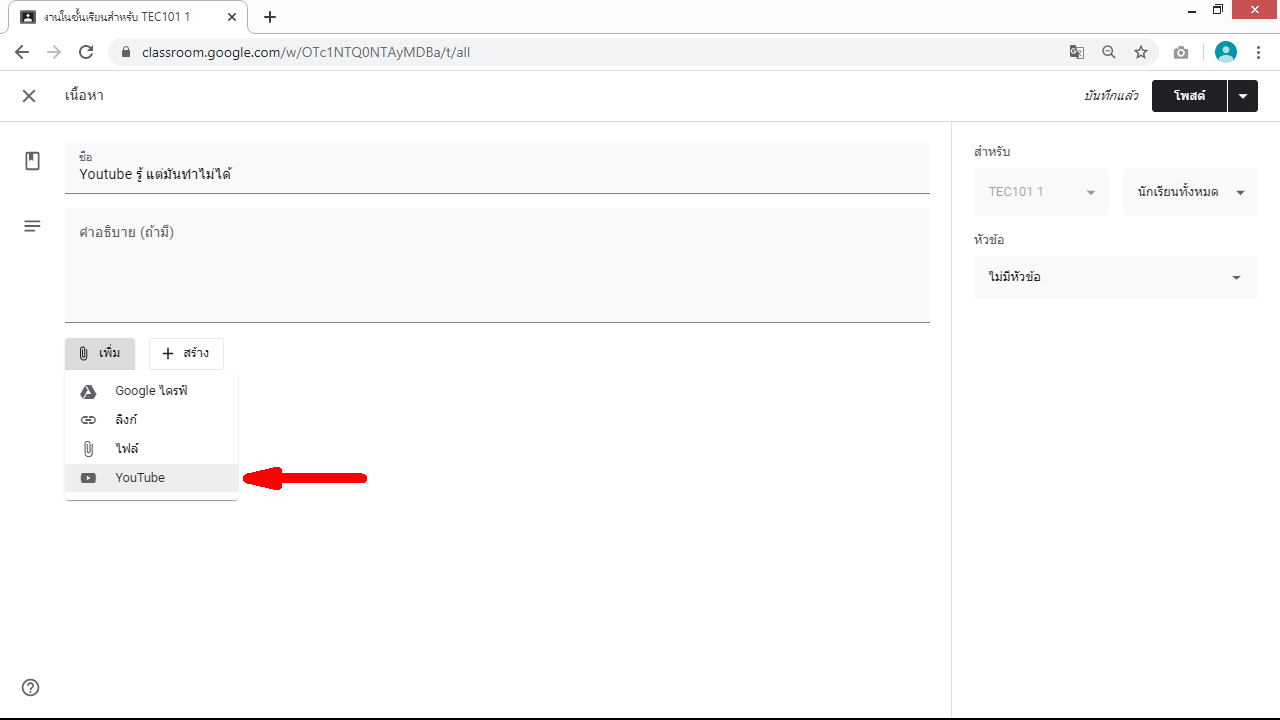 54
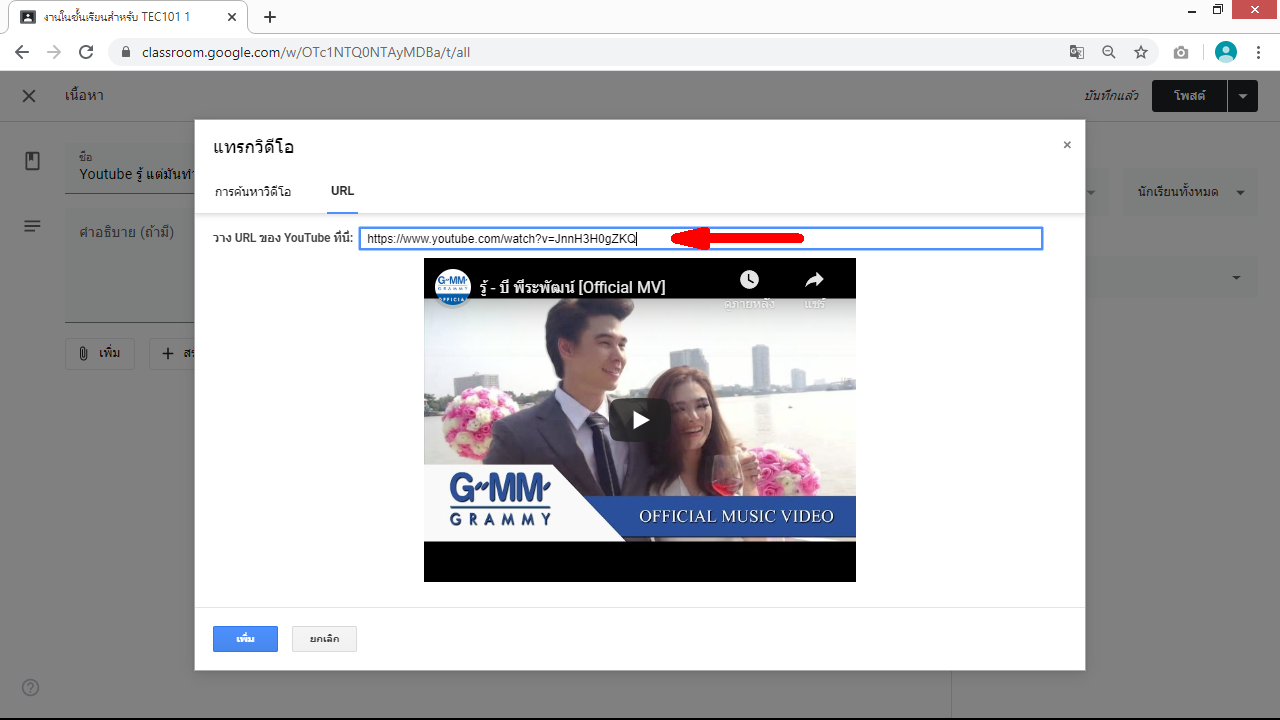 55
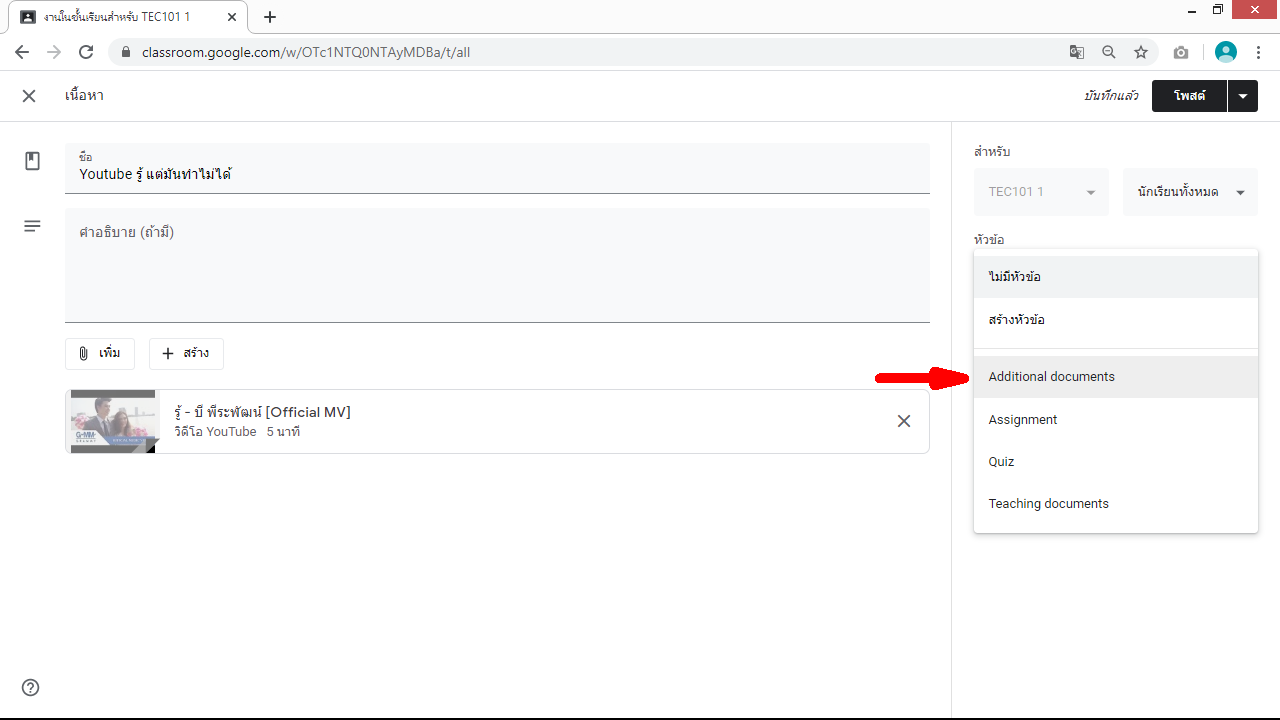 56
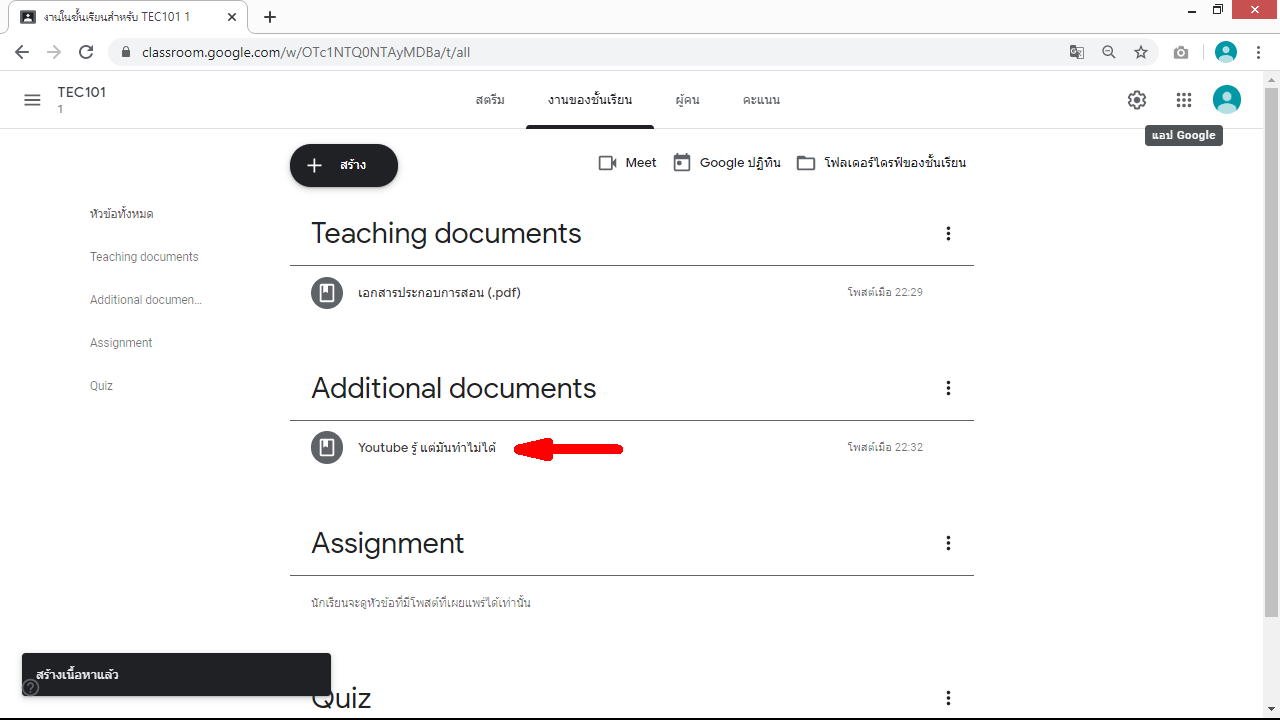 57
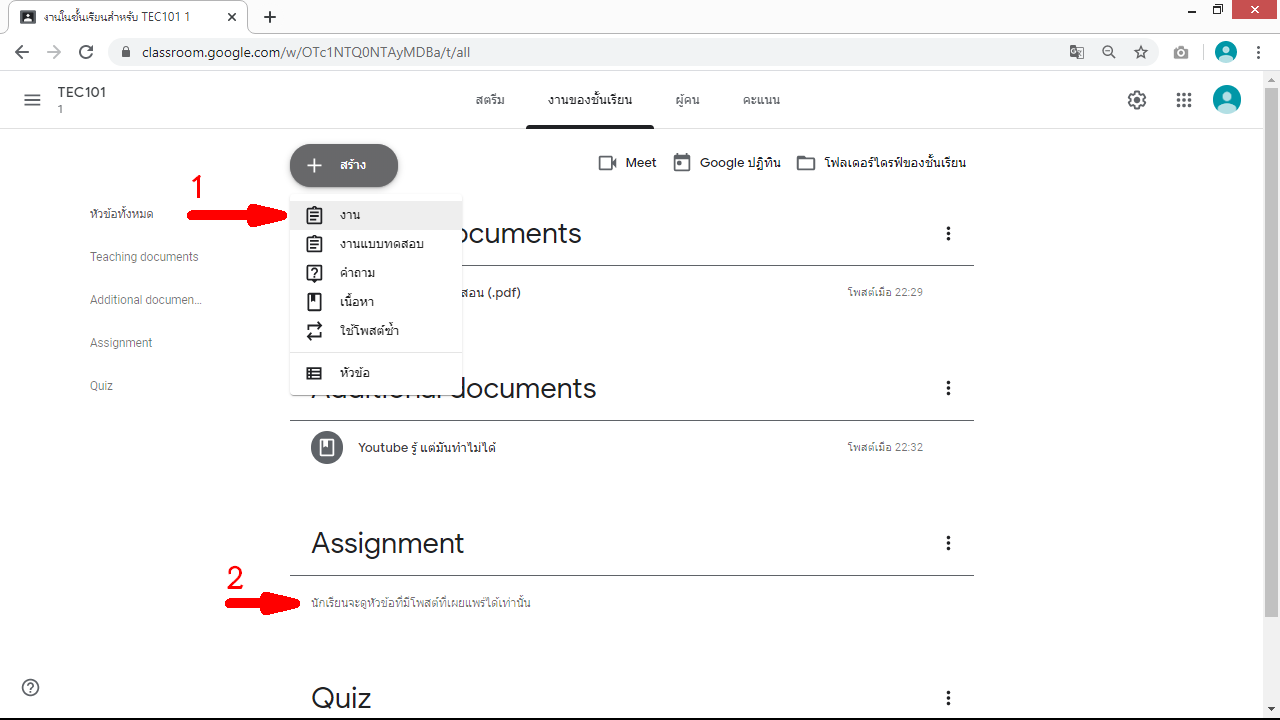 58
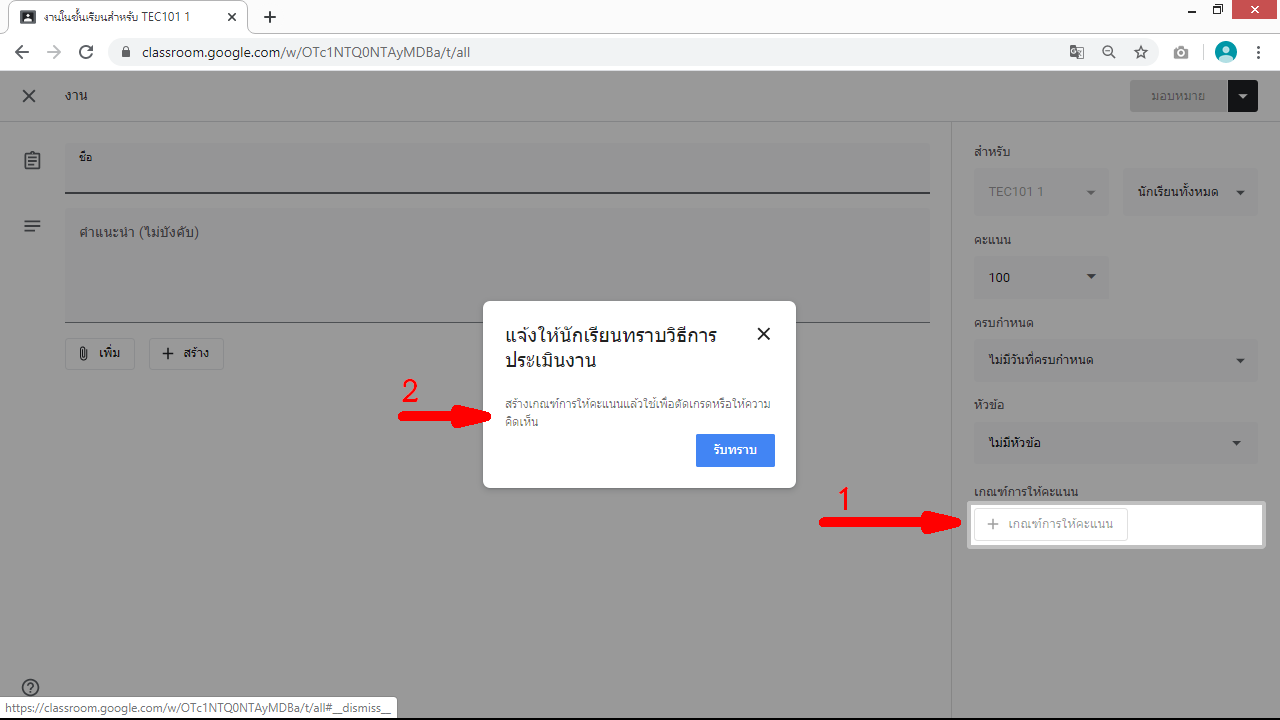 59
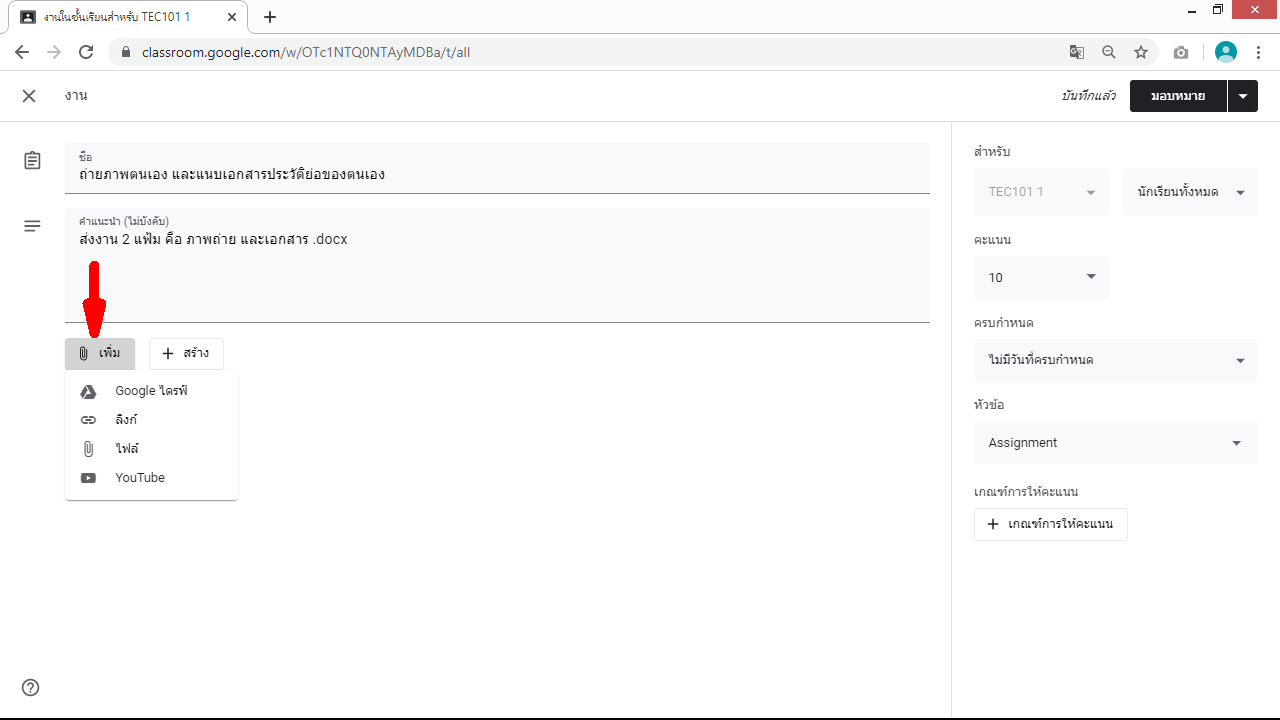 60
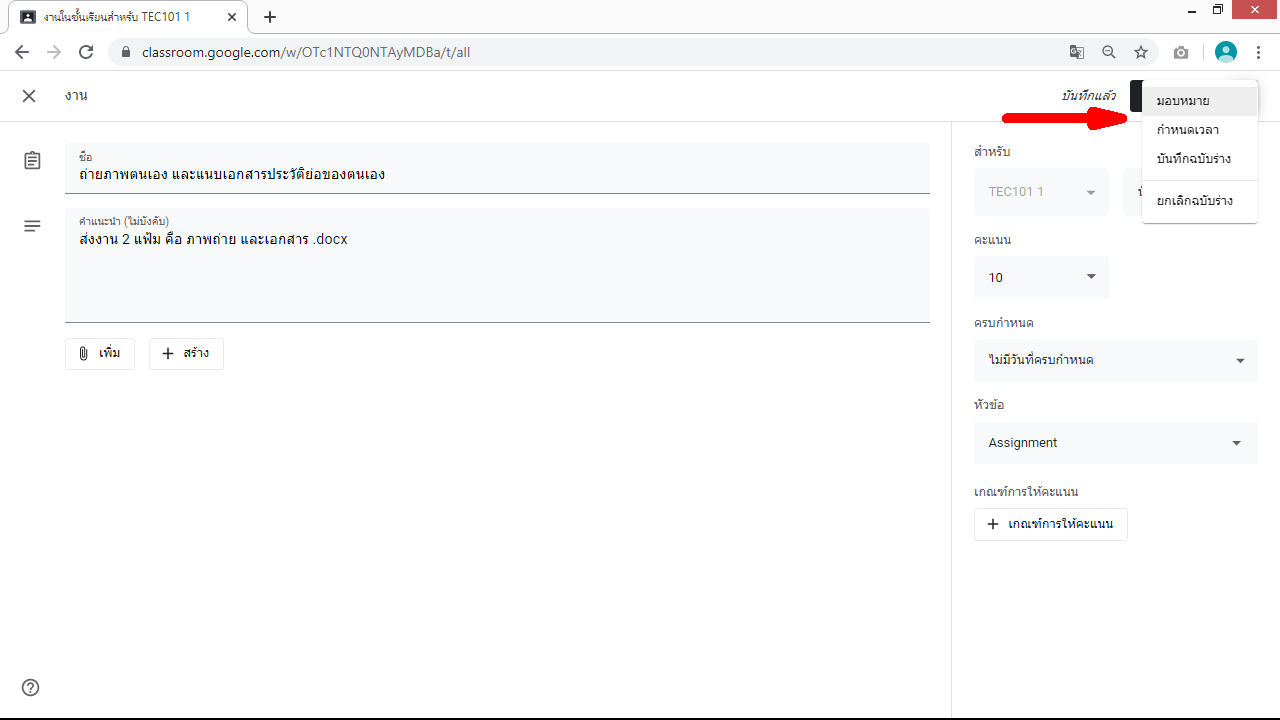 61
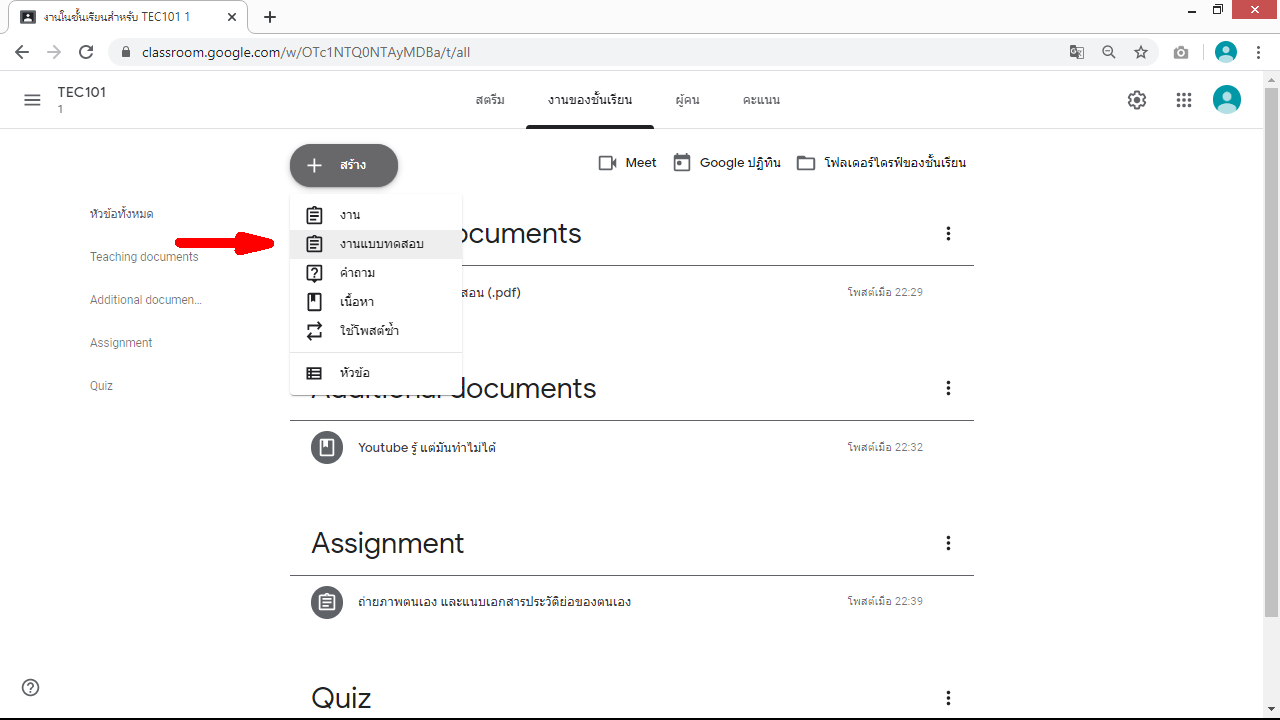 62
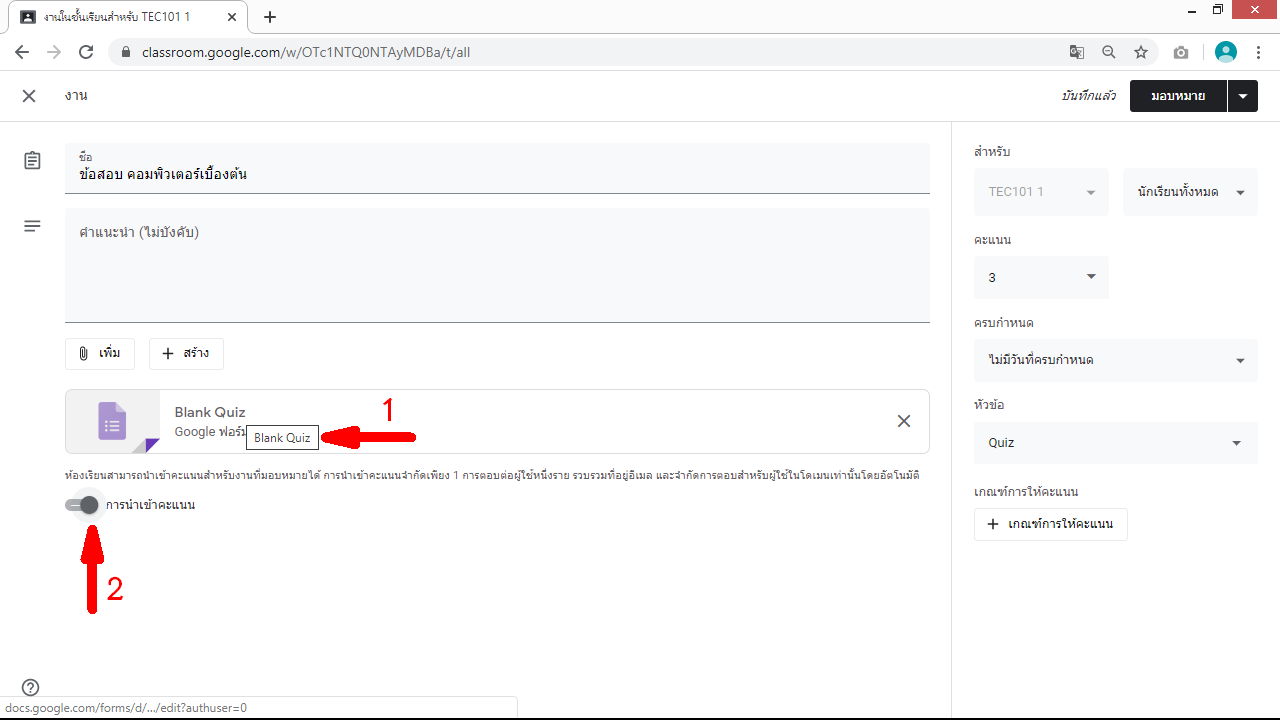 63
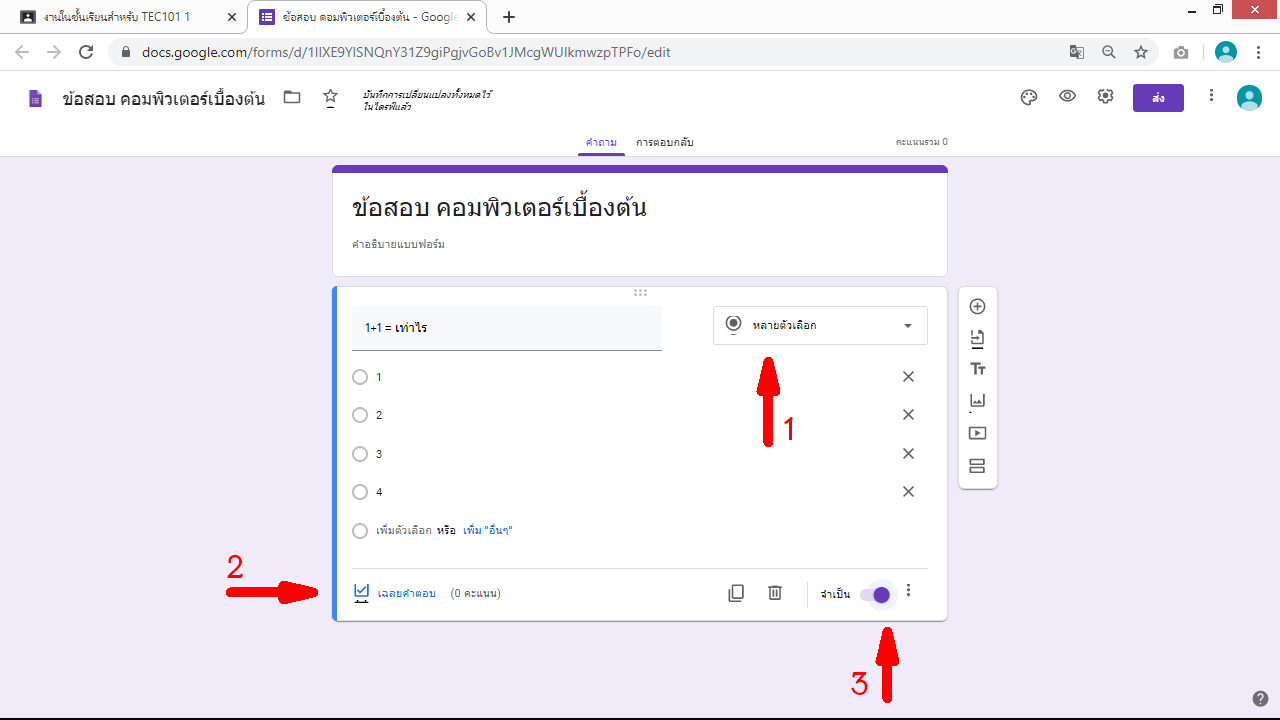 64
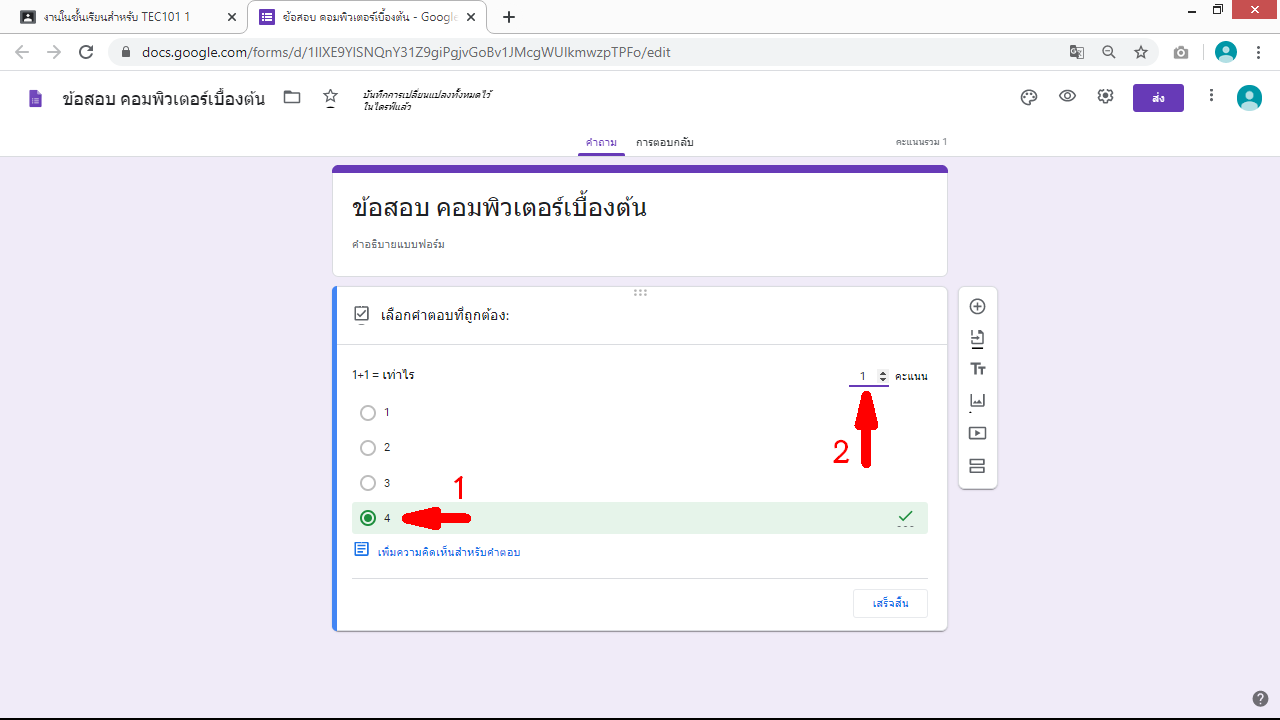 65
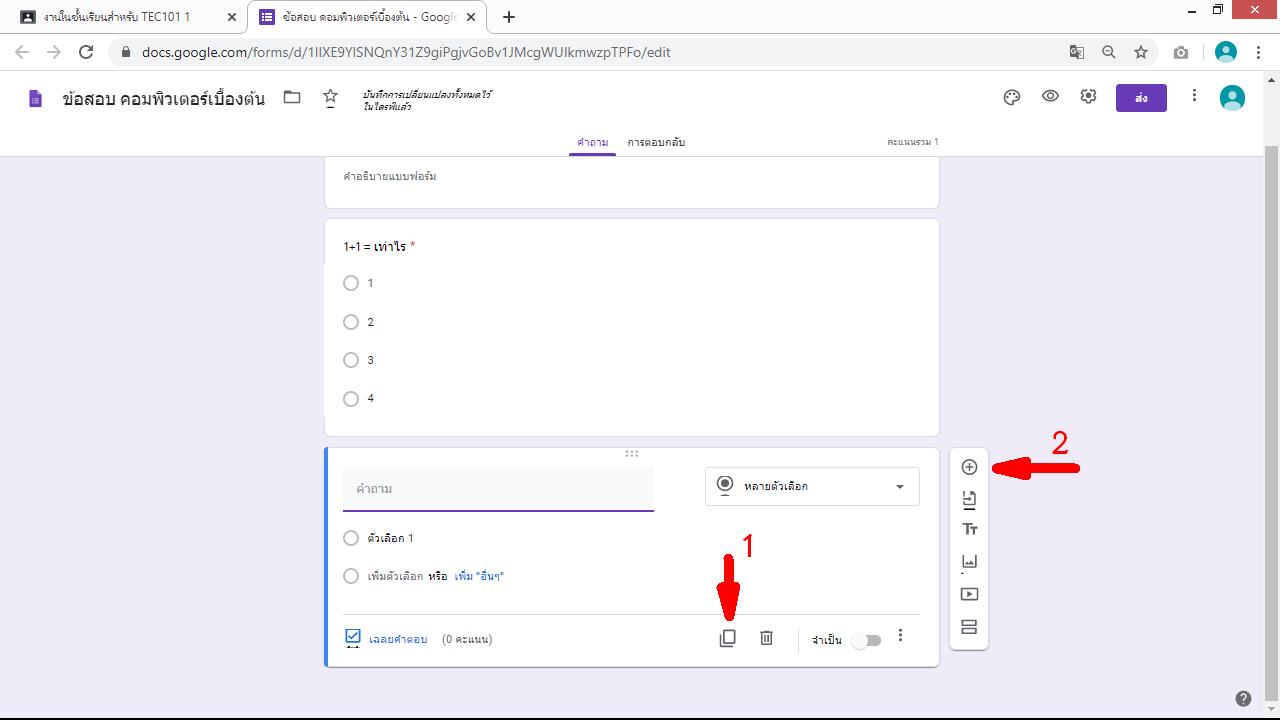 66
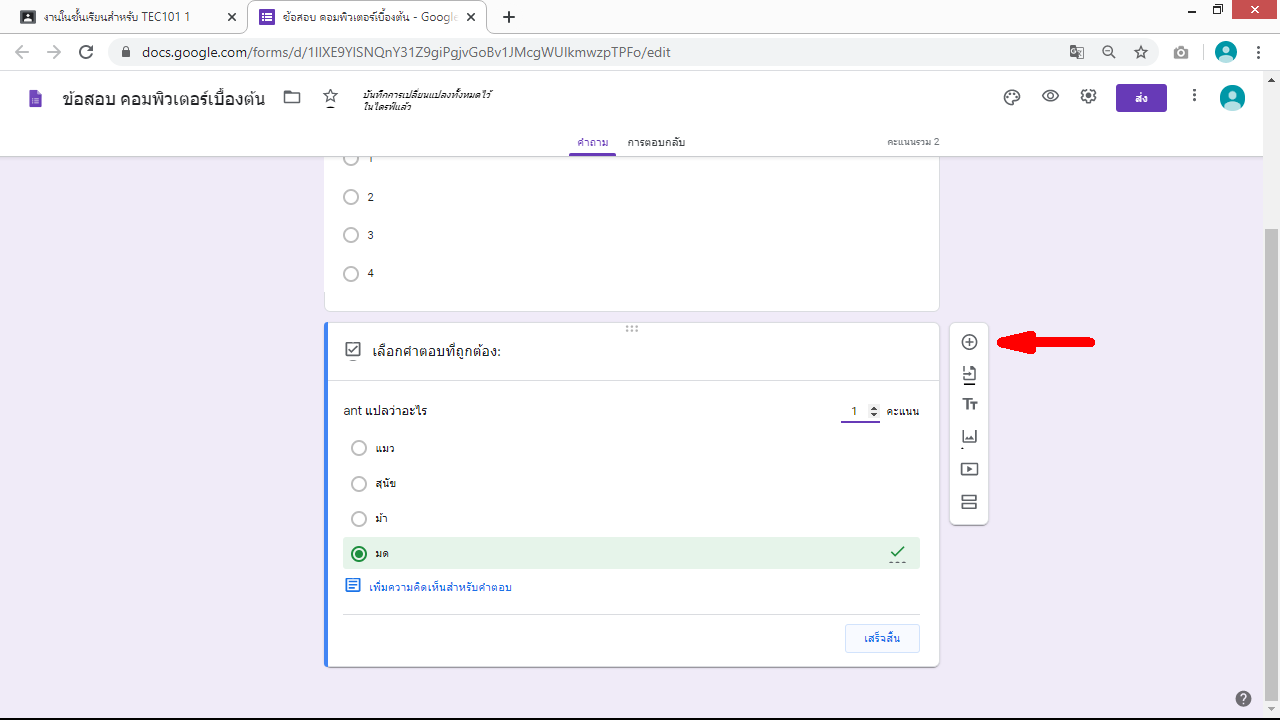 67
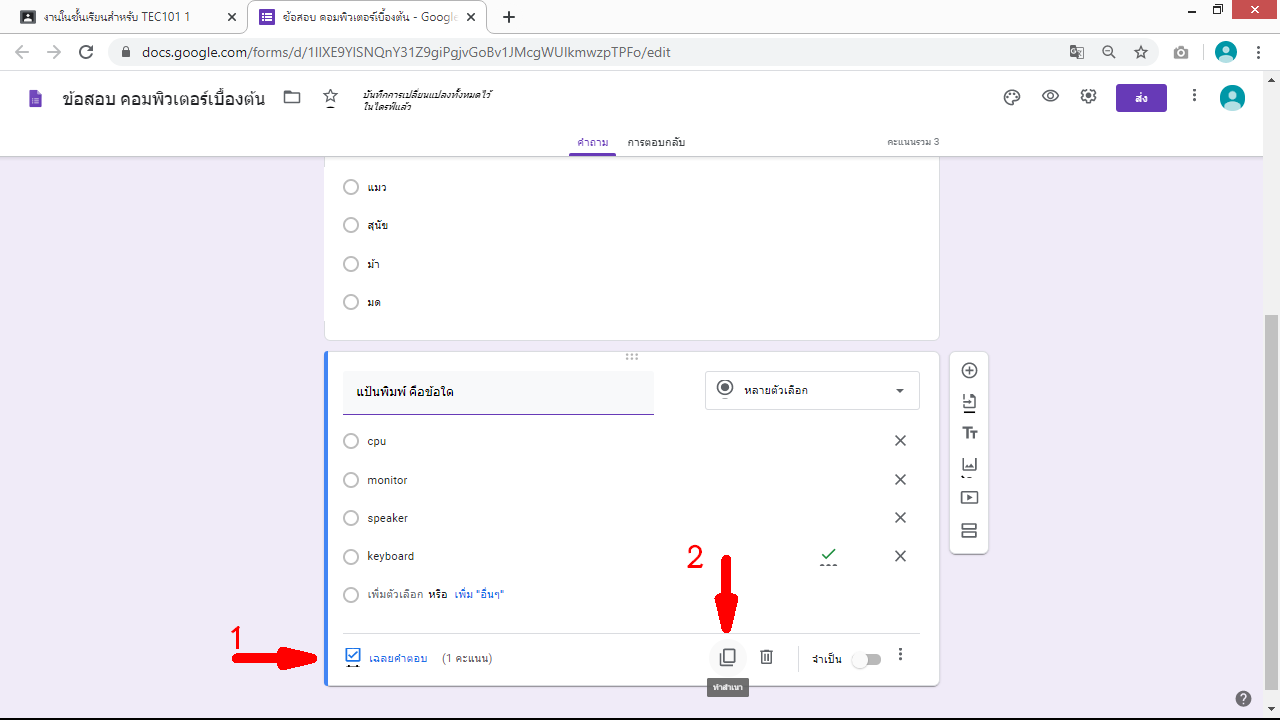 68
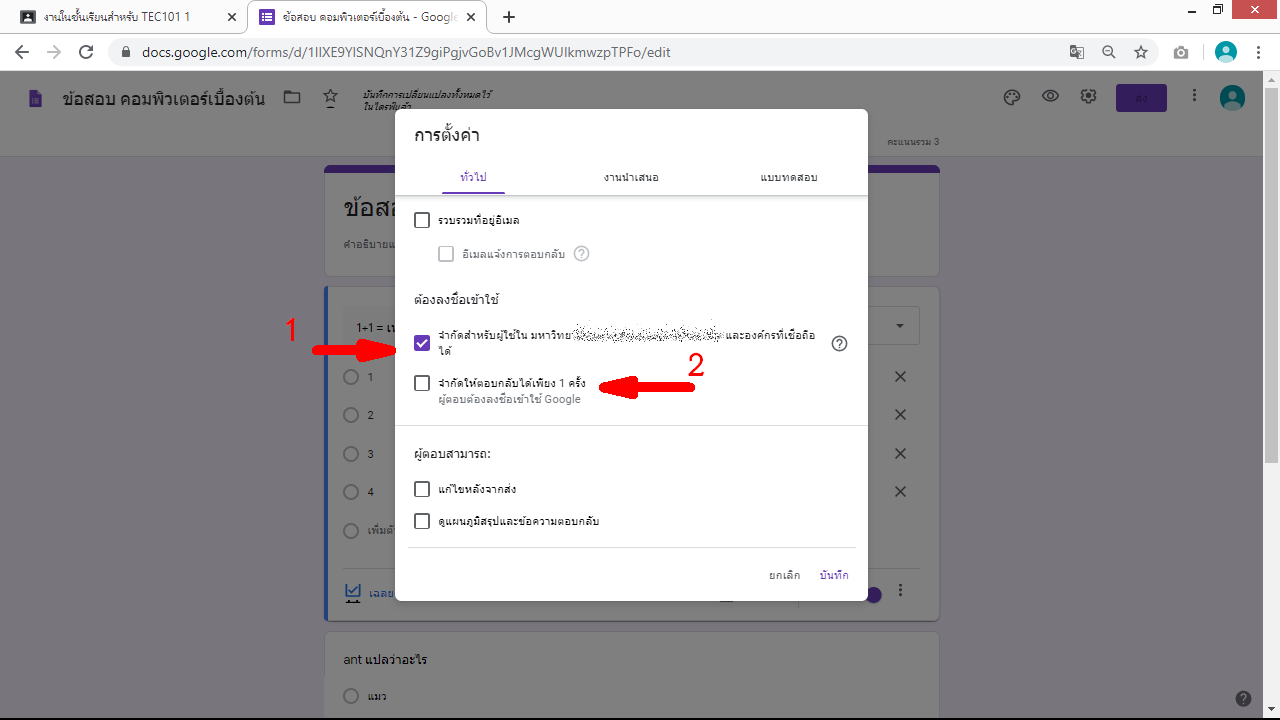 69
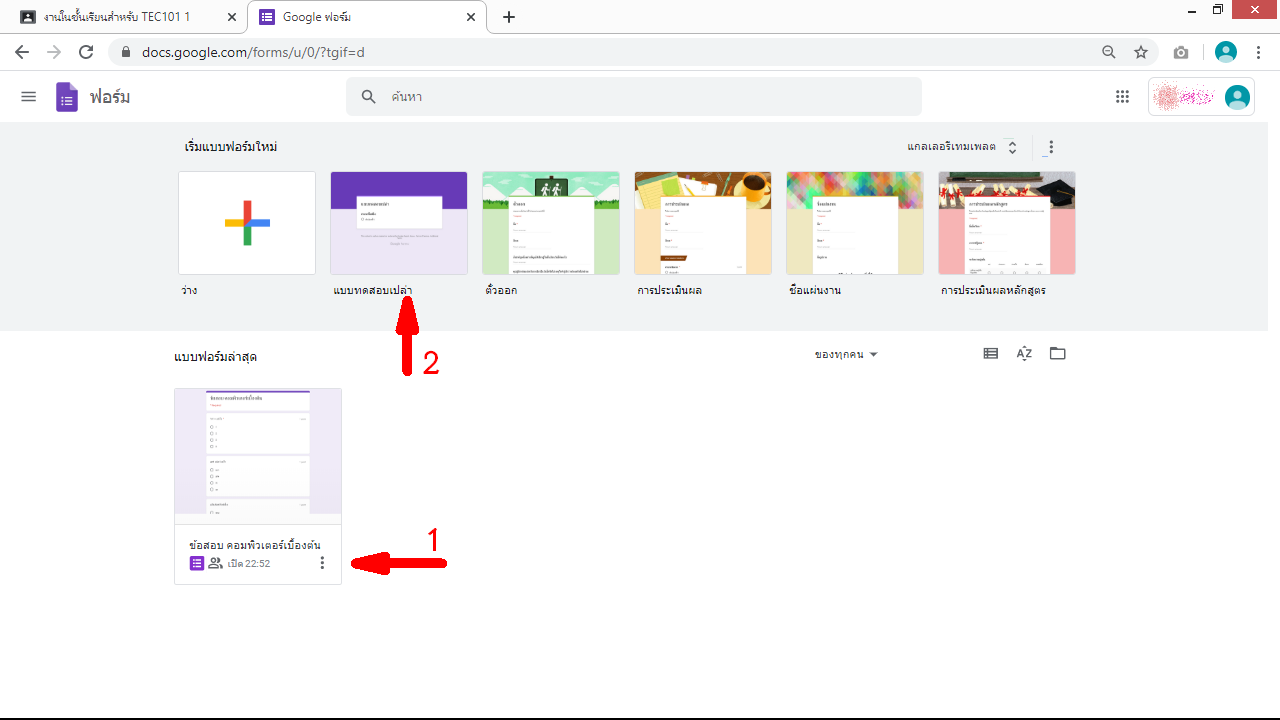 70
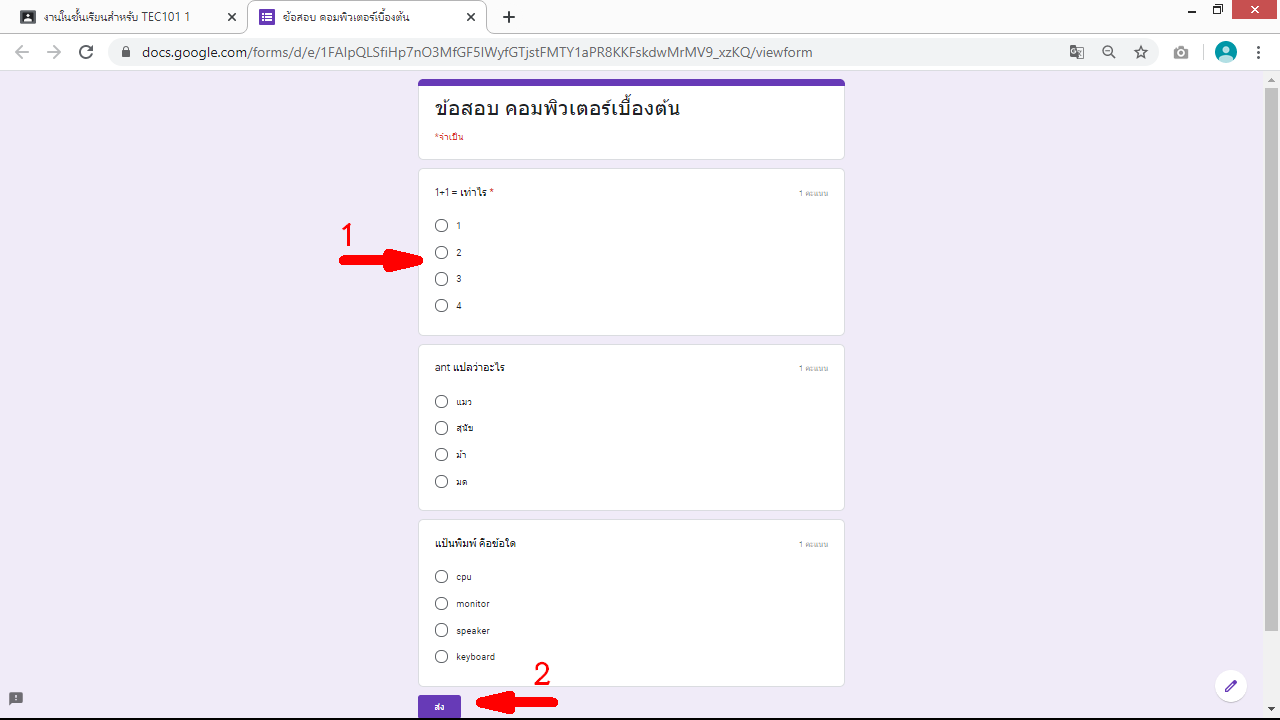 71
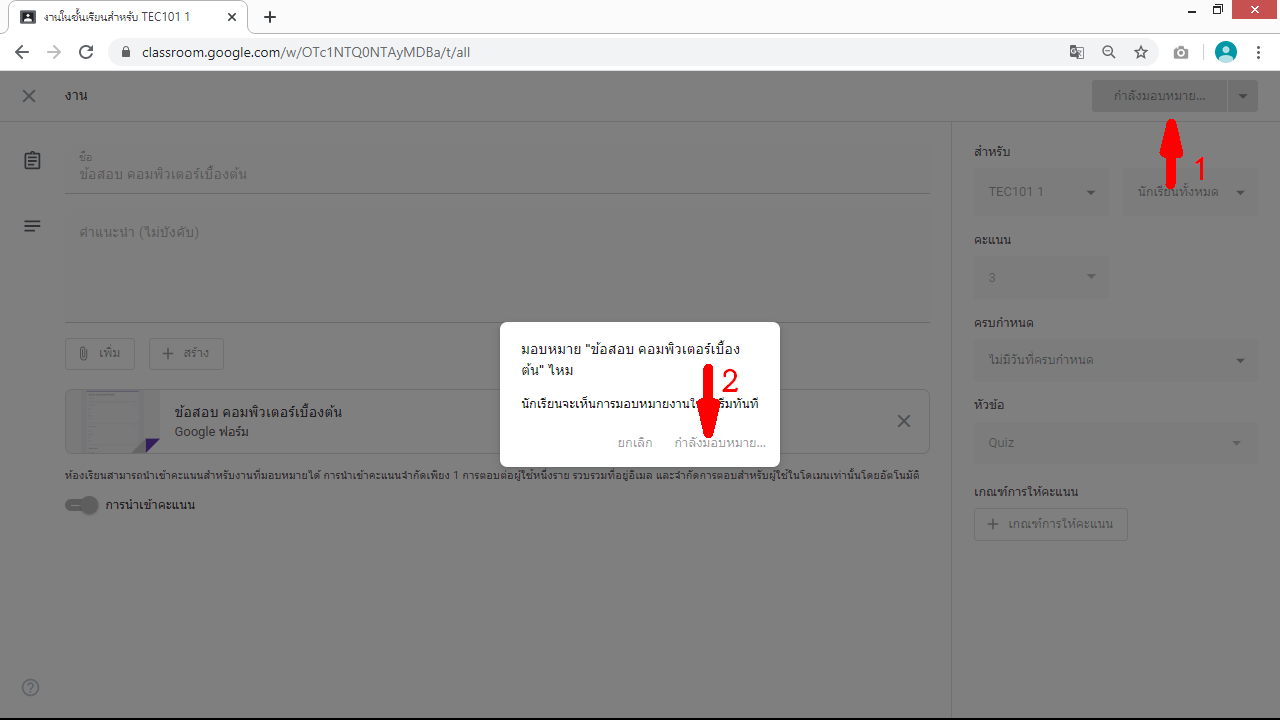 72
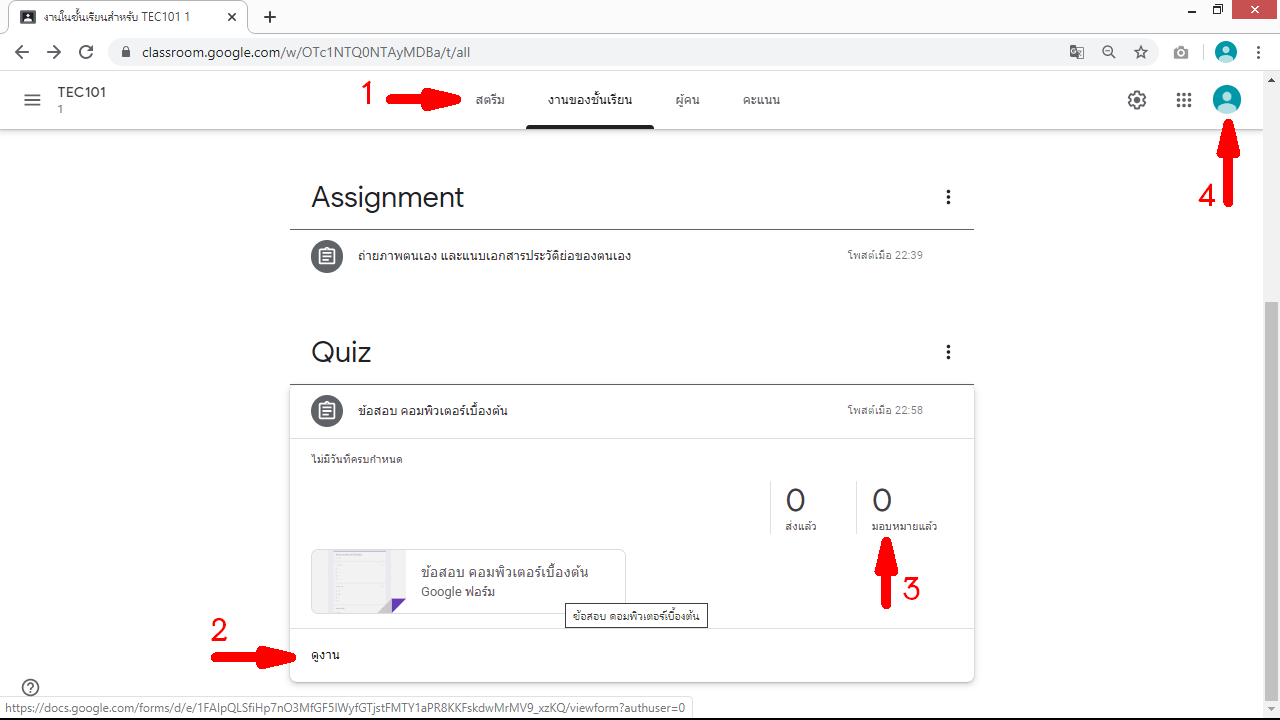 73
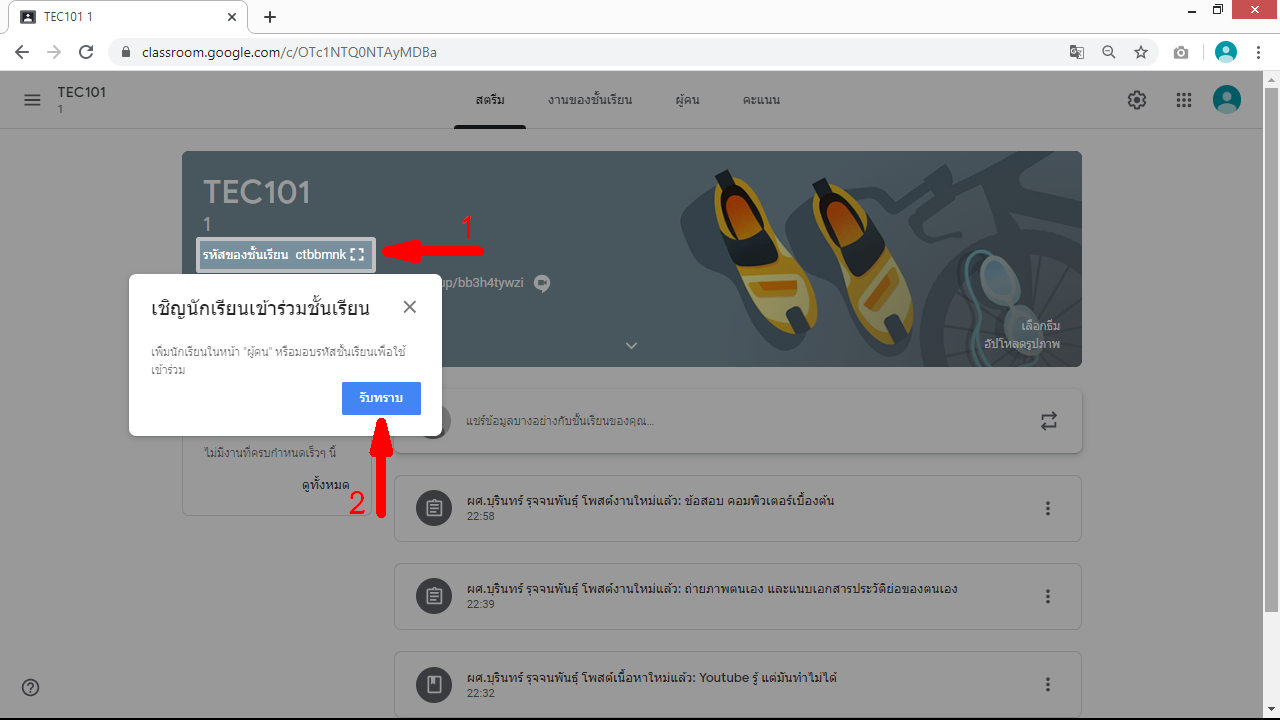 74
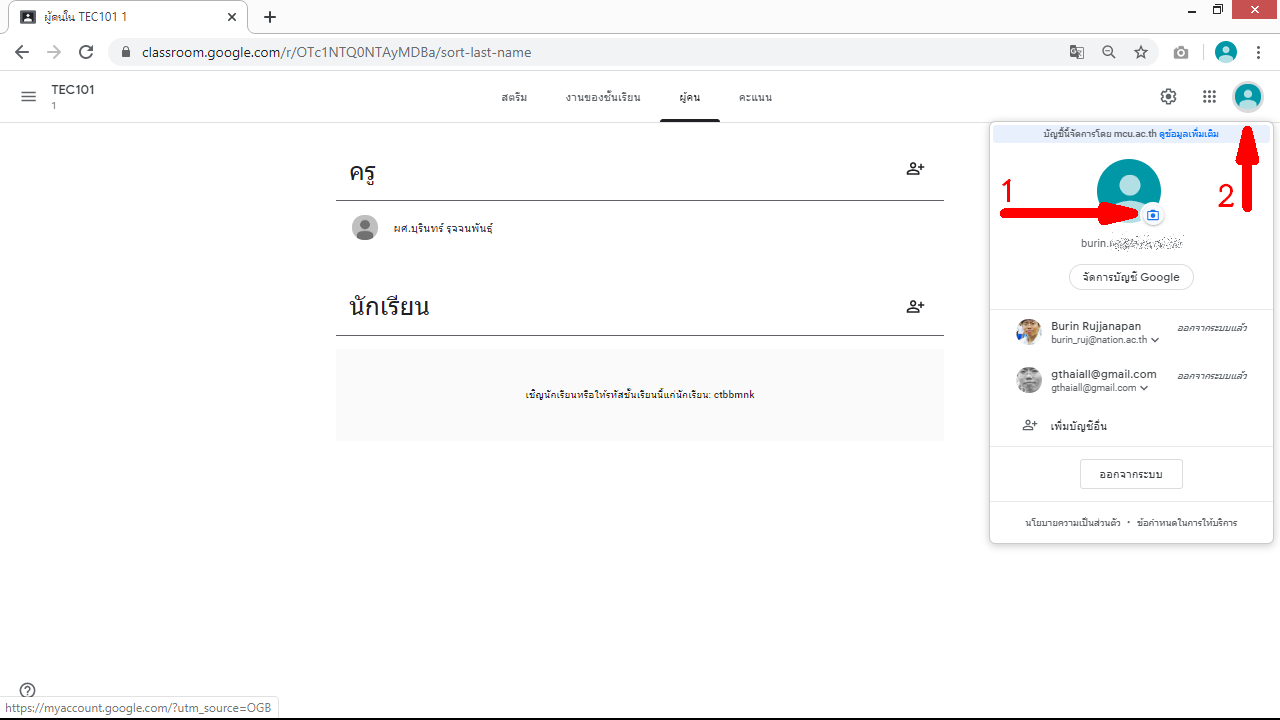 75
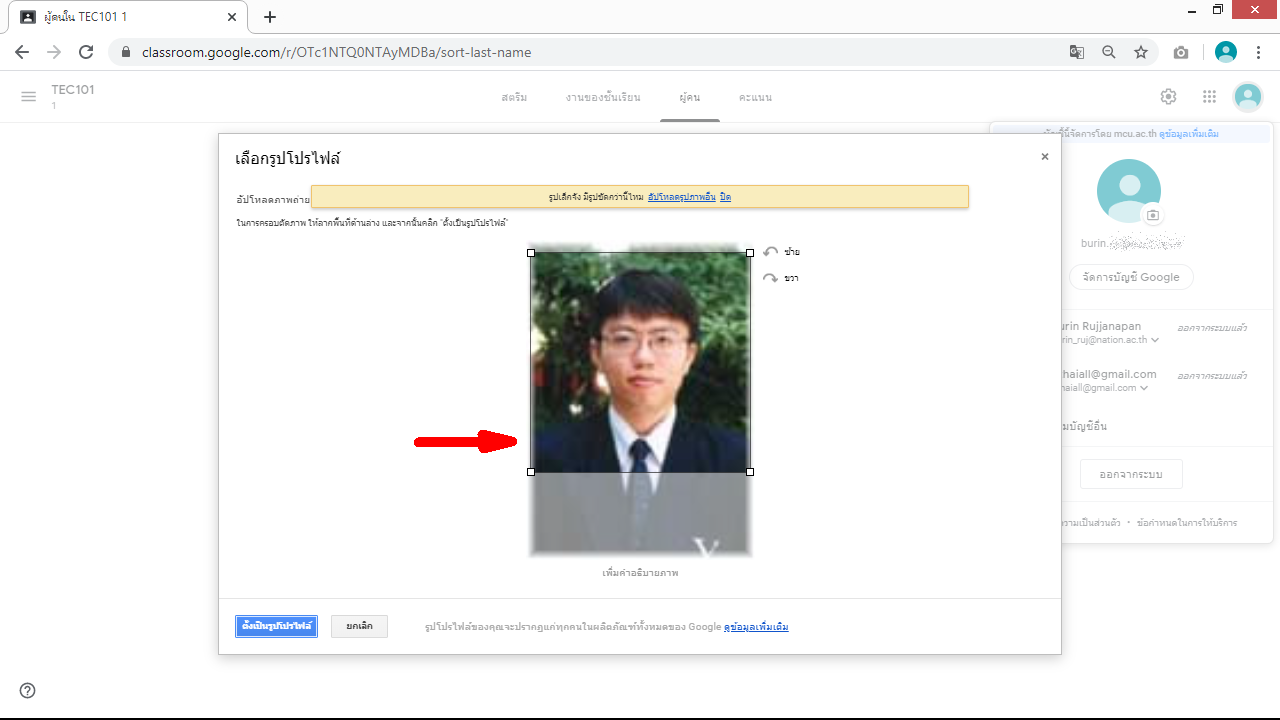 76
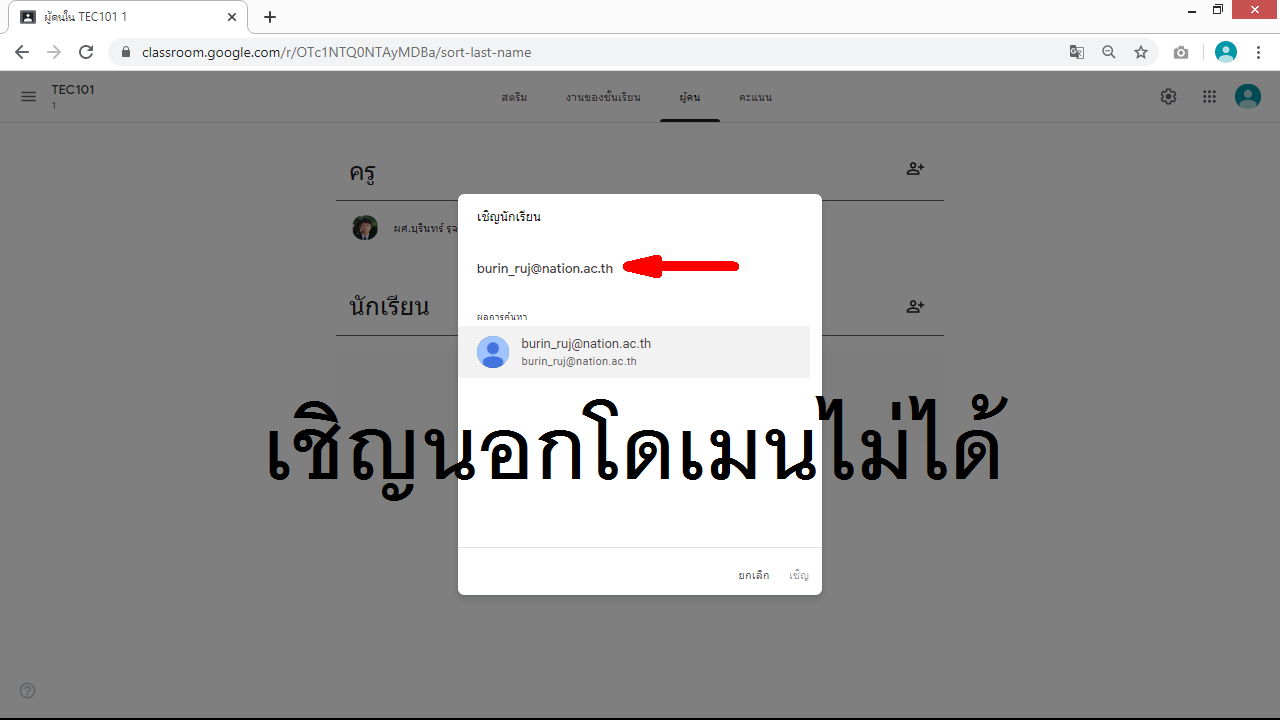 77
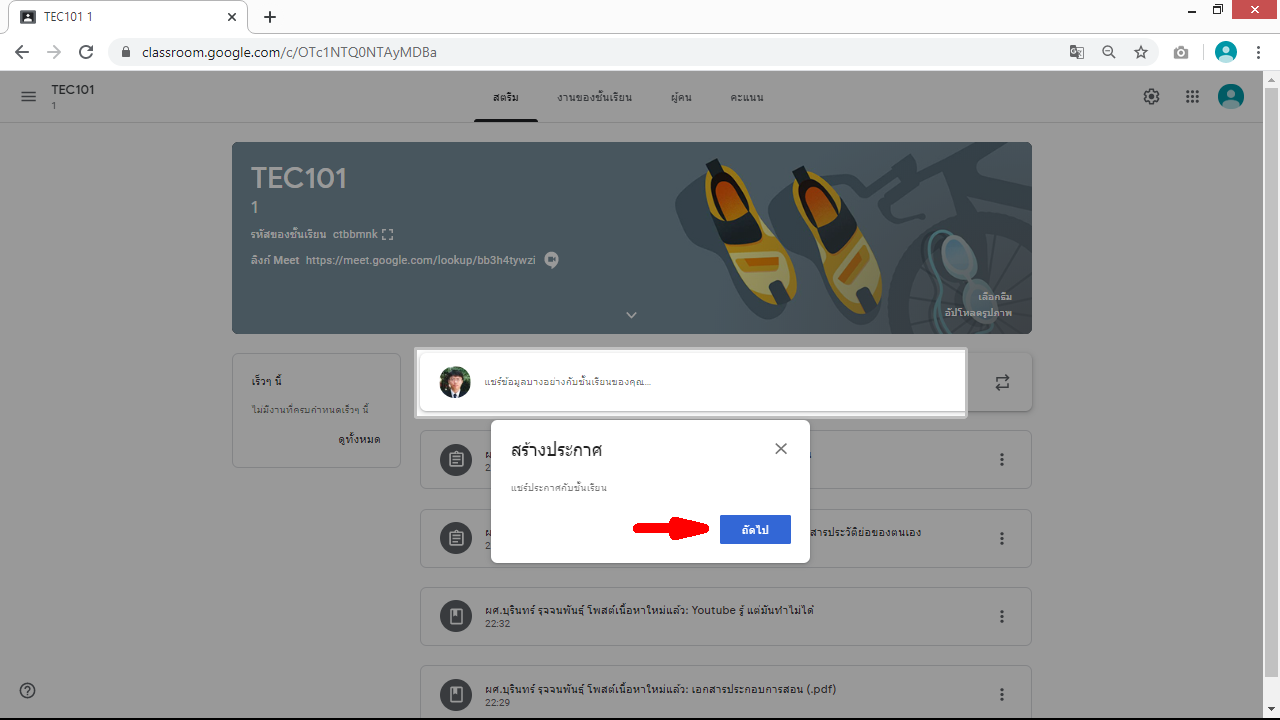 78
3. ขั้นตอนนักเรียนเข้าในชั้นเรียน
วัตถุประสงค์การเรียนรู้
1. นักเรียนเข้าใจการเข้าถึงสื่อที่อยู่ในชั้นเรียน
2. นักเรียนเข้าใจการเปิดงานที่มอบหมายและการส่งงาน
3. นักเรียนเข้าใจการเปิดแบบทดสอบและการส่งแบบทดสอบ
4. นักเรียนเข้าใจการสื่อสารกับครูในชั้นเรียน

สิ่งที่คาดหวัง
1. นักเรียนดาวน์โหลดเอกสารไปอ่านได้ครบถ้วน
2. นักเรียนทำงานที่มอบหมาย แบบทดสอบ และส่งงานครบ
3. นักเรียนส่งข้อความ หรือโต้ตอบกับครูในชั้นเรียนได้
79
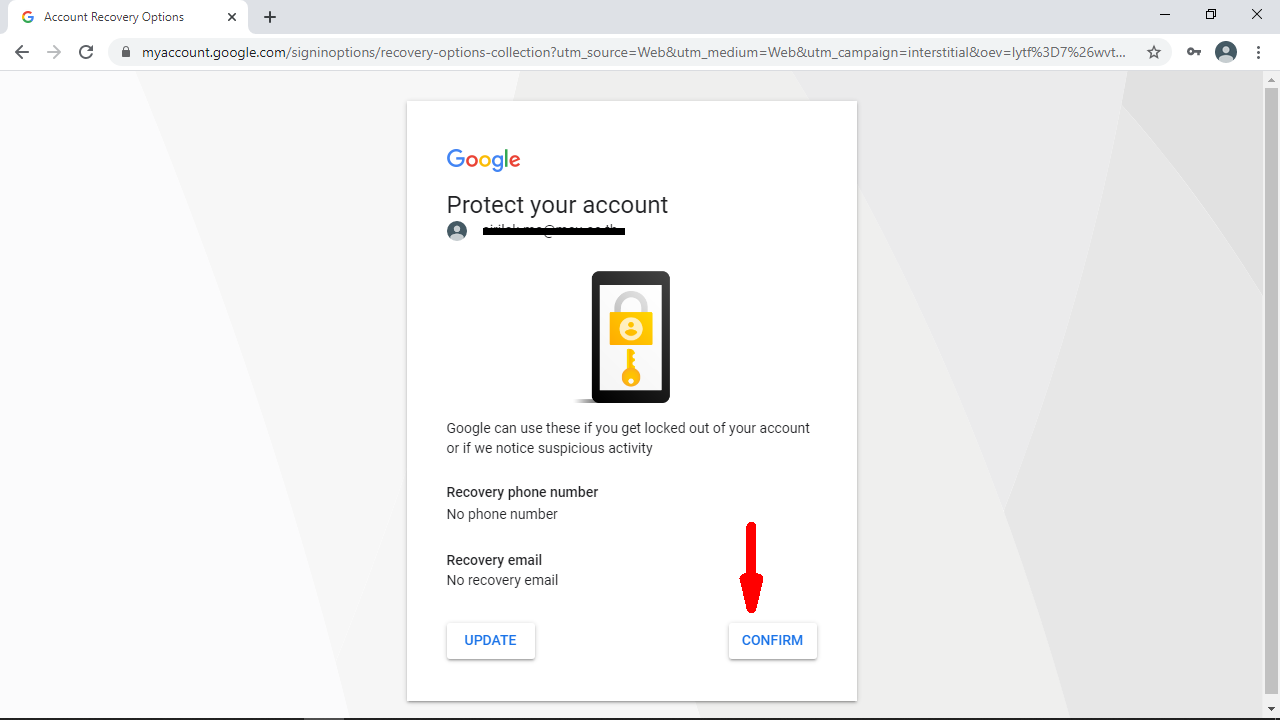 80
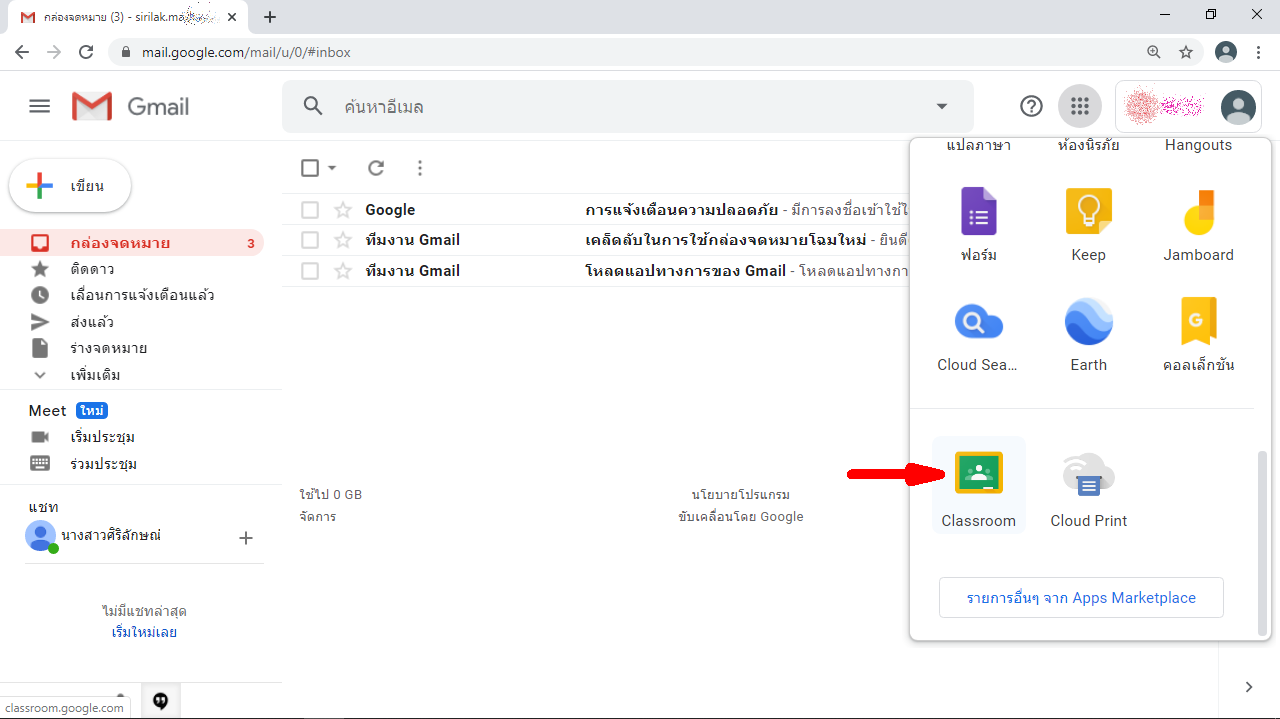 81
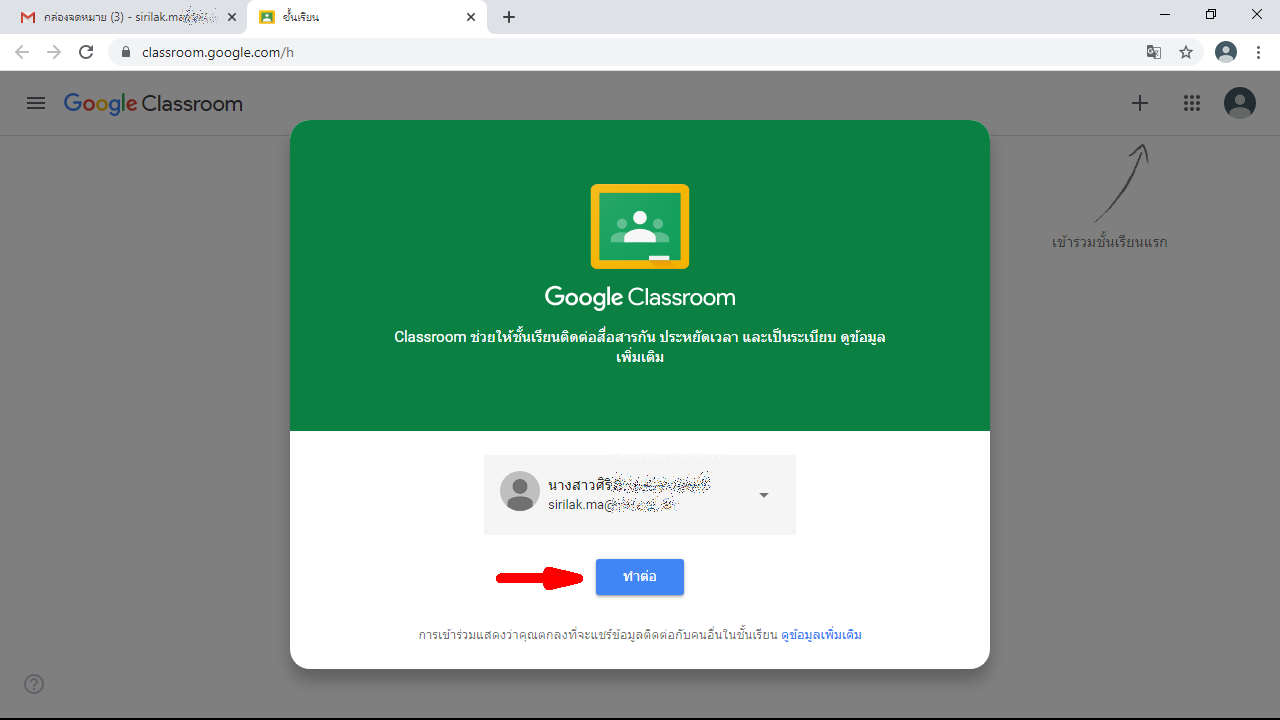 82
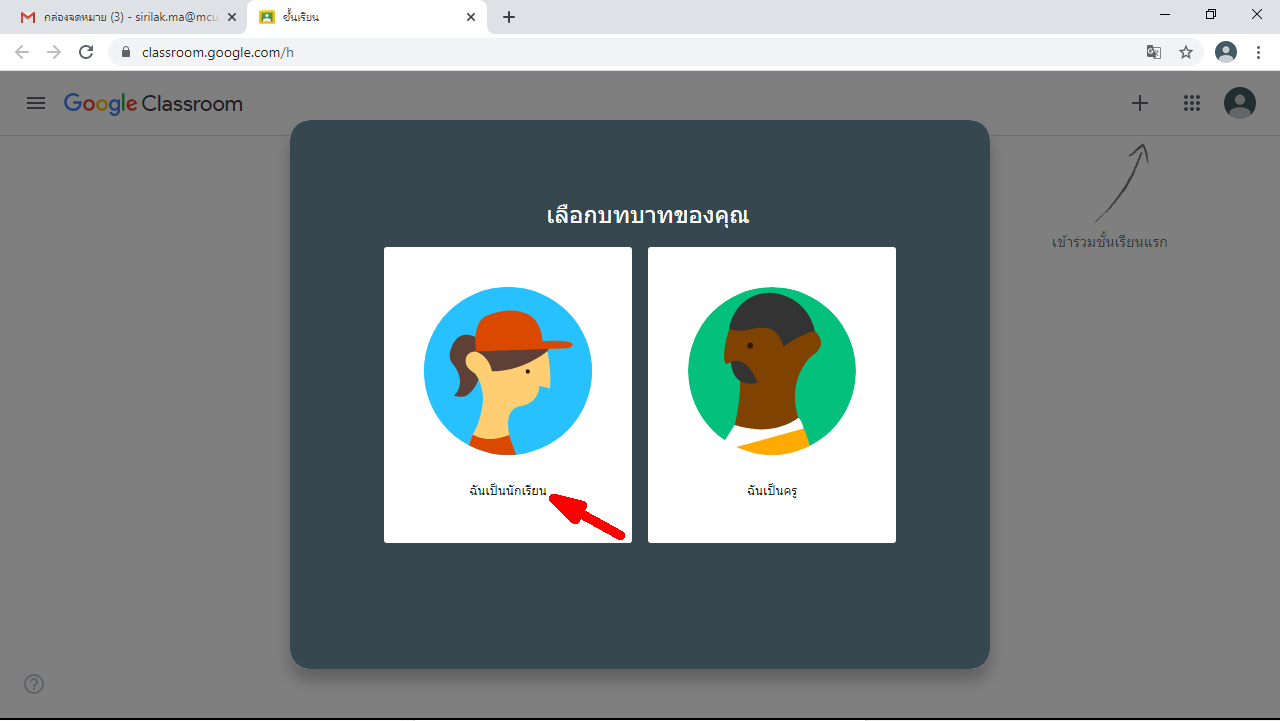 83
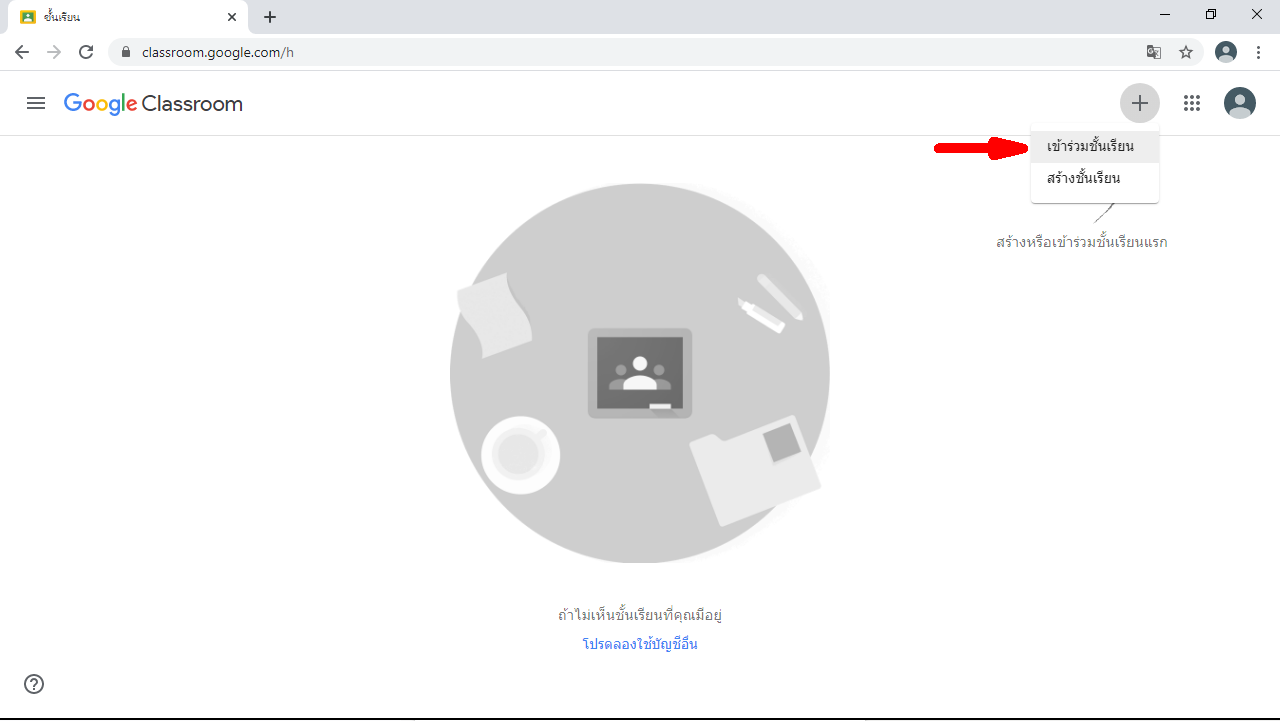 84
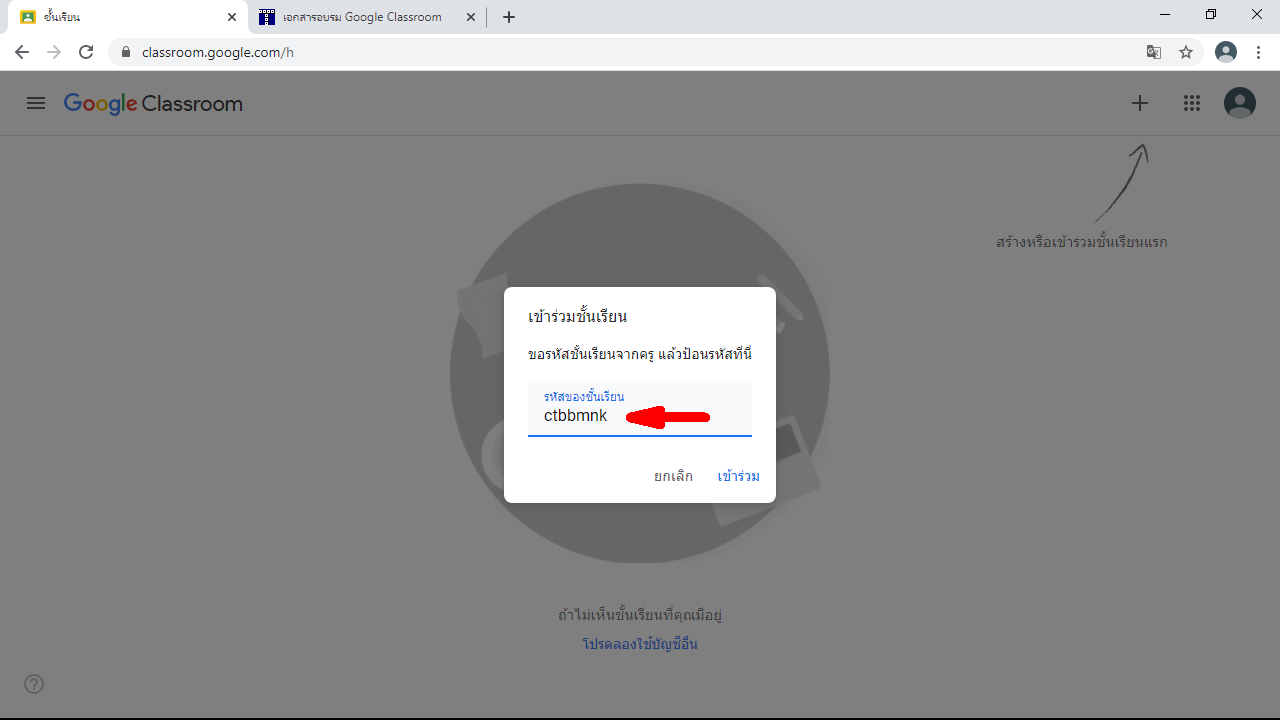 85
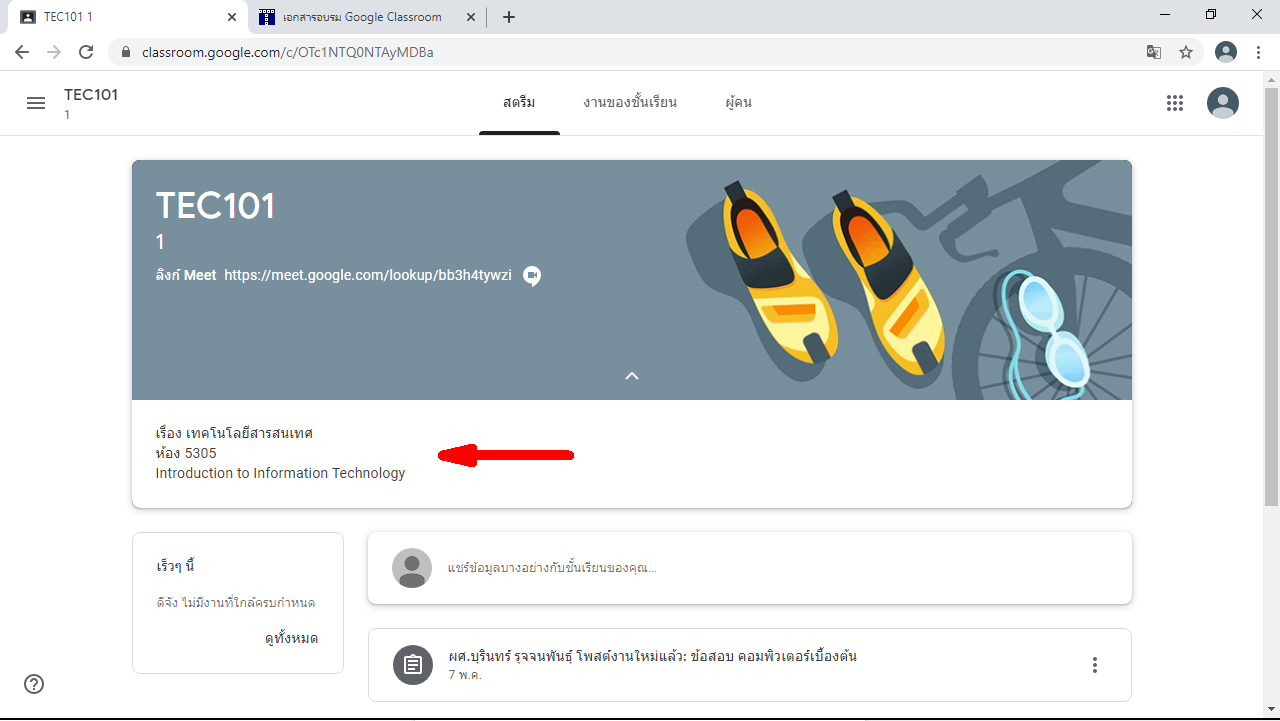 86
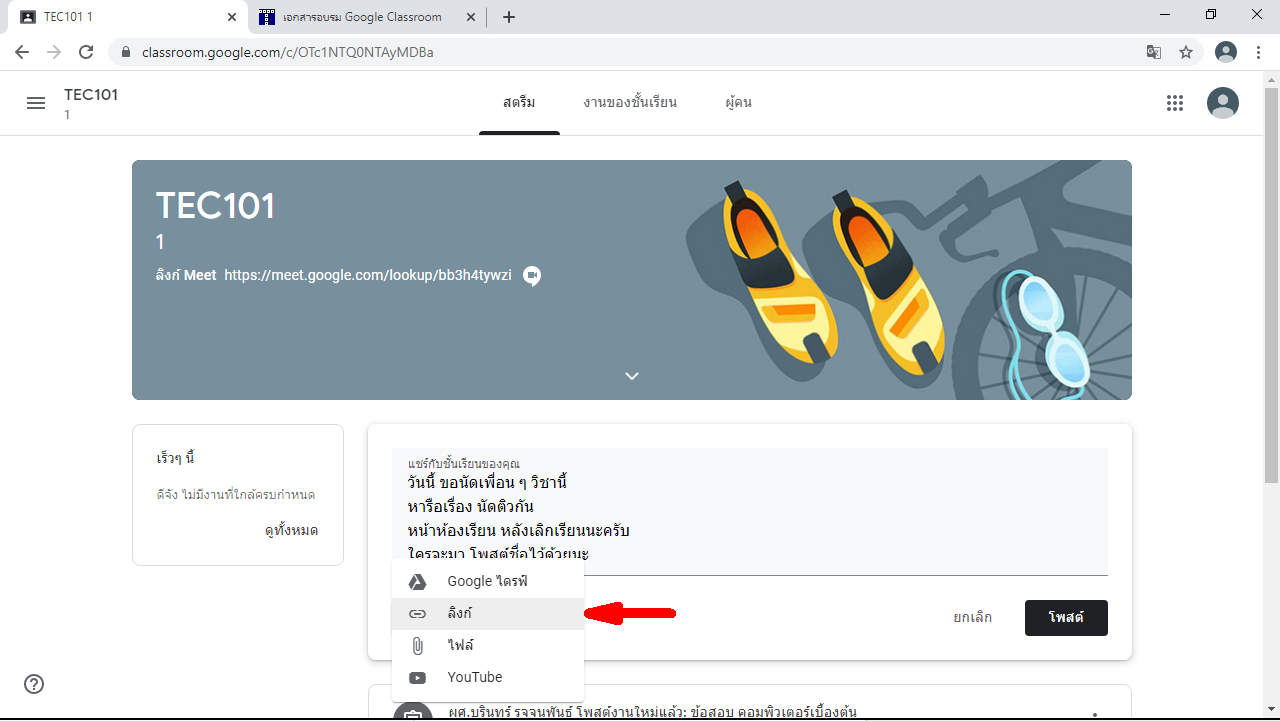 87
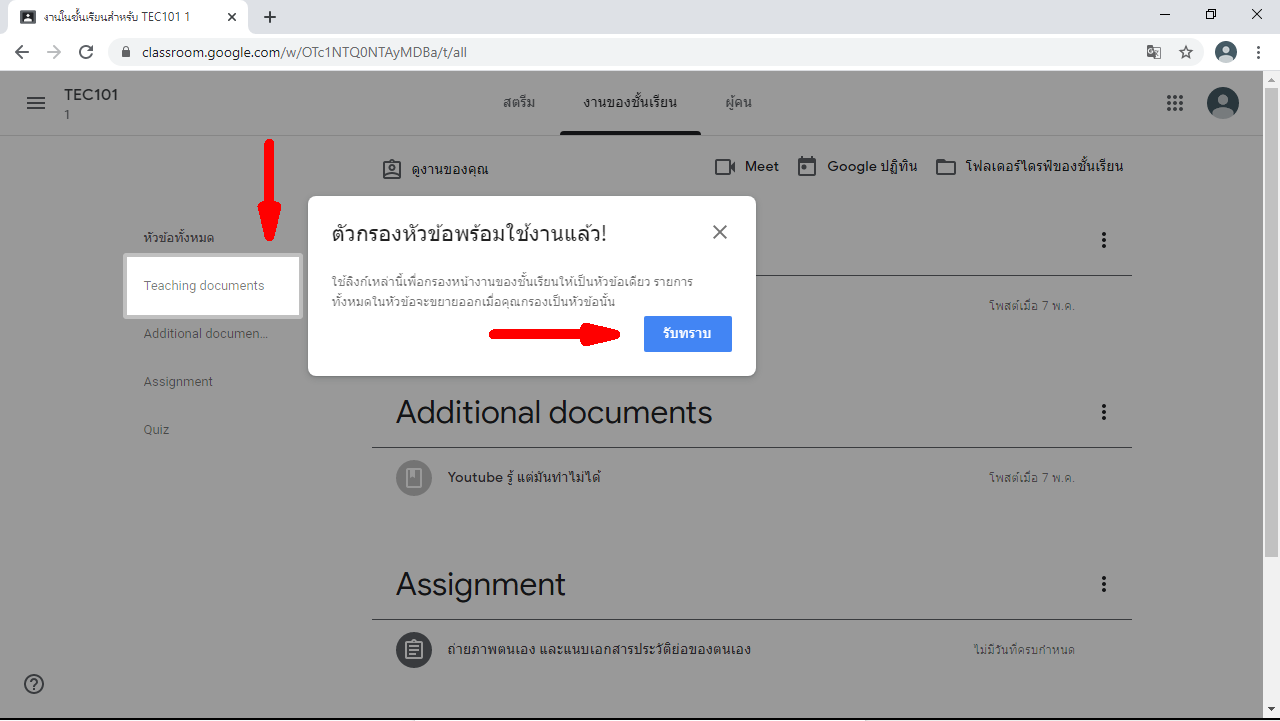 88
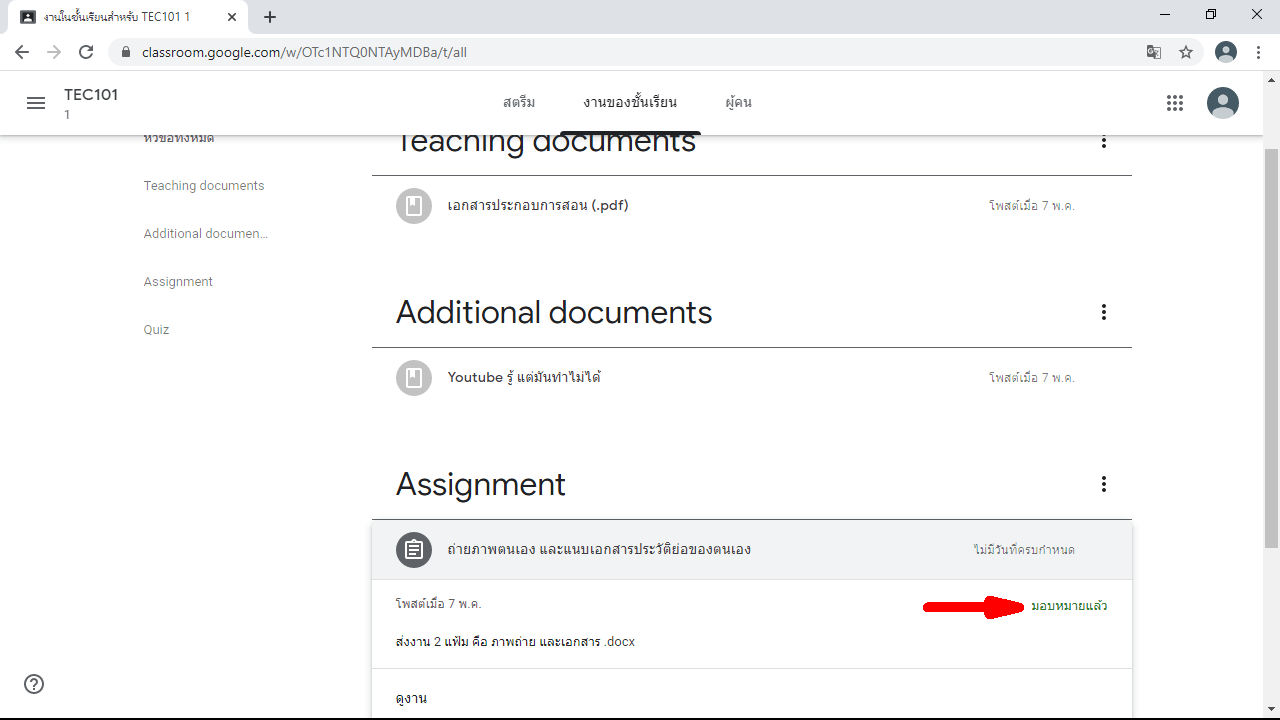 89
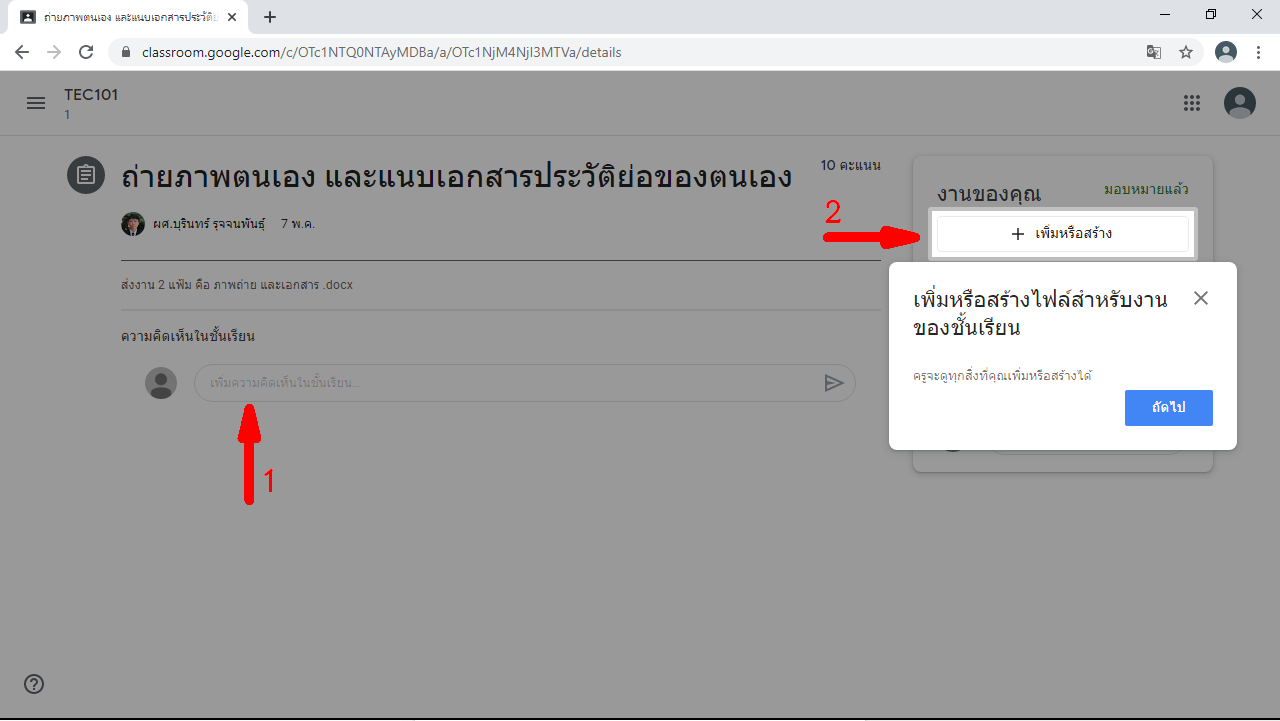 90
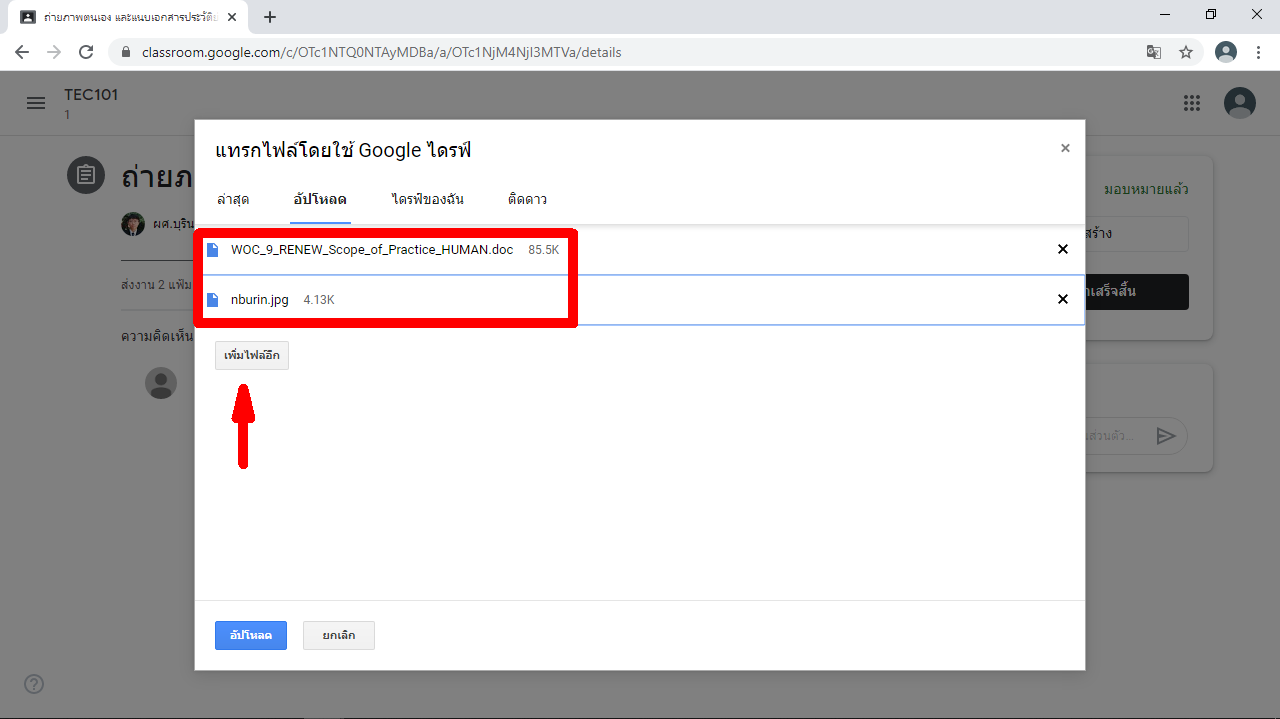 91
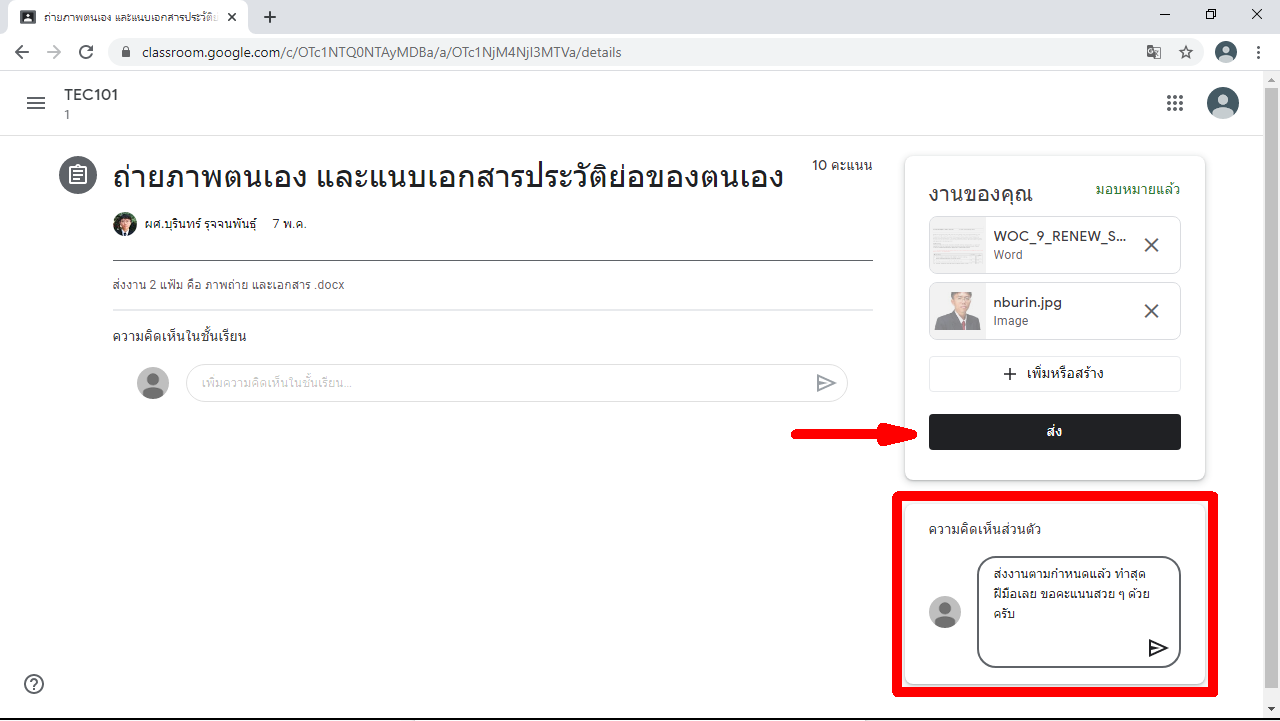 92
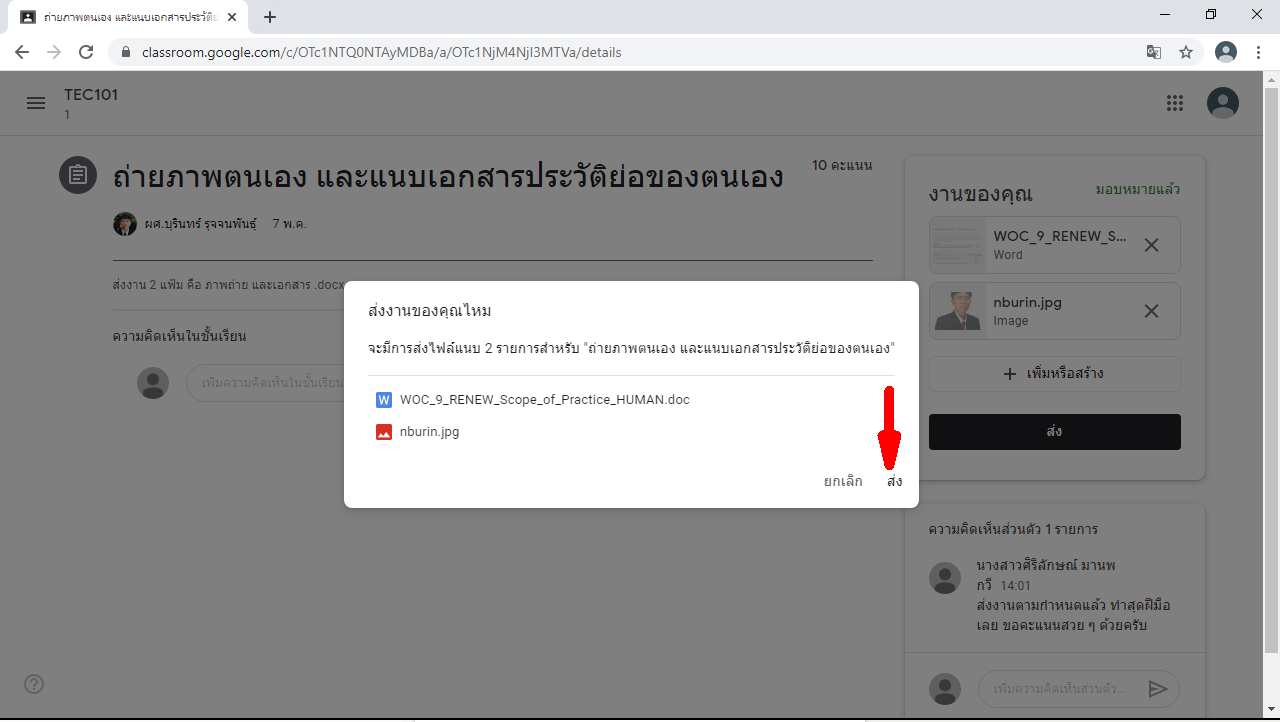 93
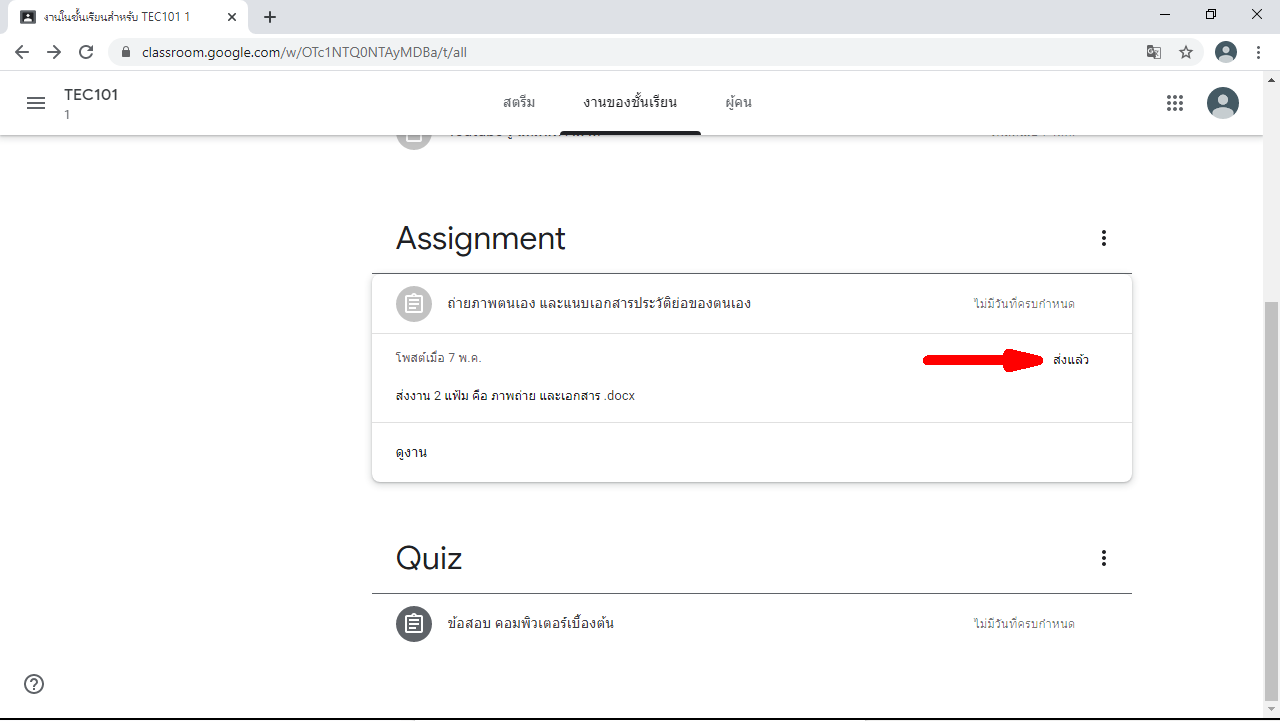 94
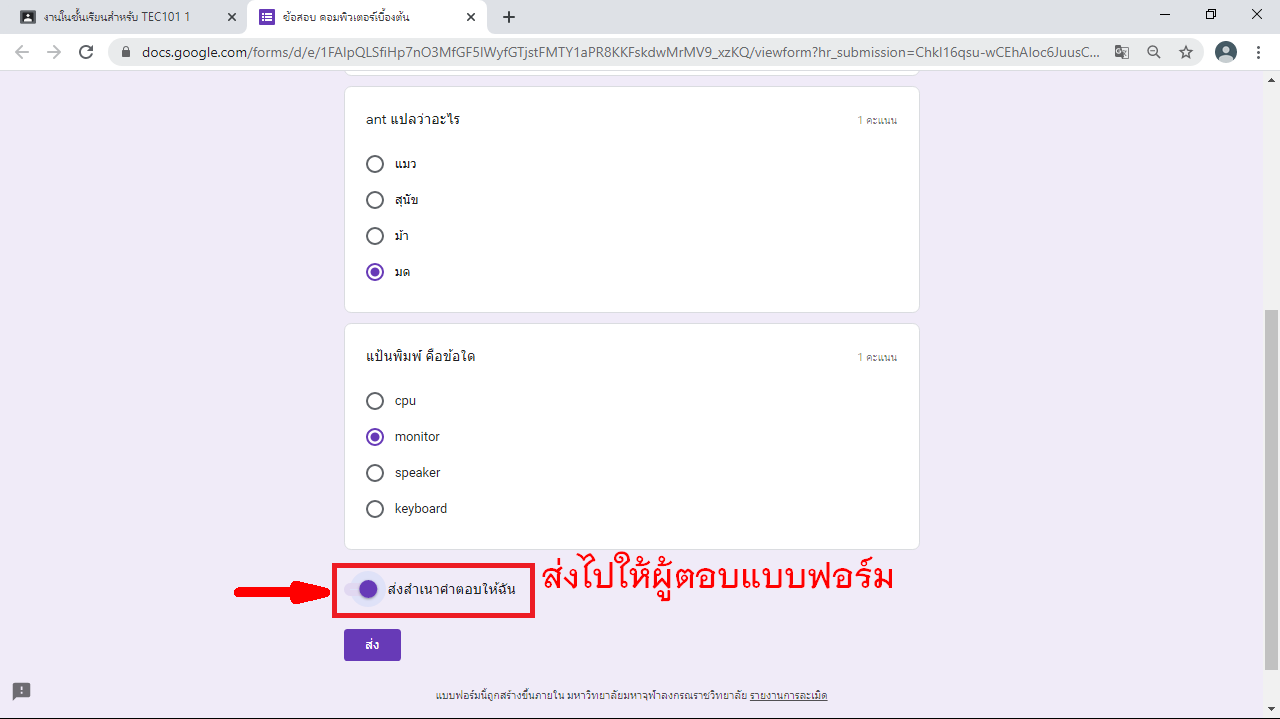 95
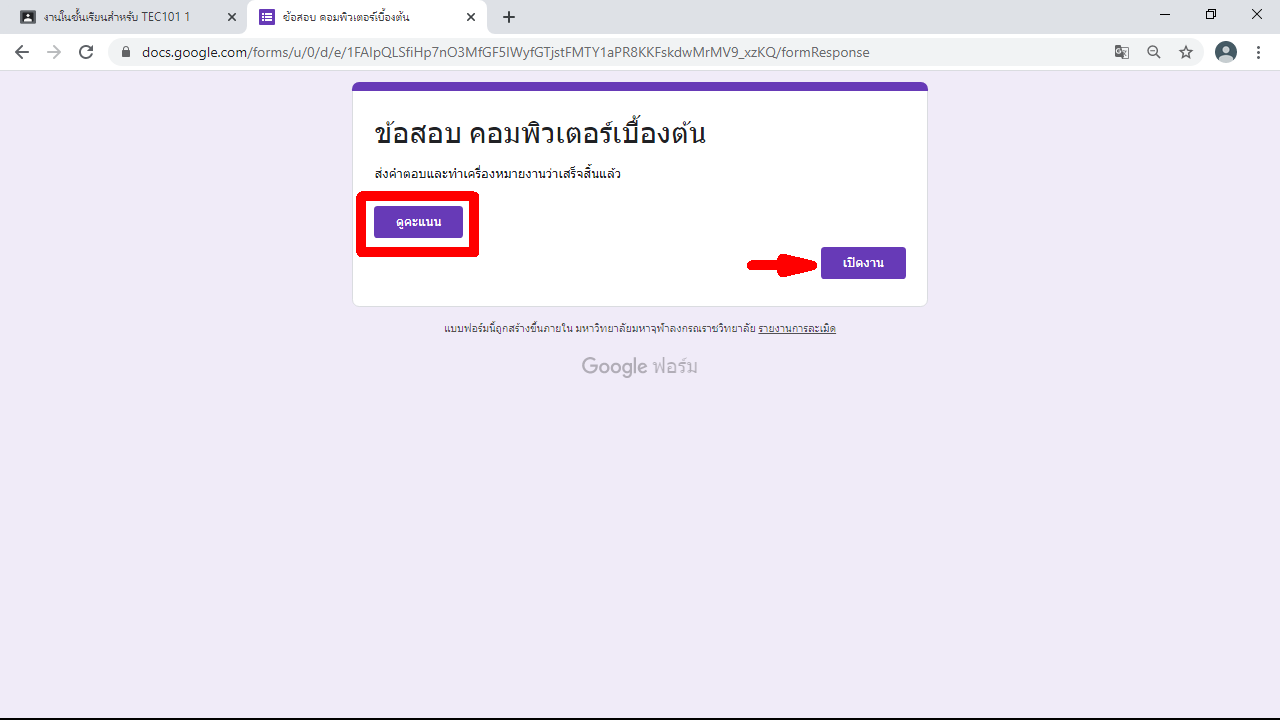 96
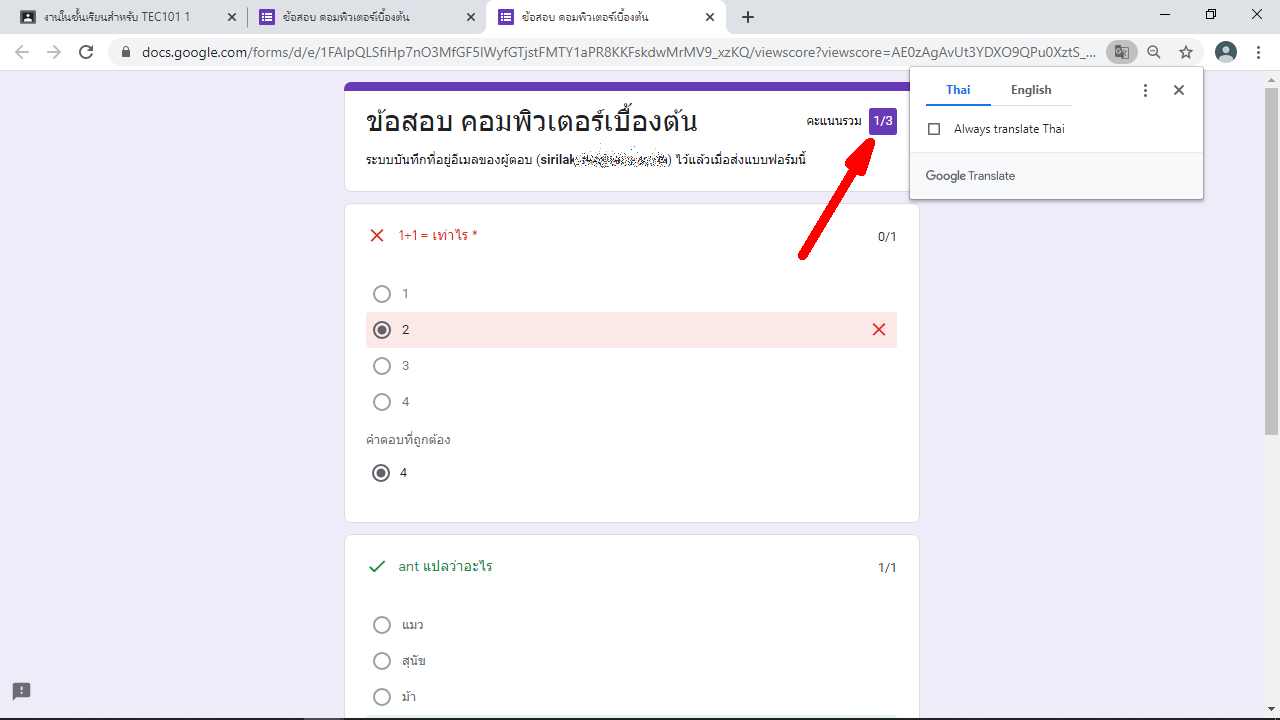 97
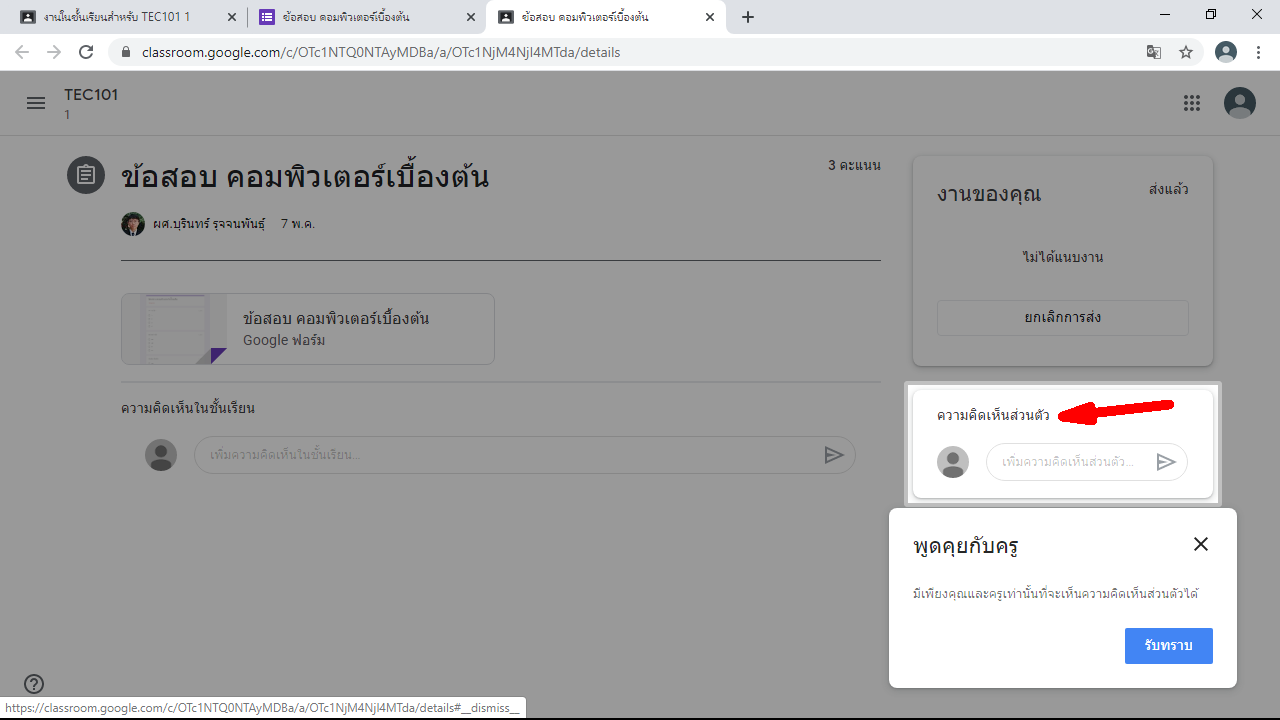 98
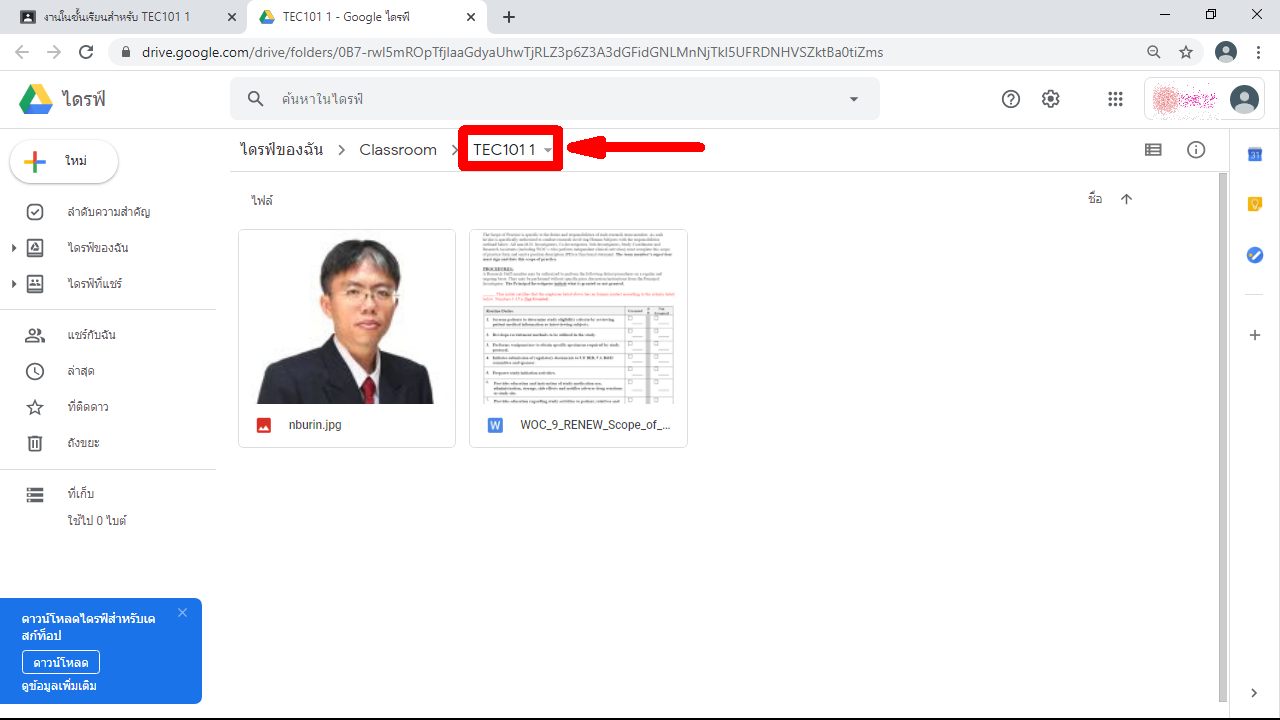 99
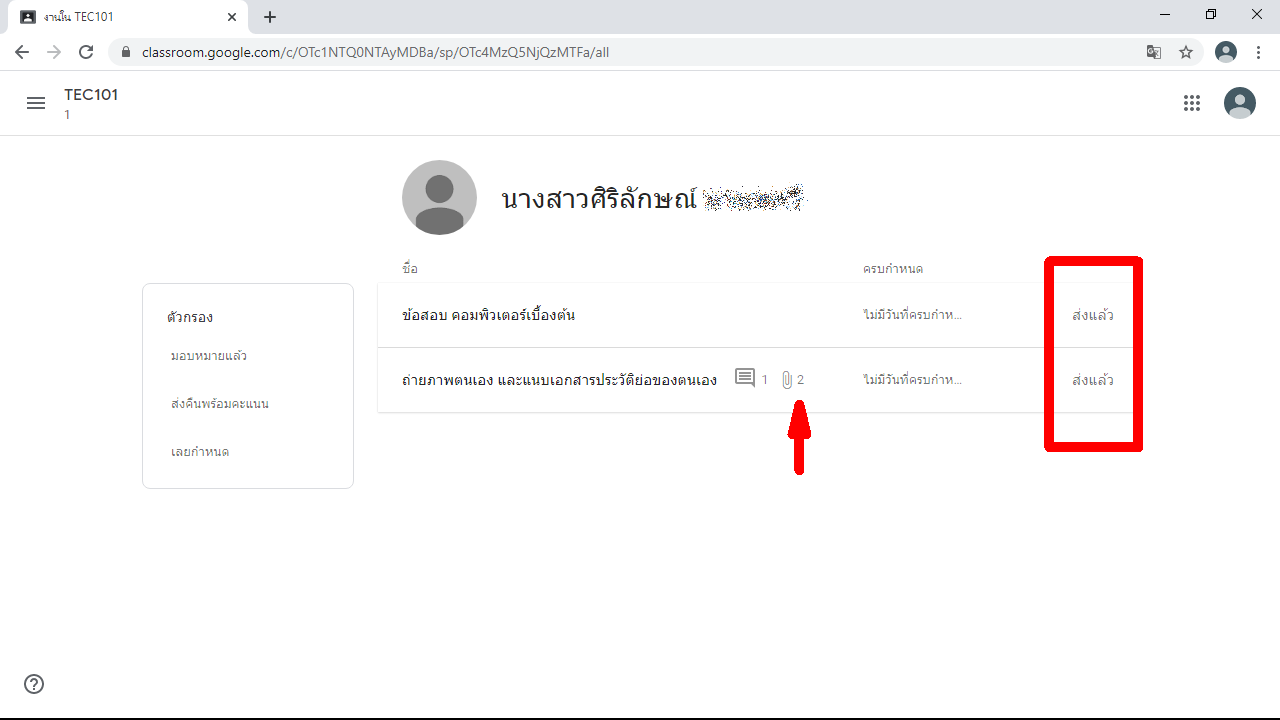 100
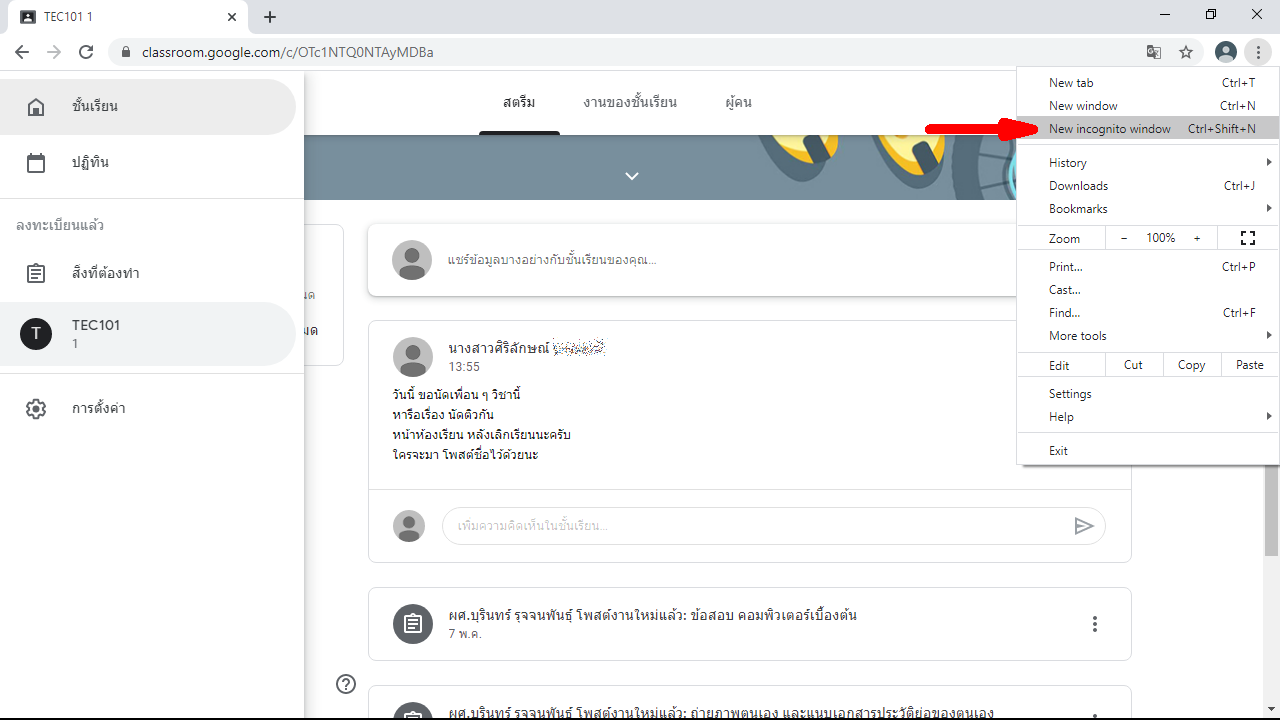 101
4. ขั้นตอนครูตรวจงานและแบบทดสอบในชั้นเรียน
วัตถุประสงค์การเรียนรู้
1. ครูเข้าใจขั้นตอนการตรวจงานมอบหมายของนักเรียนแต่ละคนส่งมา และส่งคืนไป
2. ครูเข้าใจขั้นตอนการให้คะแนนตามแบบทดสอบ และส่งคืน
3. ครูเข้าใจการใช้งาน Google Sheet

สิ่งที่คาดหวัง
1. ครูตรวจงานและแบบทดสอบได้ครบ
2. ครูประเมินผลการเรียนของนักเรียนได้ครบ
102
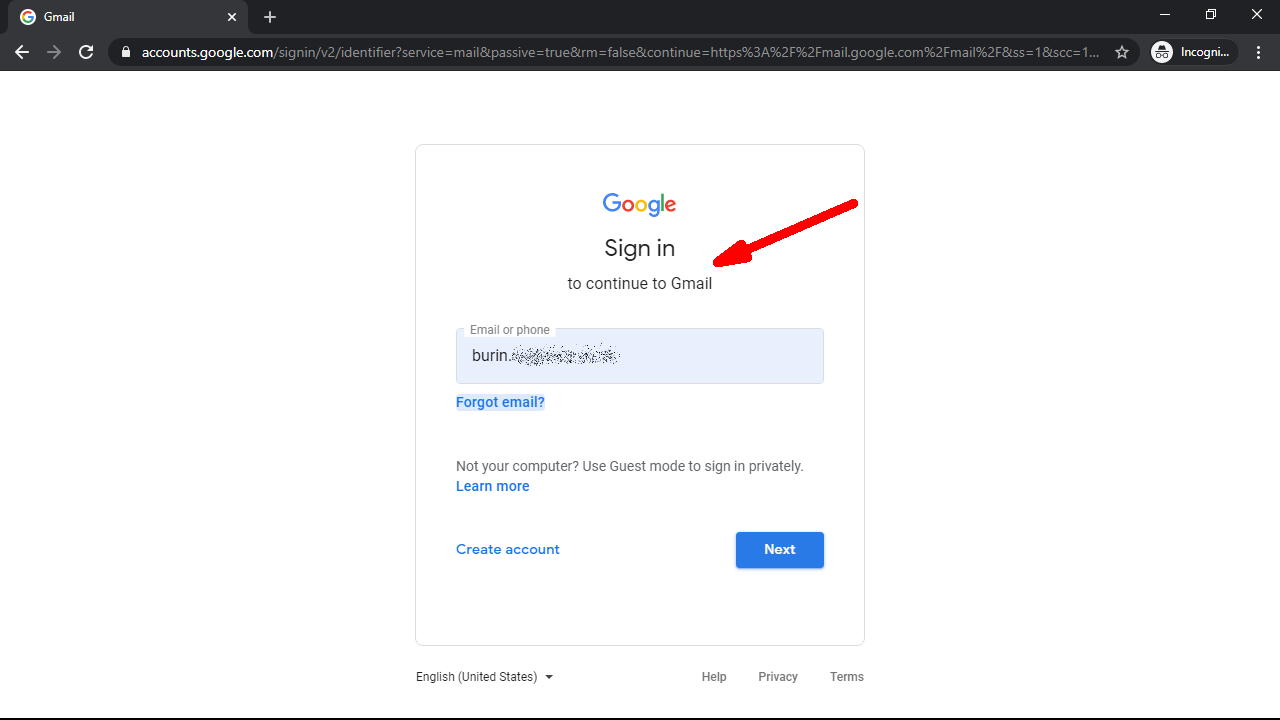 103
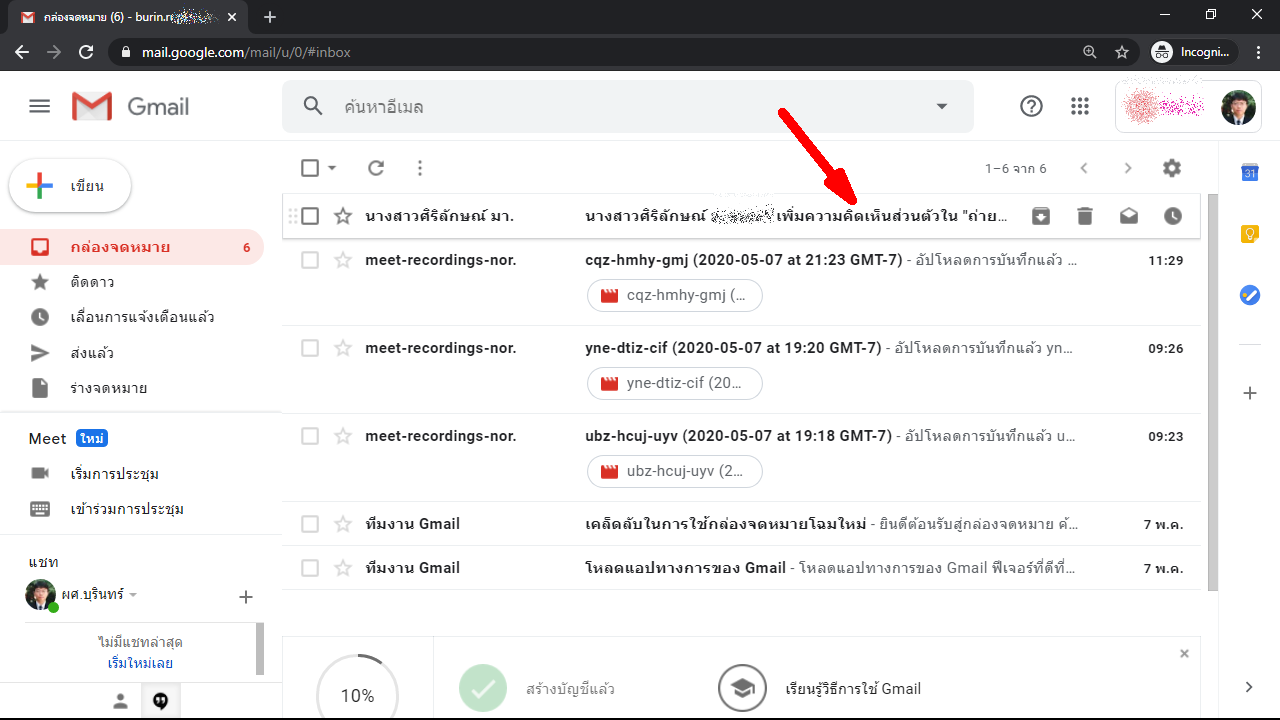 104
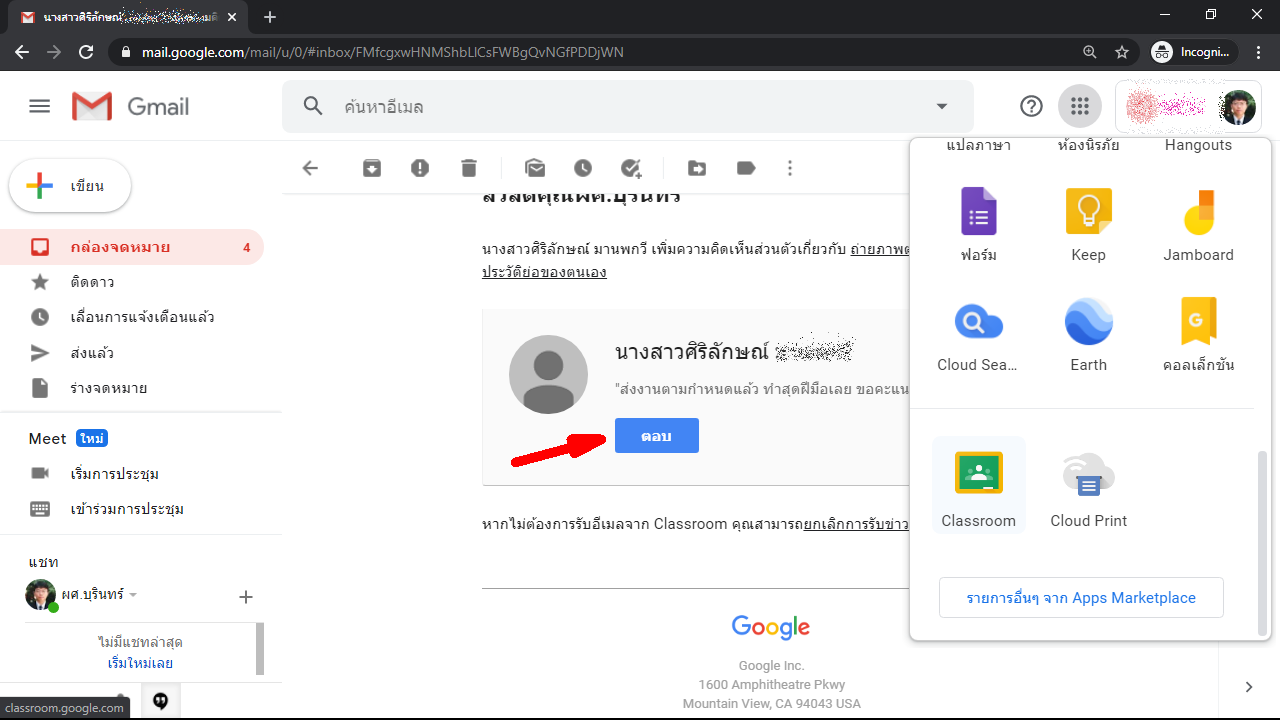 105
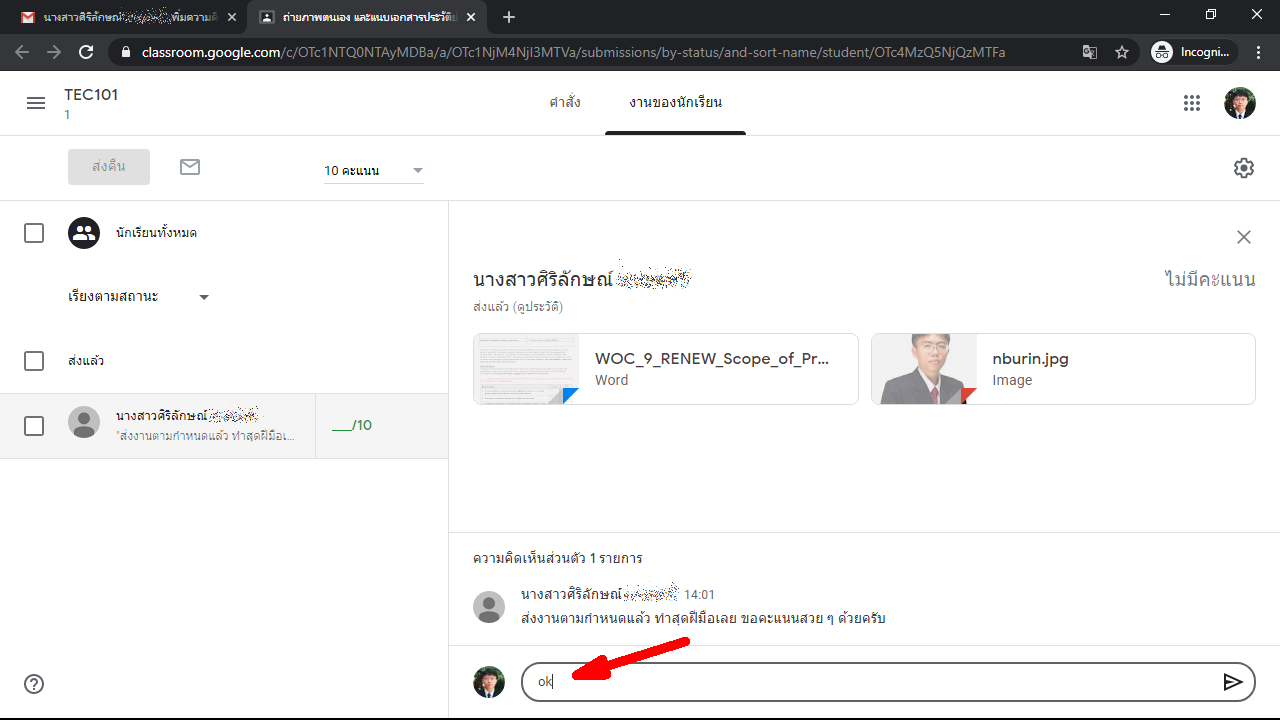 106
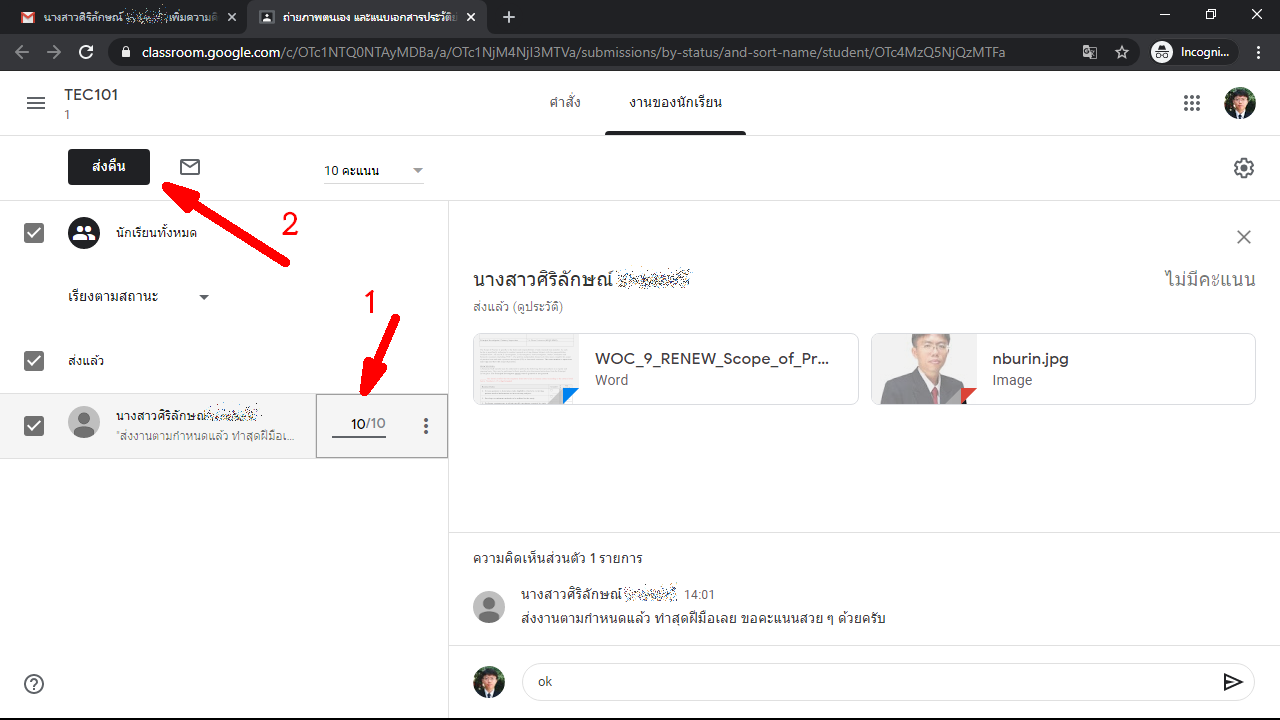 107
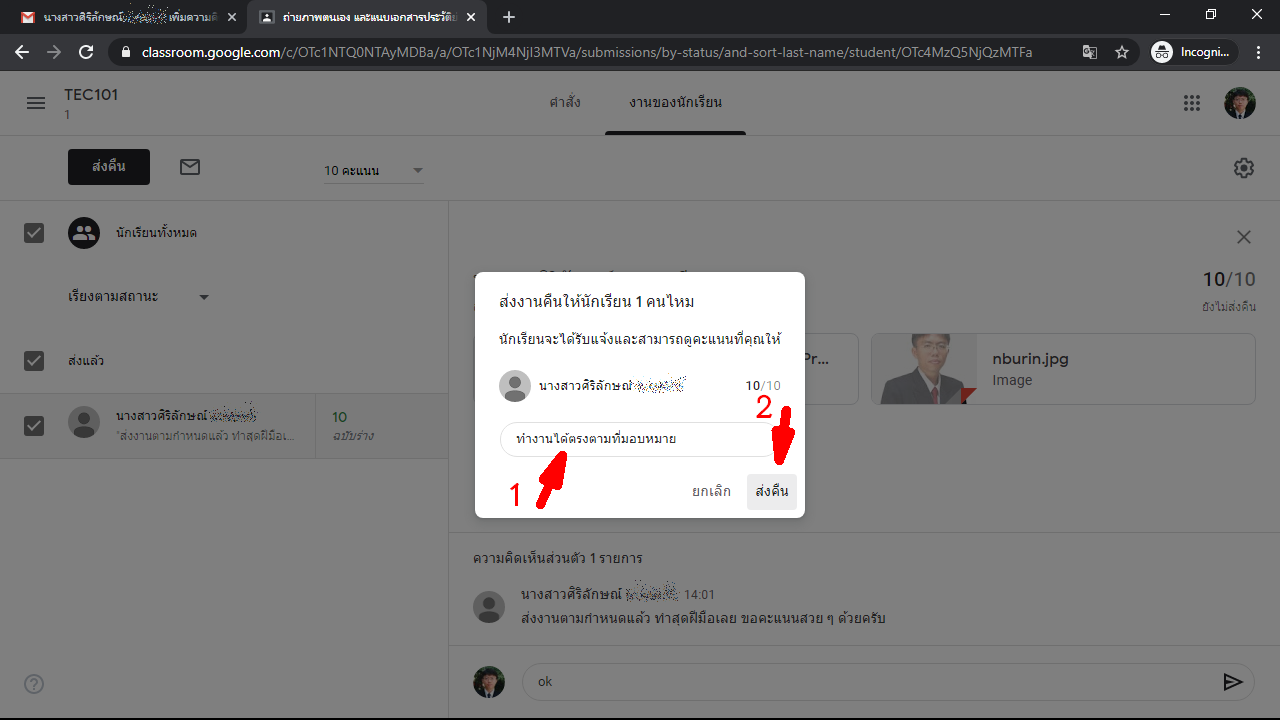 108
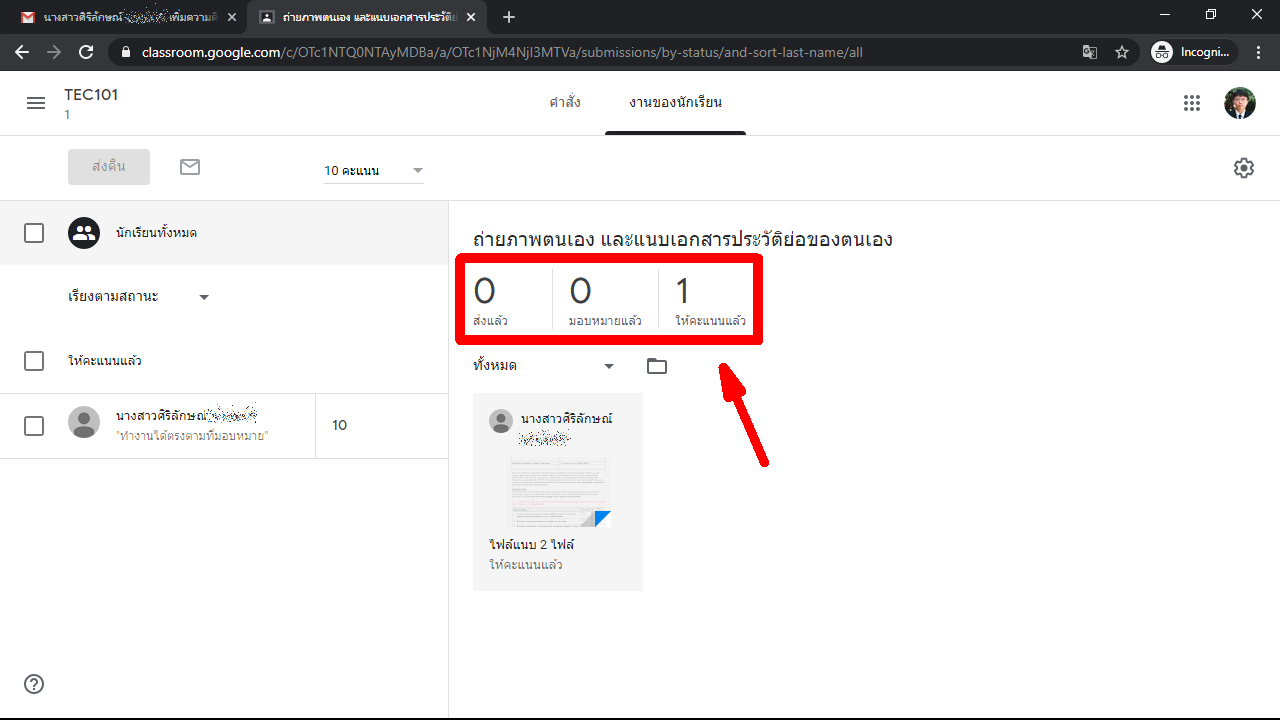 109
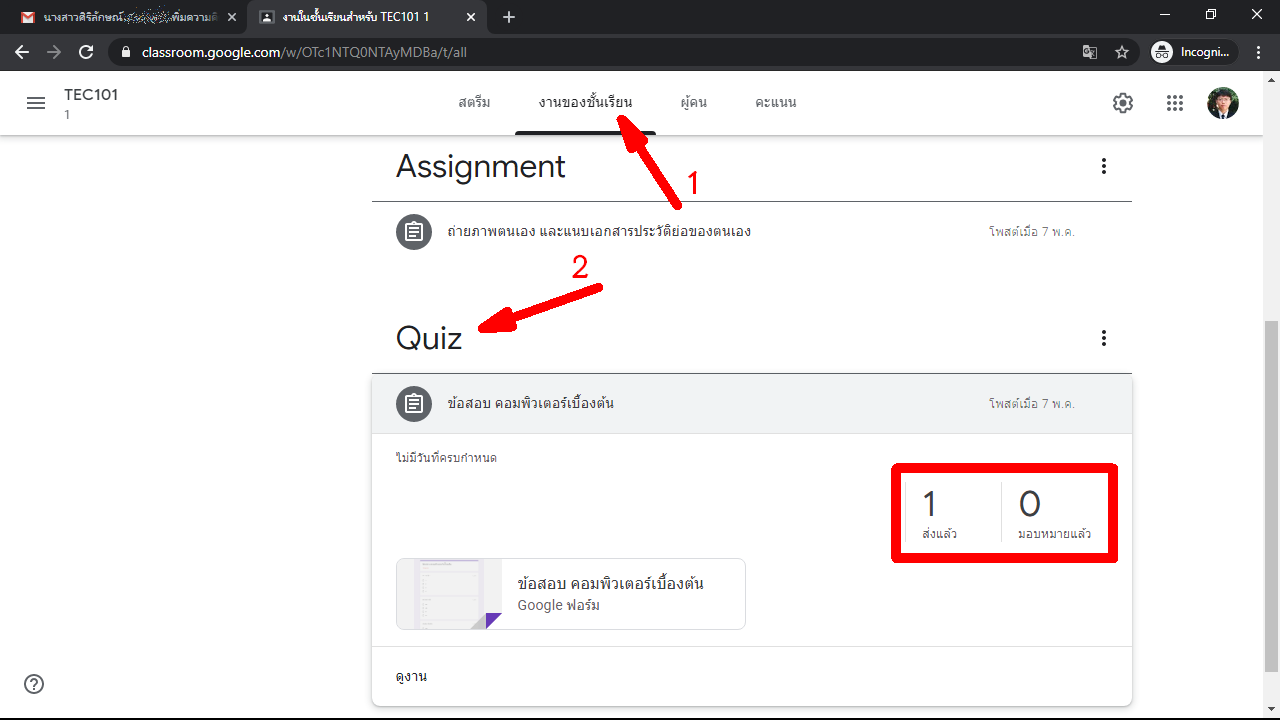 110
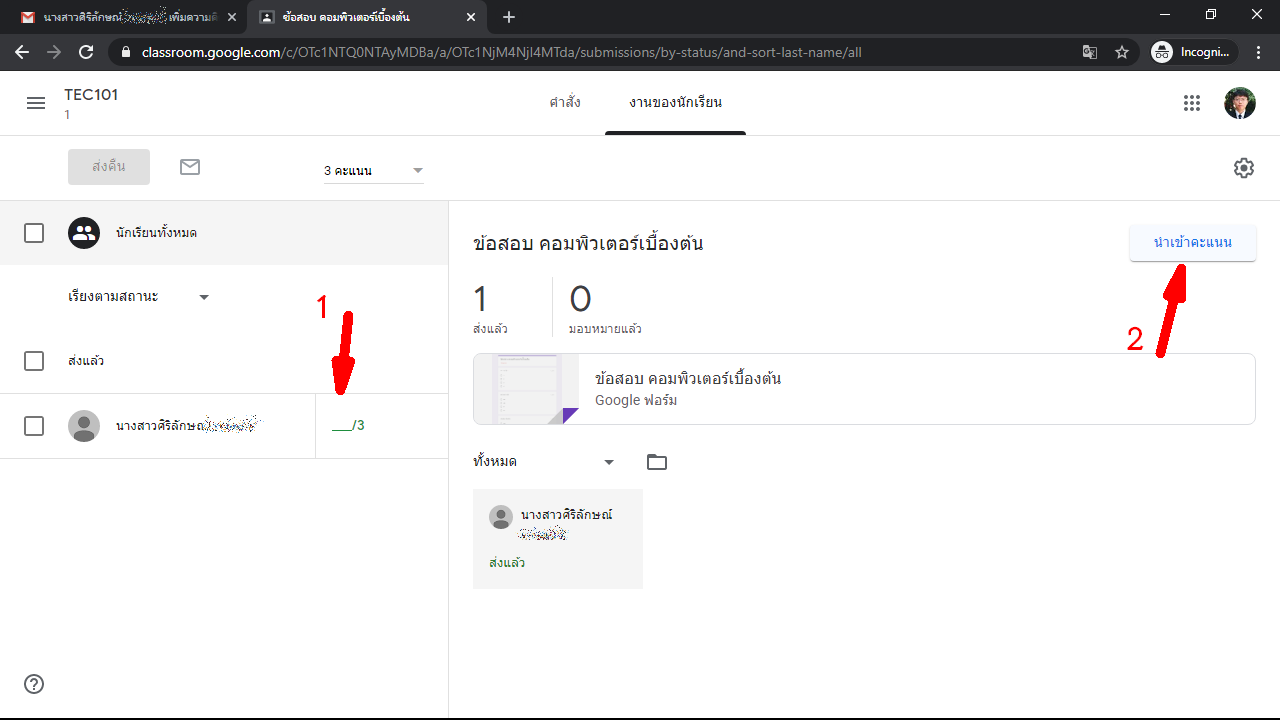 111
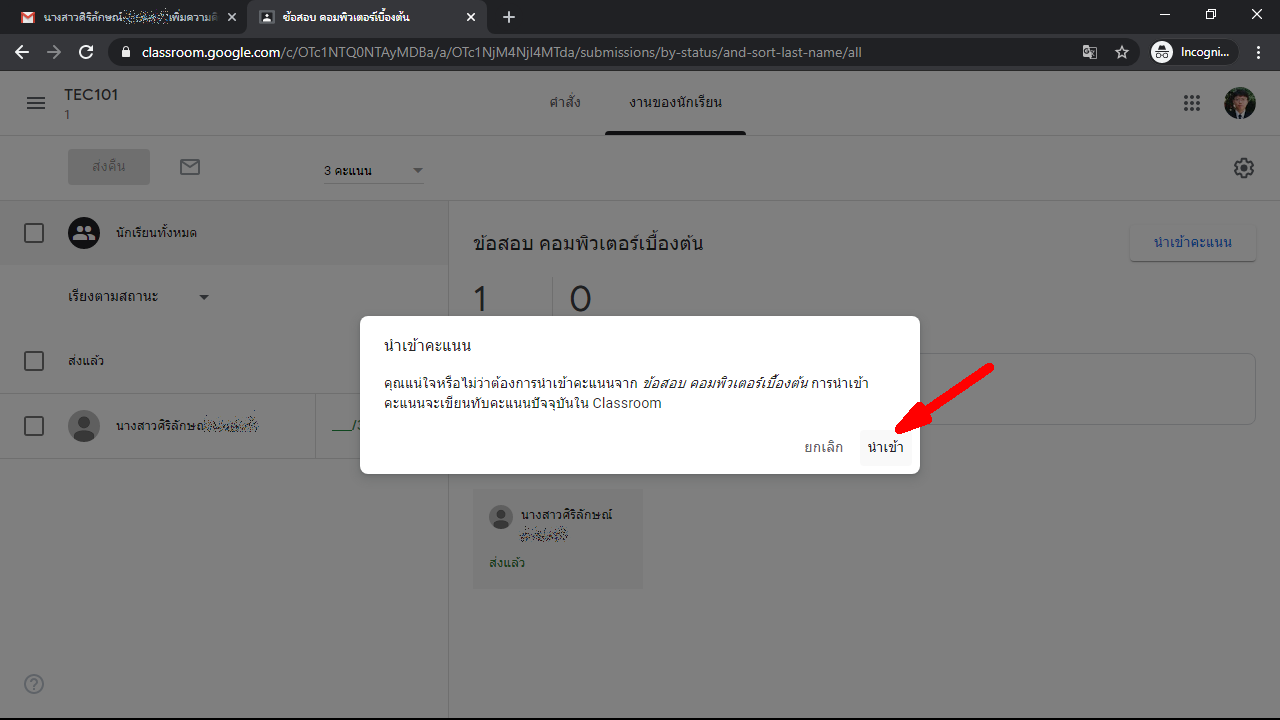 112
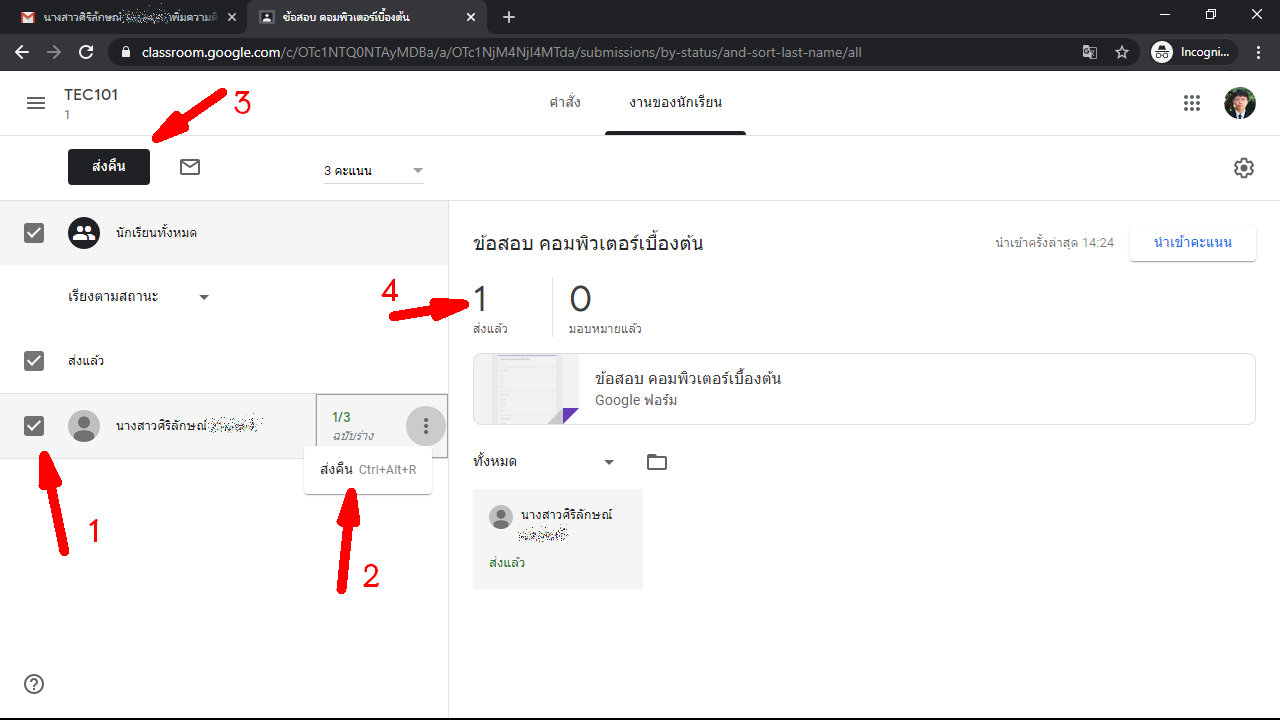 113
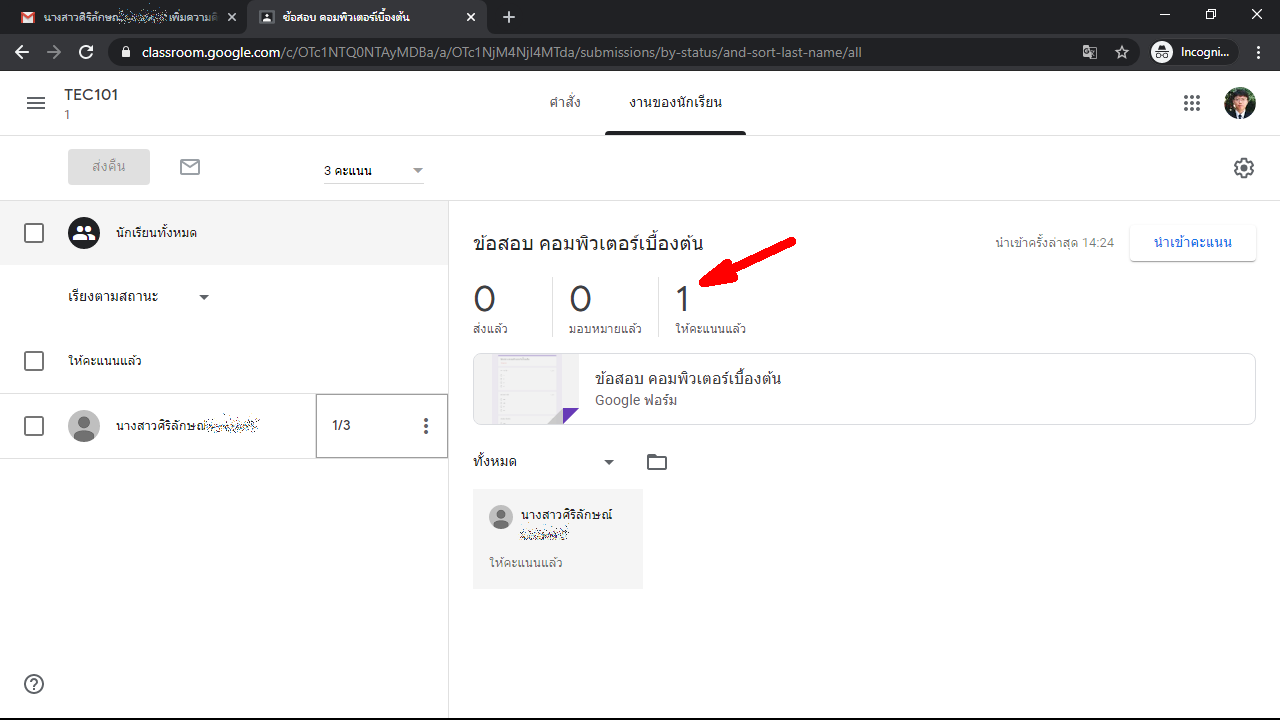 114
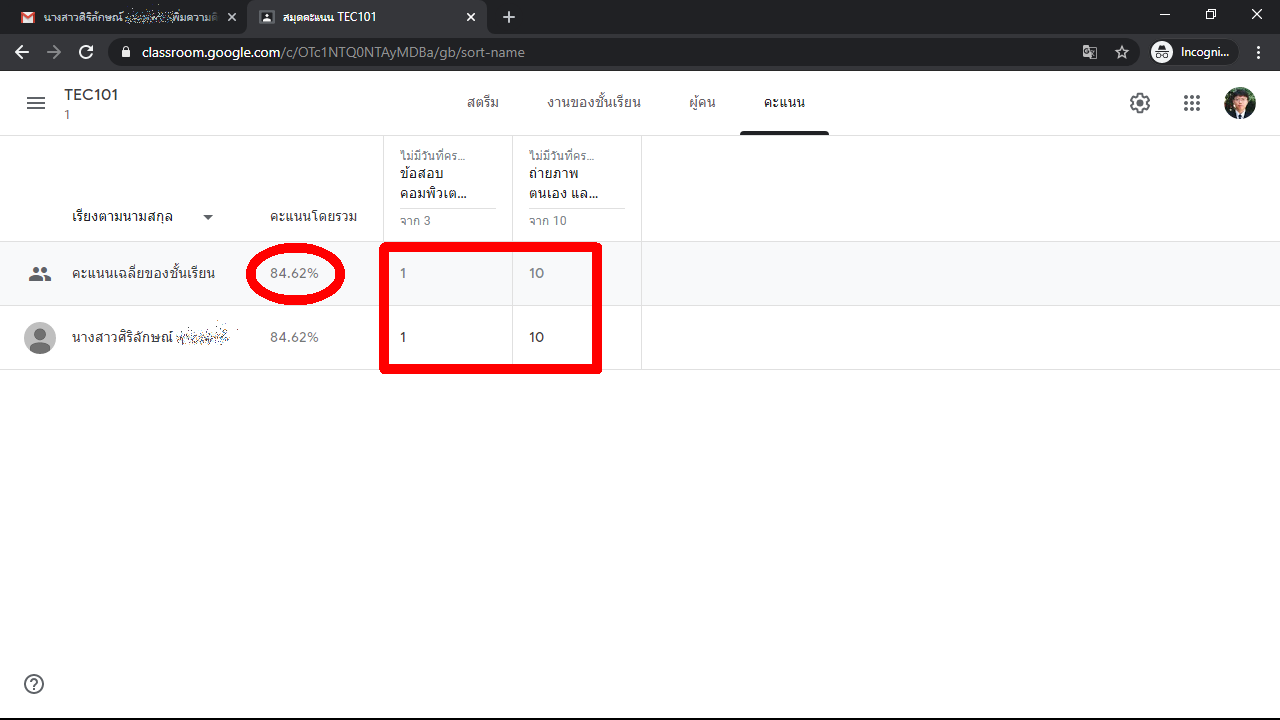 115
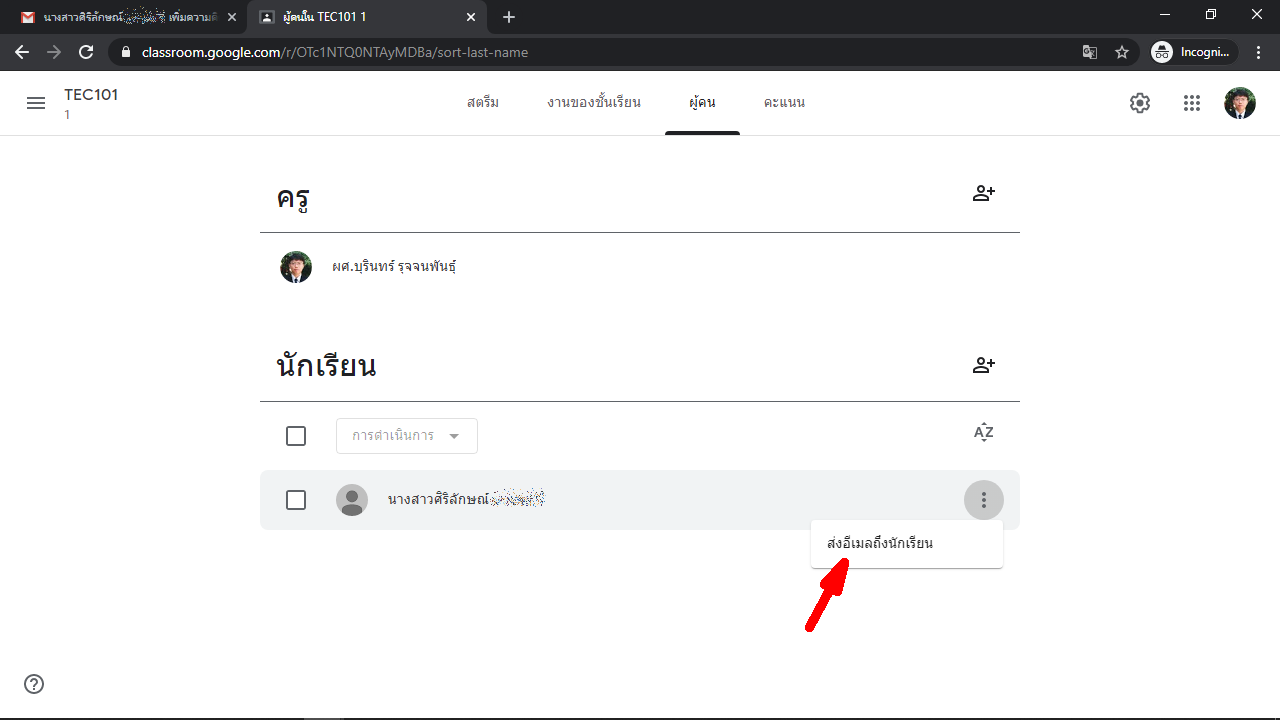 116
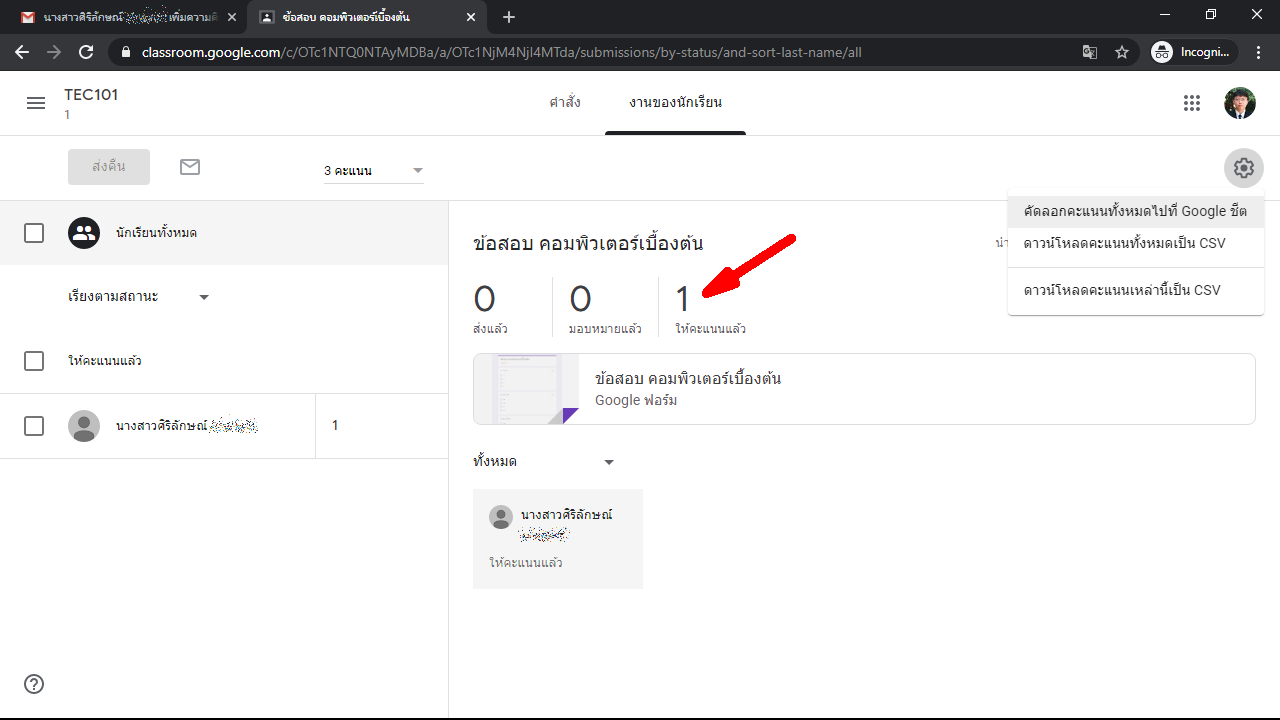 117
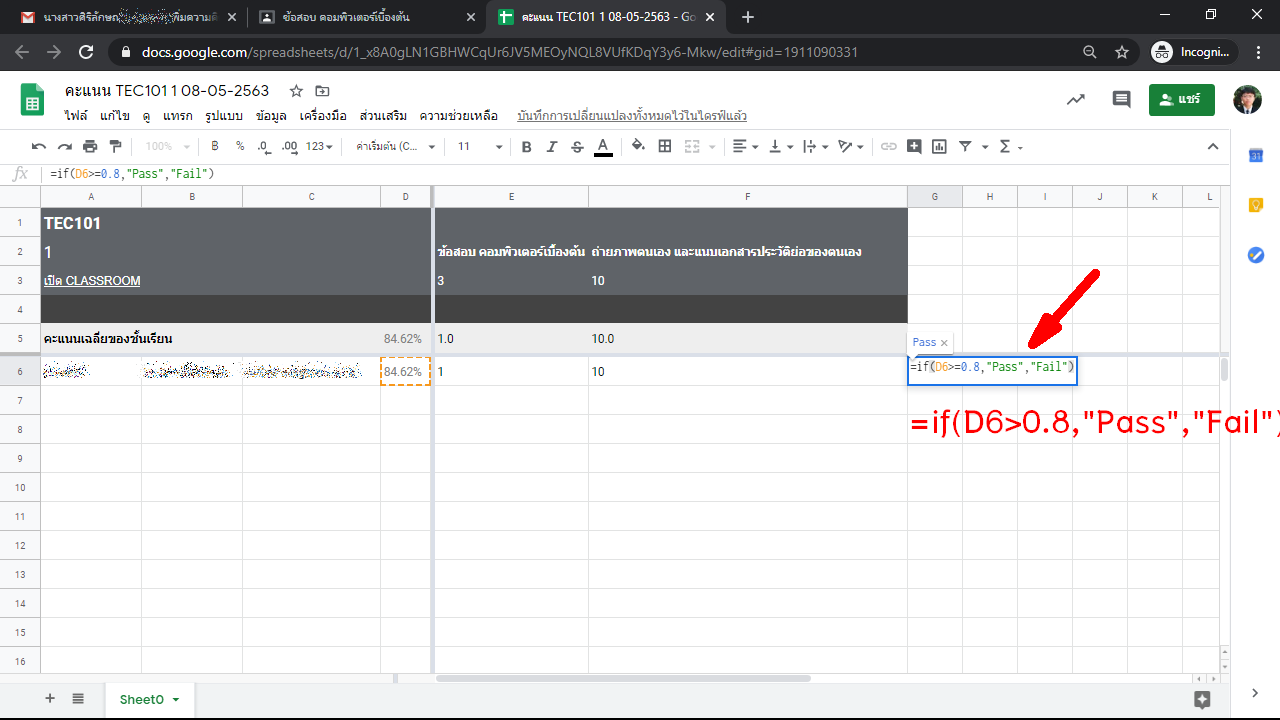 118
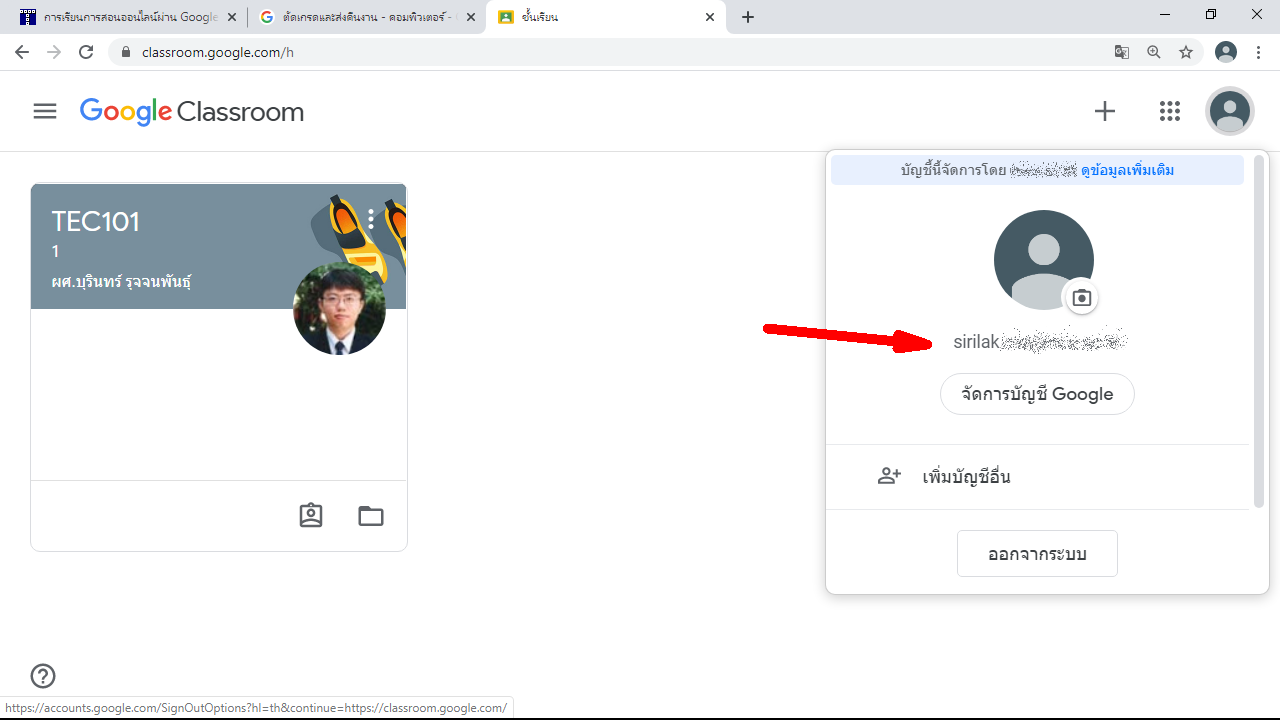 119
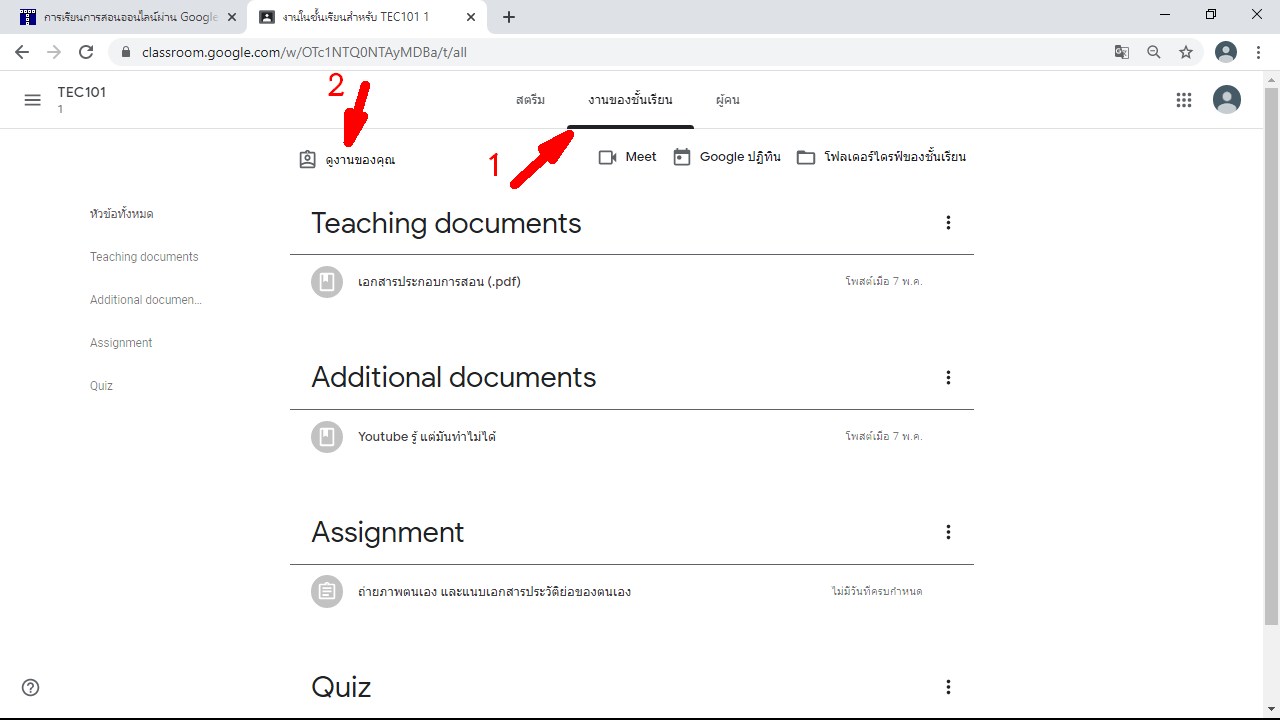 120
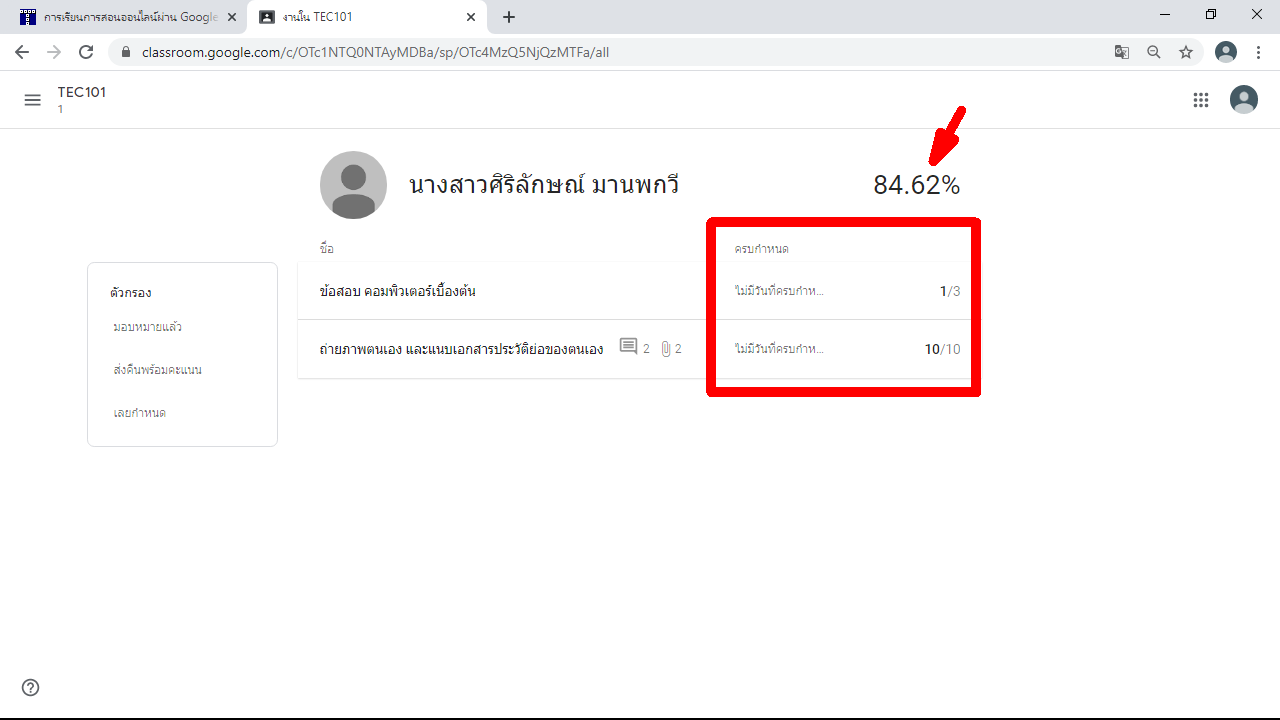 121
5. ครูนัดหมายผ่านปฏิทิน Calendar
วัตถุประสงค์การเรียนรู้
1. ครูเข้าใจขั้นตอนการใช้งานปฏิทิน
2. ครูเข้าใจขั้นตอนการนัดหมายสอนสดออนไลน์

สิ่งที่คาดหวัง
1. ครูวางแผนผ่านตารางปฏิทิน และนักเรียนทุกคนเข้าถึงได้
2. ครูเชิญนักเรียนทุกคนเข้าร่วมห้องสอนสดออนไลน์ได้
122
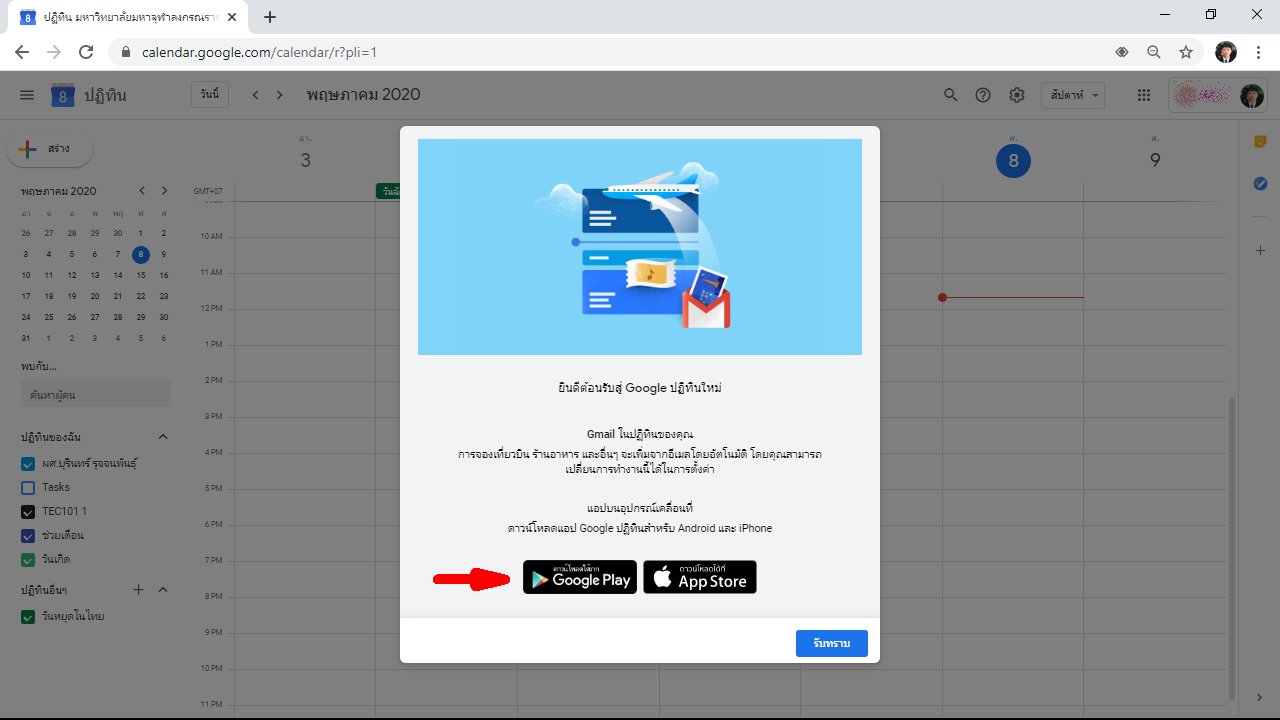 123
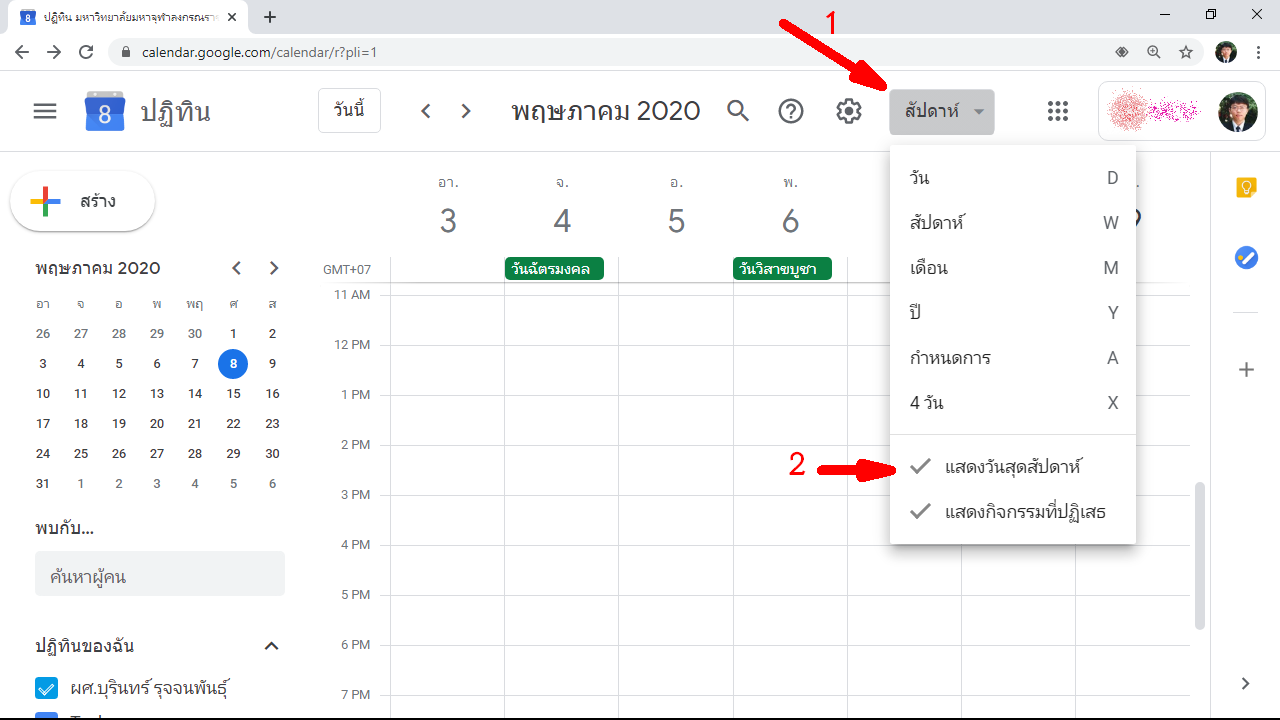 124
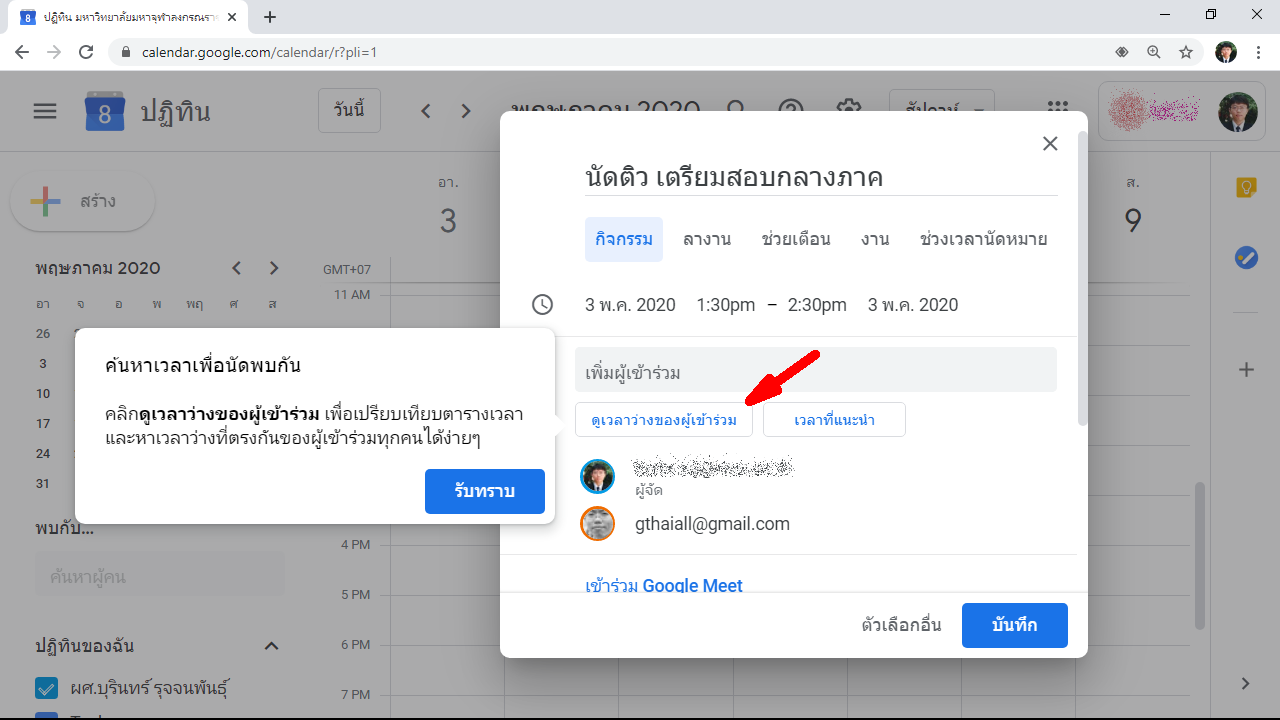 125
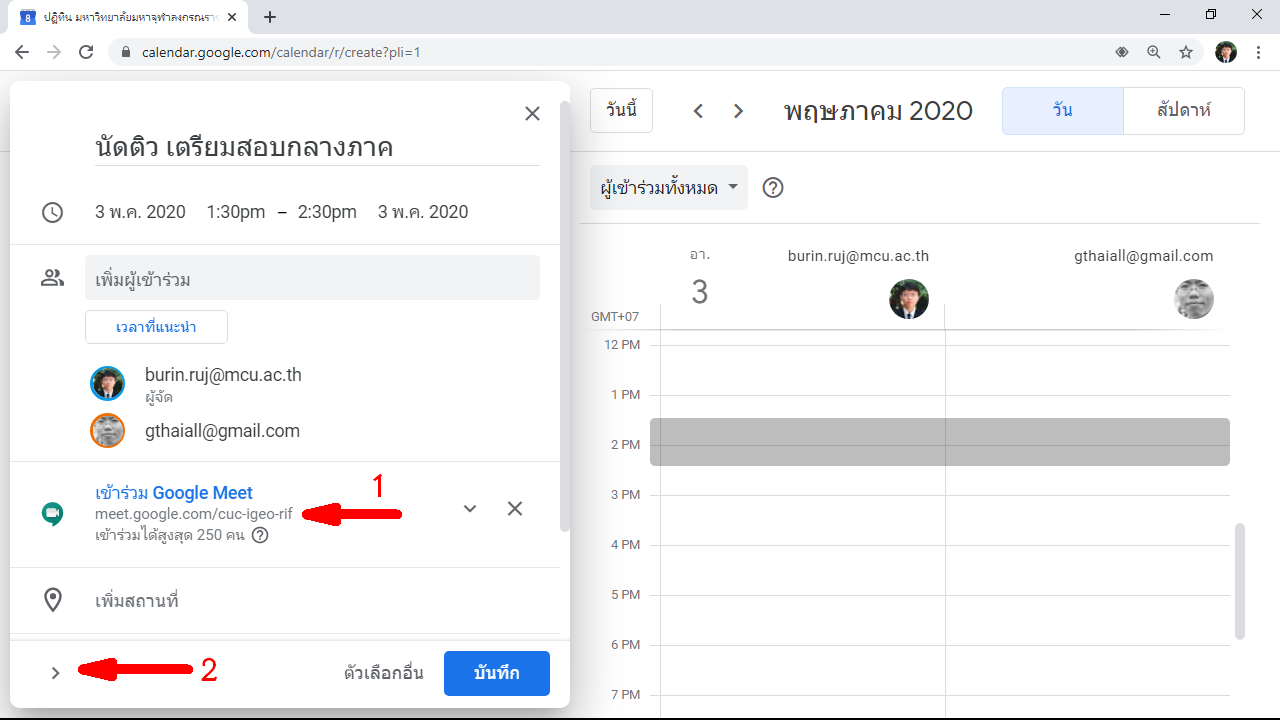 126
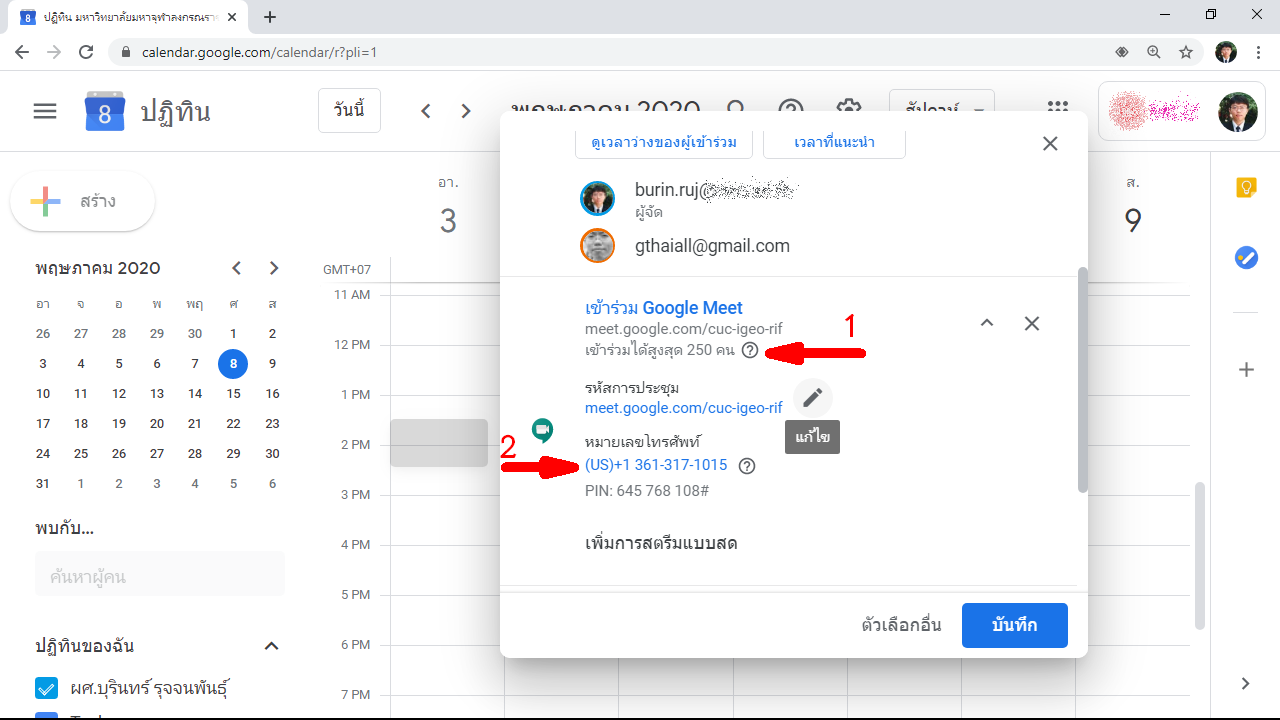 127
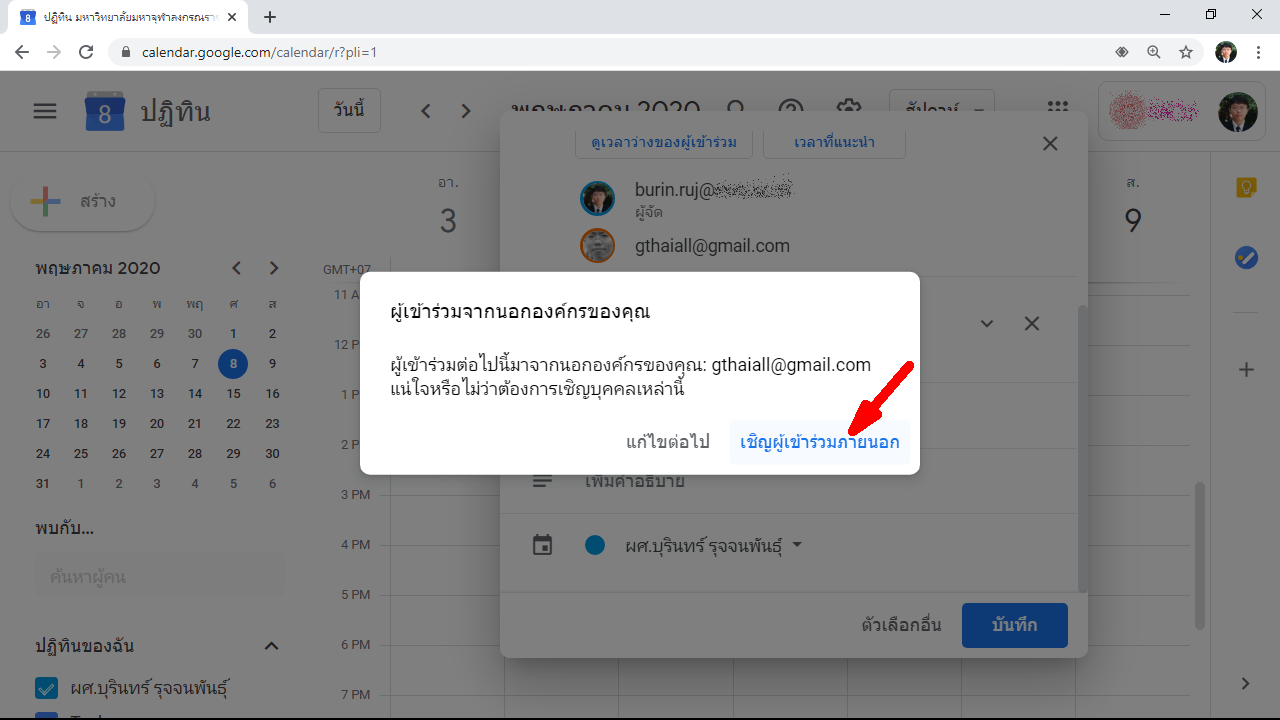 128
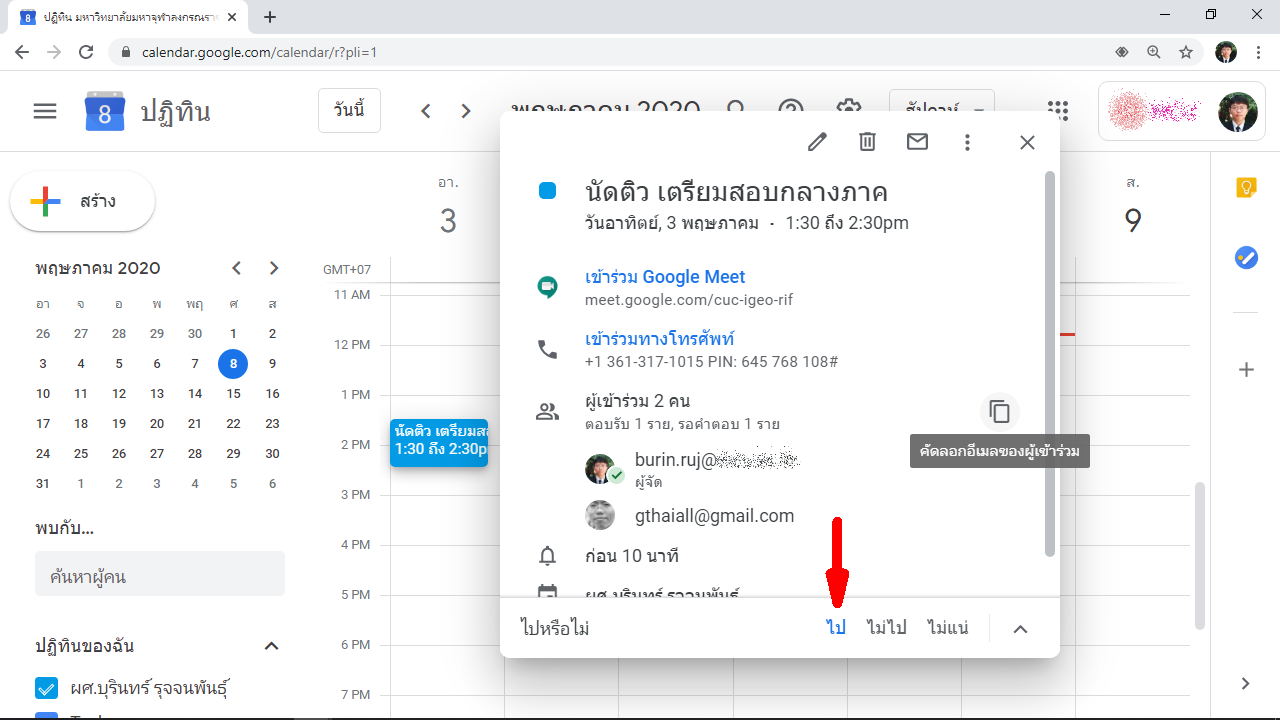 129
6. ครูสร้างแบบทดสอบผ่าน Form
วัตถุประสงค์การเรียนรู้
1. ครูเข้าใจการสร้างแบบทดสอบ
2. ครูเข้าใจการจัดทำแบบฟอร์ม เป็นแบบฝึกหัด และแบบสอบวัดผล

สิ่งที่คาดหวัง
1. ครูสามารถออกข้อสอบ pre-test และ post-test ได้
2. ครูสามารถออกข้อสอบย่อย กลางภาค และปลายภาคได้
130
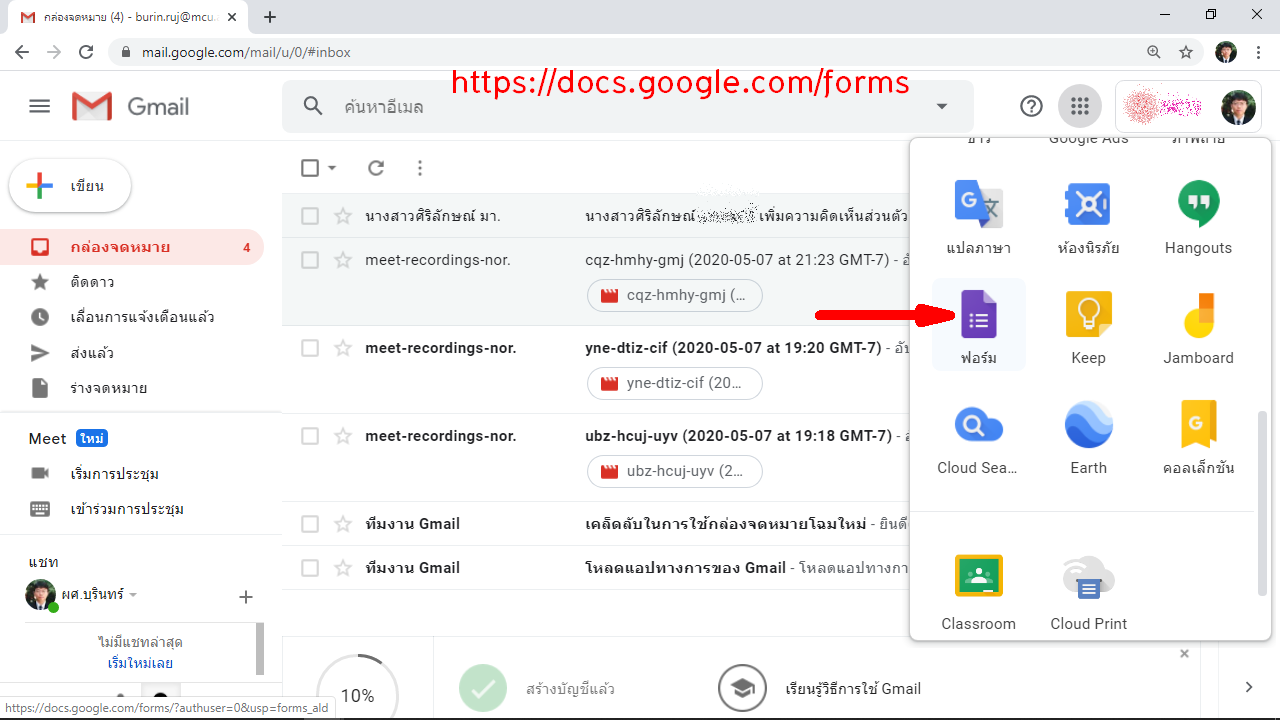 131
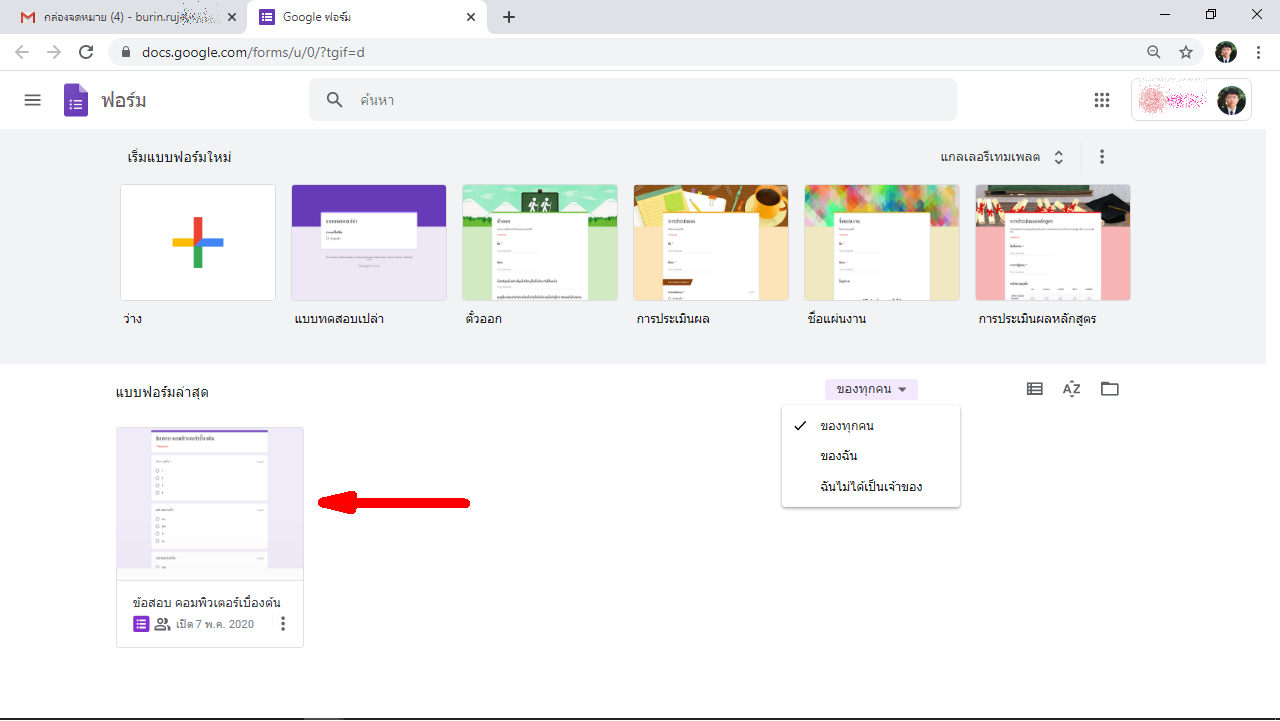 132
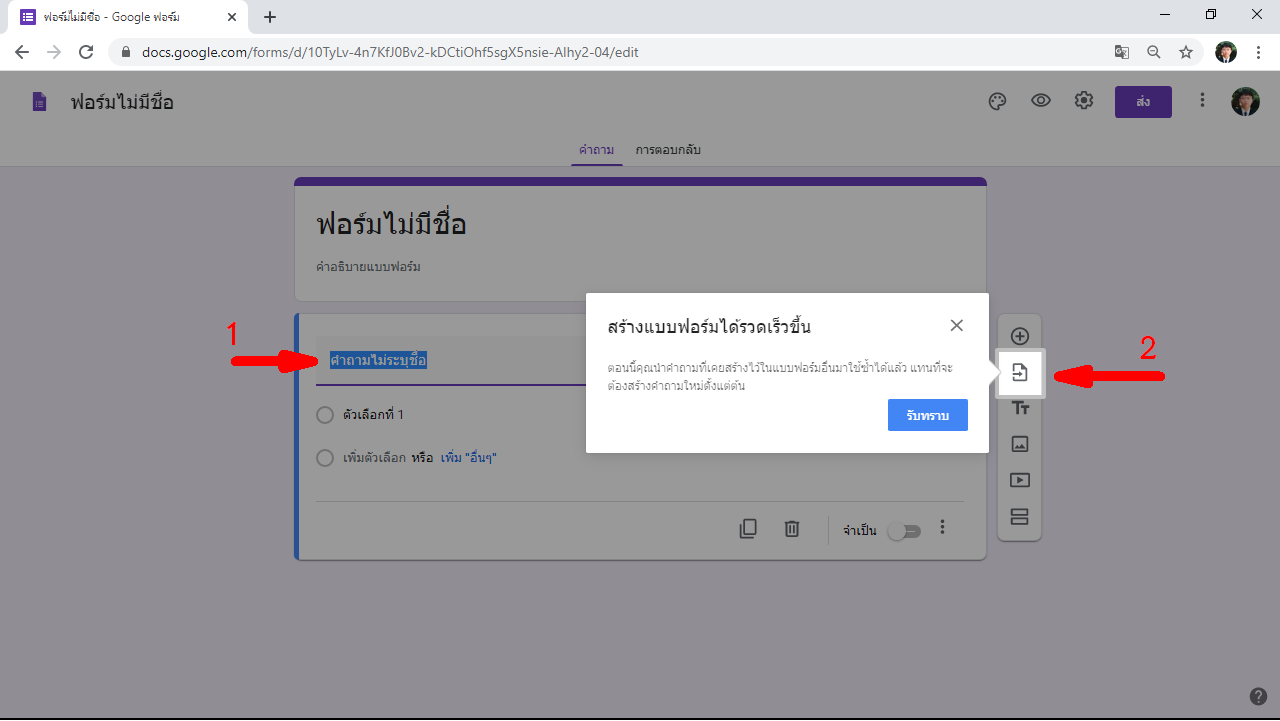 133
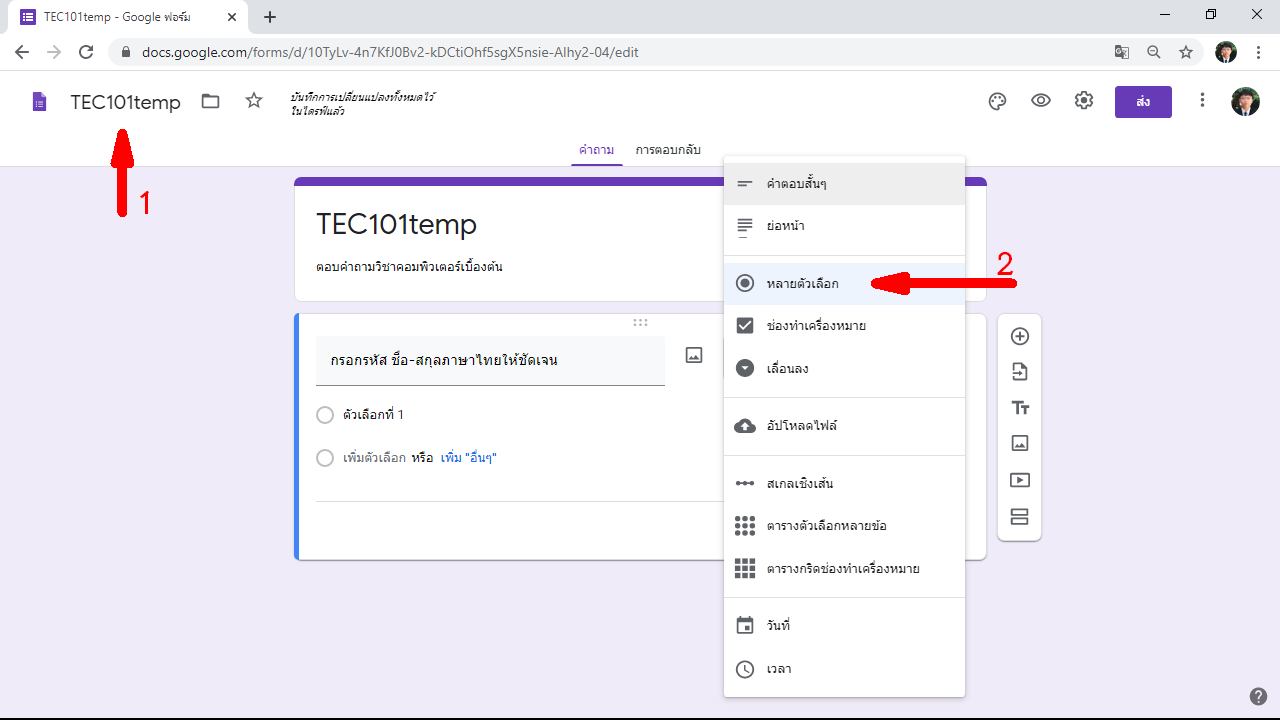 134
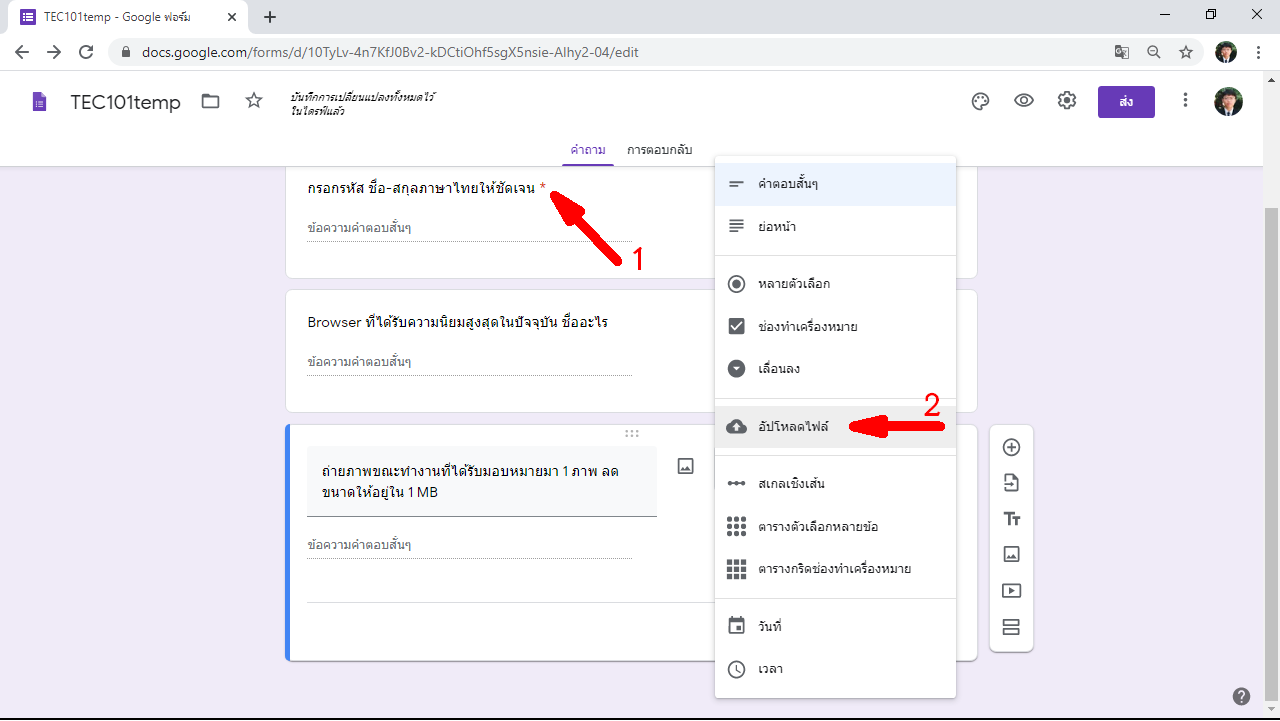 135
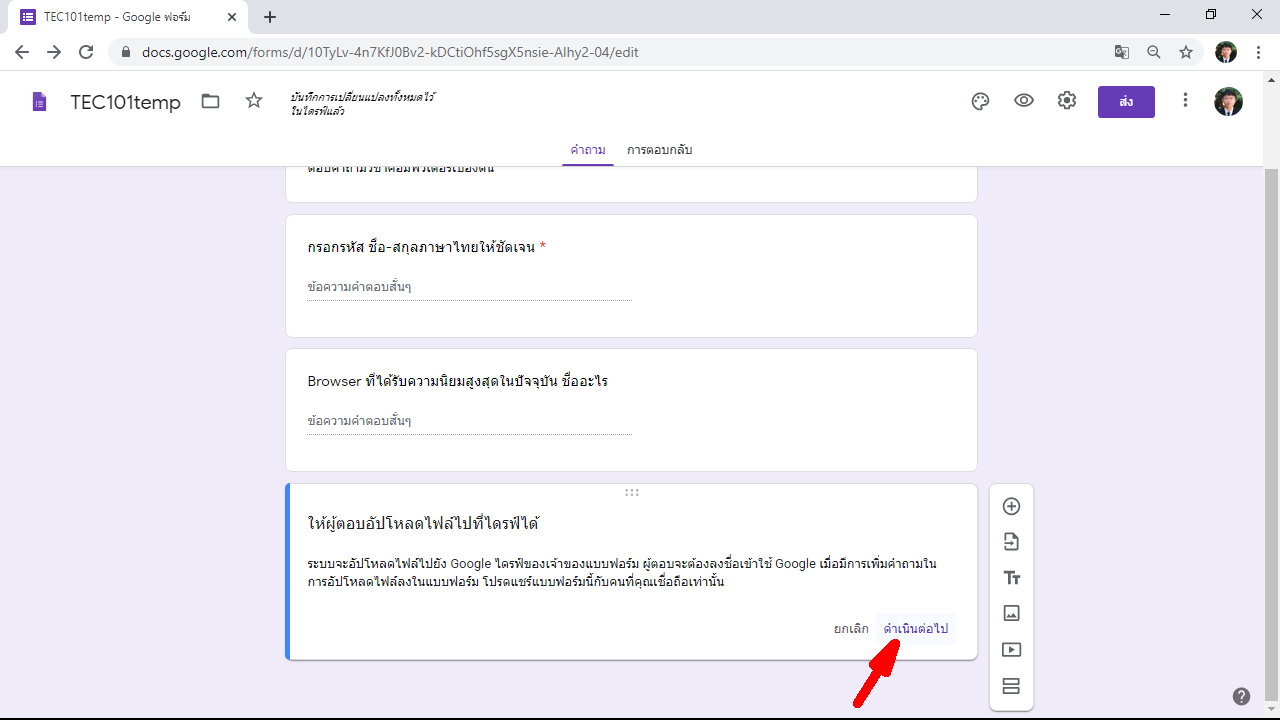 136
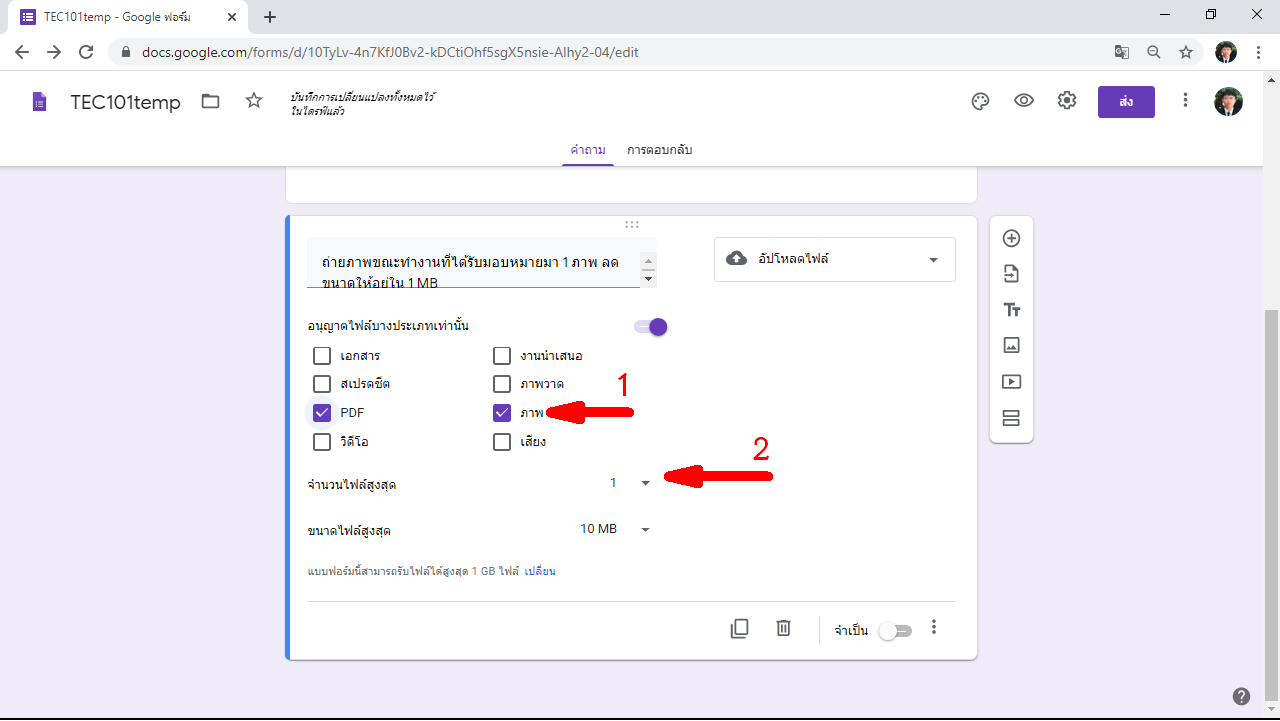 137
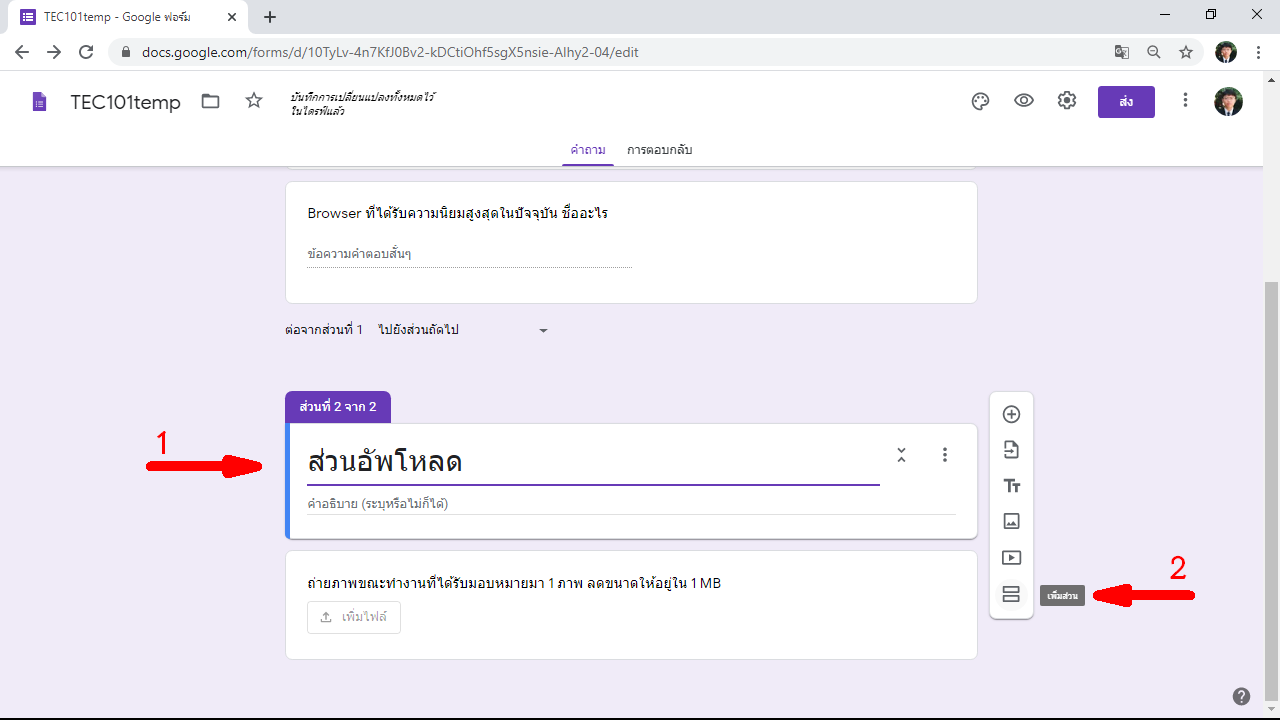 138
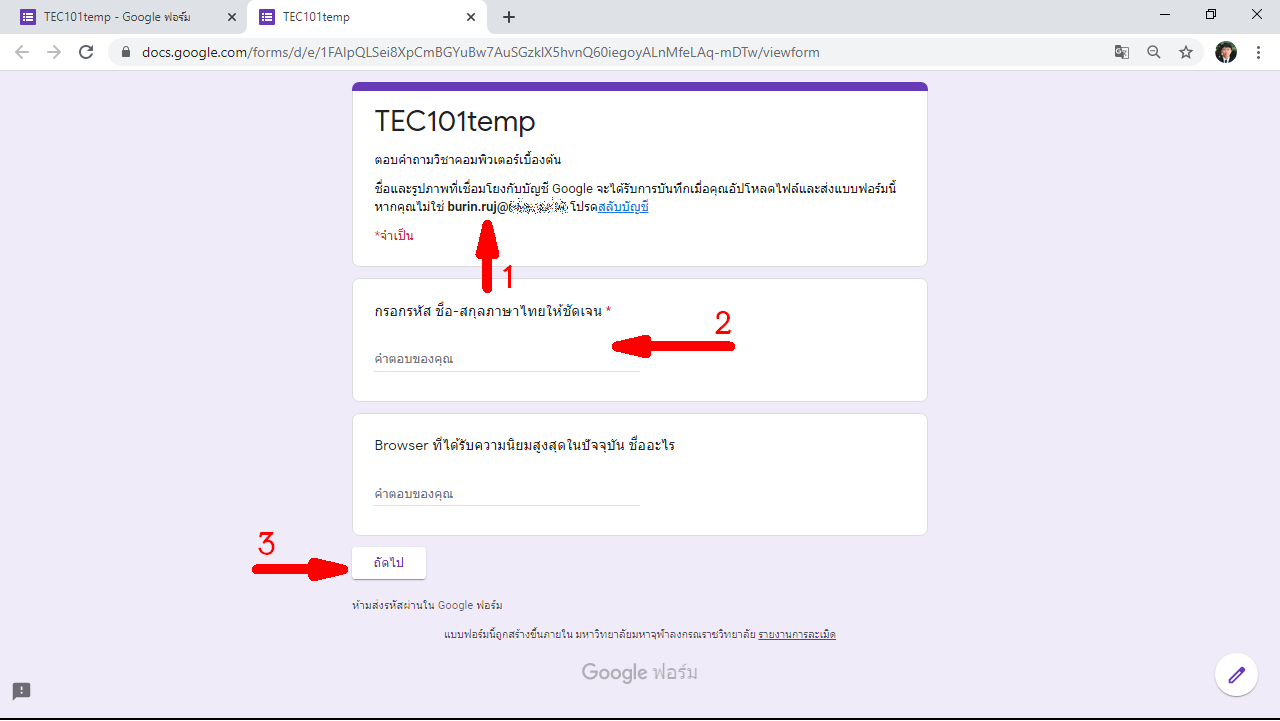 139
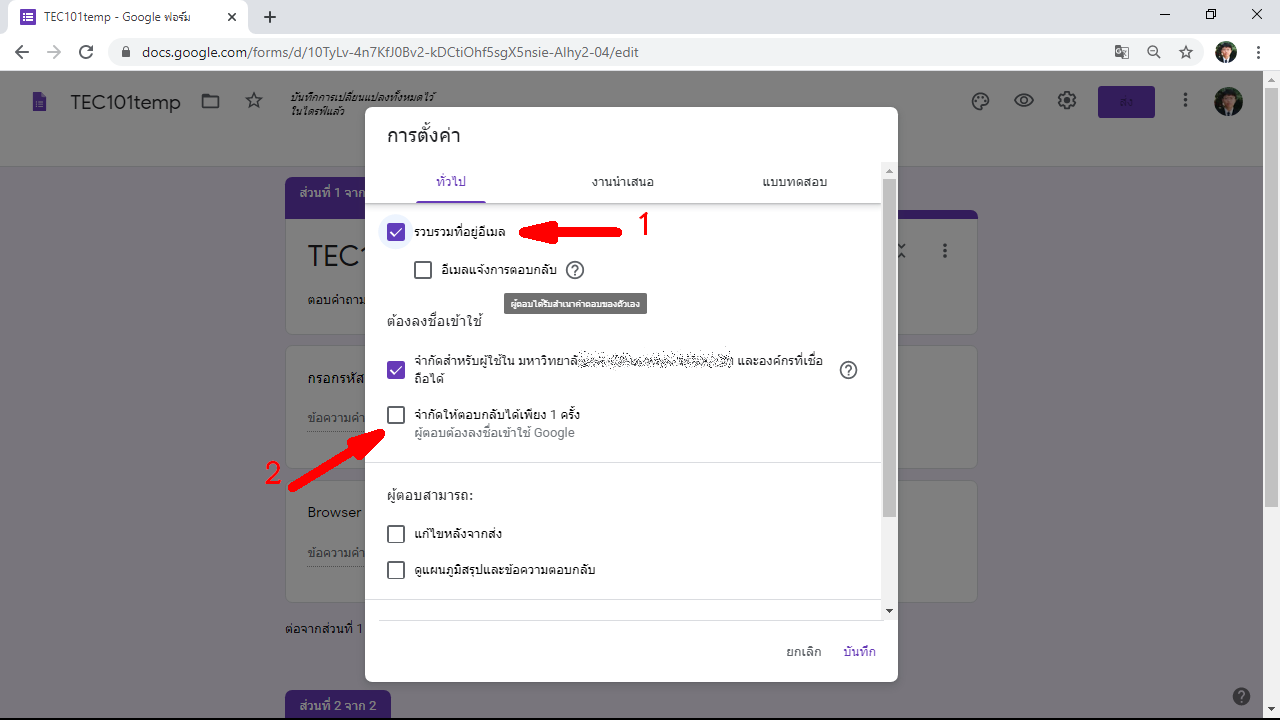 140
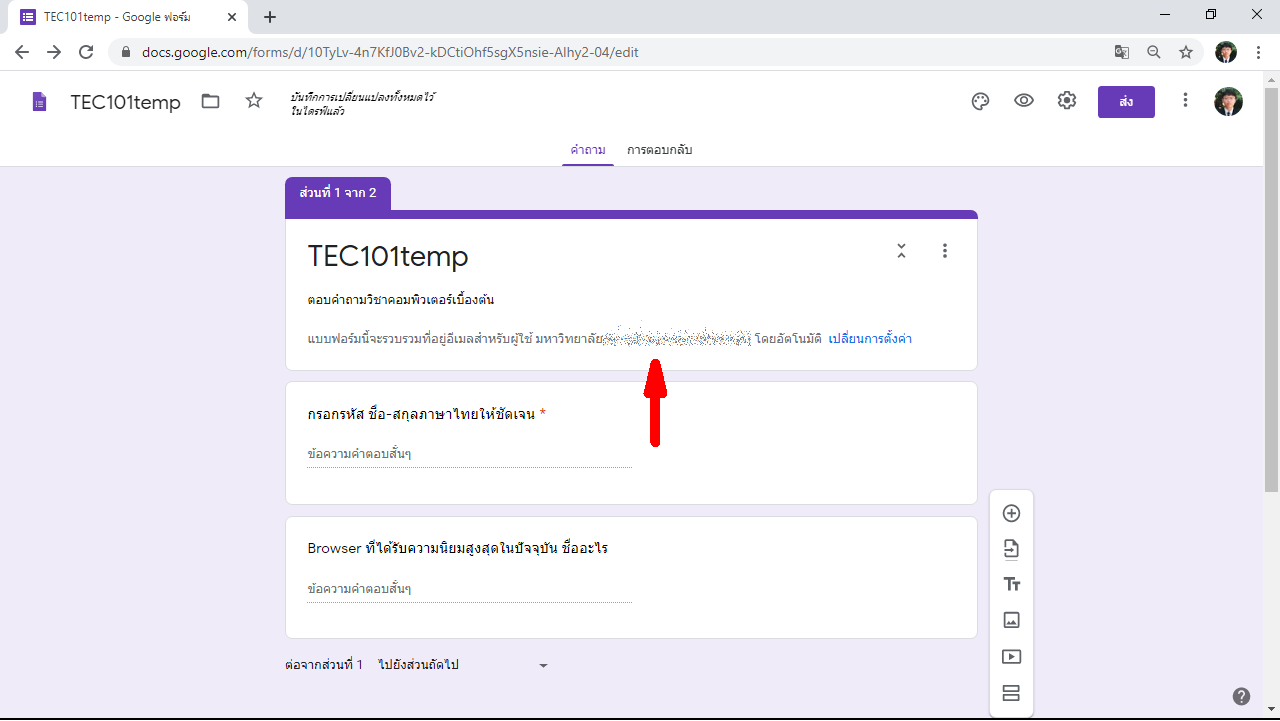 141
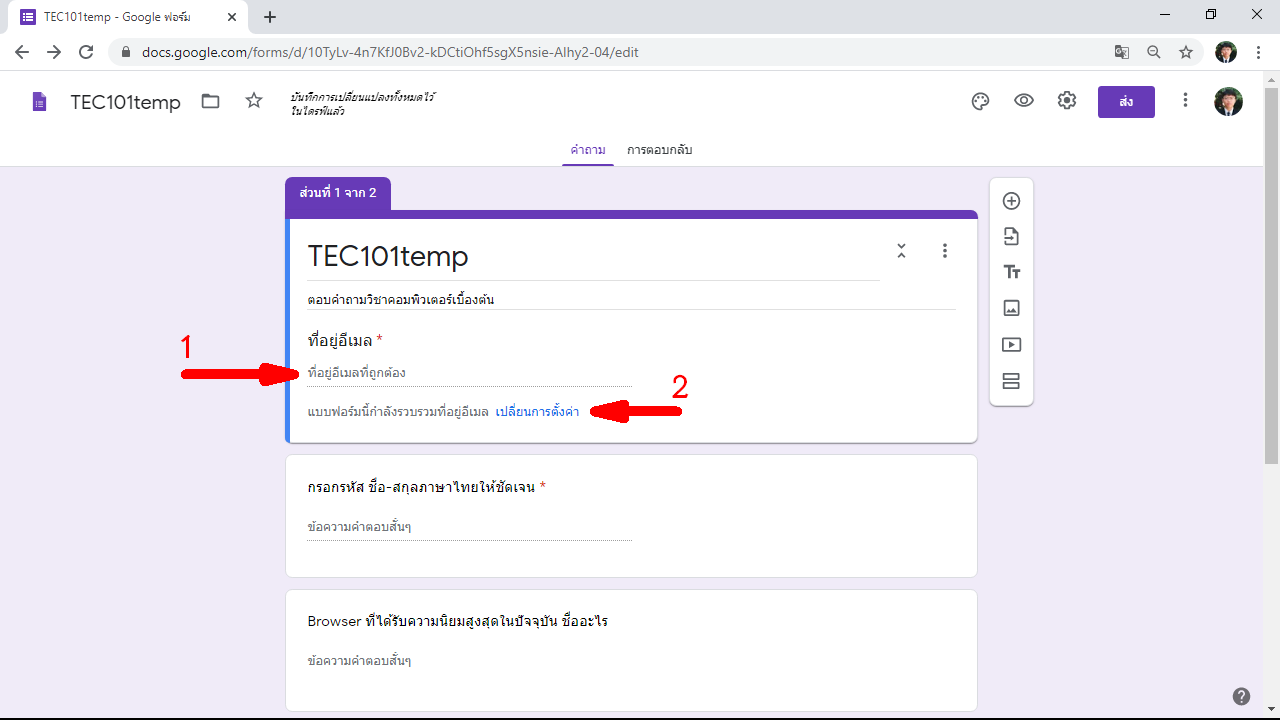 142
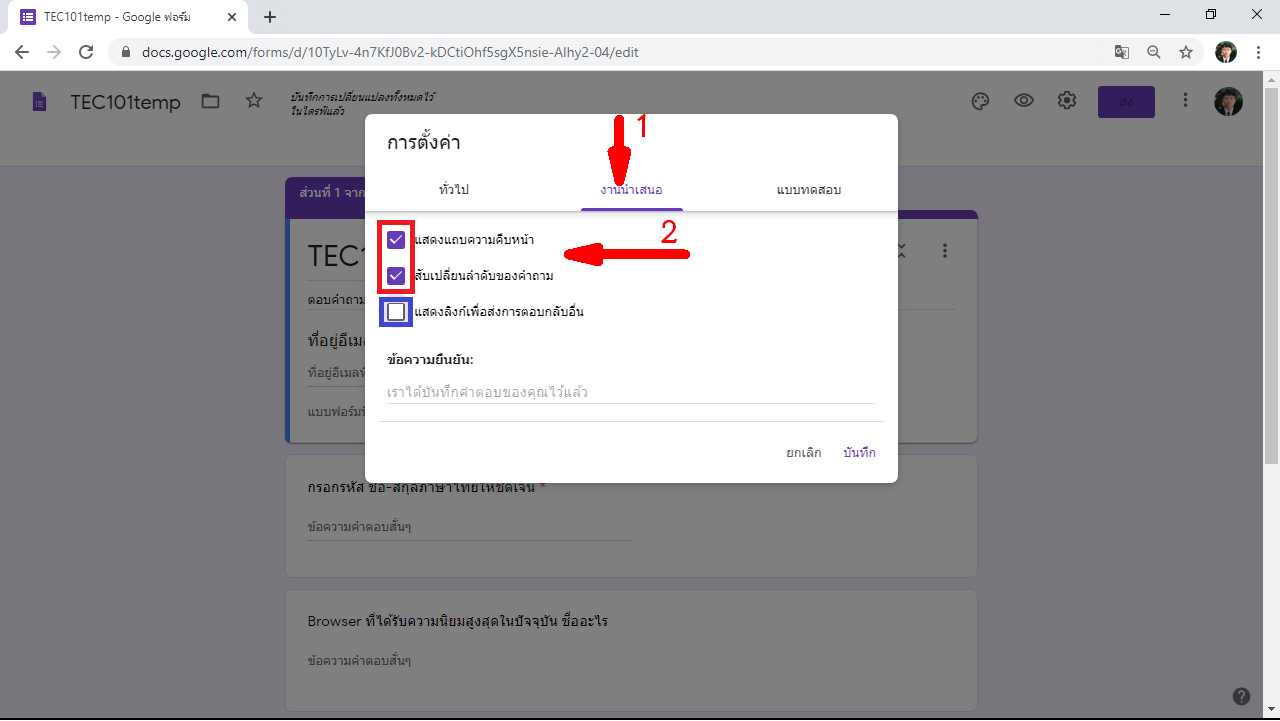 143
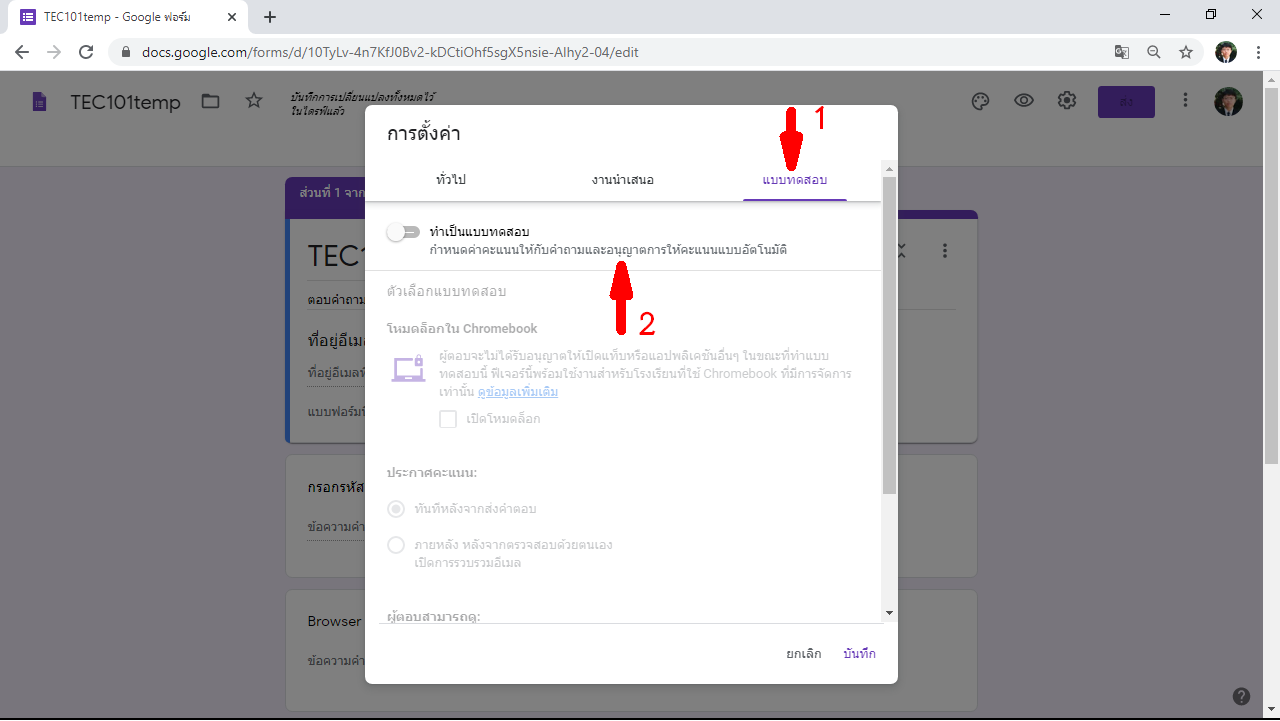 144
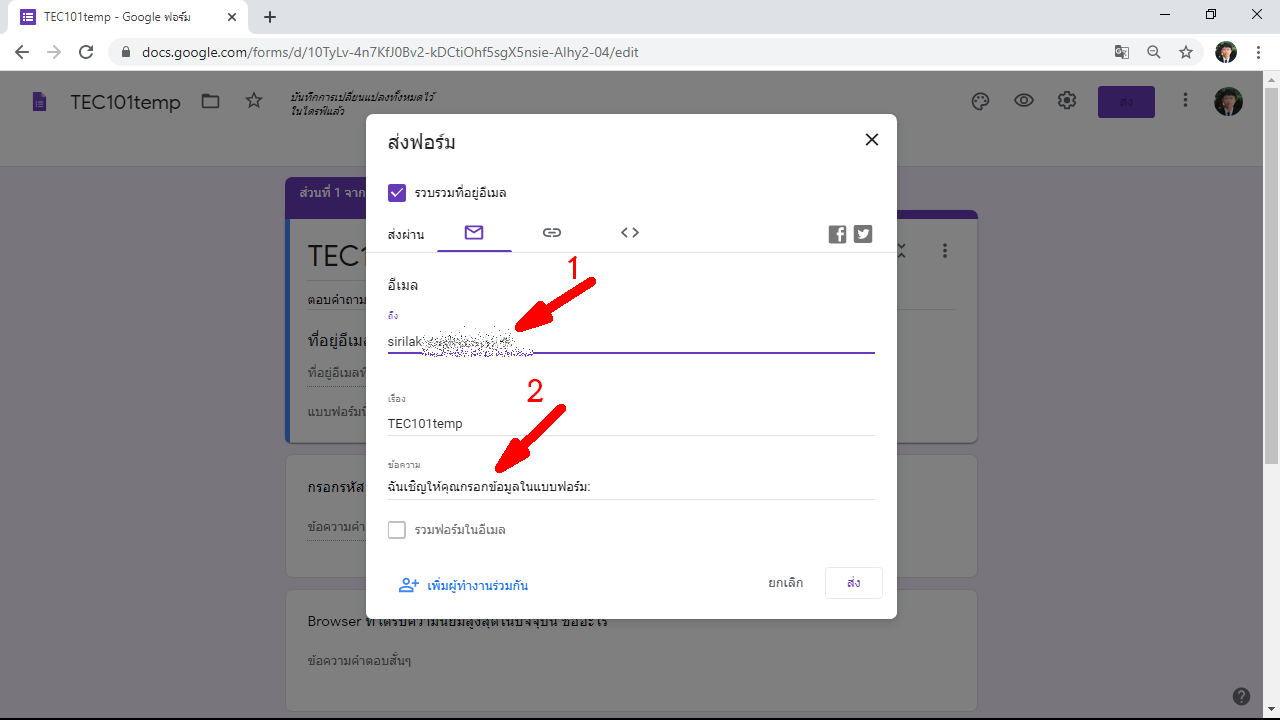 145
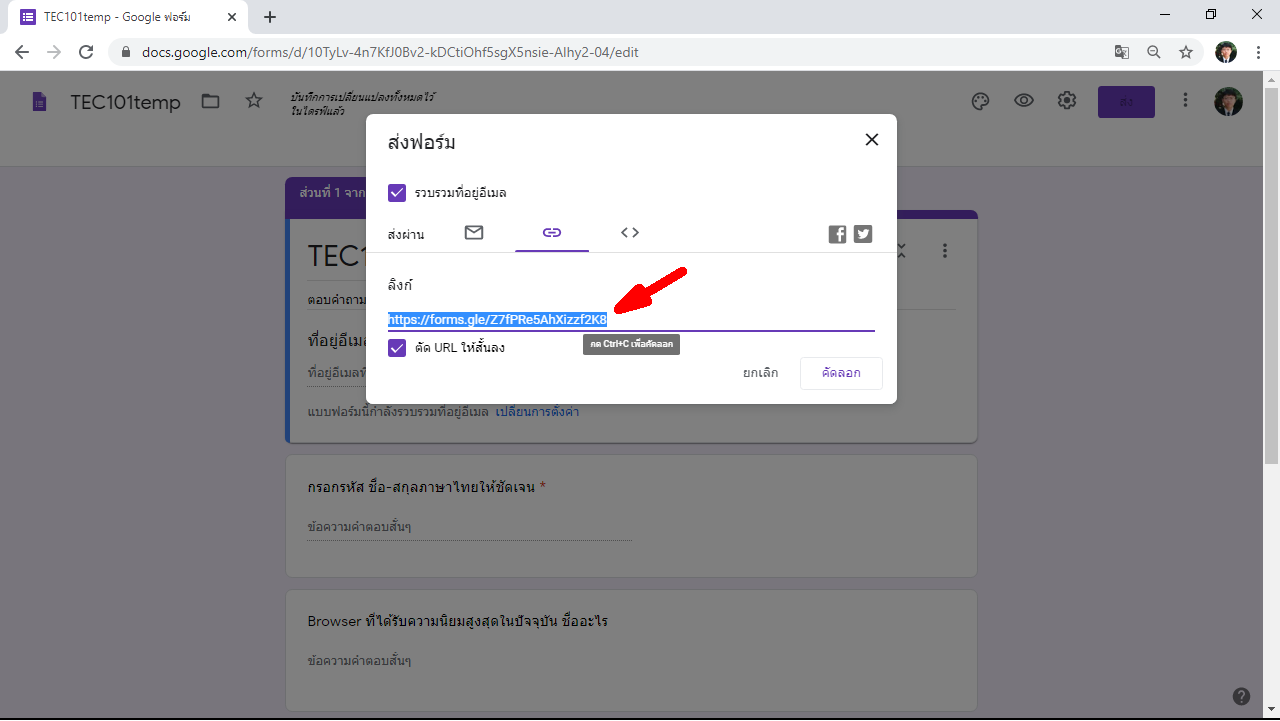 146
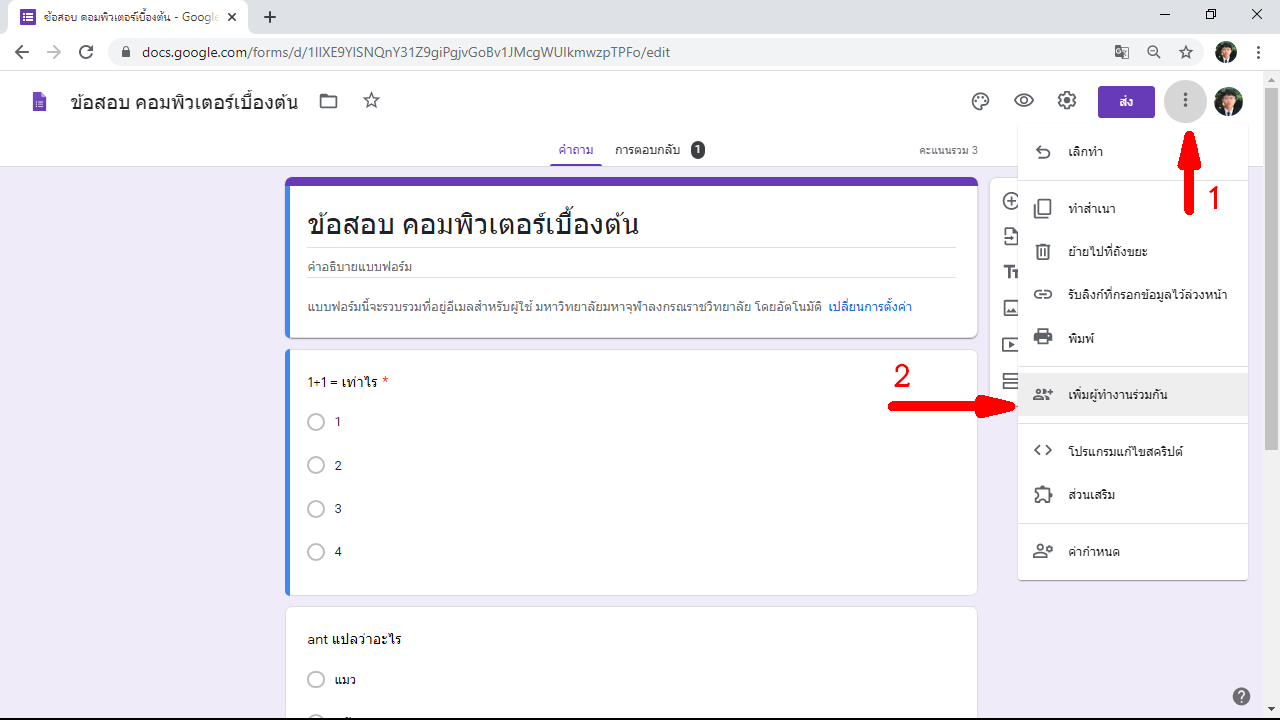 147
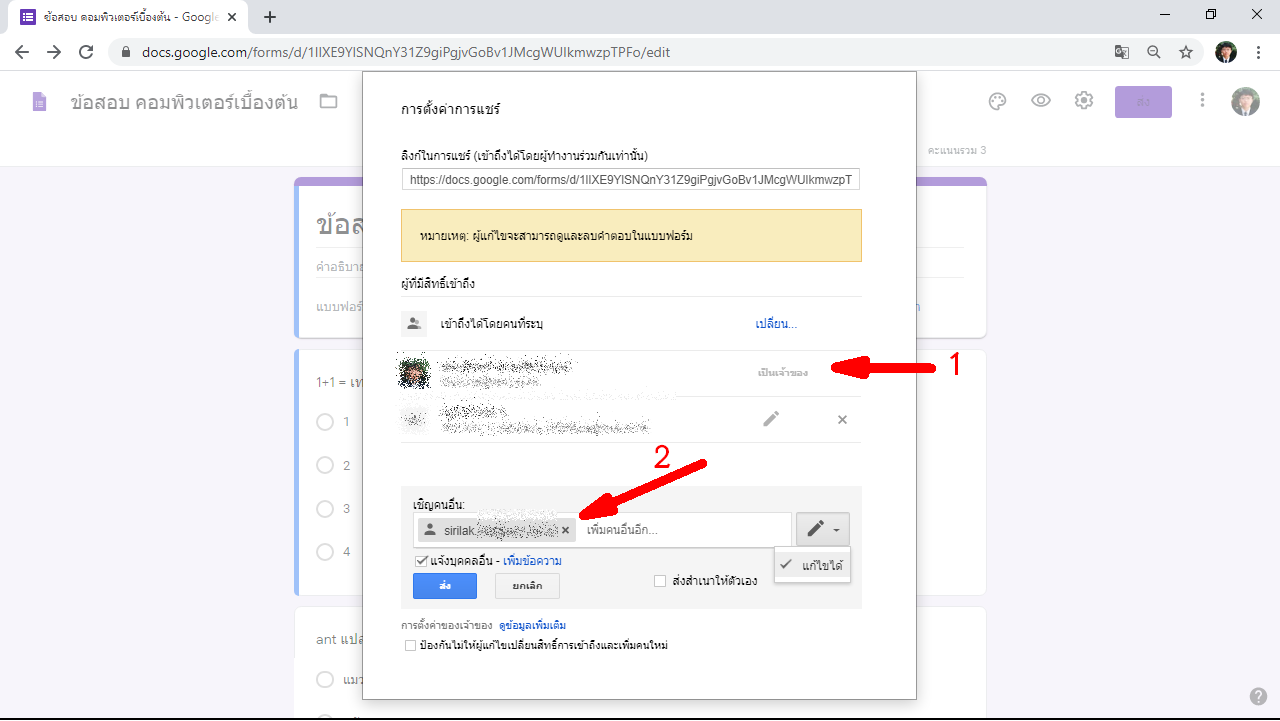 148
7. ครูตรวจงาน เก็บคะแนนไว้ตัดเกรด
วัตถุประสงค์การเรียนรู้
1. ครูเข้าใจขั้นตอนการตรวจผลการส่งแบบทดสอบของนักเรียน
2. ครูเข้าใจขั้นตอนการเปิดแฟ้มผลการทดสอบ
3. ครูเข้าใจการใช้งาน Google Sheet

สิ่งที่คาดหวัง
1. ครูตรวจแบบทดสอบของนักเรียนได้ครบ
2. ครูสามารถประยุกต์ใน Google Sheet ในรูปแบบอื่น
149
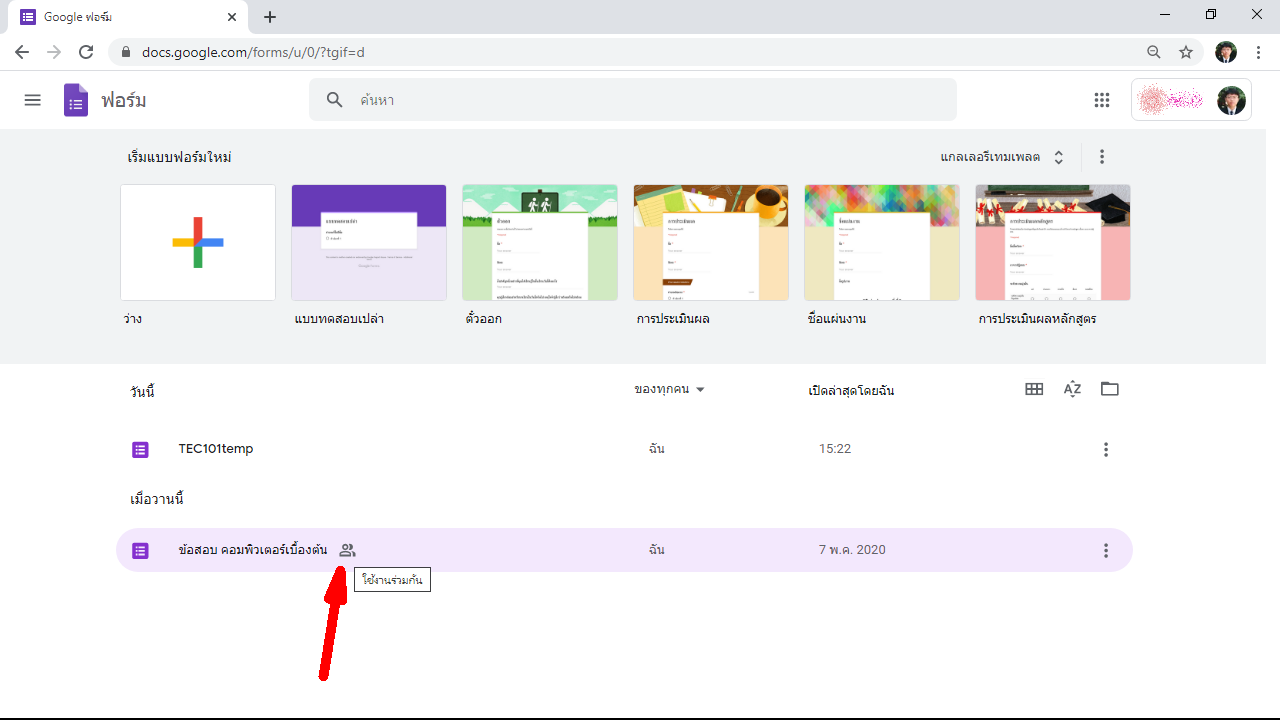 150
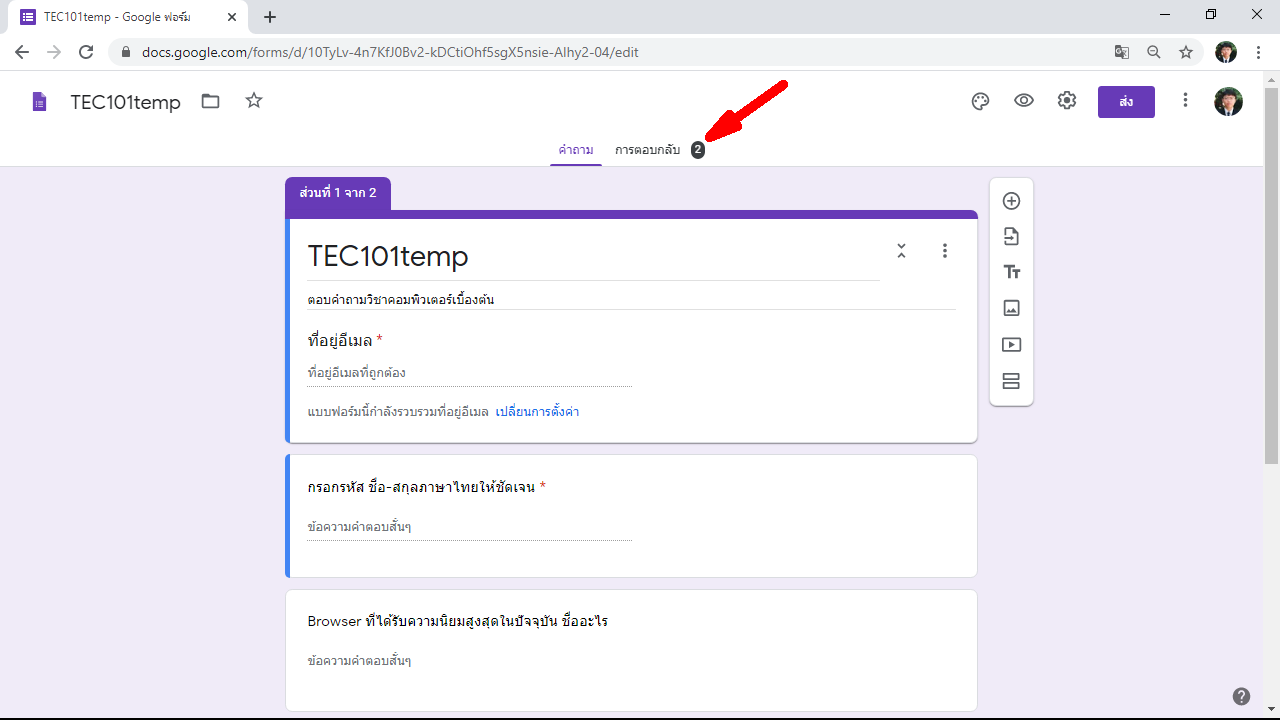 151
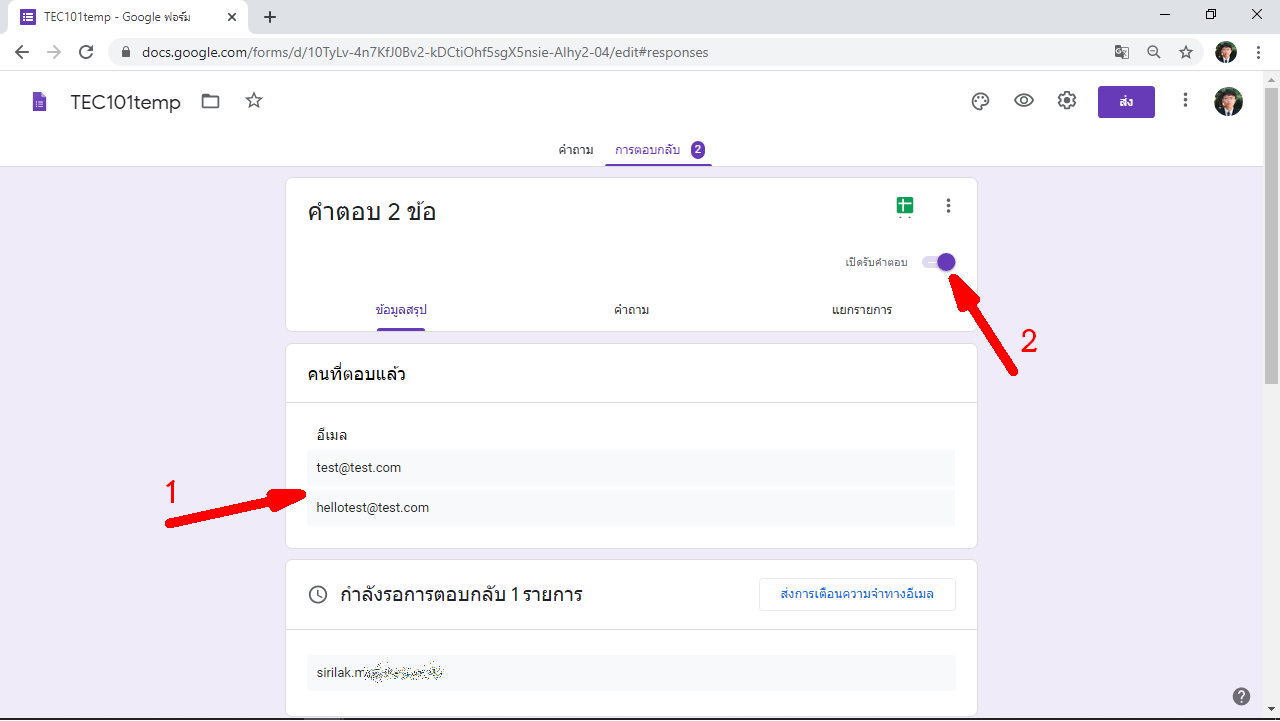 152
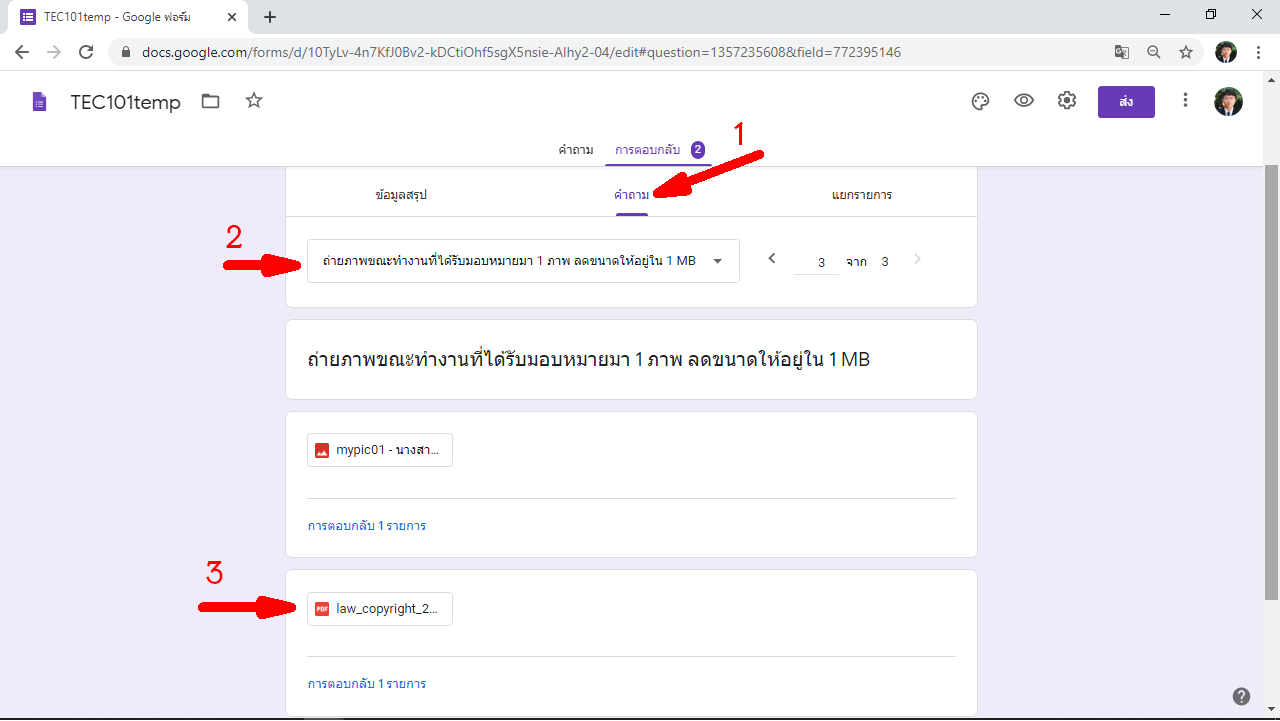 153
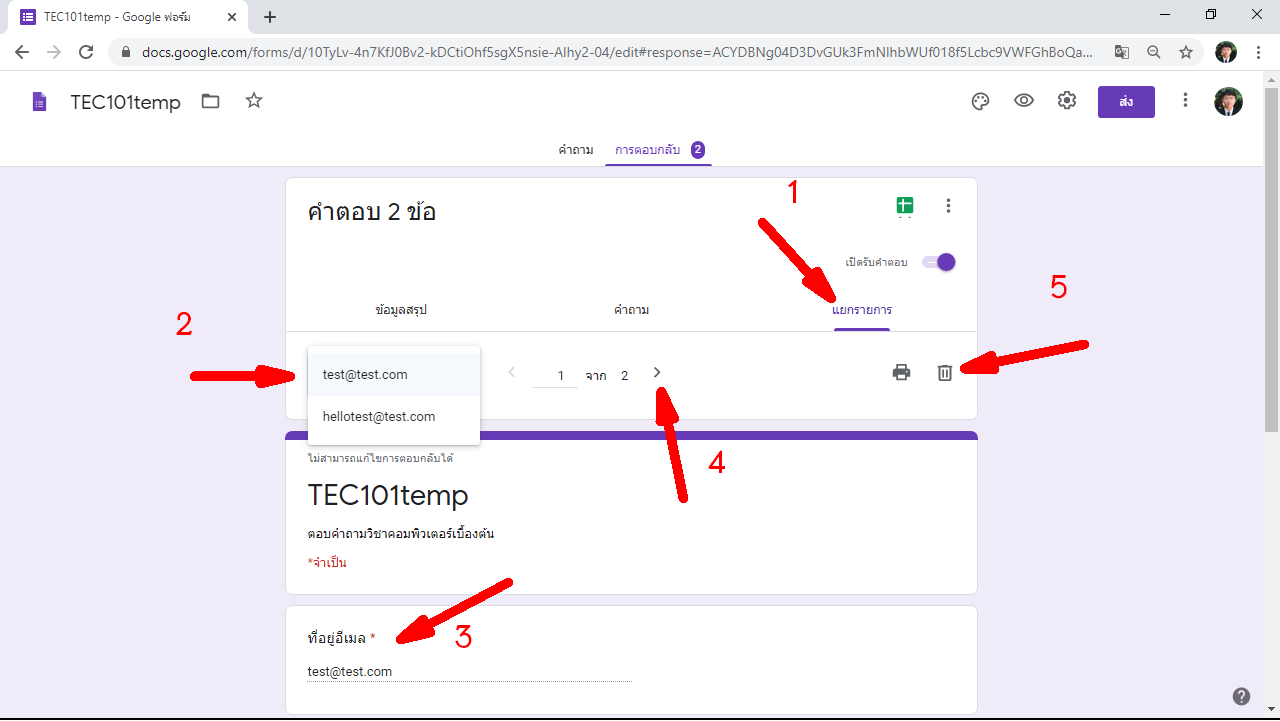 154
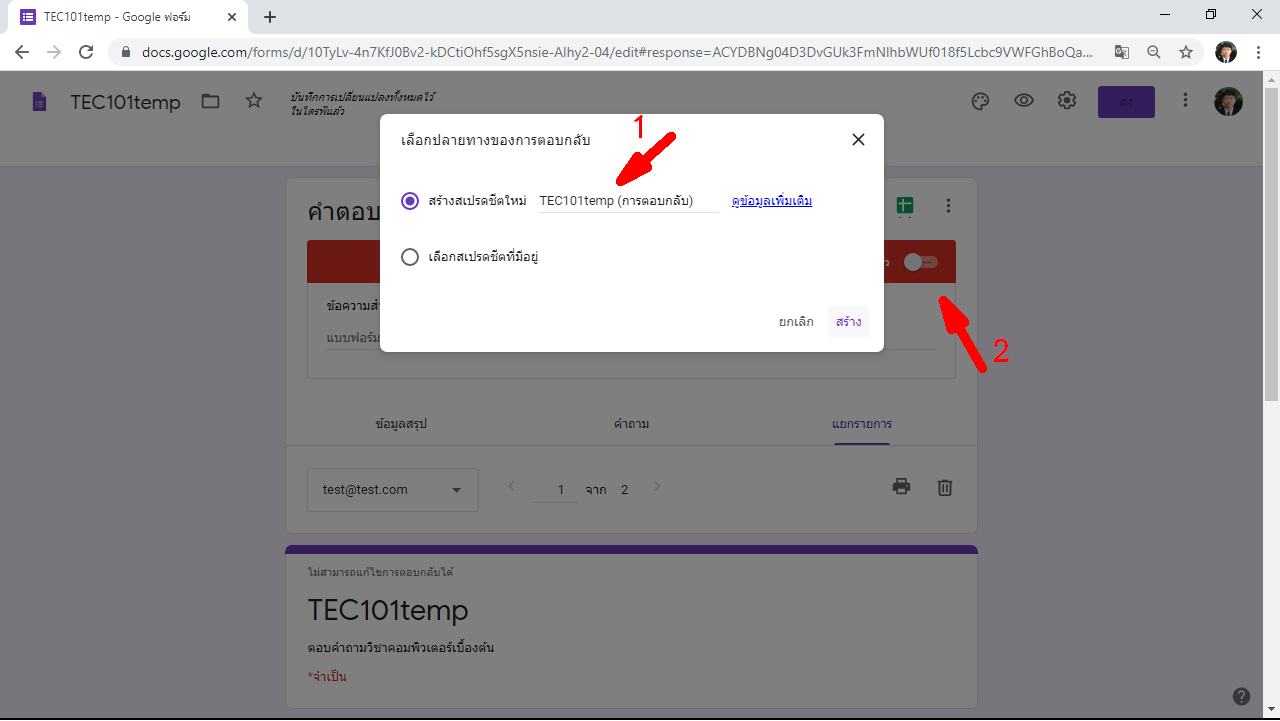 155
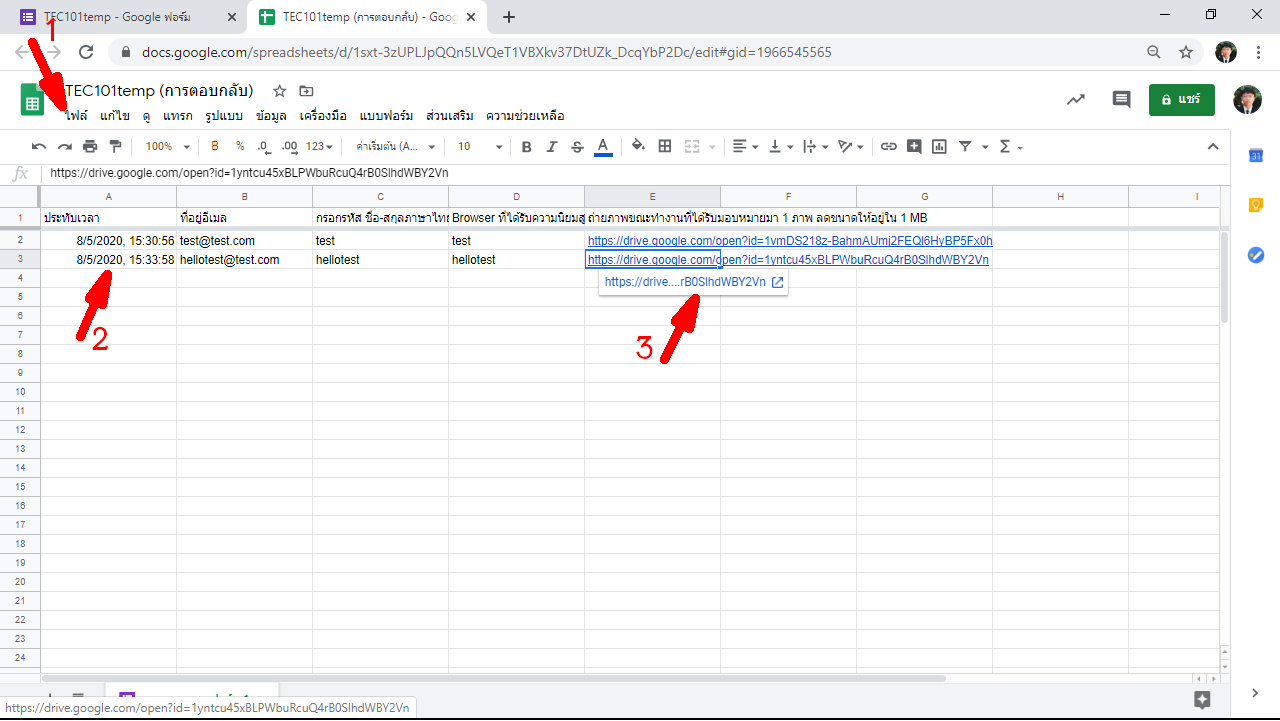 156
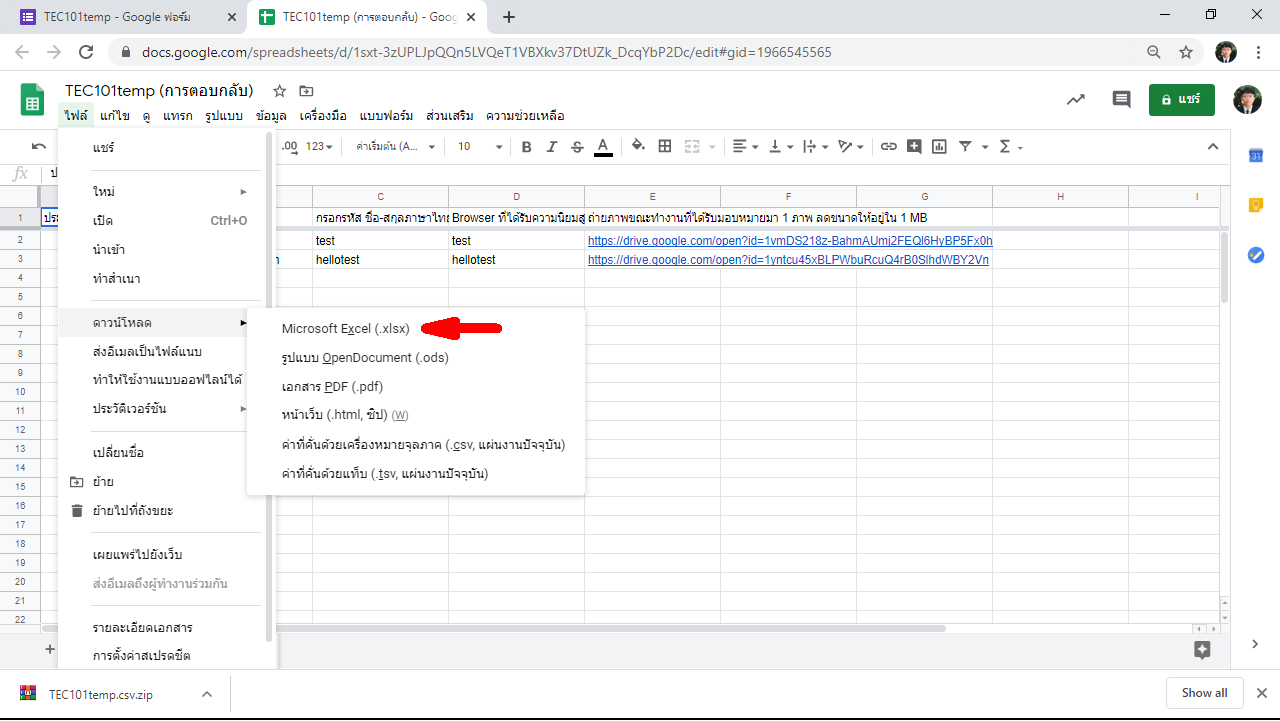 157
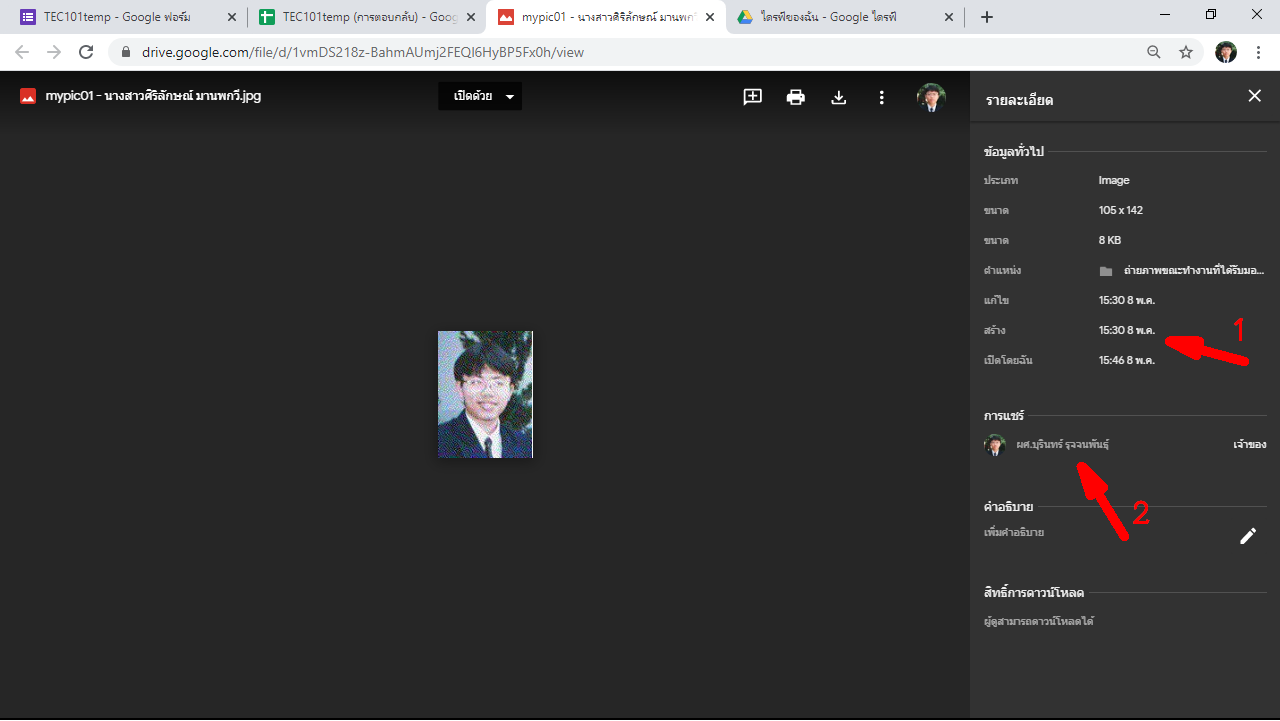 158
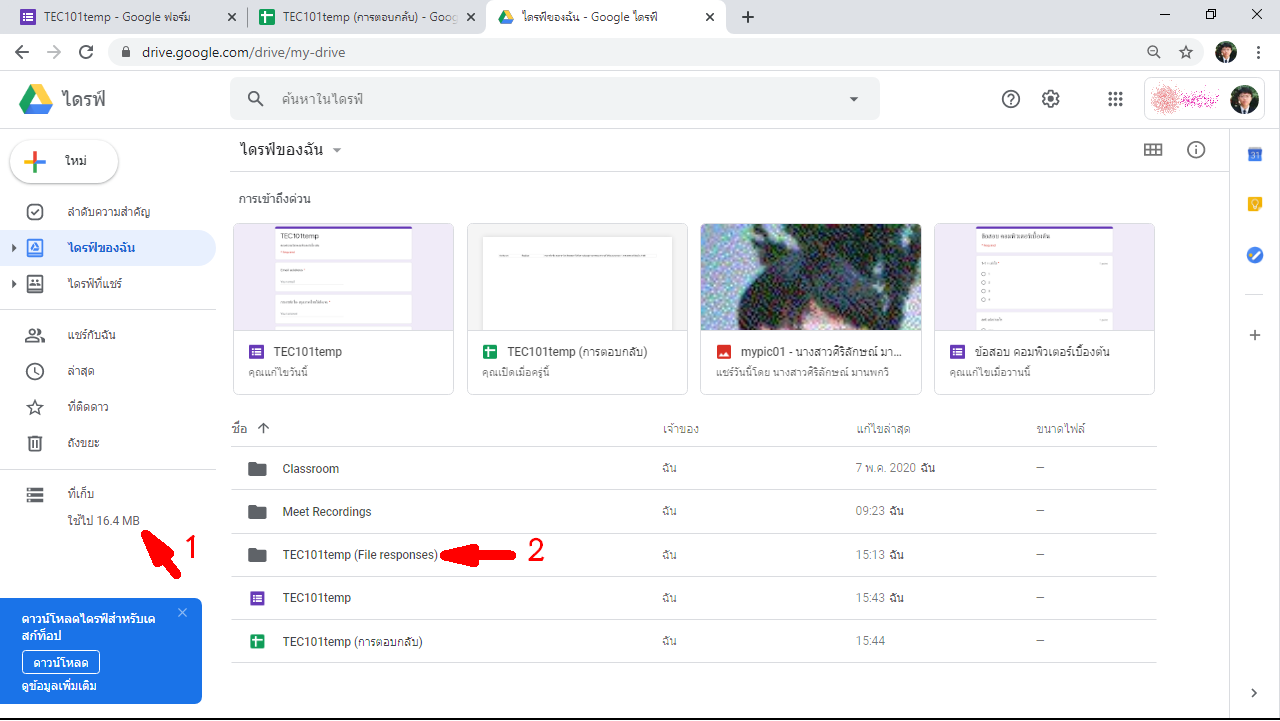 159
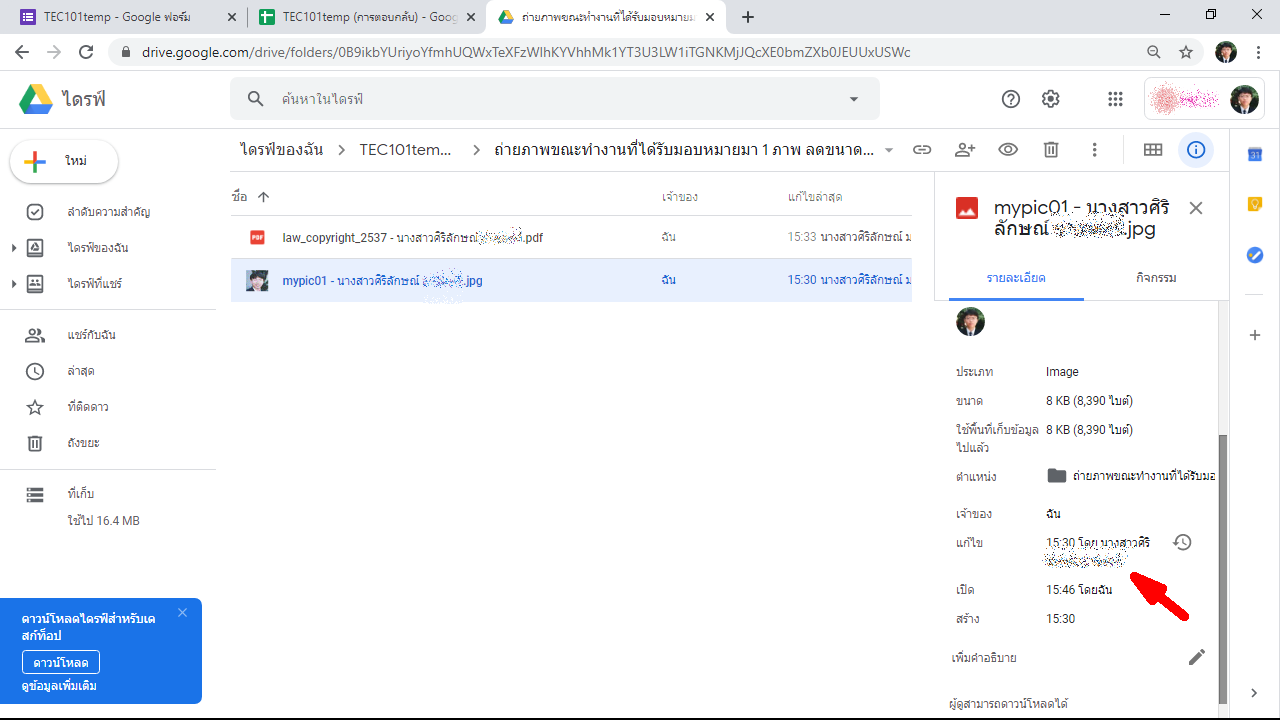 160
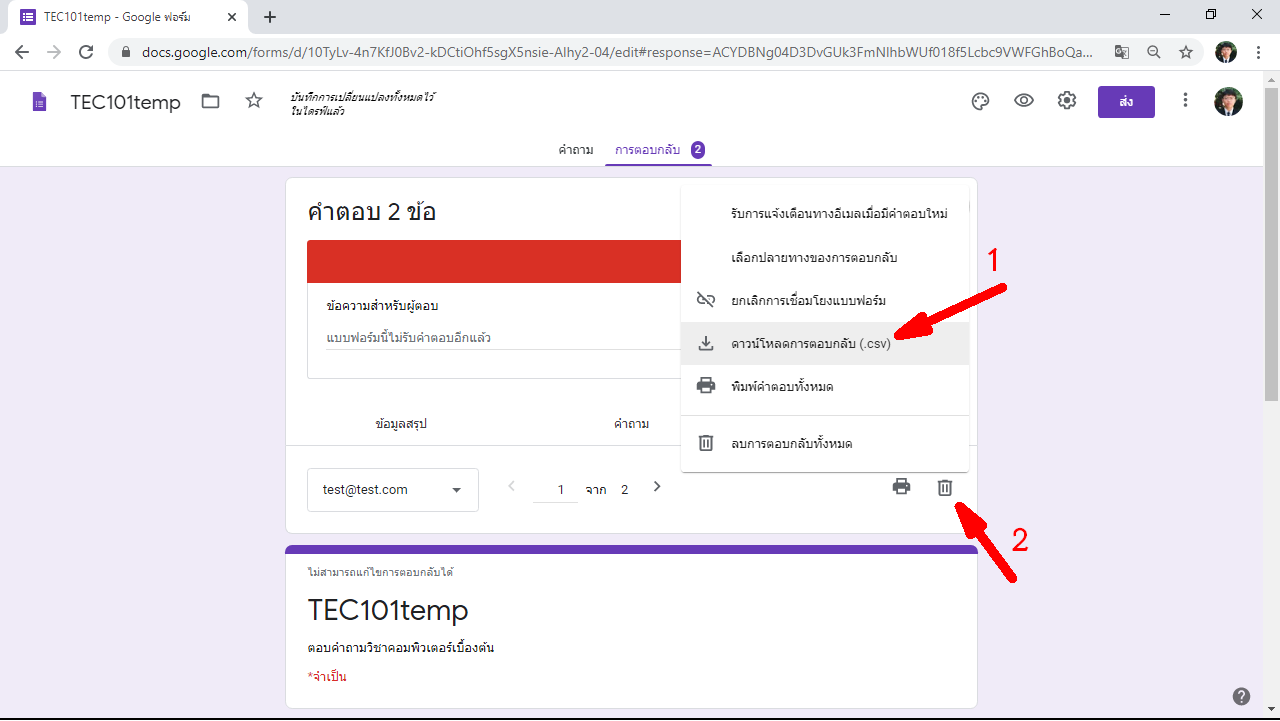 161
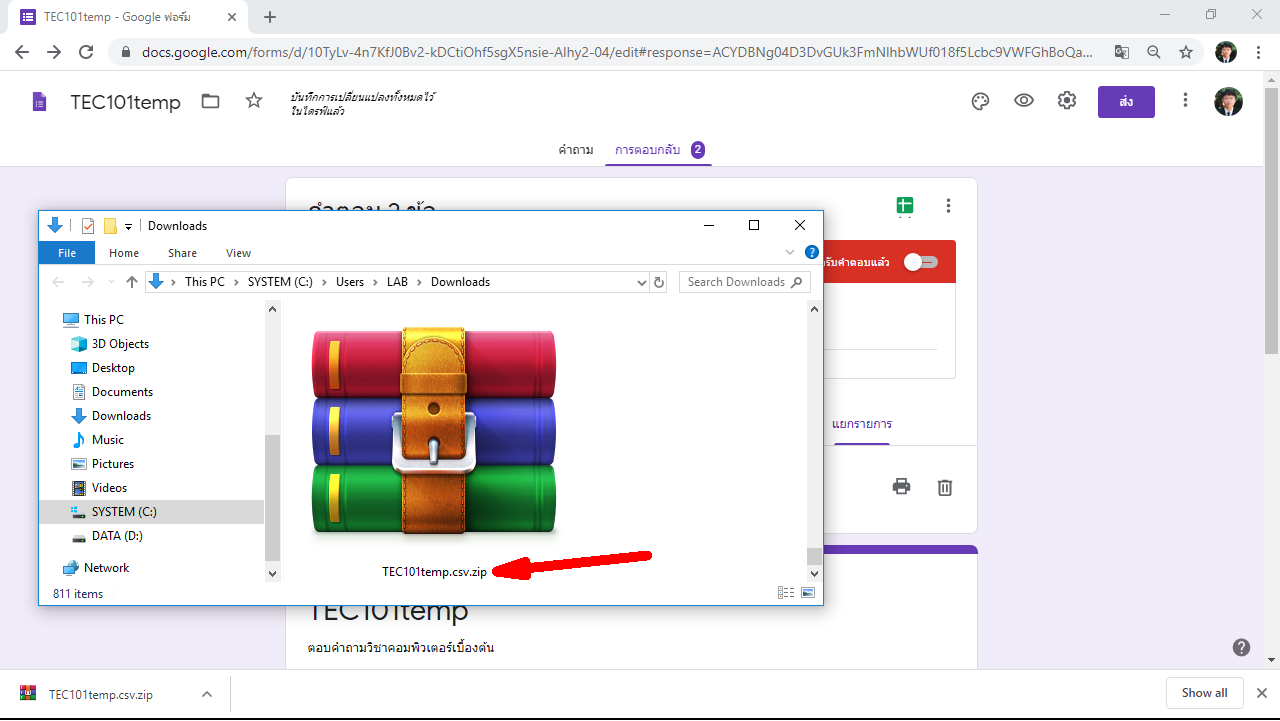 162
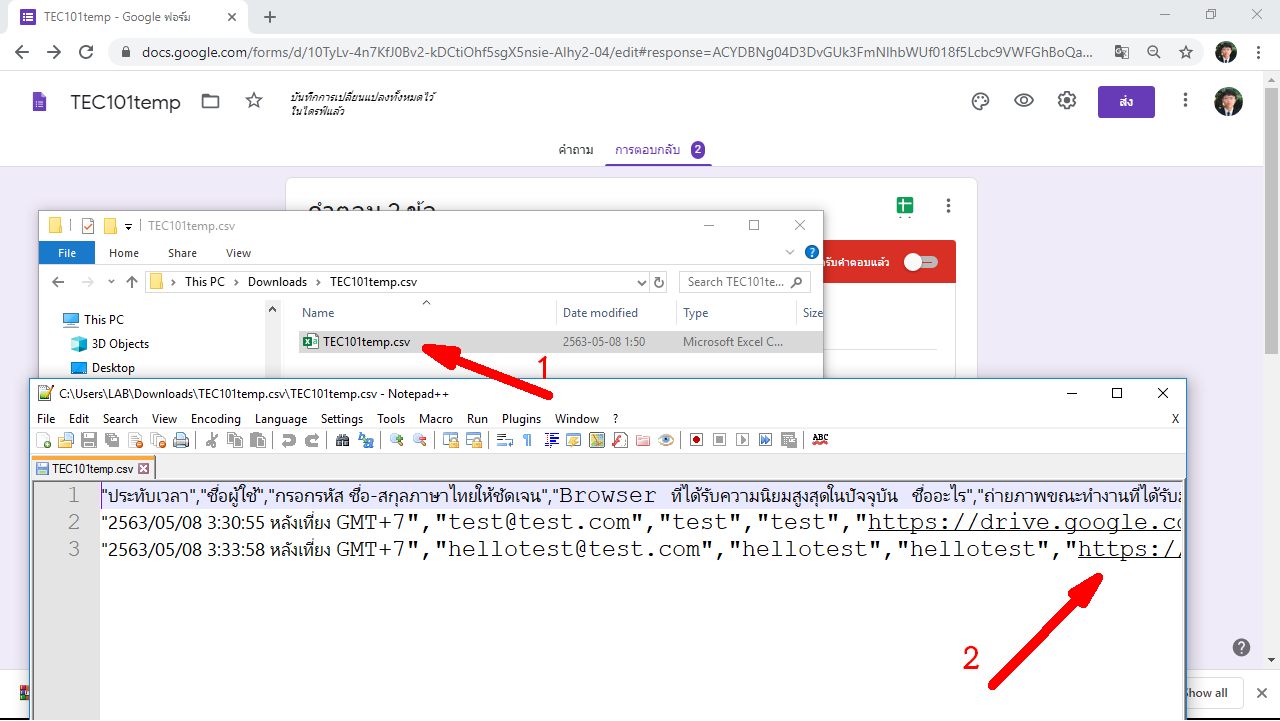 163
8. นักเรียนทำแบบทดสอบ
วัตถุประสงค์การเรียนรู้
1. นักเรียนเข้าใจการทำแบบทดสอบ
2. นักเรียนเข้าใจการส่งไฟล์ในแบบทดสอบ

สิ่งที่คาดหวัง
1. นักเรียนสามารถส่งแบบทดสอบ และแนบไฟล์ไปกับแบบทดสอบได้ครบ
164
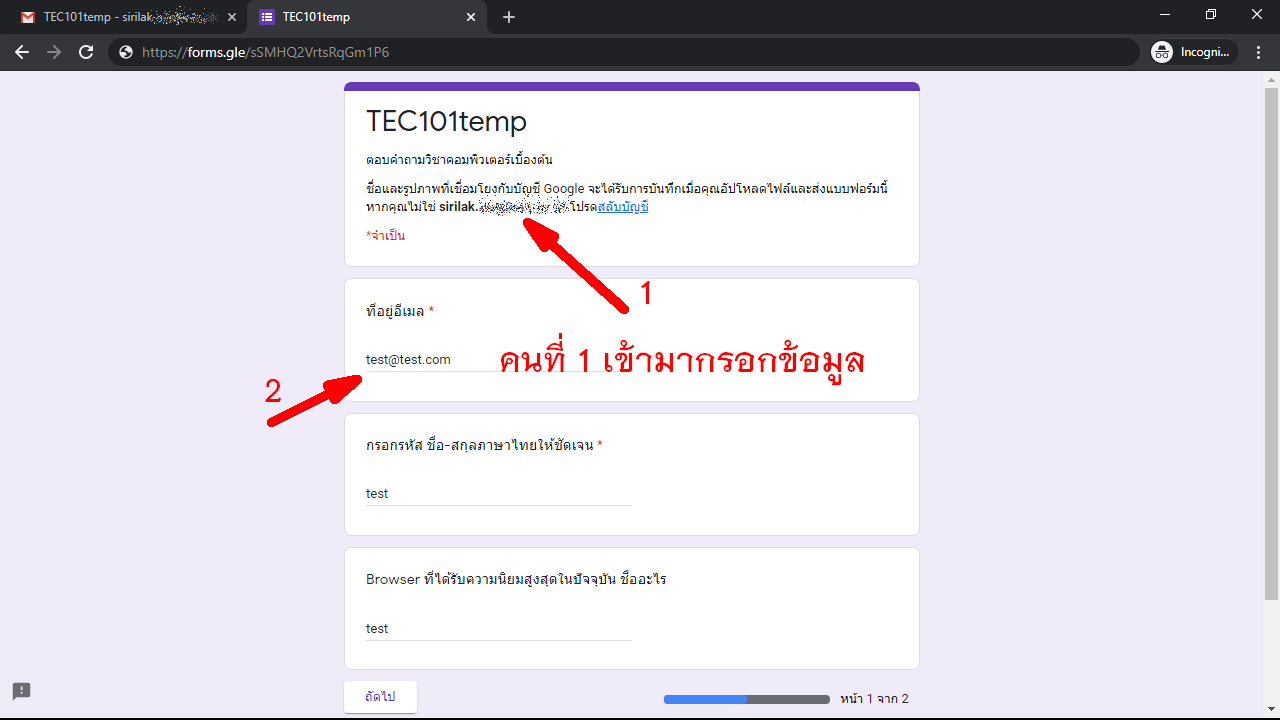 165
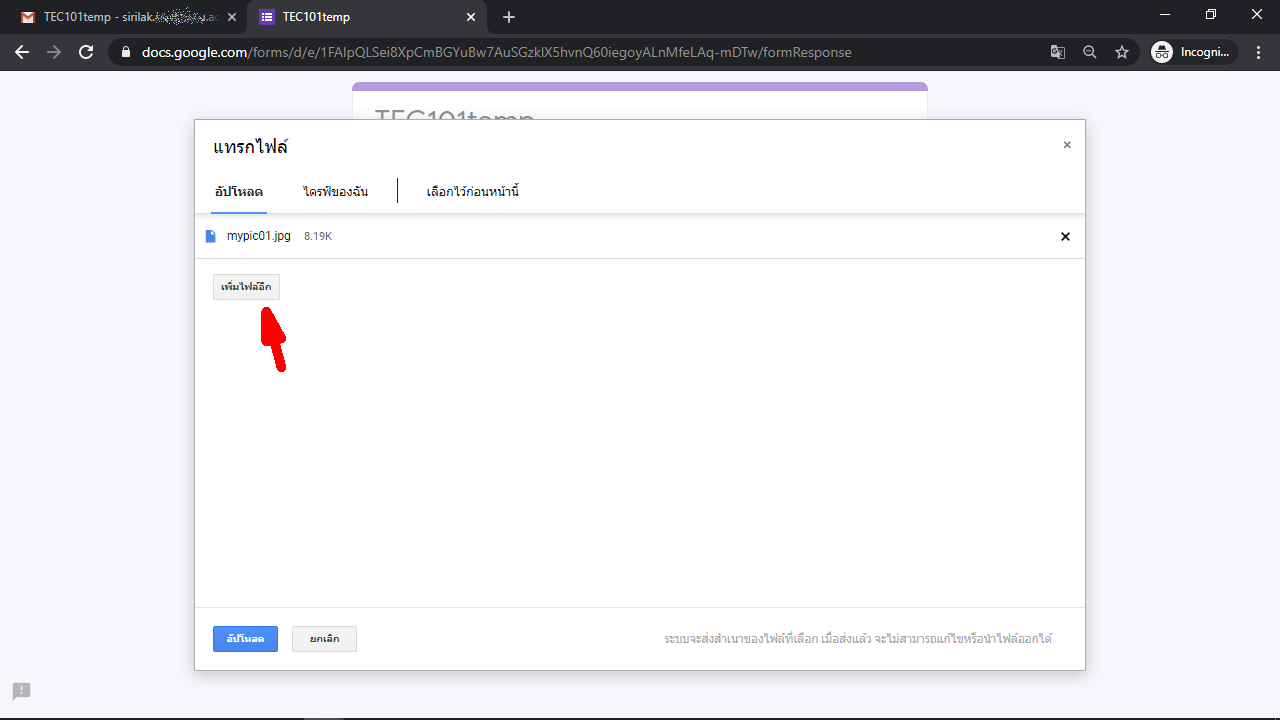 166
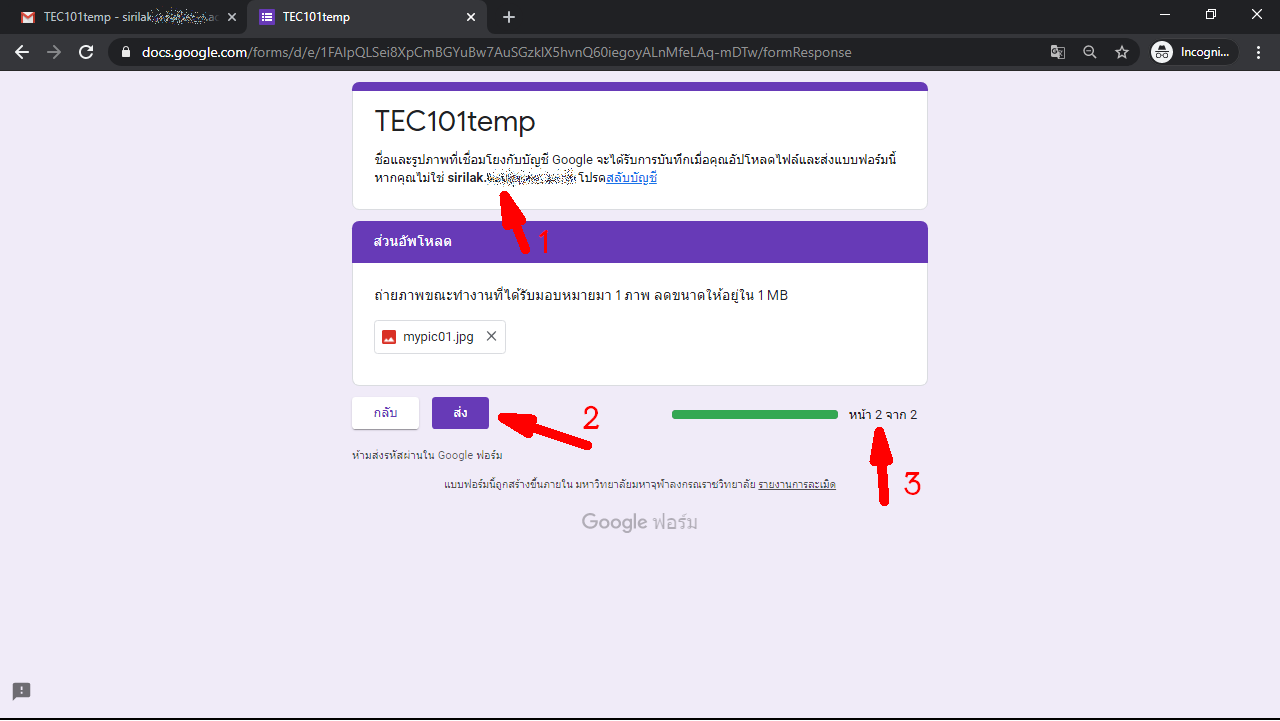 167
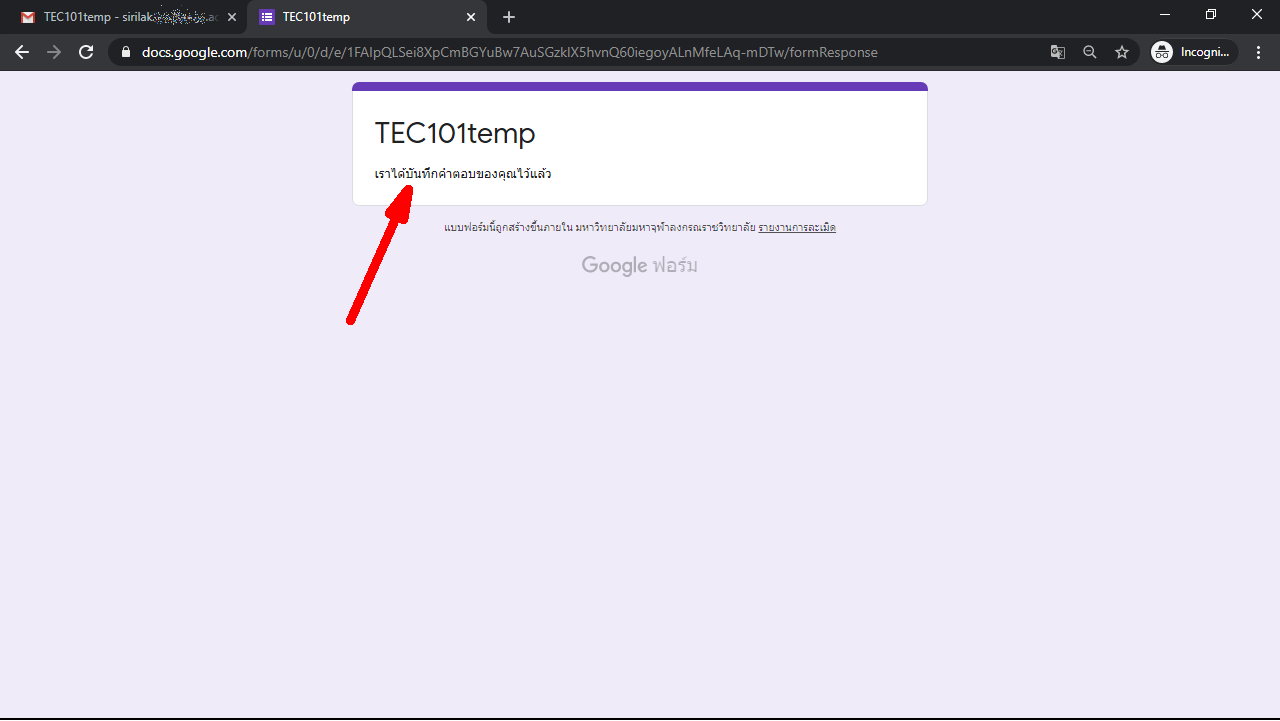 168
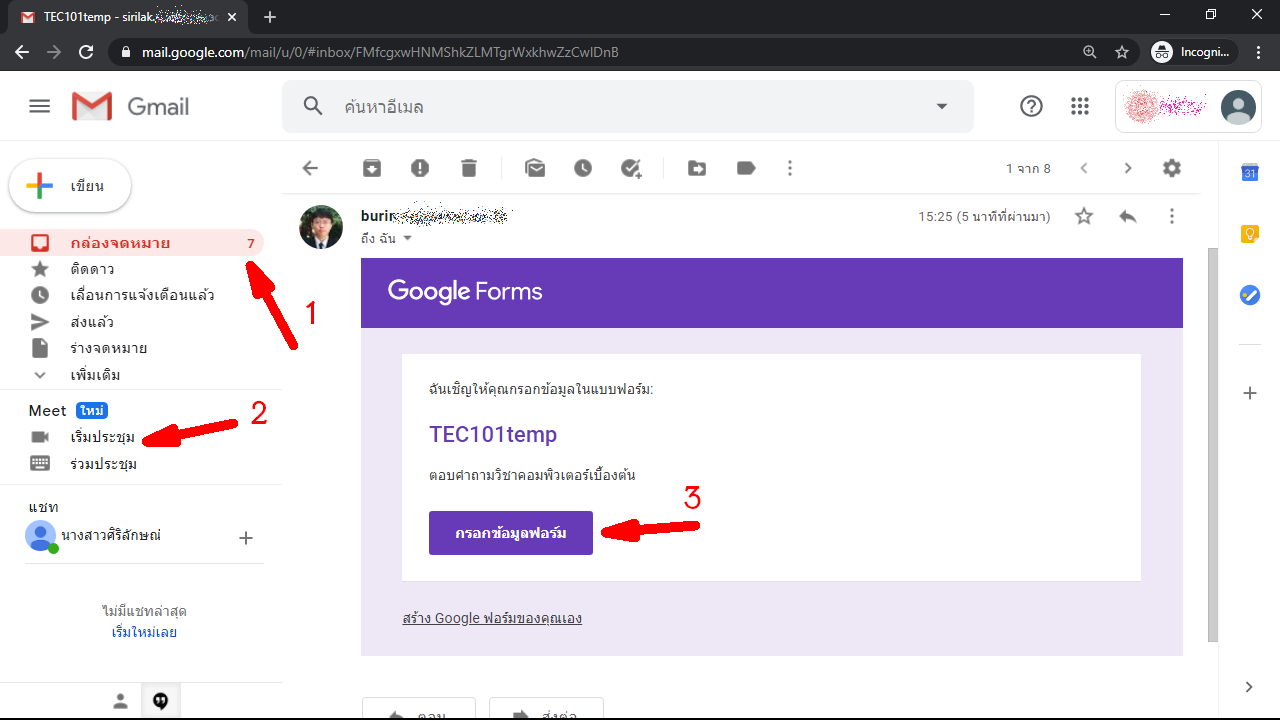 169
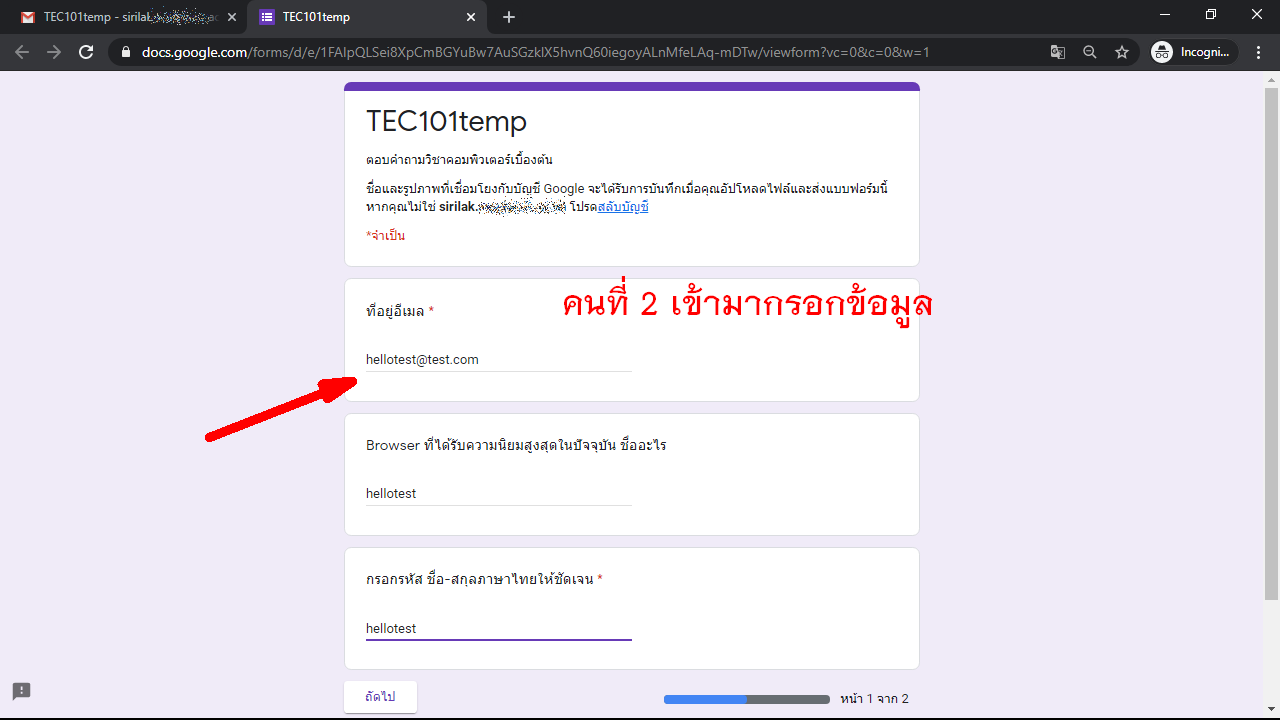 170
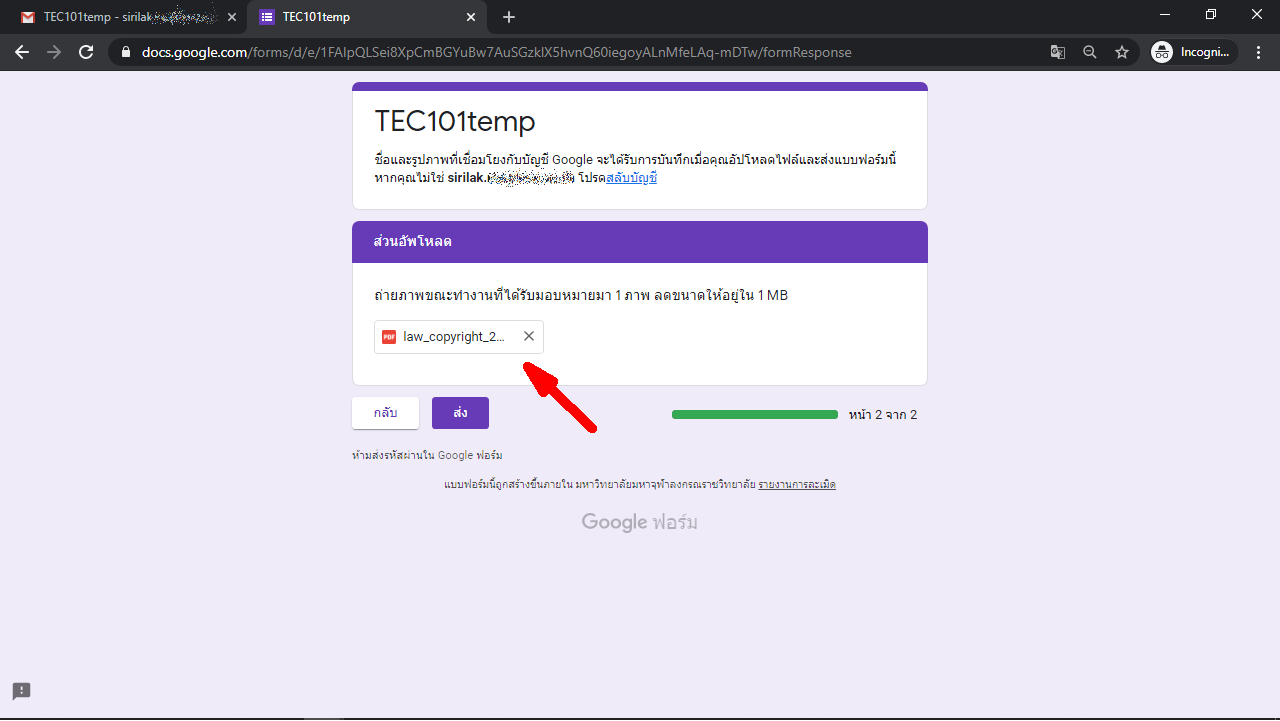 171
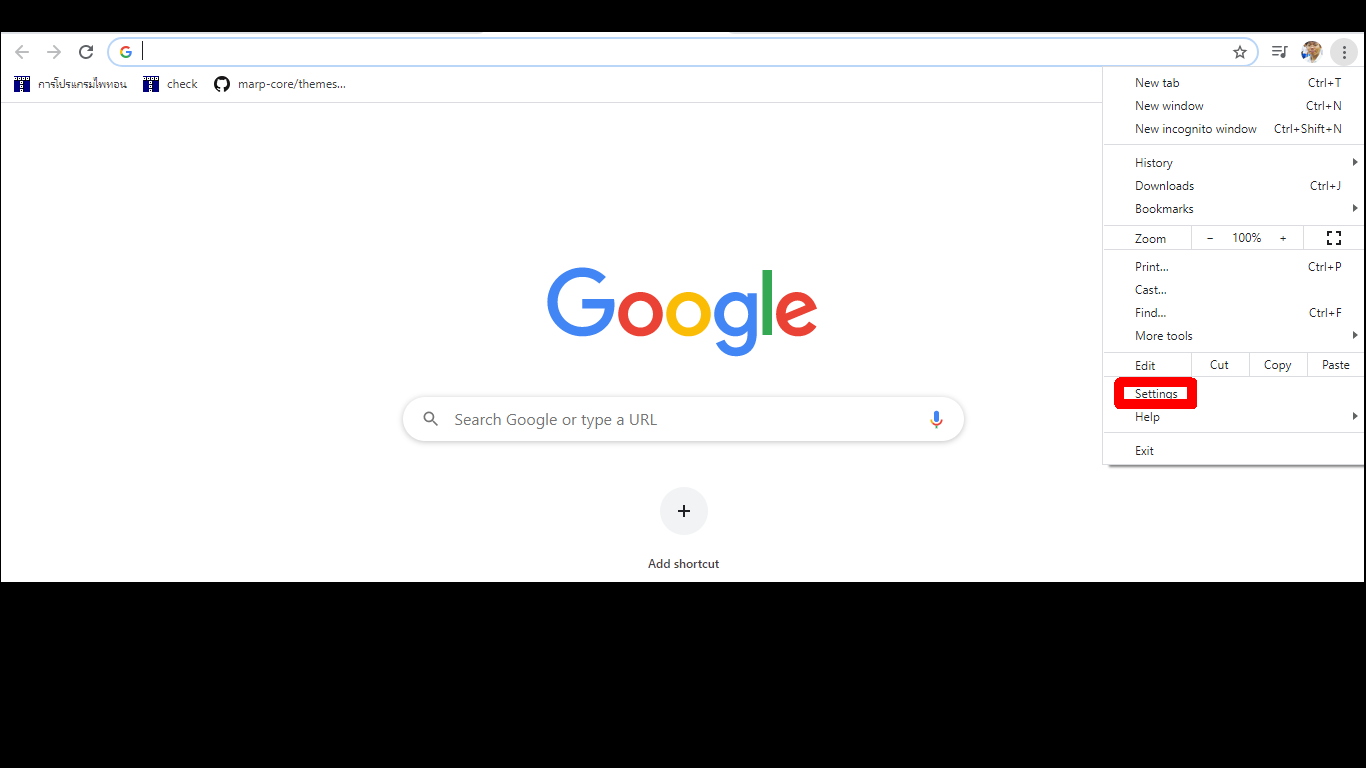 ถาม-ตอบ
สอนออนไลน์ เรียนออนไลน์
จะกลายเป็น New Normal ครับ
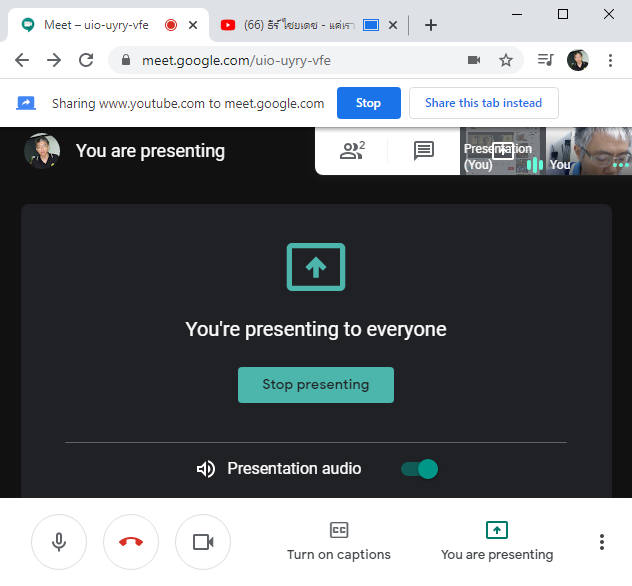 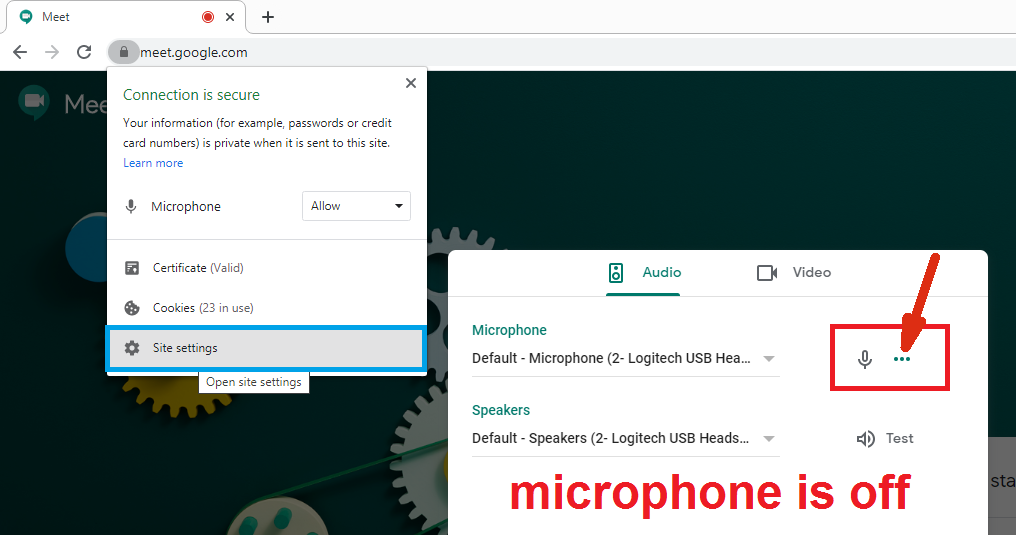 172
การแก้ปัญหา Microphone กับ Speaker Setting (1/3)
1. ทดสอบการทำงานตามปกติด้วย Voice Recorder
    - Start menu, Search, Voice Recorder 
    - ทดสอบระดับเสียงเข้า Microphone และระดับเสียงออก Speaker
    - Microphone และ Speaker ใกล้มากไป เสียงจะหอน
    - ปกติแล้วเสียงจาก Microphone กับเสียงจาก System จะเป็นคนละส่วนกัน
2. จัดการ Sound ผ่าน Control panel
    - Start menu, Search, Manage audio devices หรือผ่าน Control Panel
    - พบรายการอุปกรณ์ Speaker (Playback) และ Microphone (Recording) ที่เป็น Default
    - คลิ๊ก Properties อุปกรณ์ Microphone ที่ Selected
    - General, Device Usage = Use this device (enable)
    - Listen, Uncheck : Listen to this device จะทำให้เสียงไมค์ไม่ดังที่ลำโพงตลอดเวลา
    - Levels, Microphone Boost ทำให้เสียงไมค์ดังขึ้น
173
การแก้ปัญหา Microphone กับ Speaker Setting (2/3)
3.  Chrome settings
    - คลิ๊ก 3 จุดมุมบนขวาของ Chrome แล้วเลือก Settings
    - ช่อง Search ด้านบน ค้นหา mic คลิ๊ป Site Settings
    - คลิ๊ก Microphone แล้วเลือก Device ให้ตรงกับที่เราใช้ เพราะบางเครื่องมีหลายตัว
    - ใต้ device ต้องเปิดเป็น "Ask before accessing (recommended)" ไม่เอา "Blocked" นะครับ
    - รายการ Allow ด้านล่างควรพบ https://meet.google.com:443
    - ถ้าไม่พบว่า Meet ถูก Allow ไว้ ให้ทำข้อ 4
4.  Allow https://meet.google.com/
    - เปิด https://meet.google.com/ ใน Google Chrome
    - ช่อง Address คลิ๊กรูปกุญแจ เลือก Allow ให้กับ Microphone และ Camera
    - คลิ๊ก Site Settings
    - มองหา Microphone และ Camera เปลี่ยนเป็น Allow
174
การแก้ปัญหา Microphone กับ Speaker Setting (3/3)
5. กรณีกล้องไม่ออก อาจเป็นเพราะใช้ร่วมกับโปรแกรมอื่น
    - พบว่ามีเครื่องหนึ่ง ติดตั้ง Wirecast เมื่อสั่ง Uninstall ออก ก็พบว่าใช้ Camera ได้ปกติ
    - พบว่า Wirecast มีผลทั้ง Zoom และ Meet เฉพาะกับบางเครื่องเท่านั้น
* เทคนิคเปิด Youtube to Meeting ต่าง ๆ
    - การ presentaion ผ่าน Chrome tab มีตัวเลือกเปิด Audio ได้ ทำให้ส่ง youtube ออกได้
    - การ presentaion ผ่าน Windows แล้วเปิดหน้า youtube จะไม่มีเสียงออกไปยังผู้ฟังโดยตรง
    - ปกติแล้วเปิด youtube.com จะไม่มีเสียงออกไปยังผู้ฟังโดยตรงต้อง "ออกลำโพง => ไปเข้าไมค์"
    - เปิด youtube.com แล้วเพิ่มเสียงลำโพงให้ไปเข้าไมค์ แต่ต้องระวังเรื่องเสียงหอน
    มี 3 วิธีในการเปิด Youtube 	1) เปิดผ่าน Browser 	2) เปิดจากใน Powerpoint (link, import) 	3) Download
175